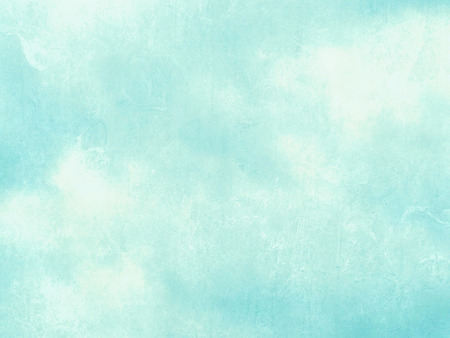 Estimulación Cognitiva
Enseñanza Media
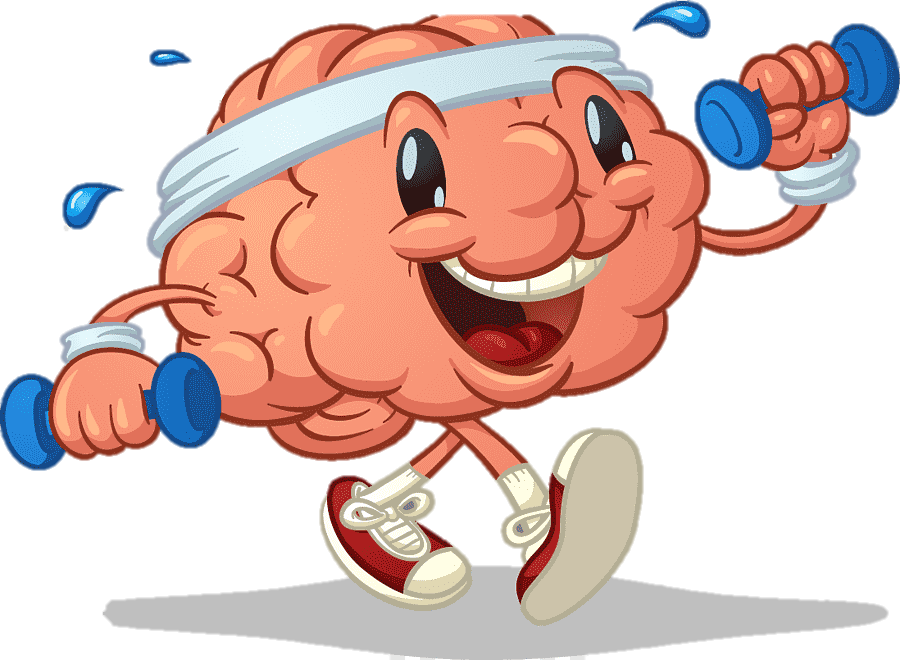 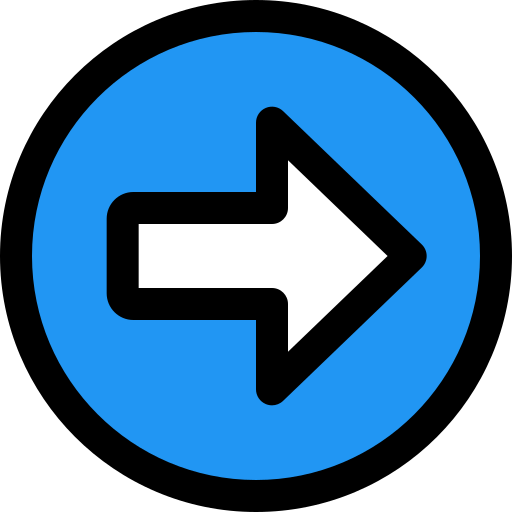 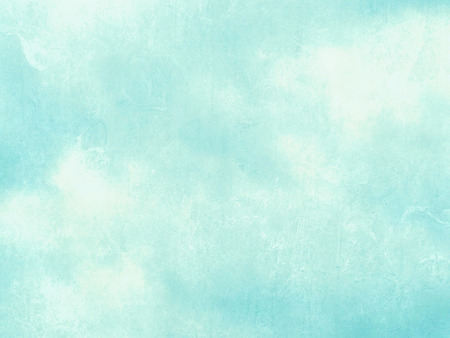 Menú
¿Qué es lo que dice?.
¿Qué es lo que dice?.
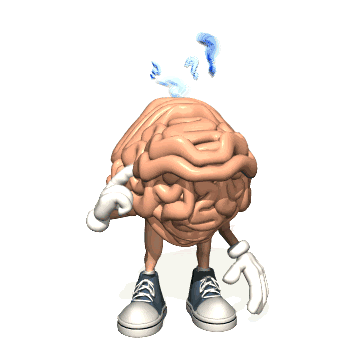 Letras desordenadas
Letras desordenadas
Di el color no la palabra
Di el color no la palabra
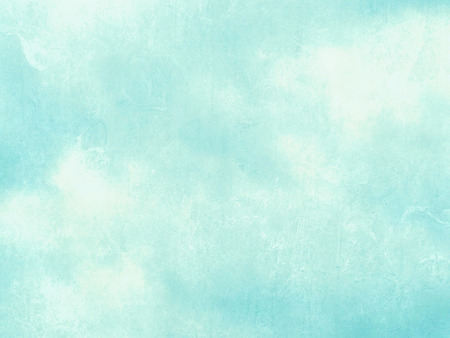 Instrucciones: 

La siguiente actividad consiste en que los estudiante deberán descubrir la frase oculta. 
Y para eso, es necesario que  presten atención a los siguientes dibujos (Principalmente a la letra inicial).

Para conocer la frase  oculta debe pinchar en la estrella de 12 puntas
.
R
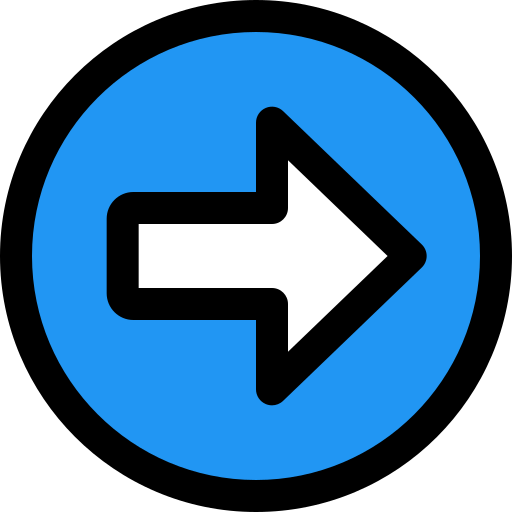 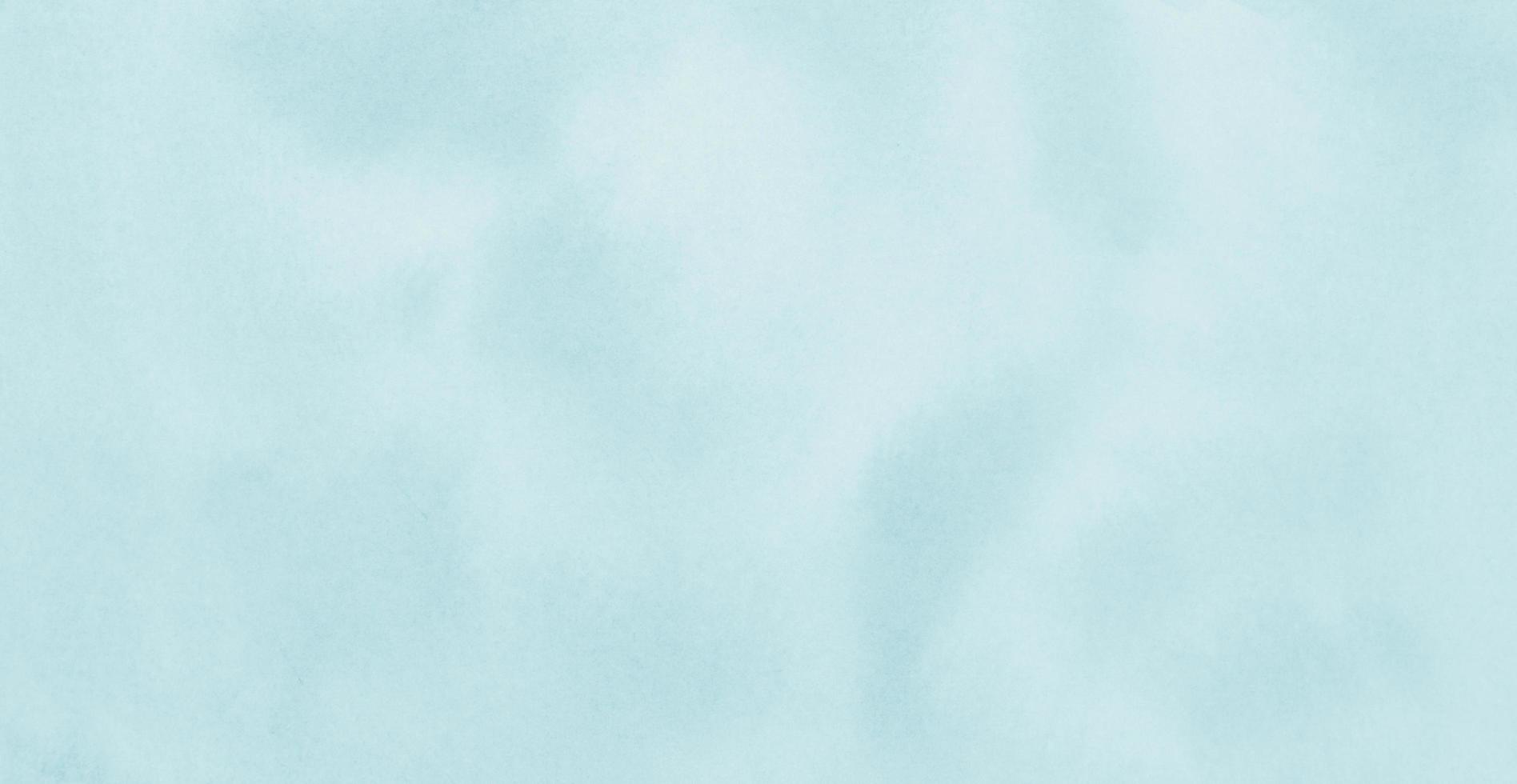 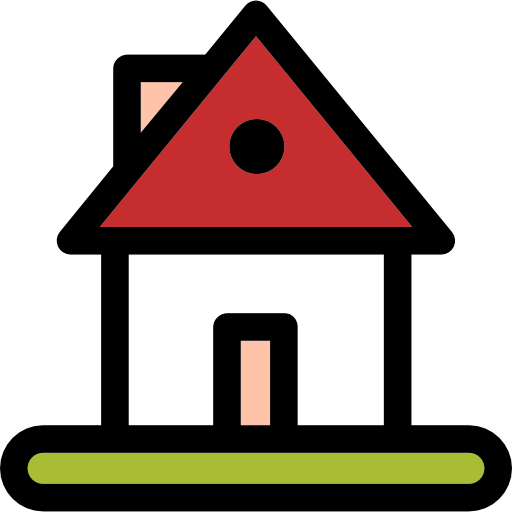 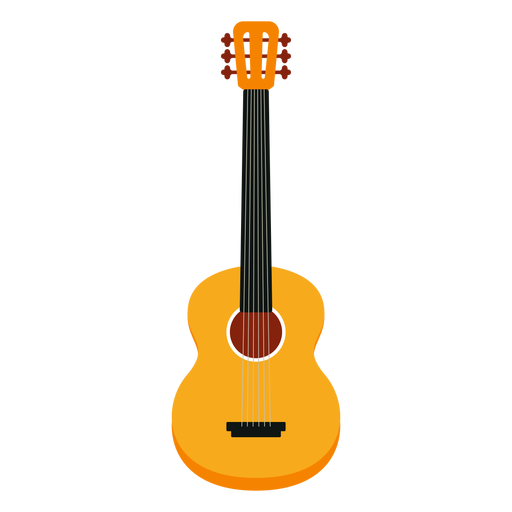 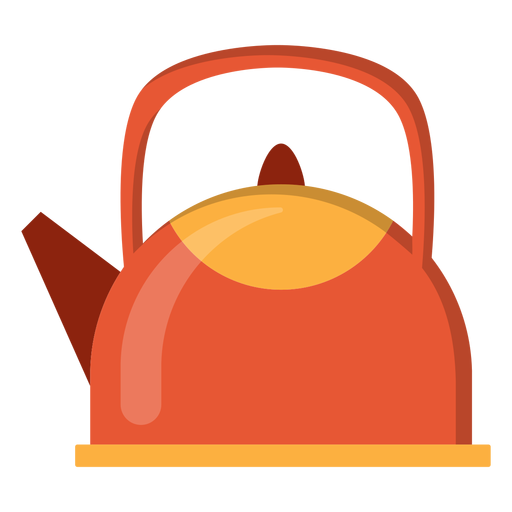 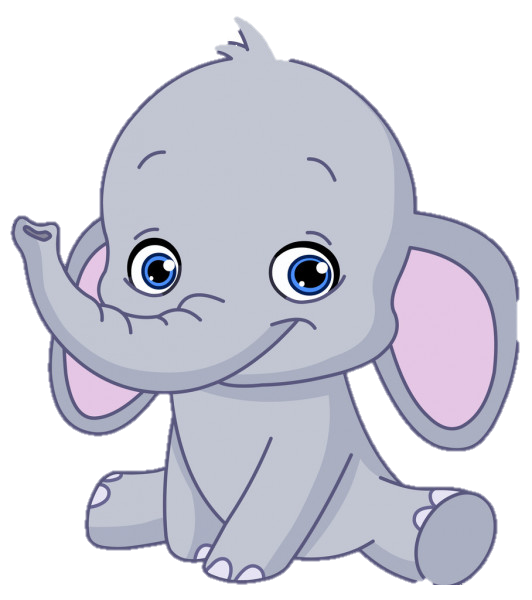 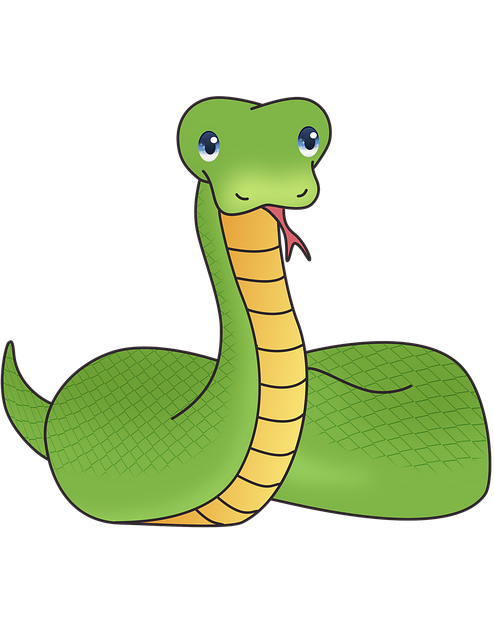 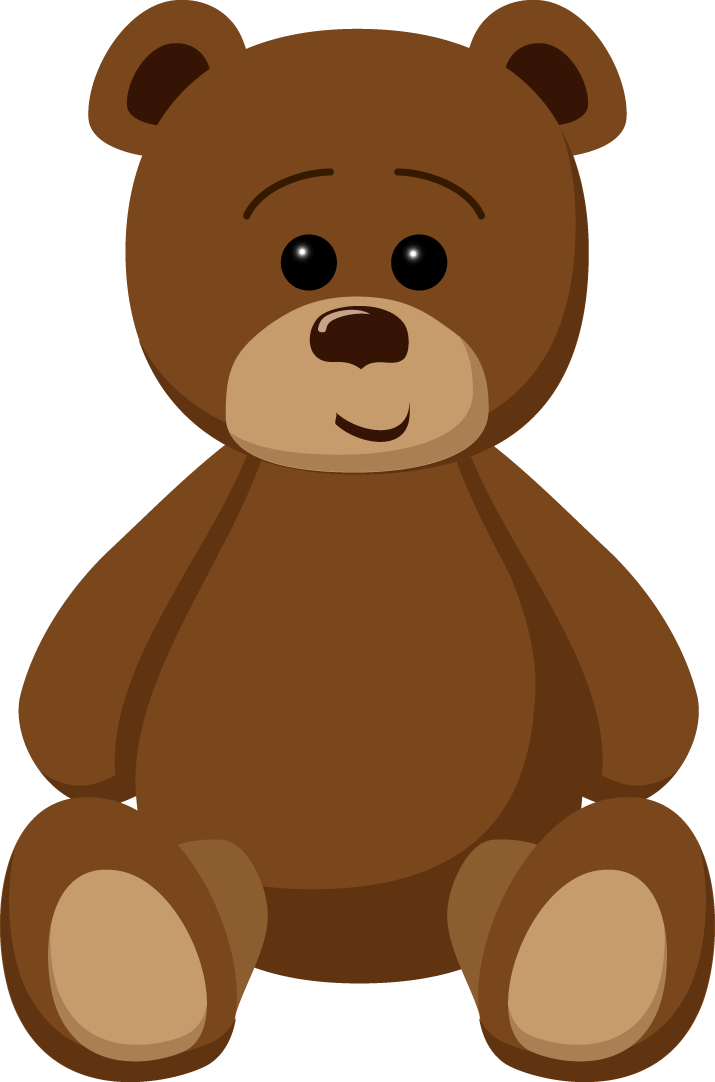 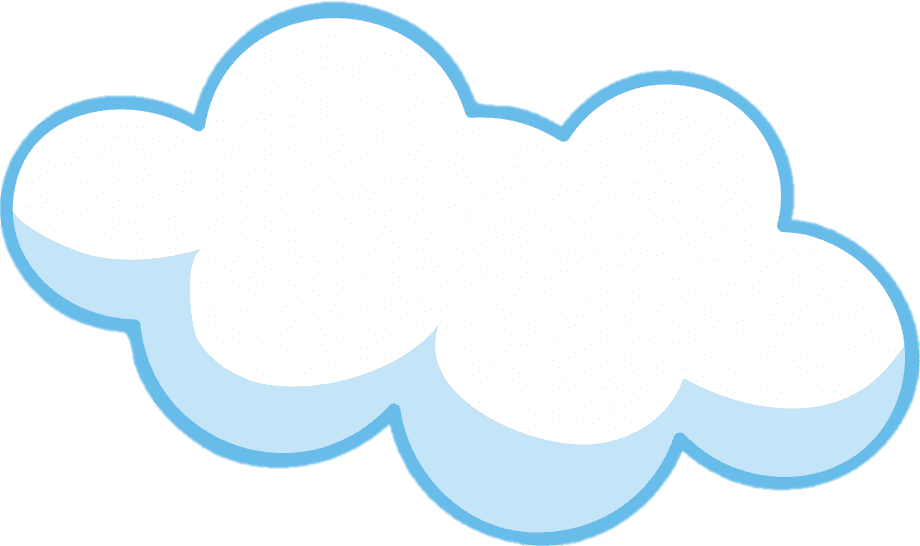 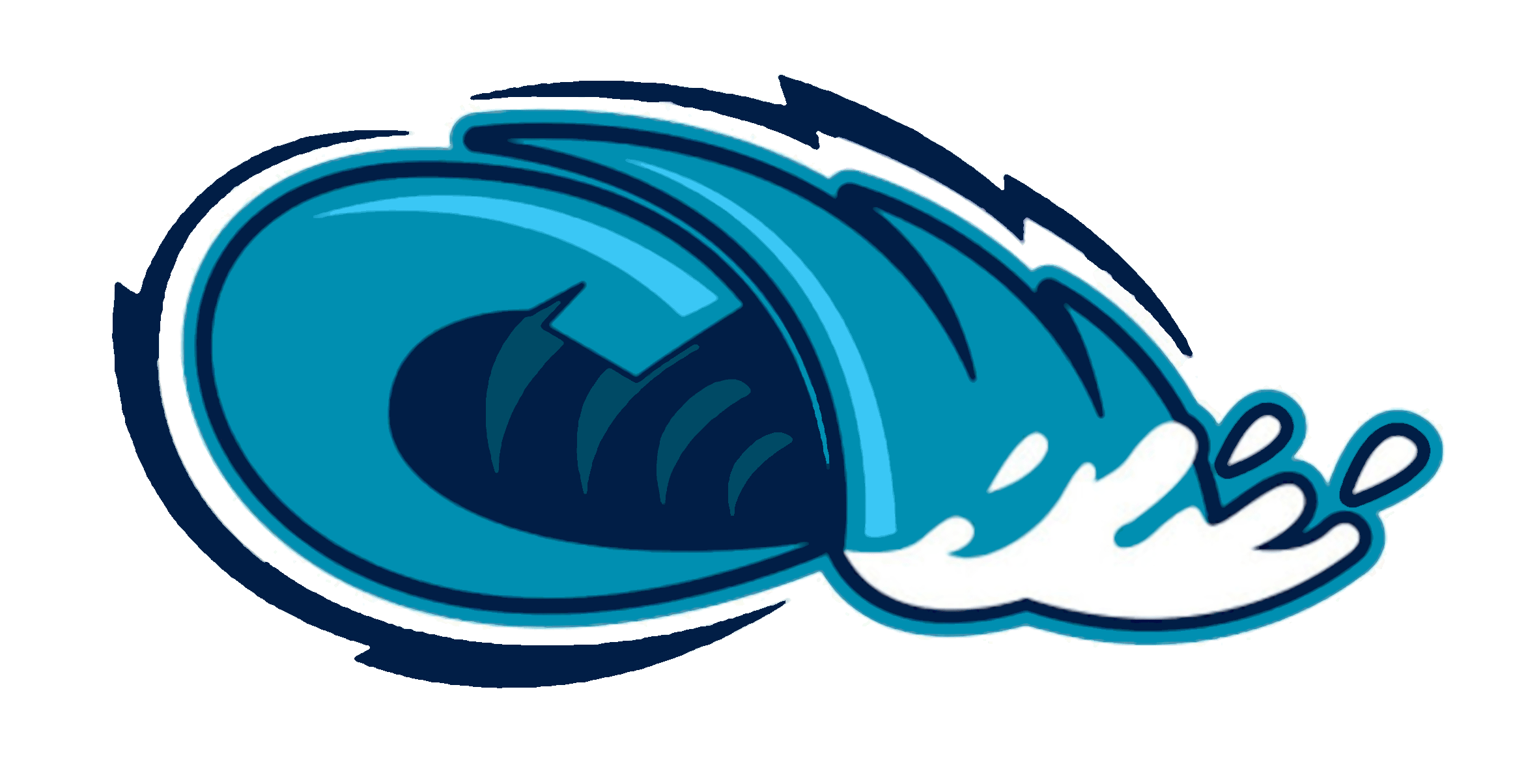 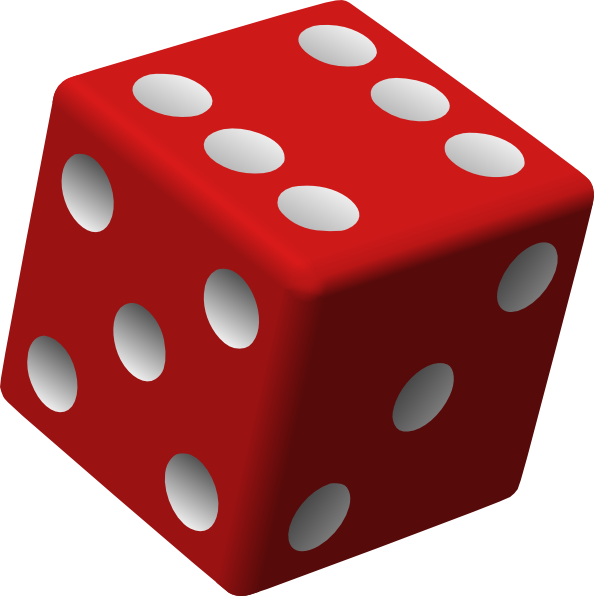 T	    E 	       N	G 	  O                   D	 O         s
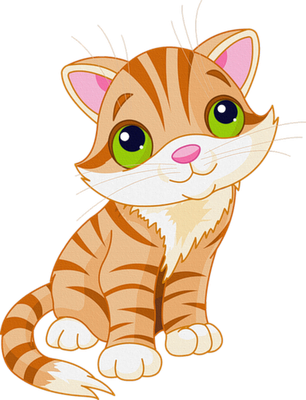 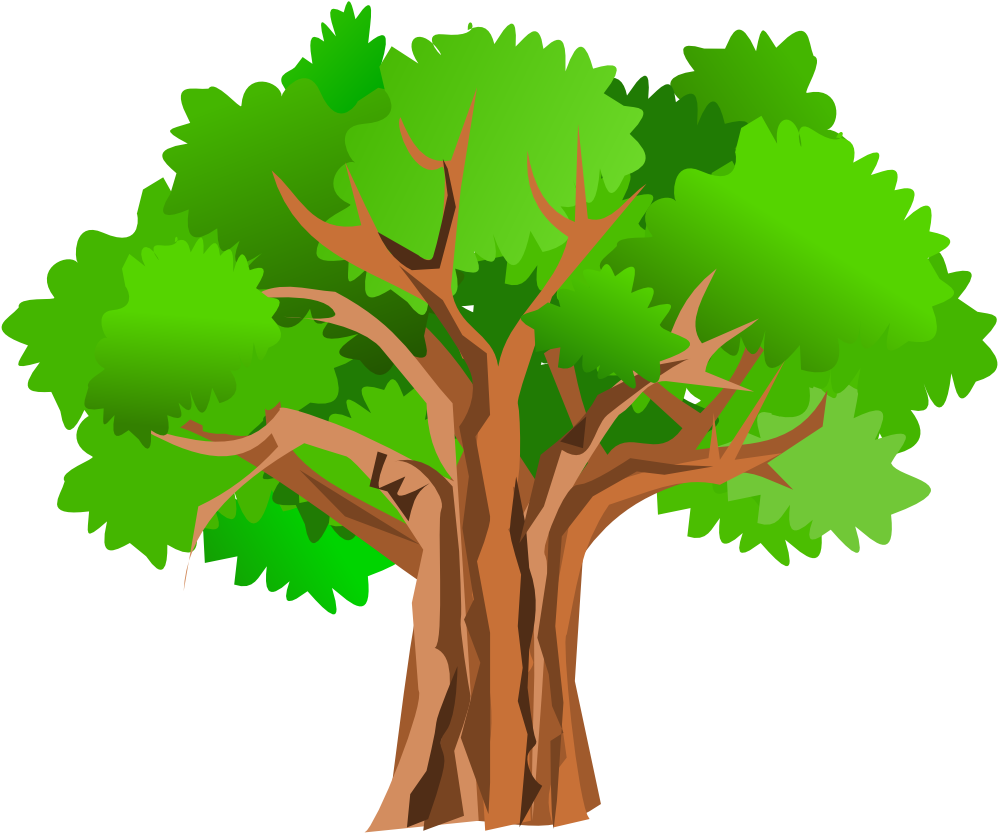 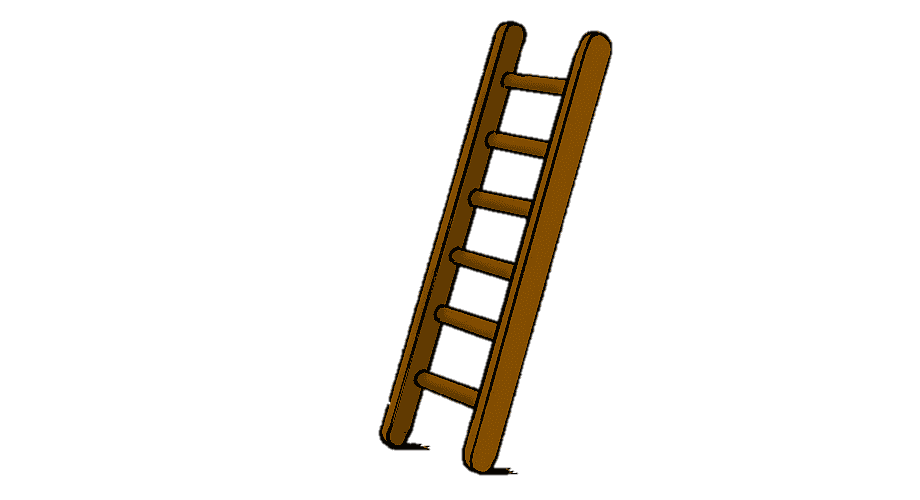 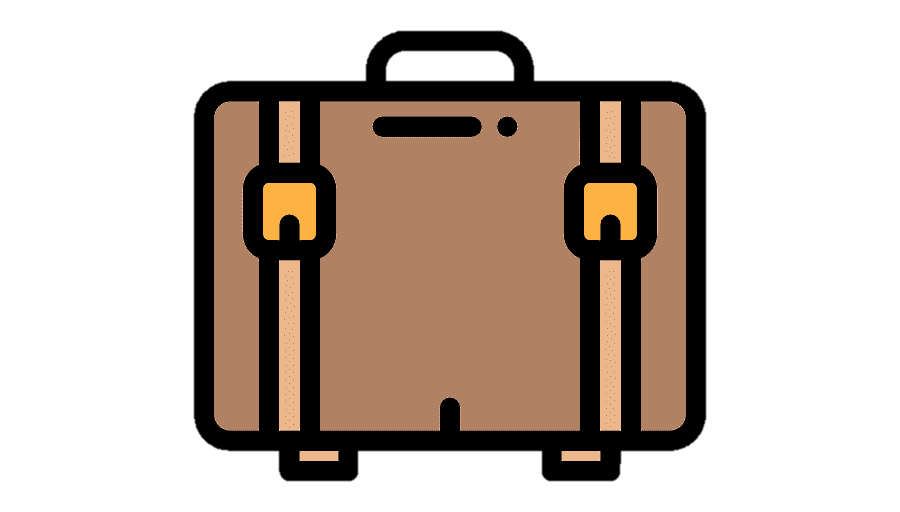 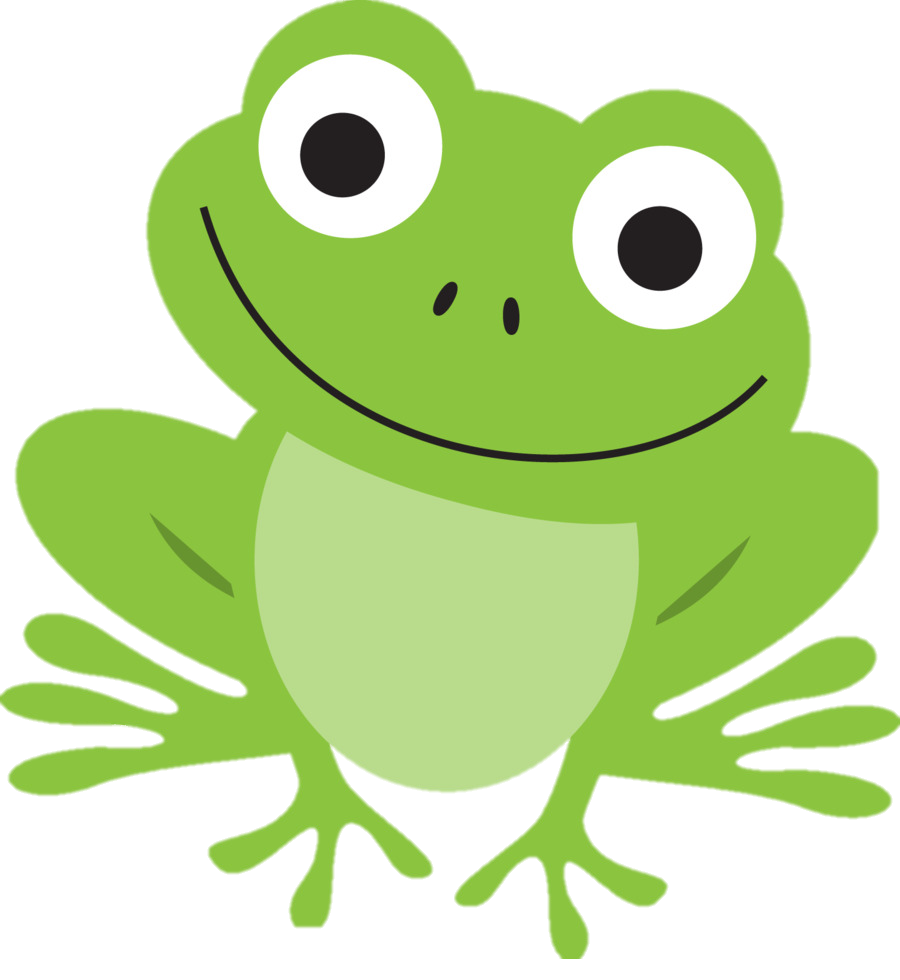 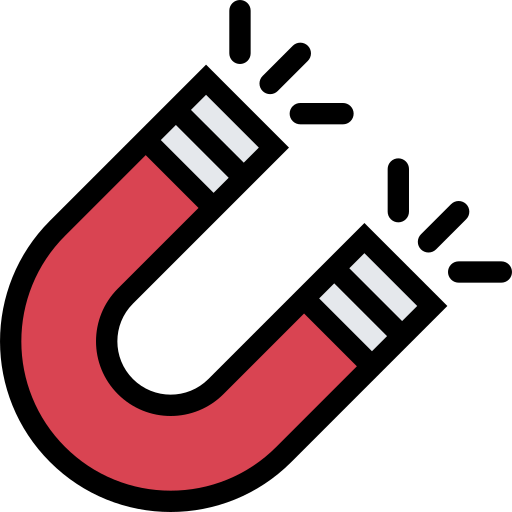 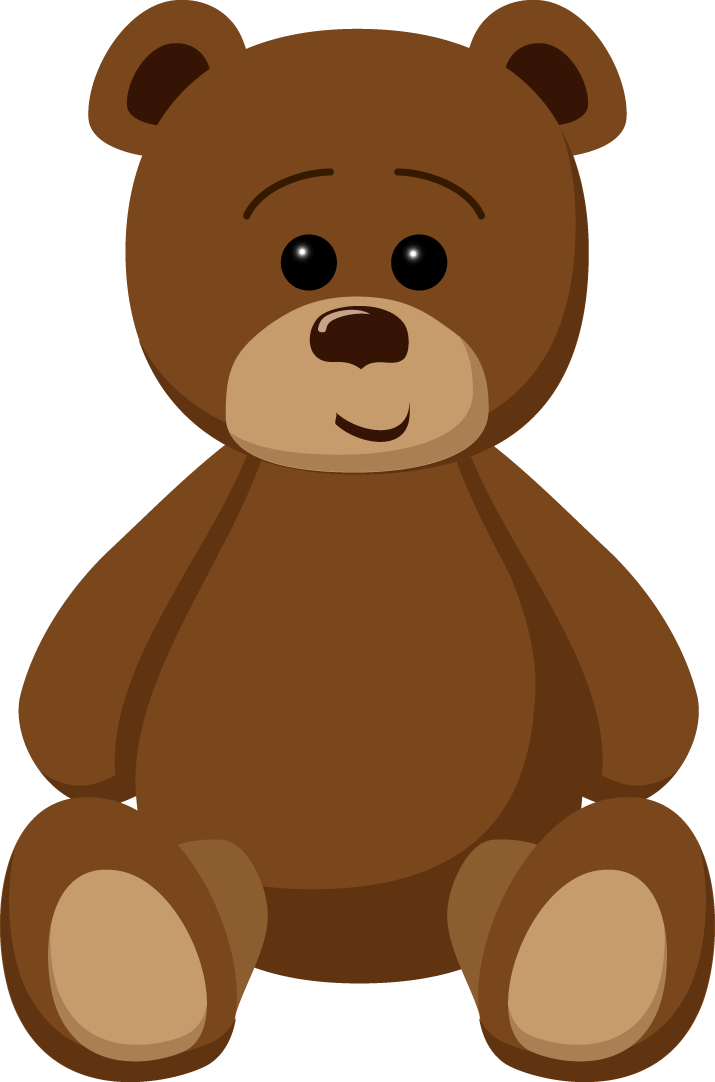 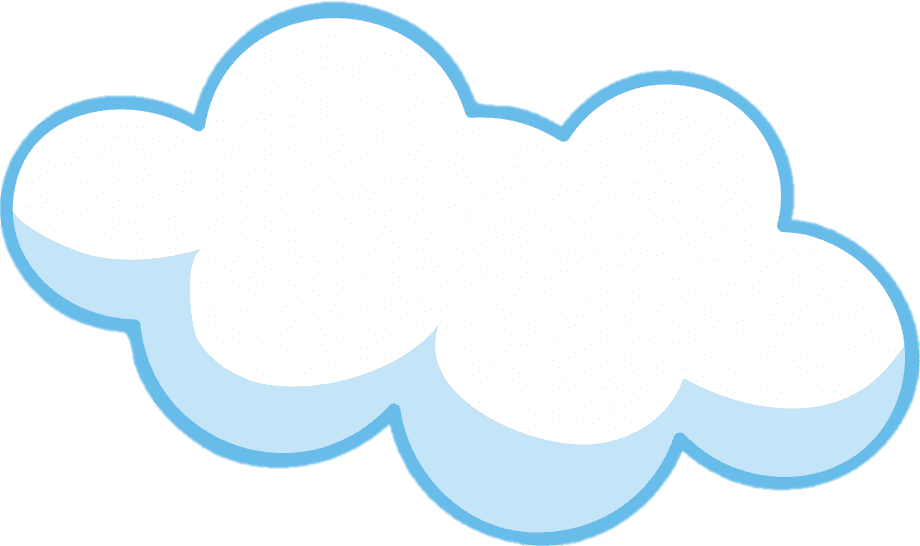 A	      M 	  I	   G 	     O         S	     E         N
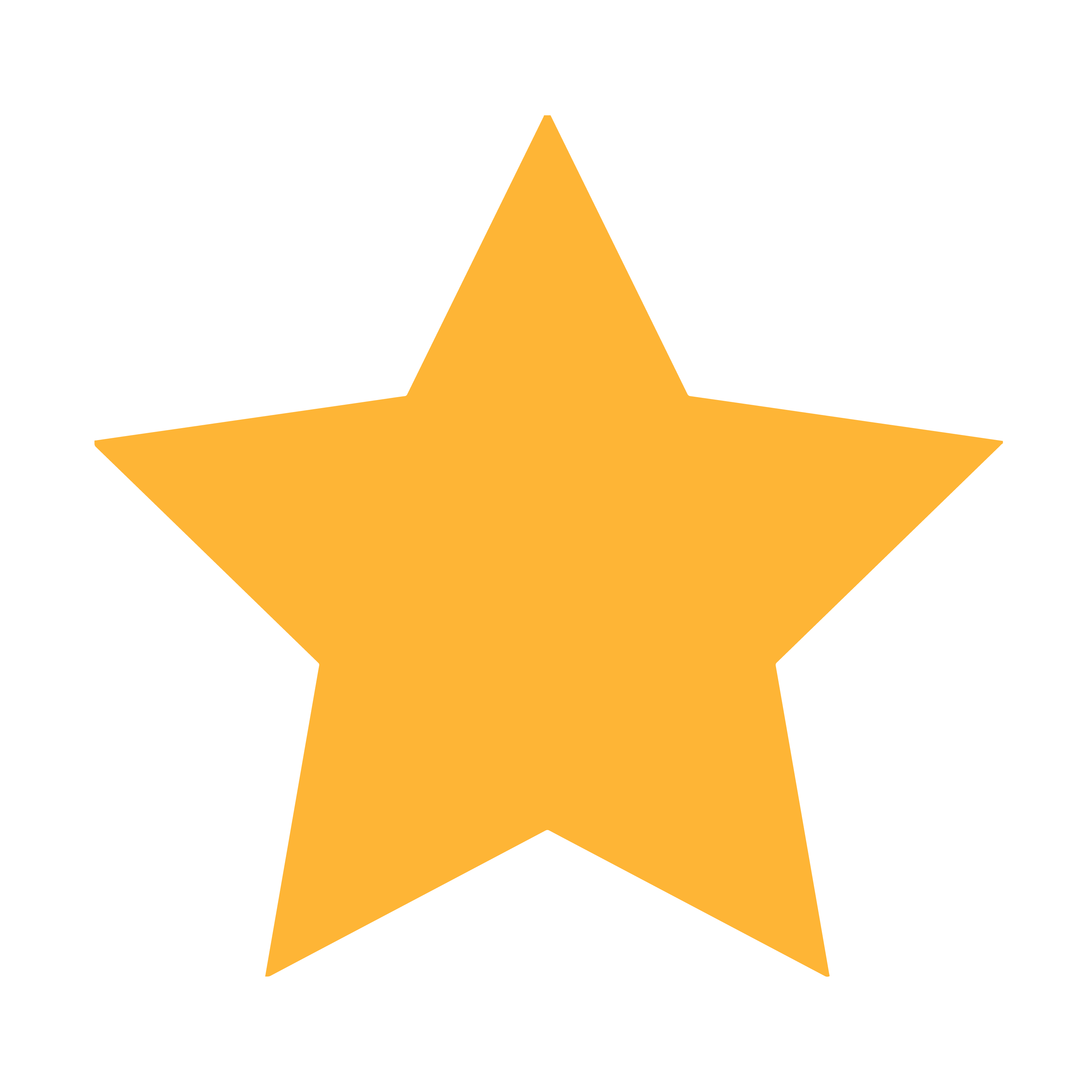 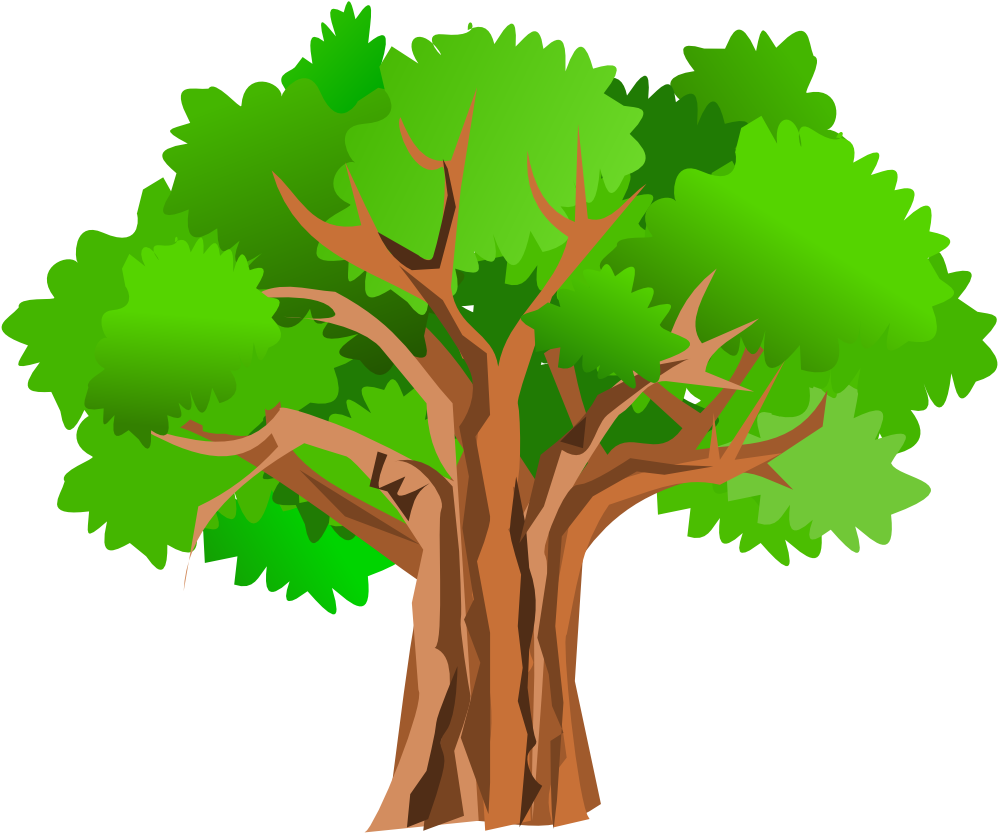 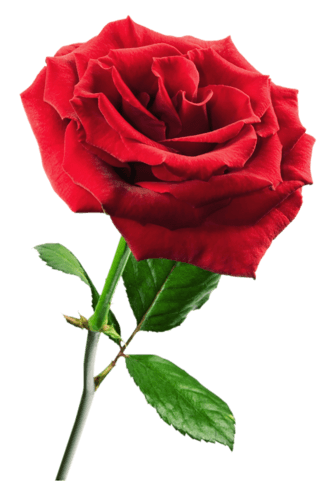 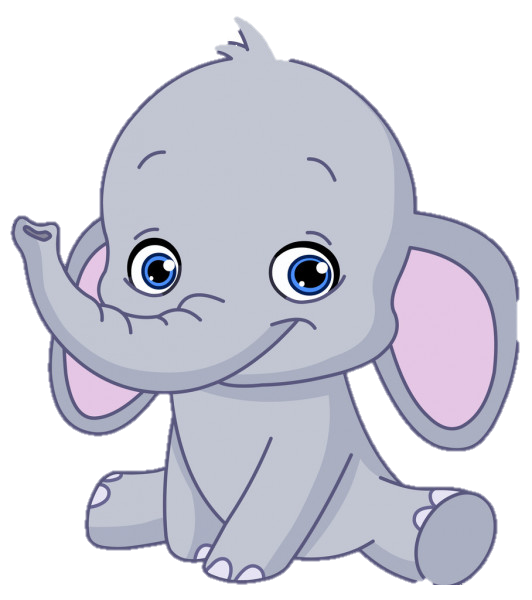 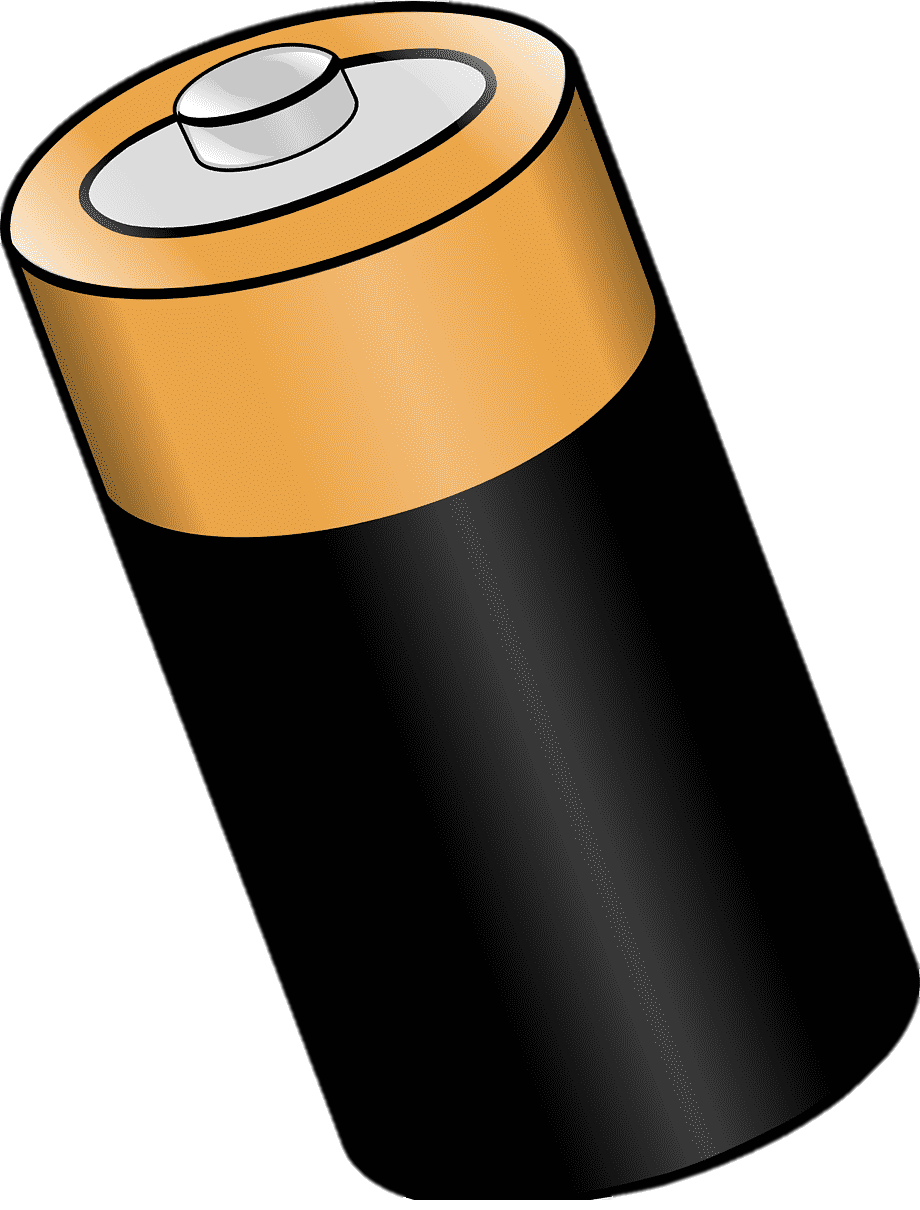 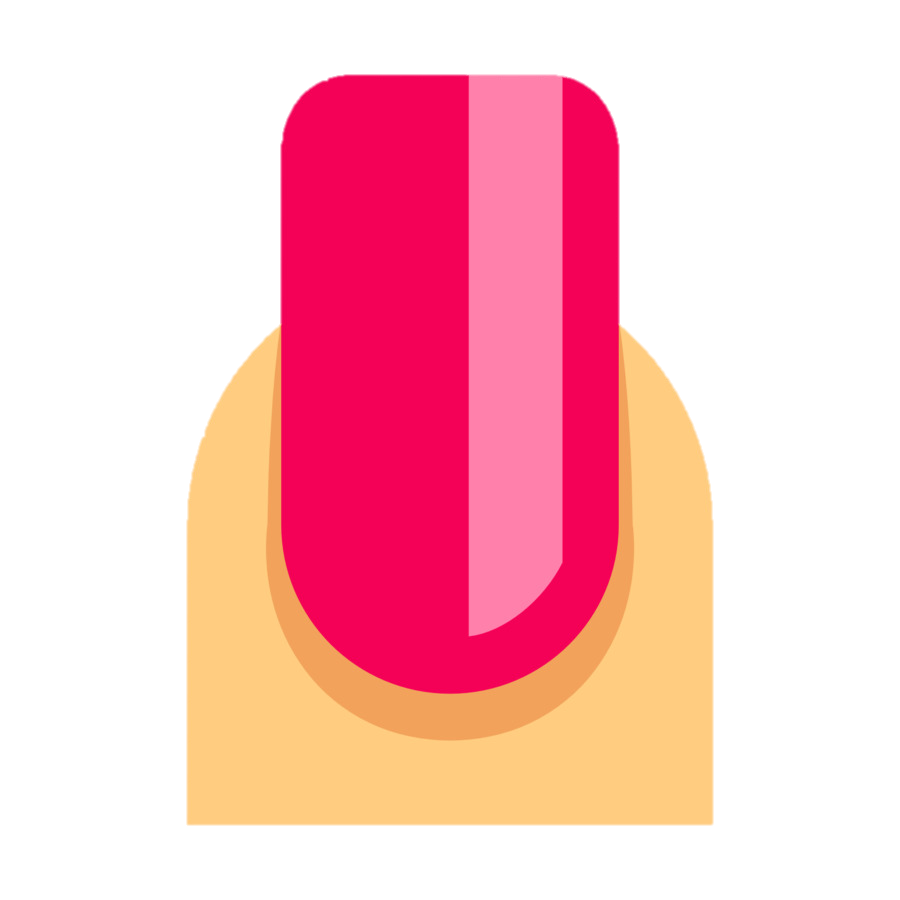 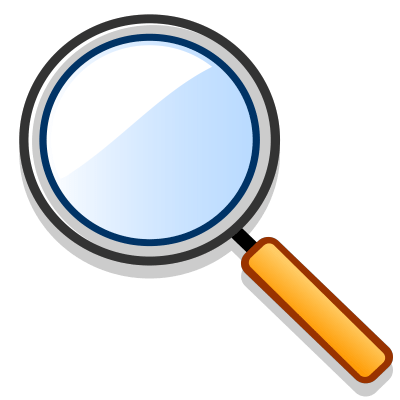 E	    L 	                P       A       R         Q	   U      E
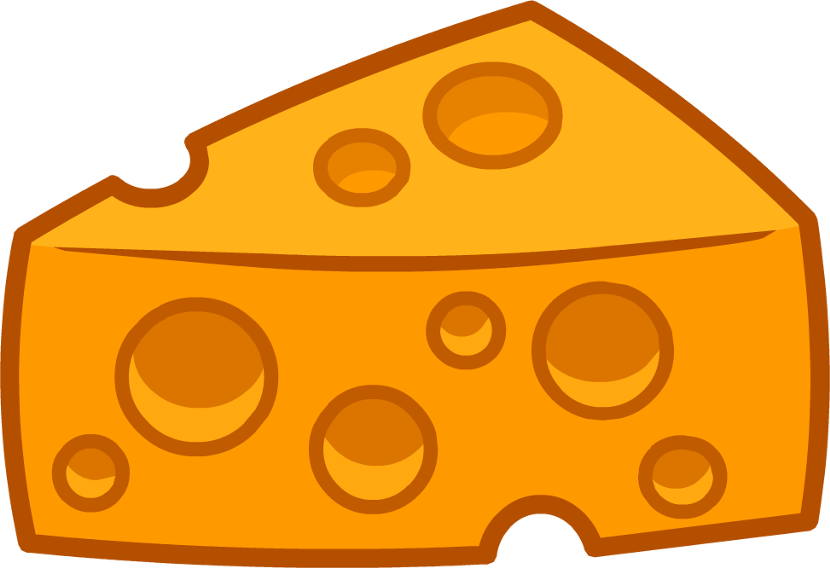 R
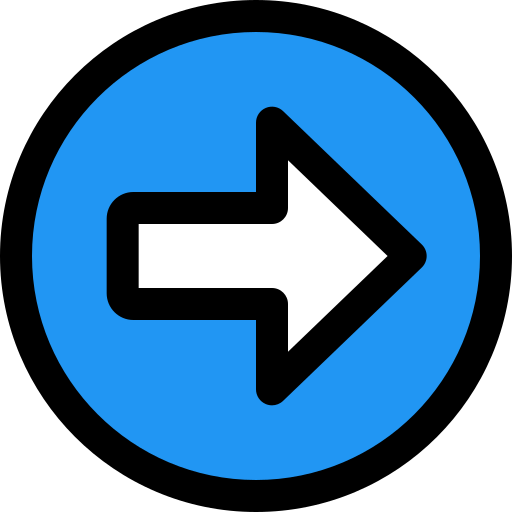 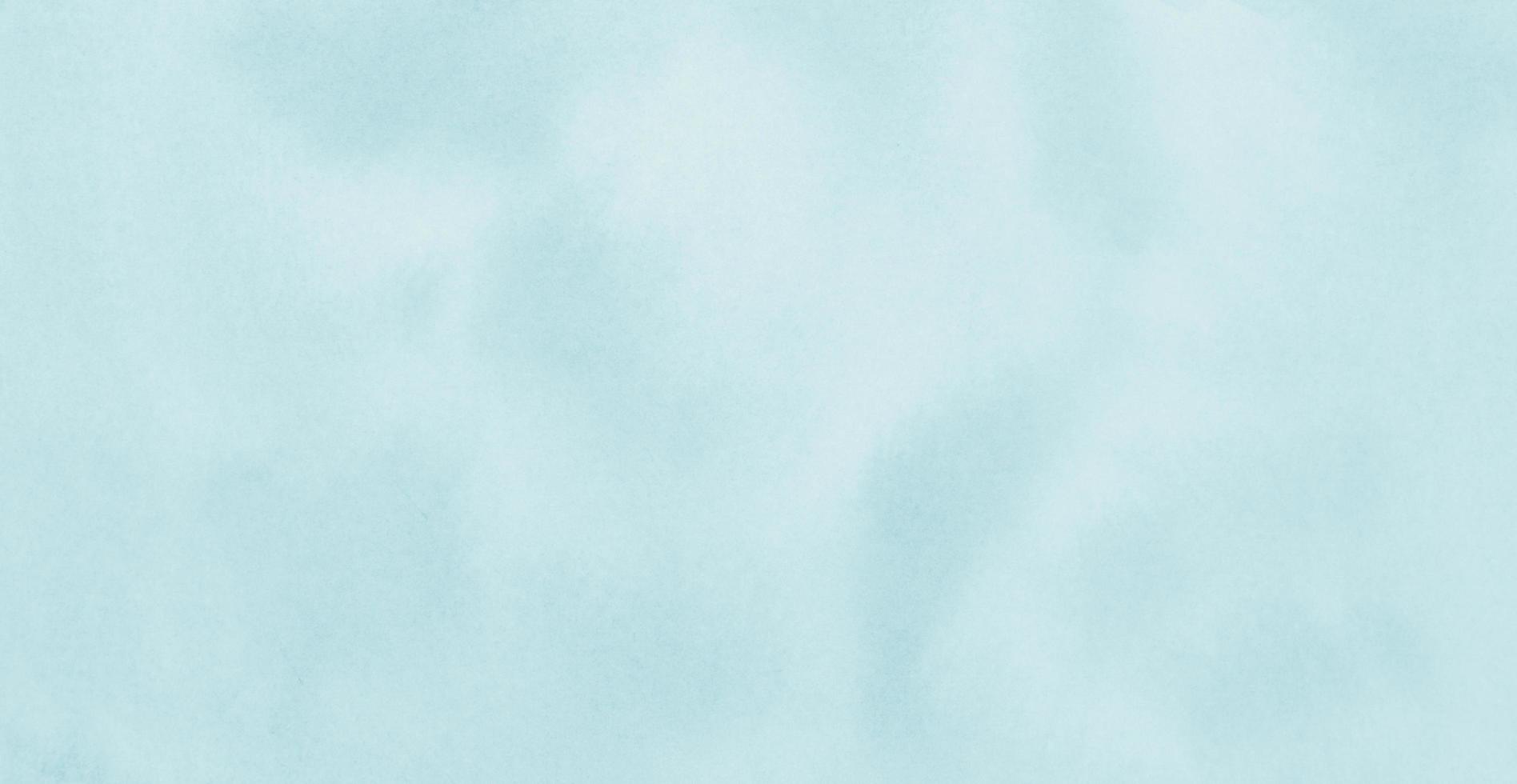 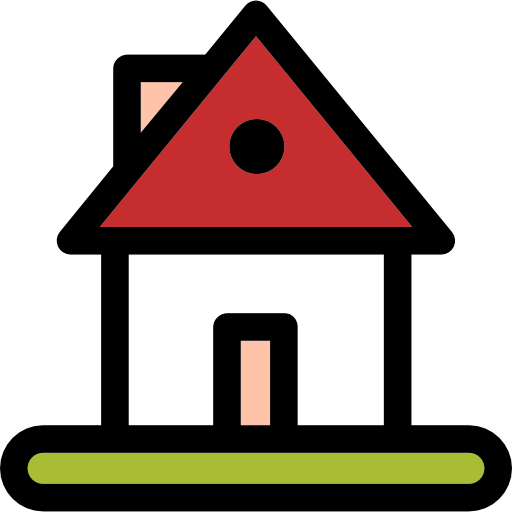 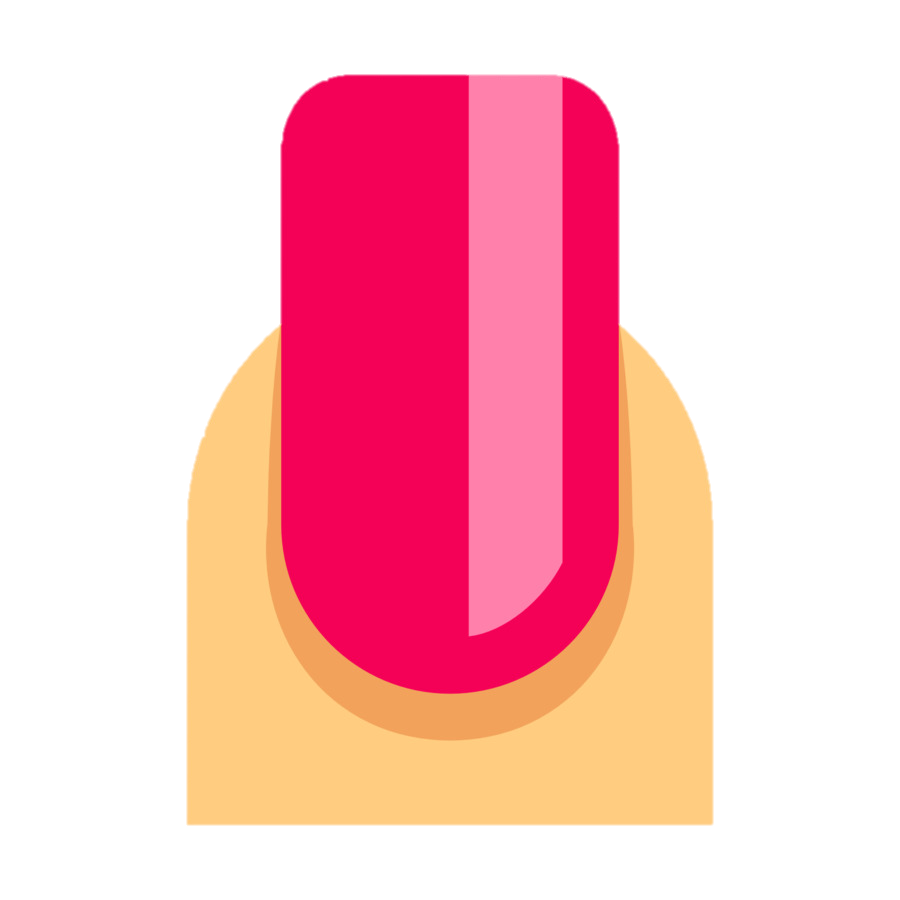 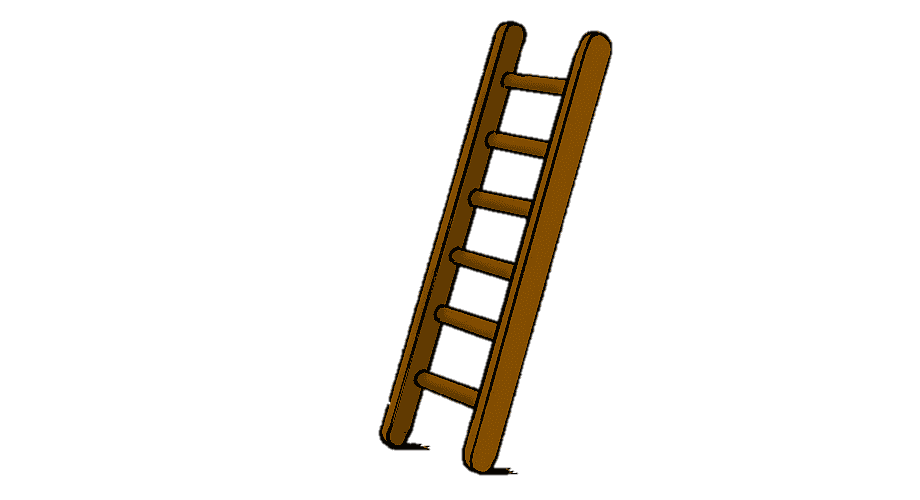 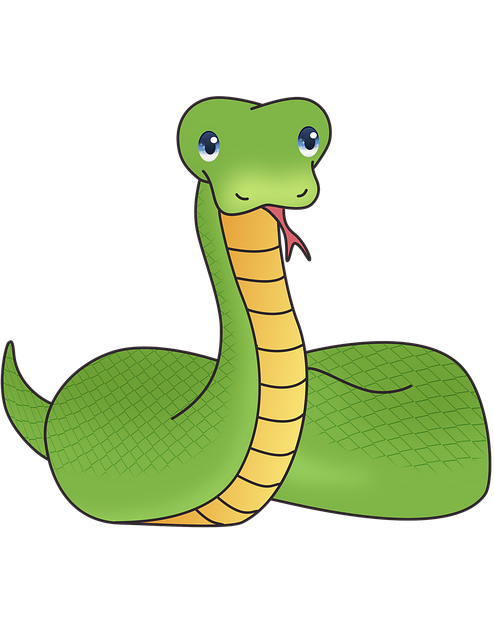 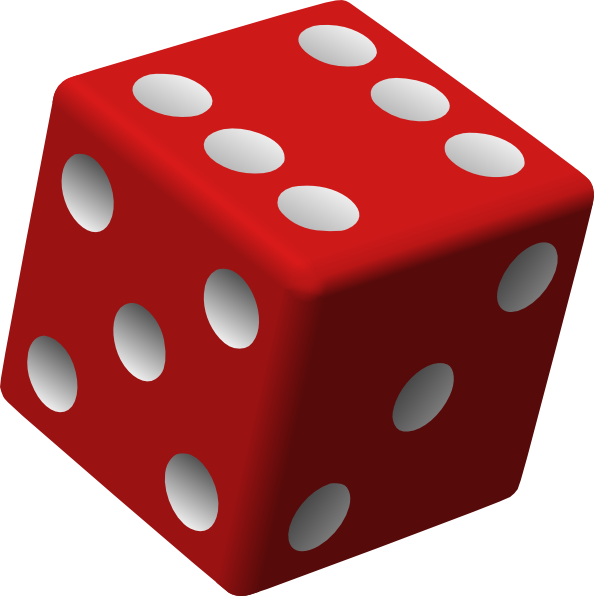 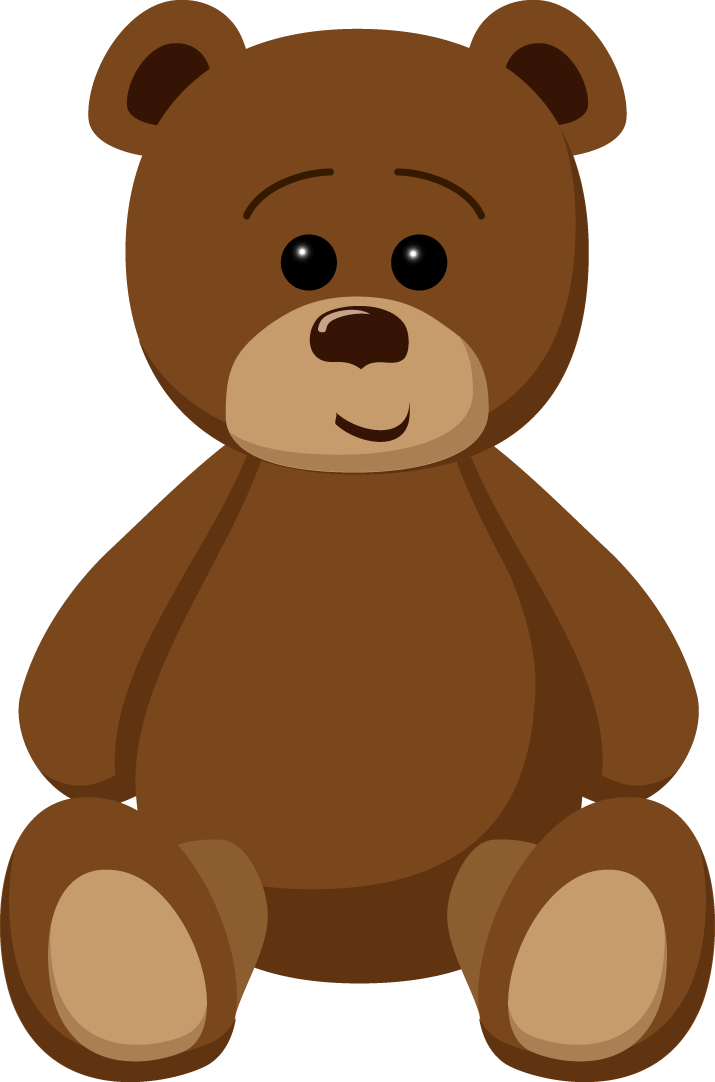 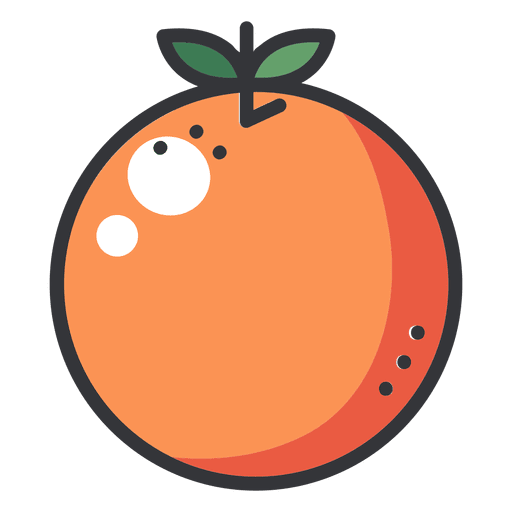 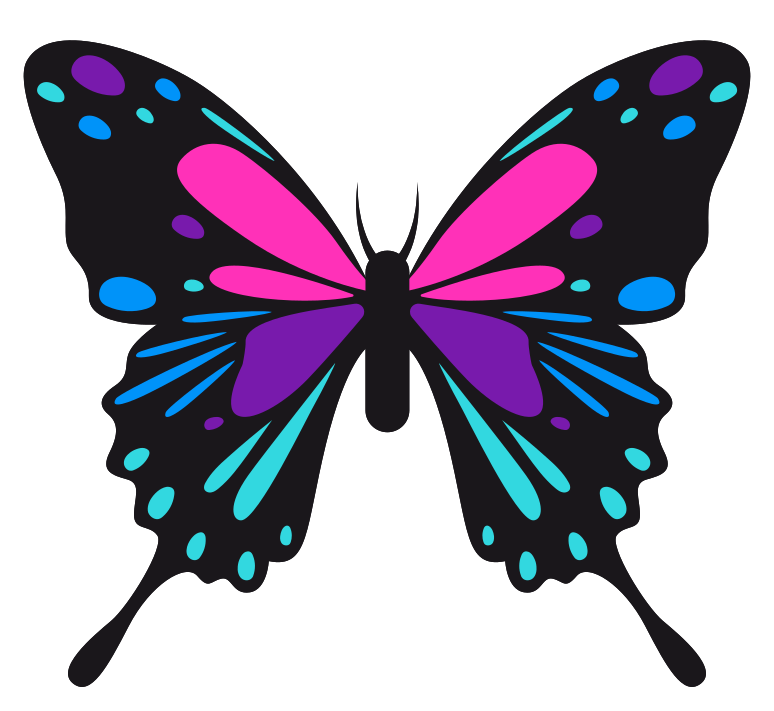 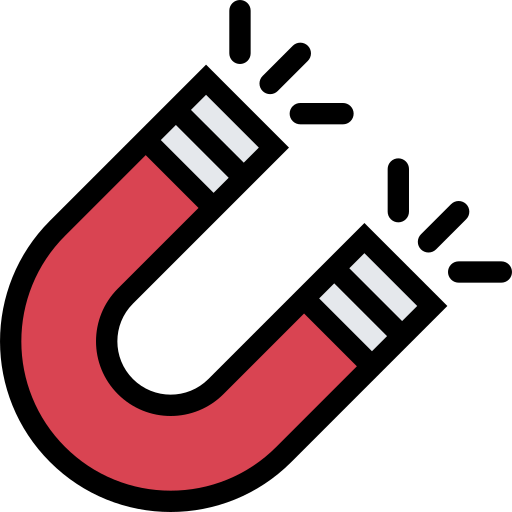 U	 N    O   	     D    E               M    I      S
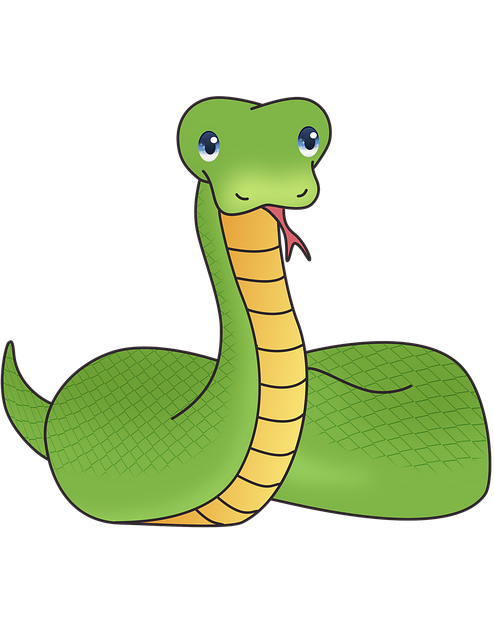 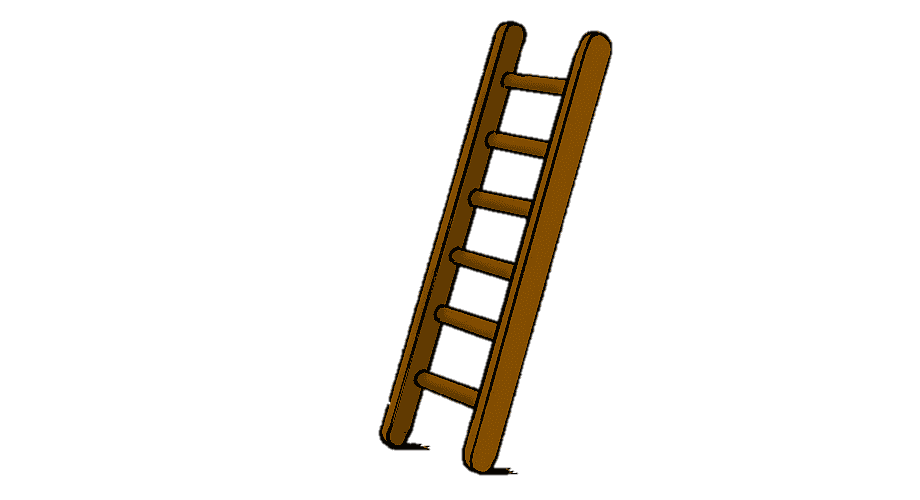 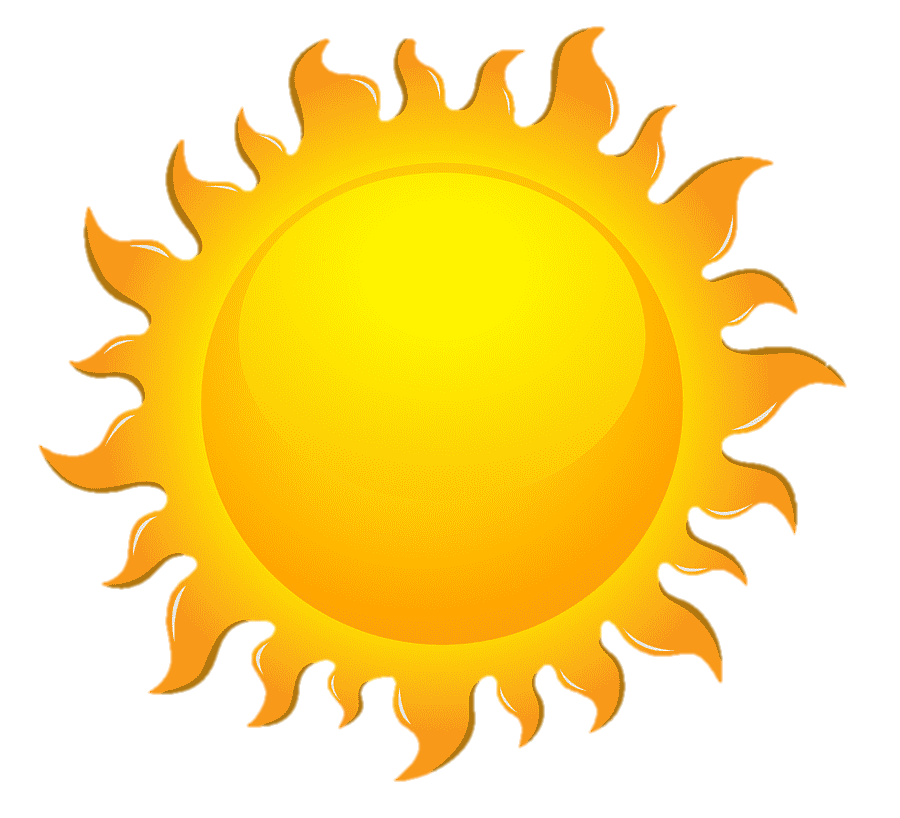 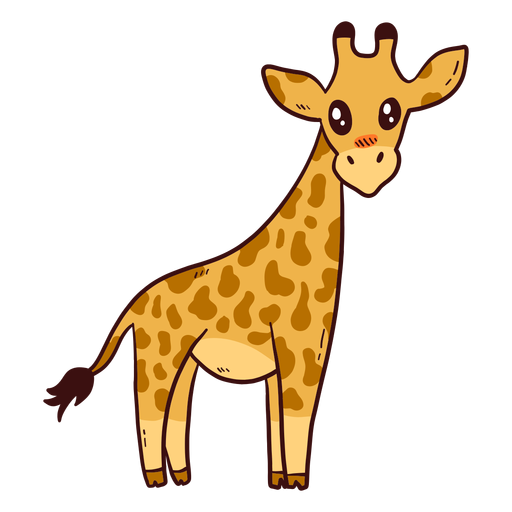 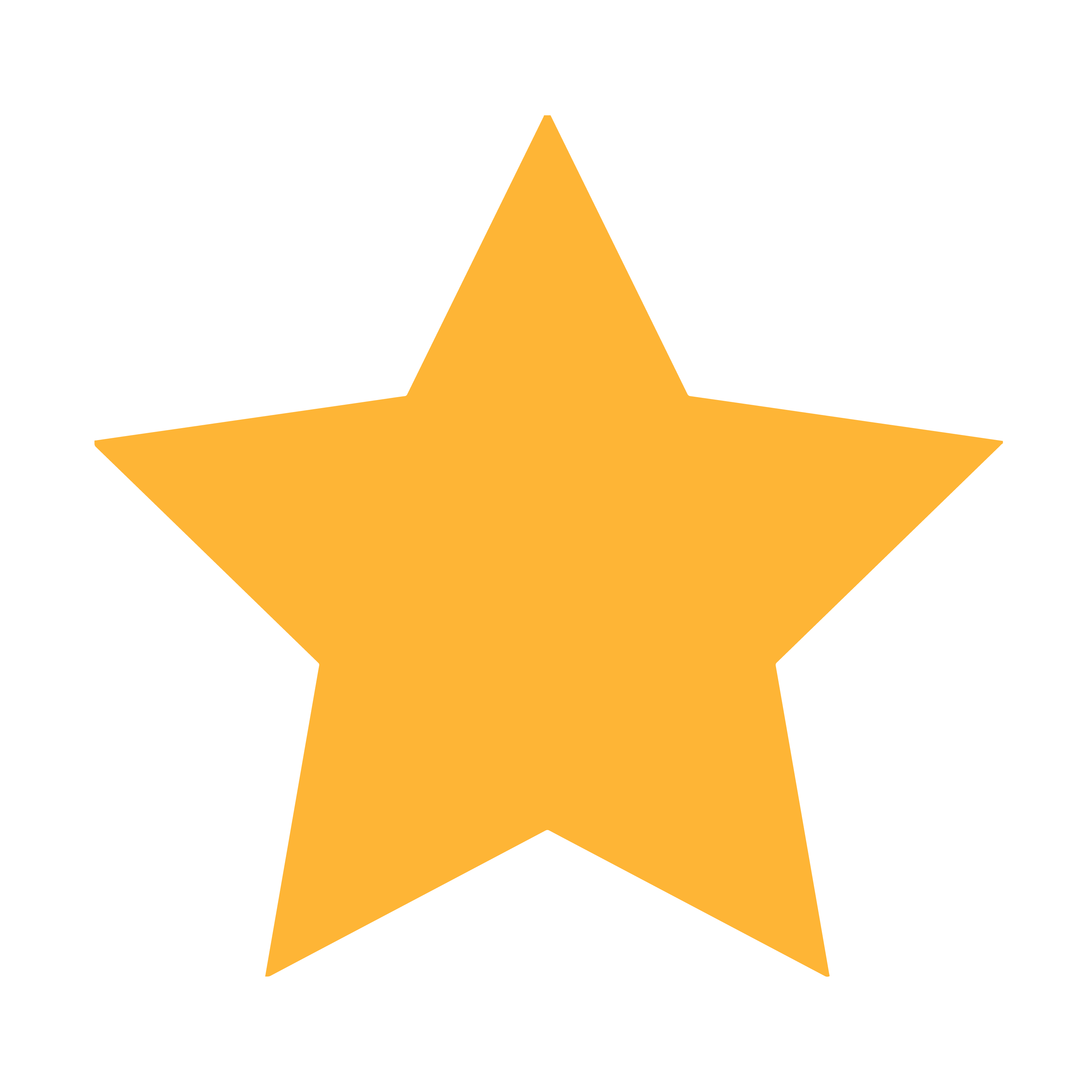 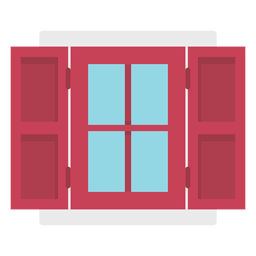 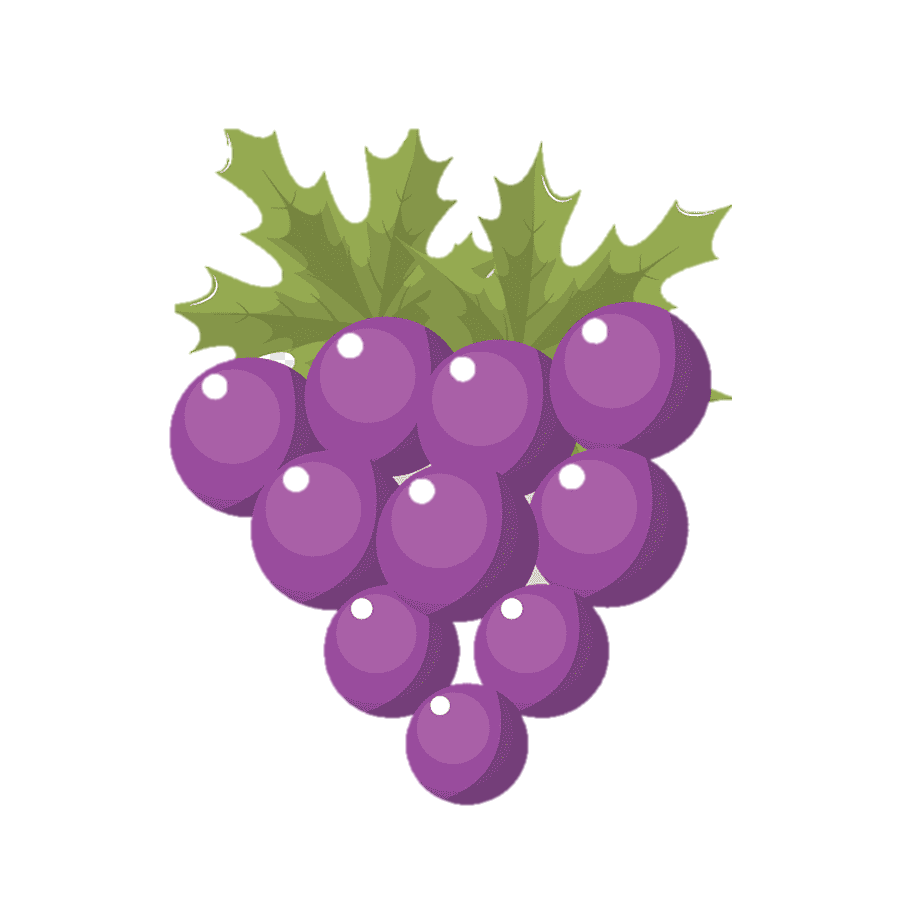 S   U    E 	   Ñ	O     S          E    S	       V     I      A    J      A      R
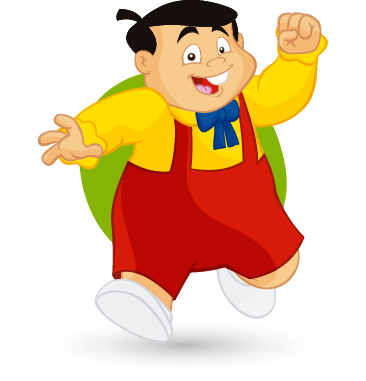 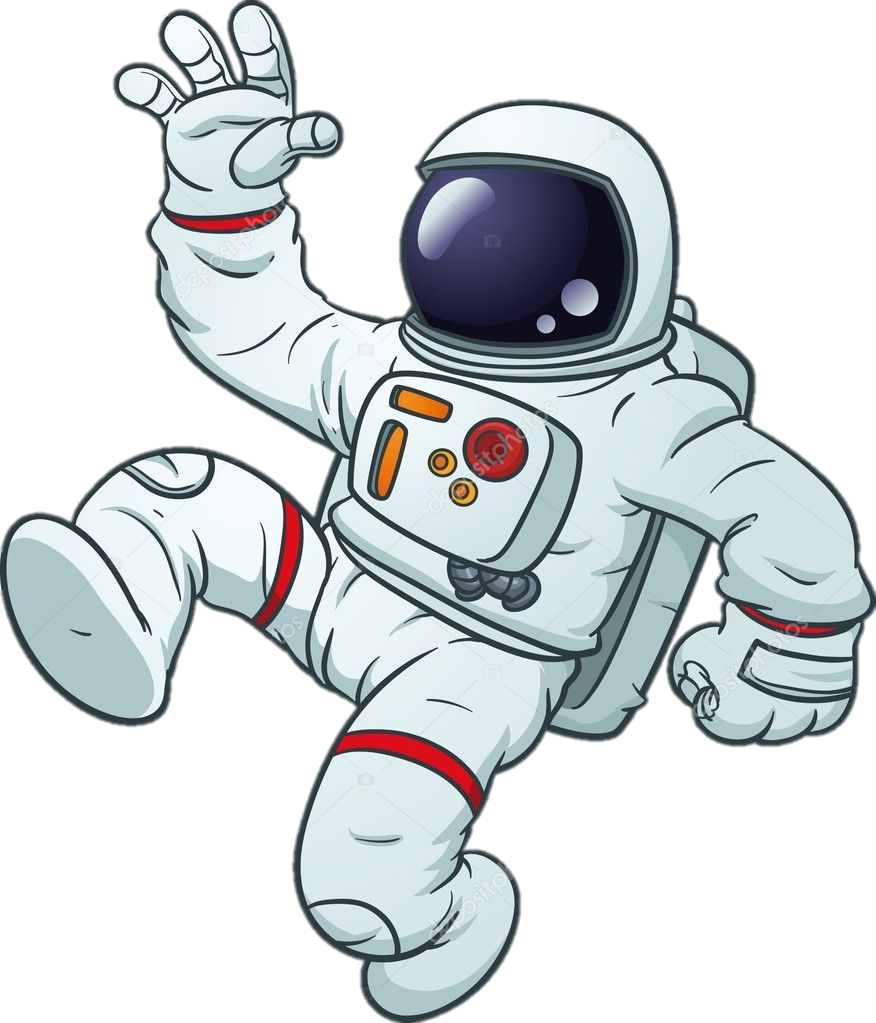 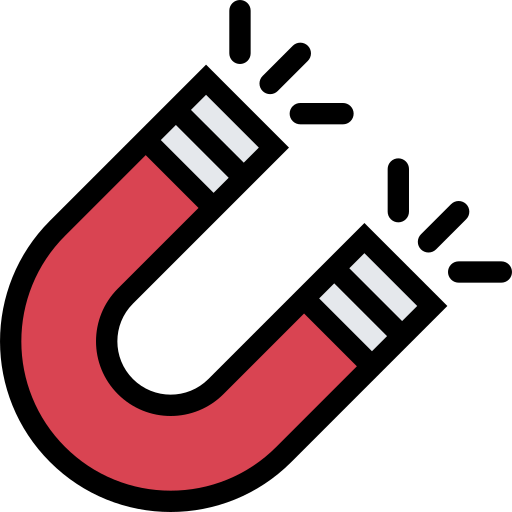 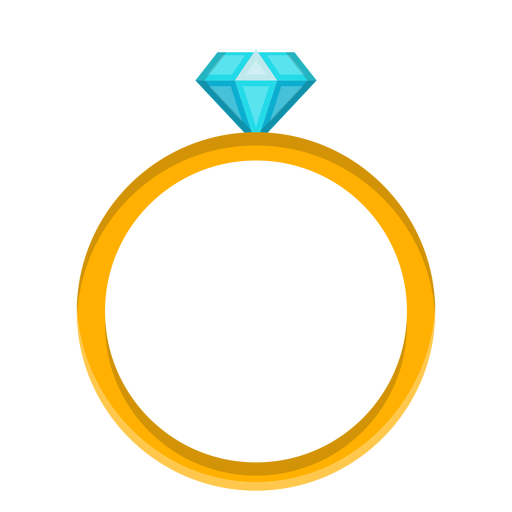 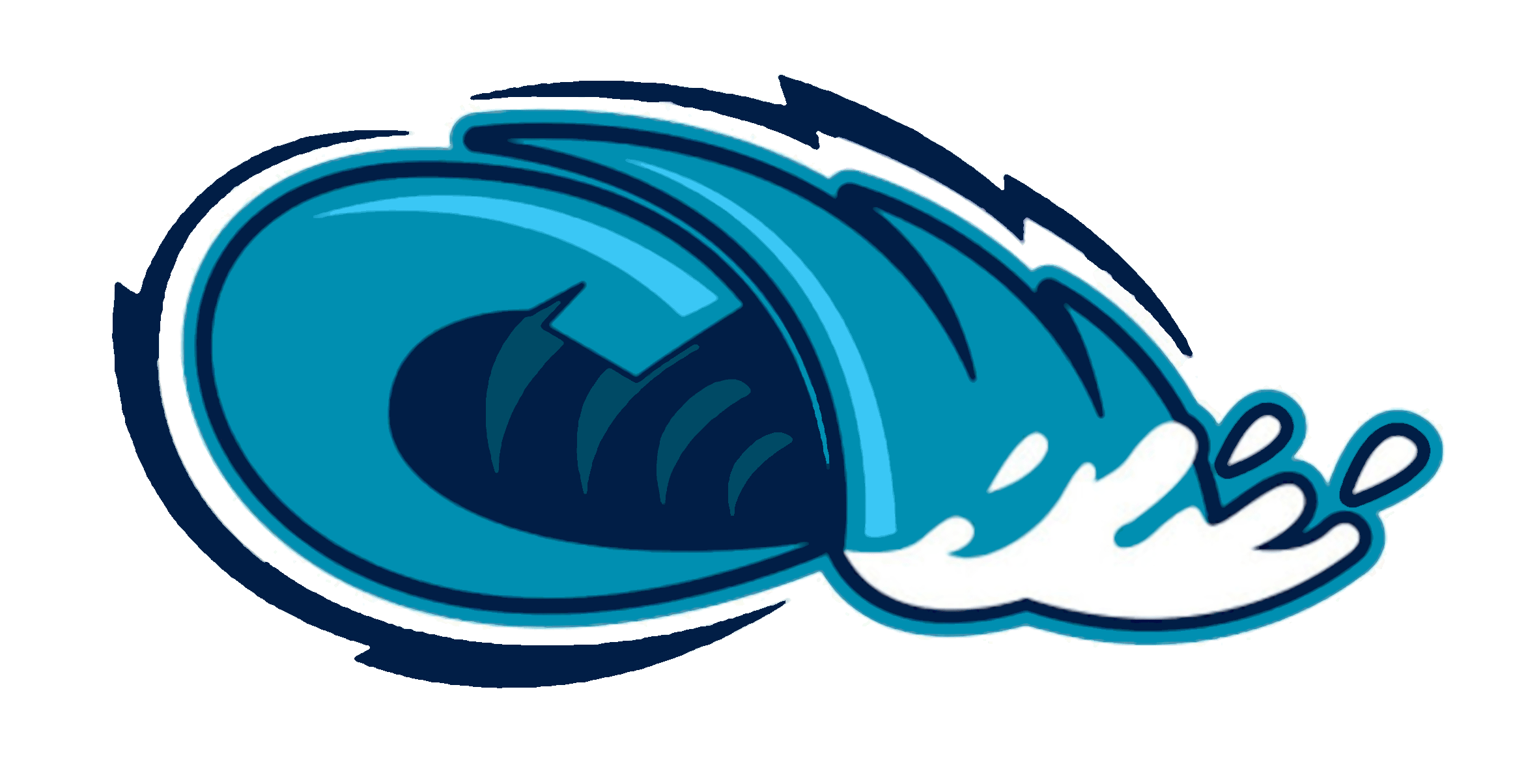 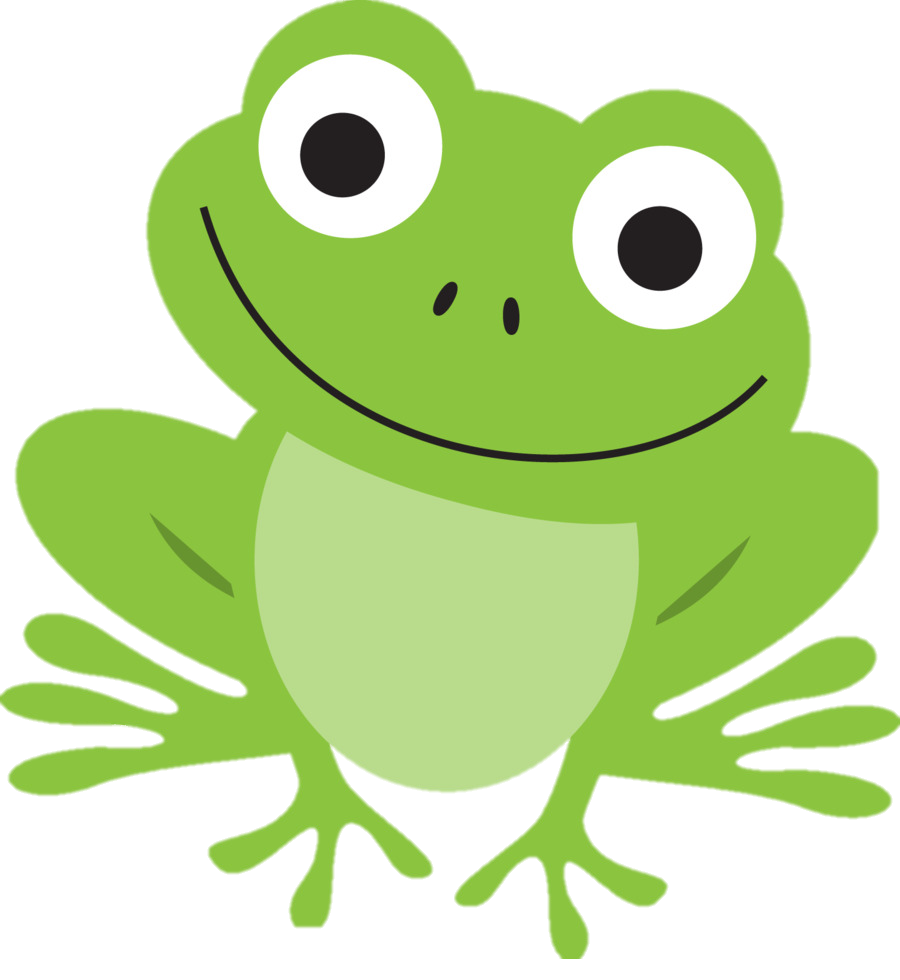 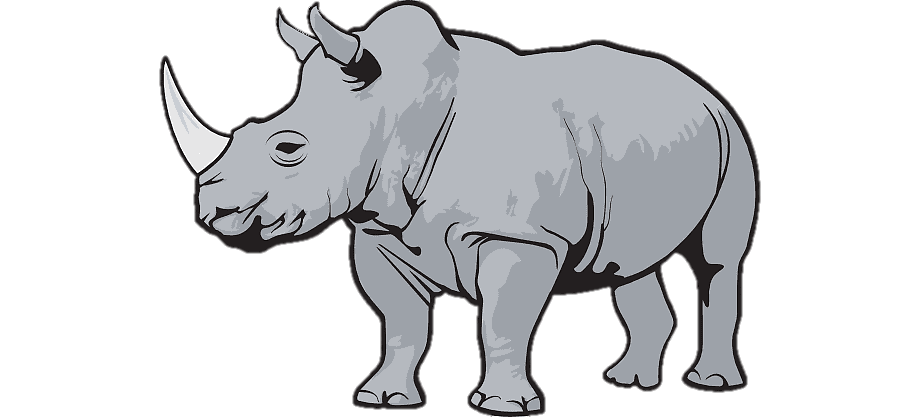 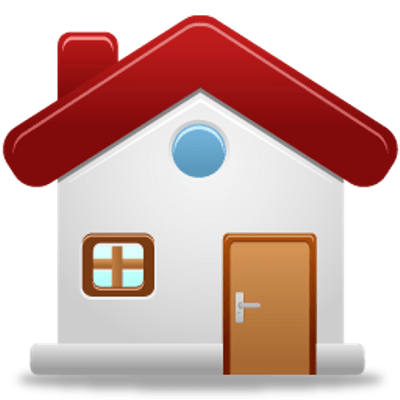 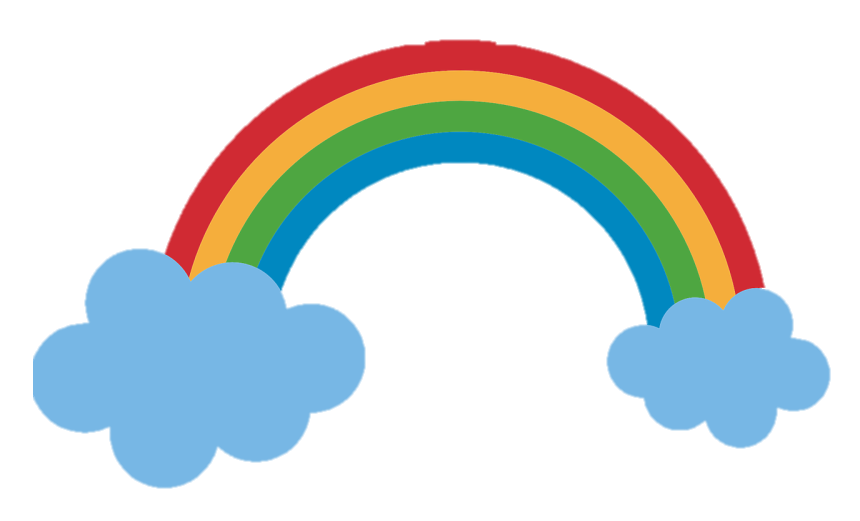 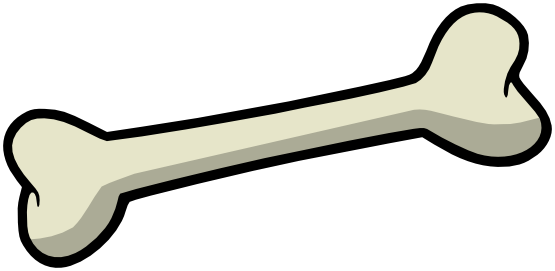 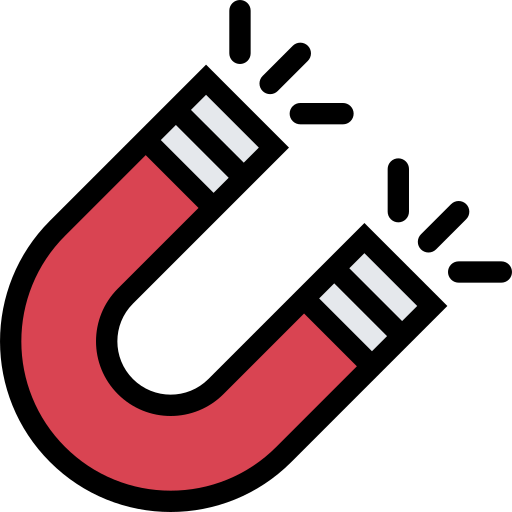 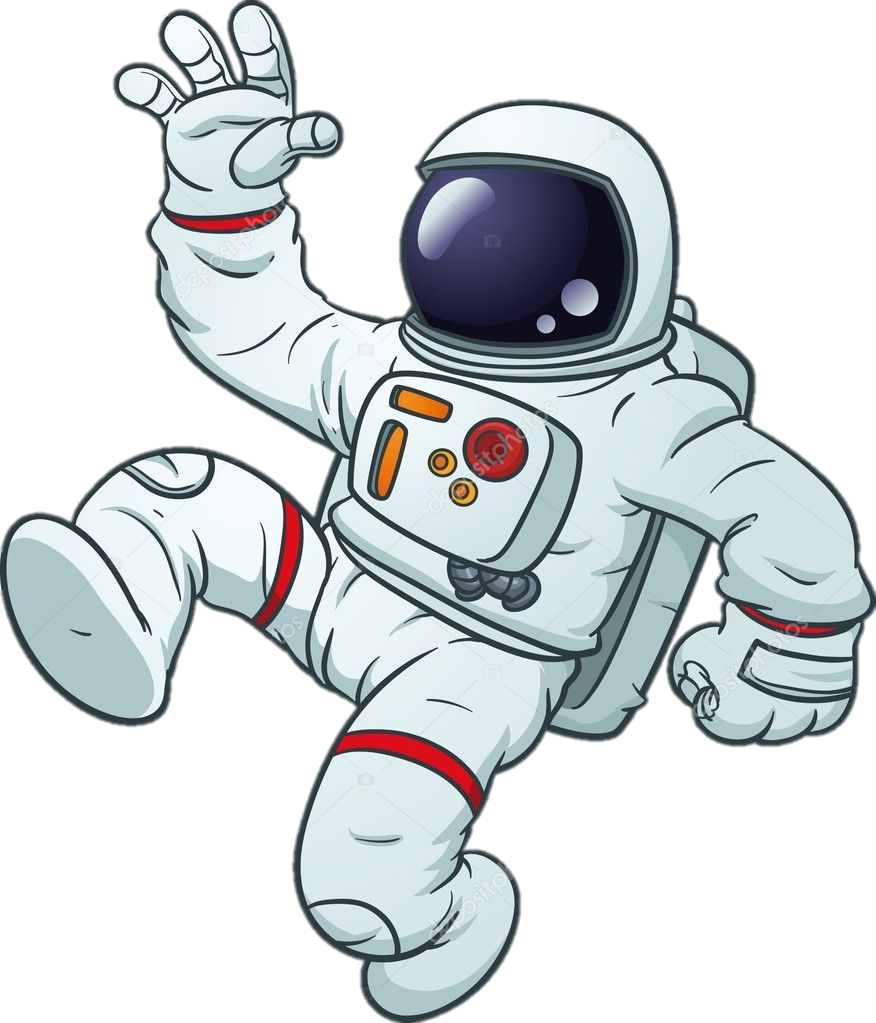 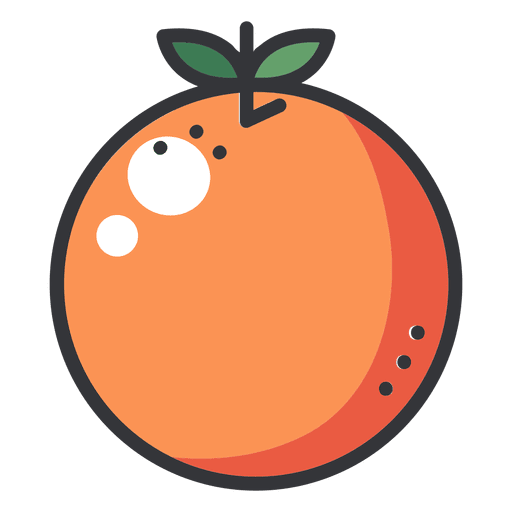 A		    C    H     I	N	A
R
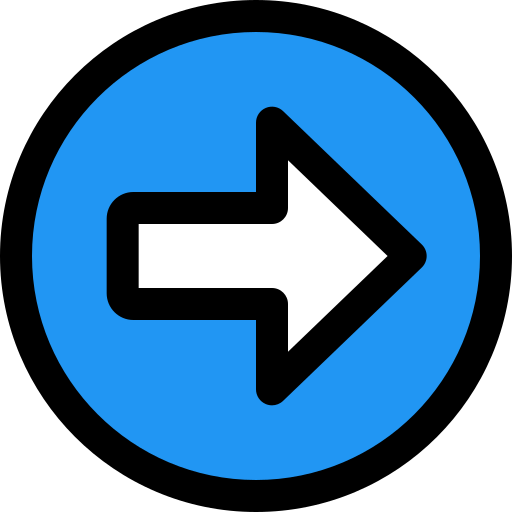 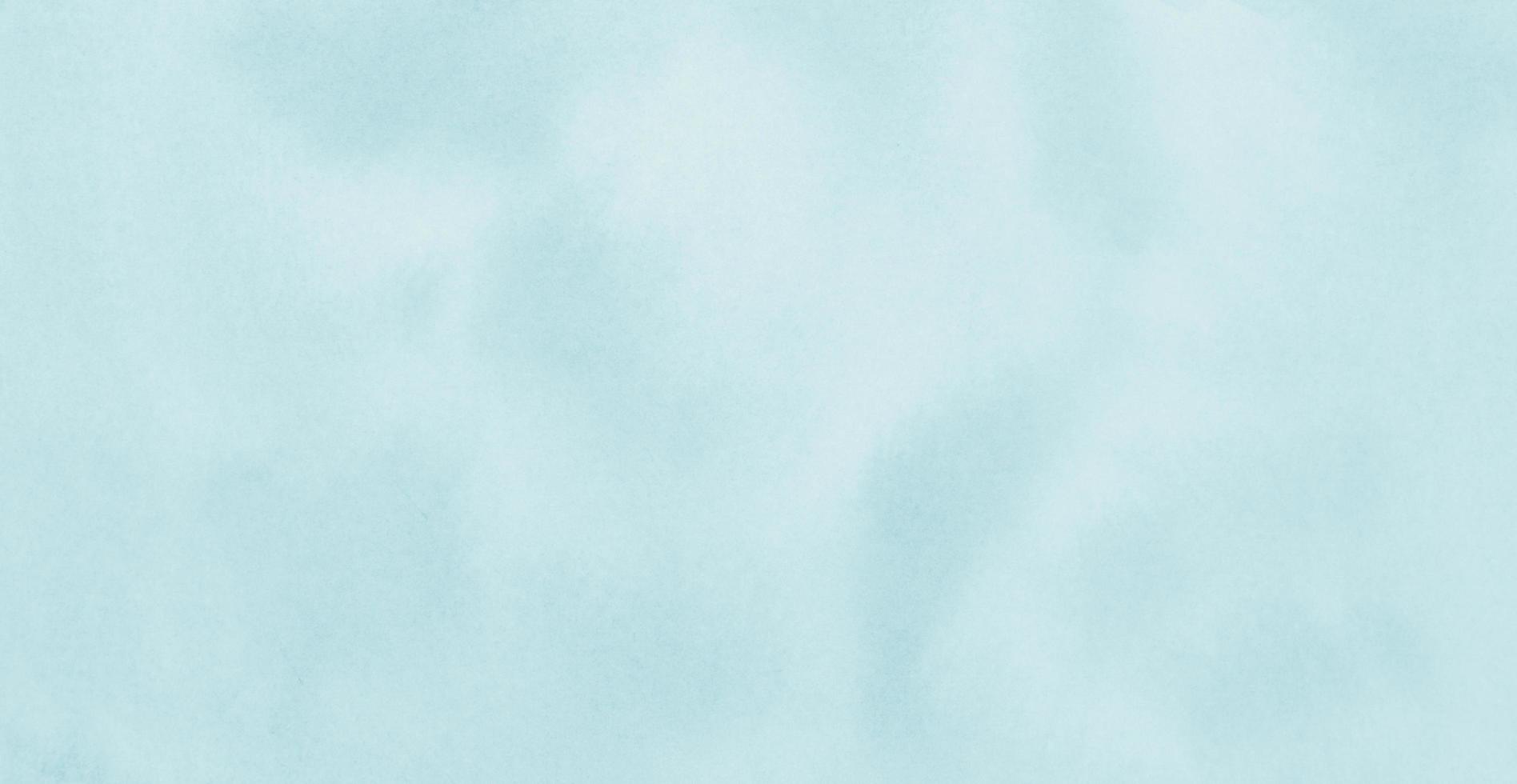 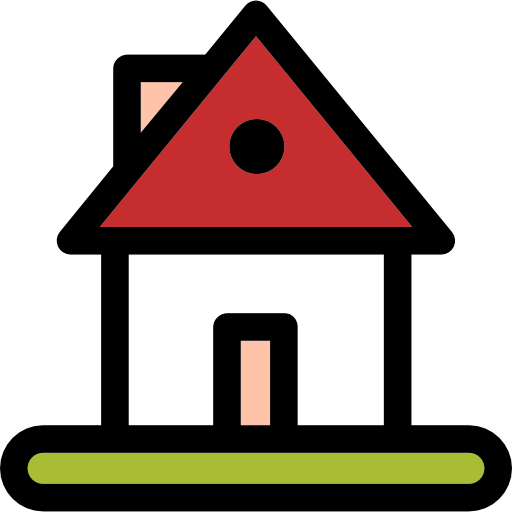 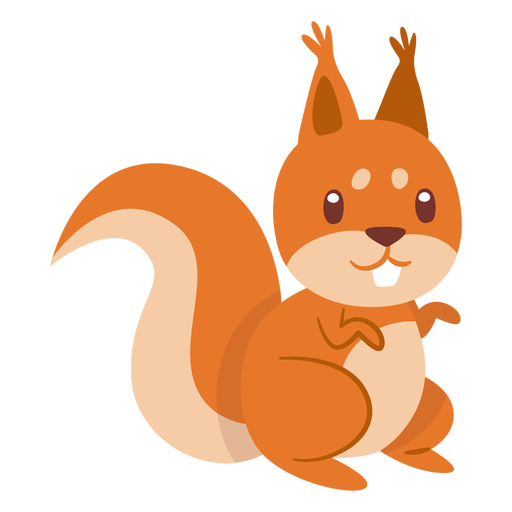 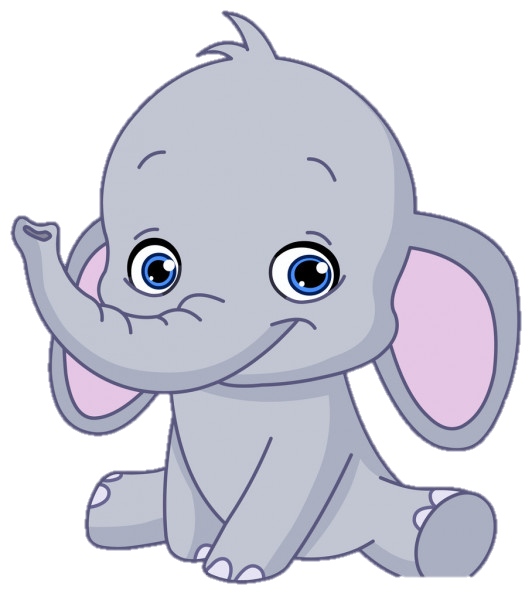 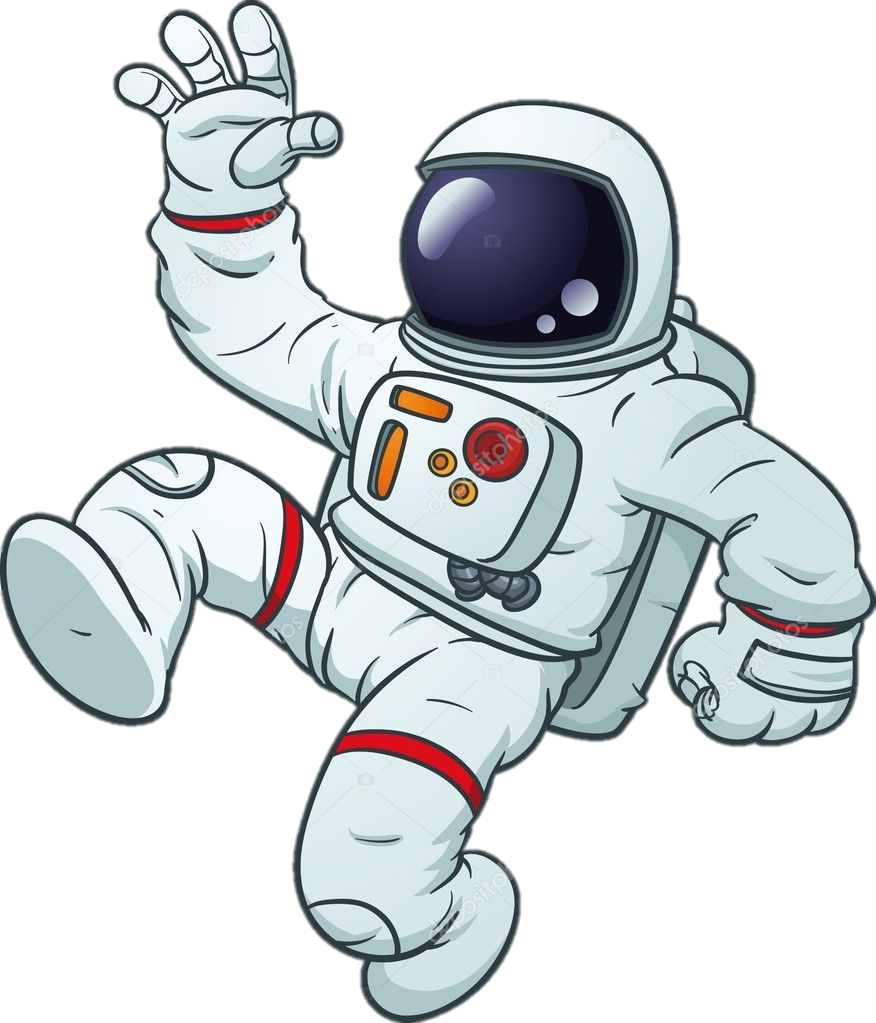 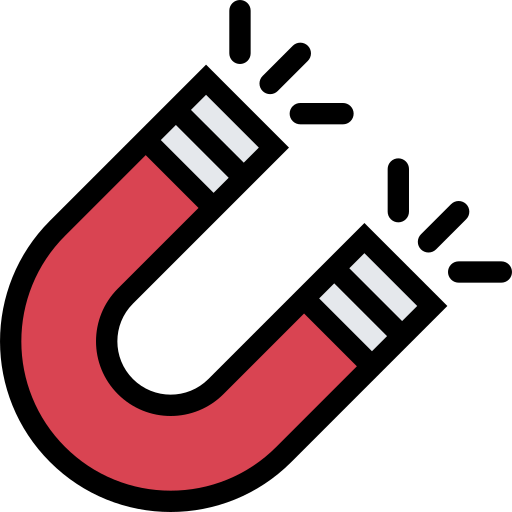 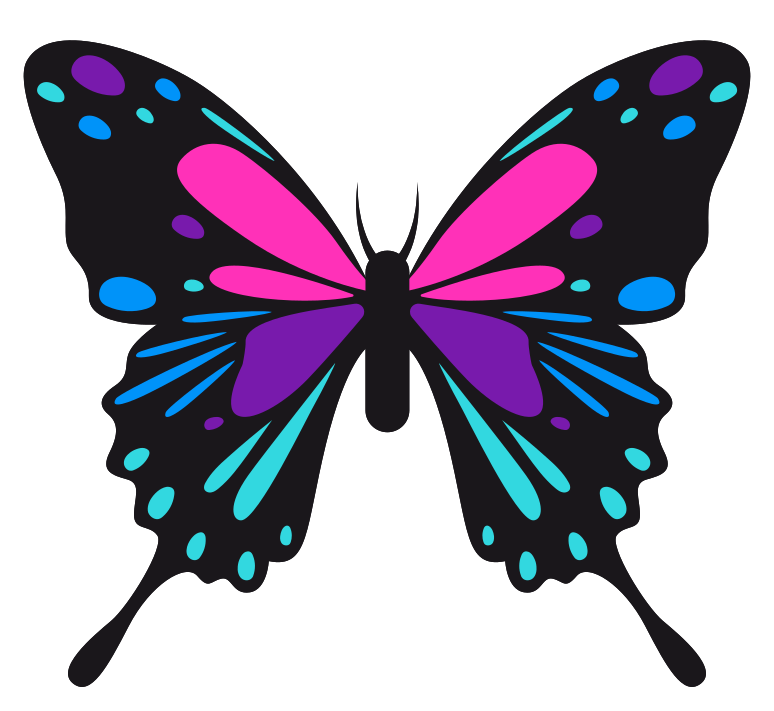 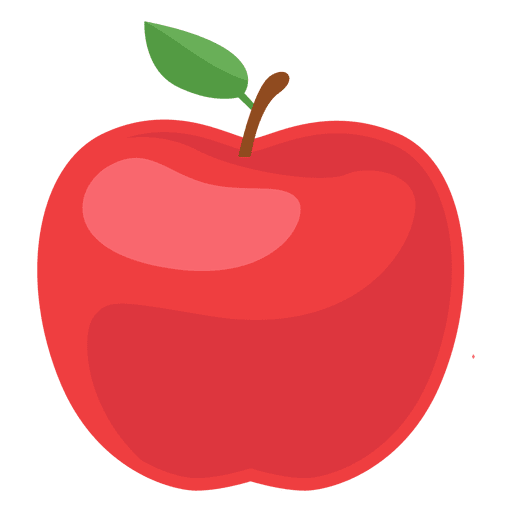 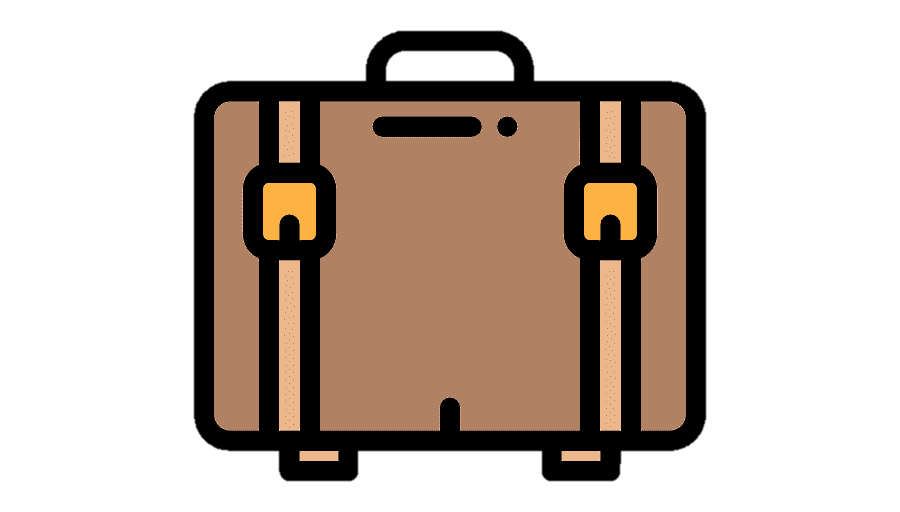 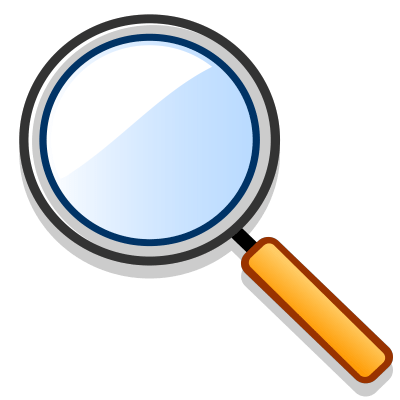 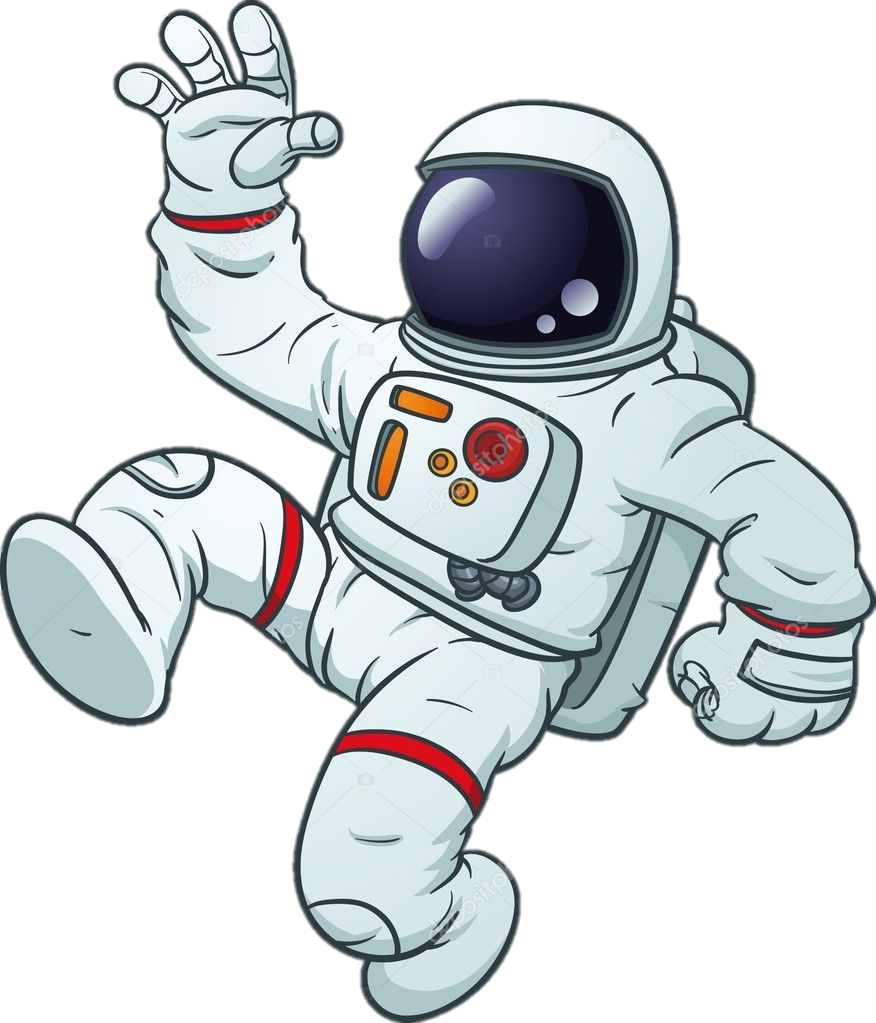 A 	     M   I 		      M    A      M	    À		  L    E
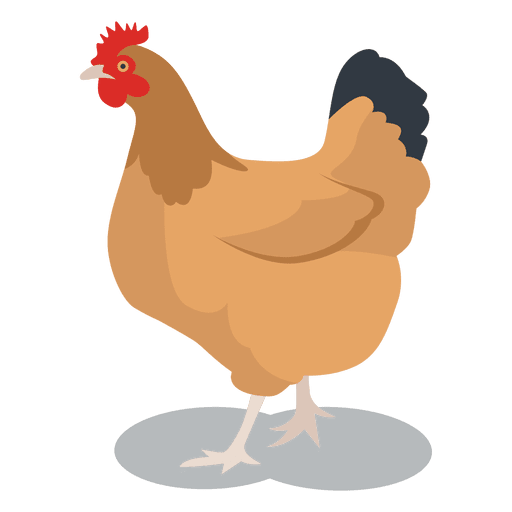 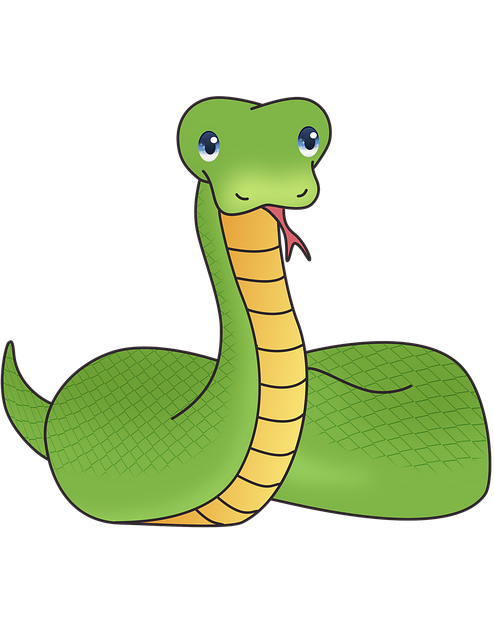 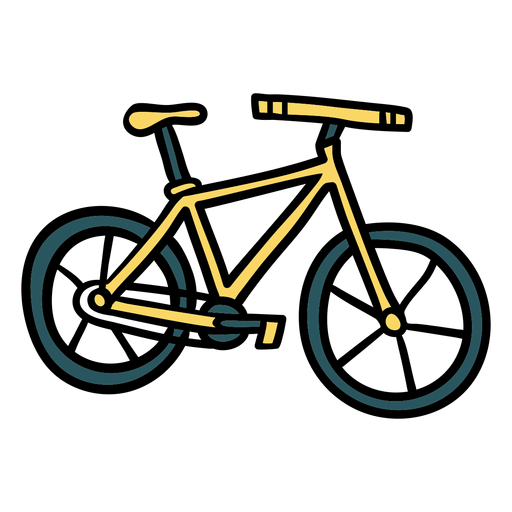 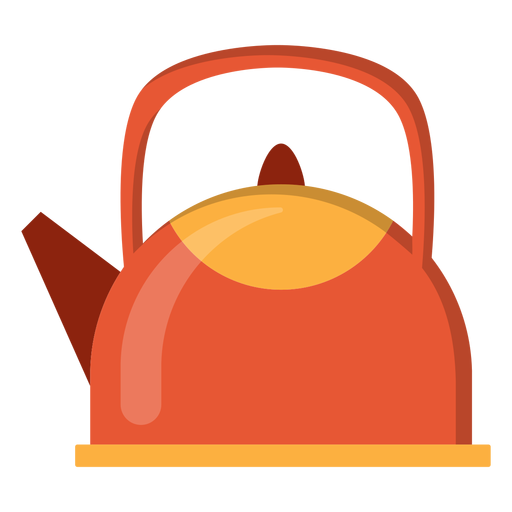 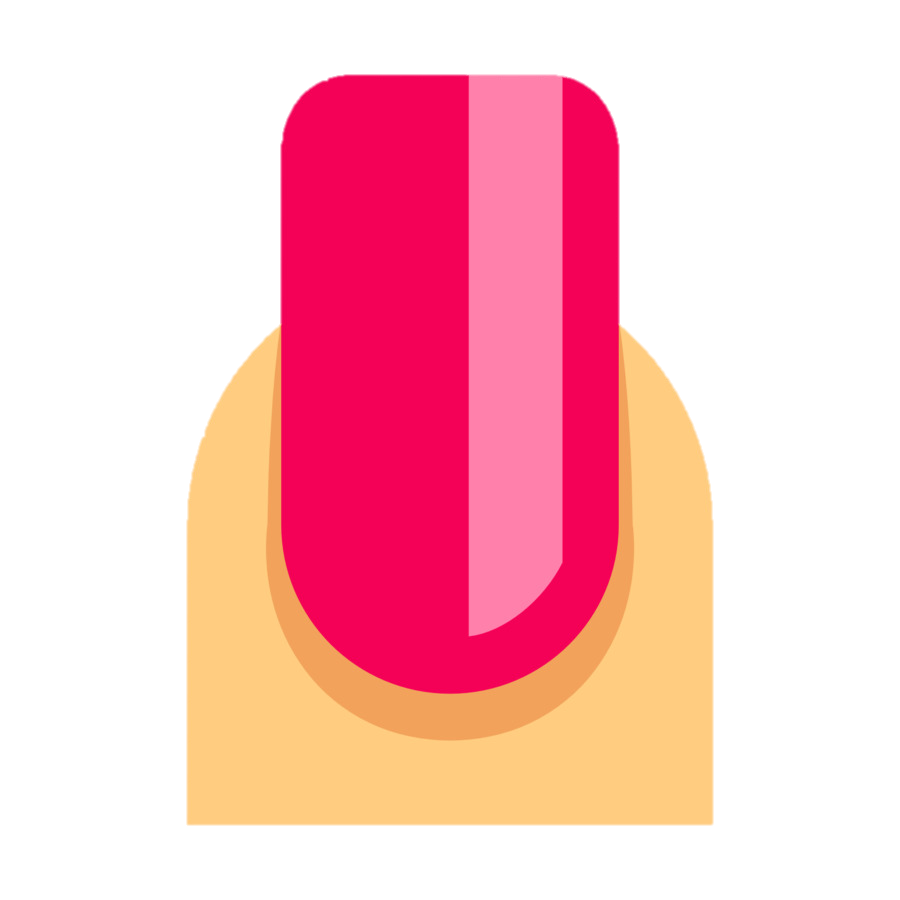 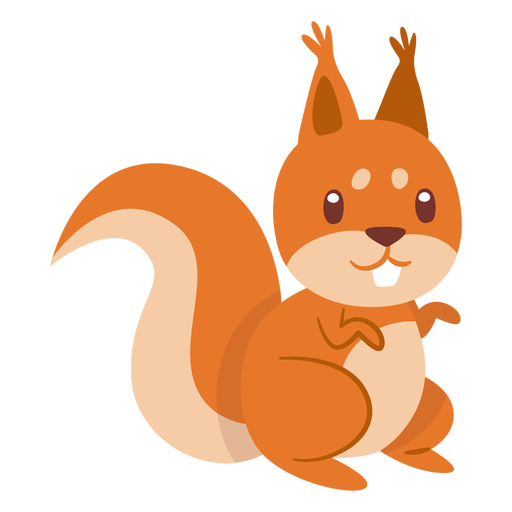 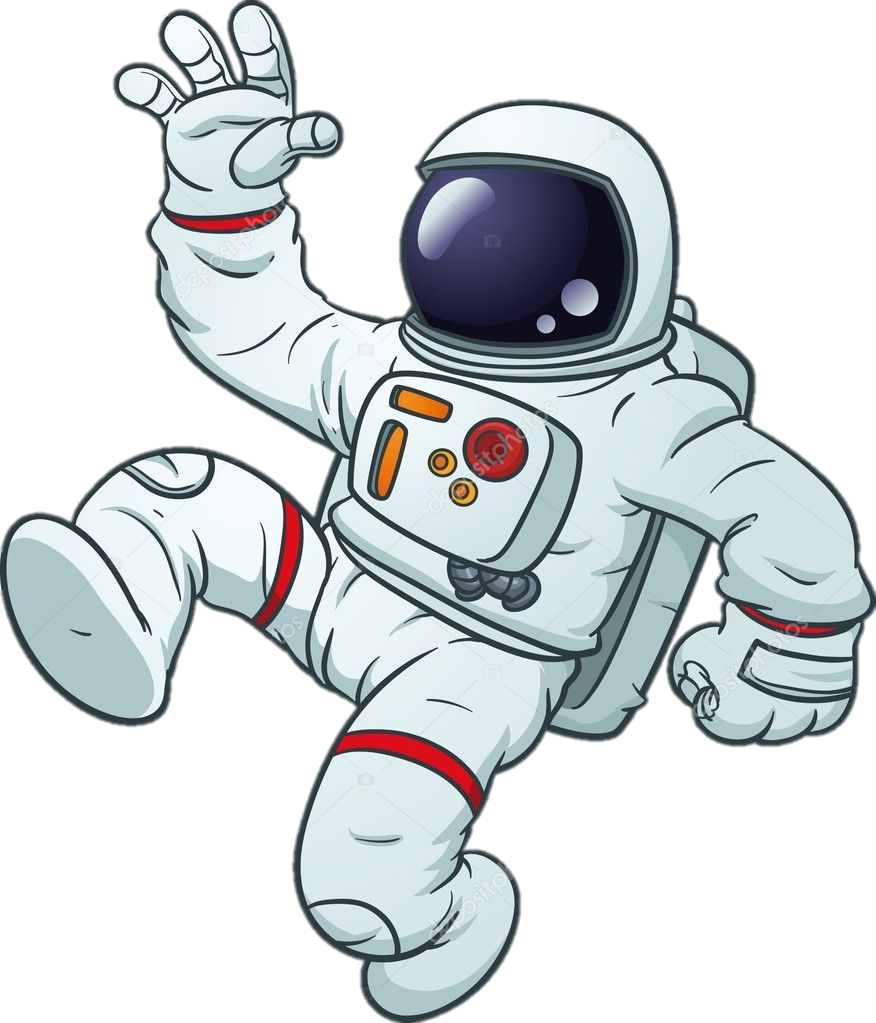 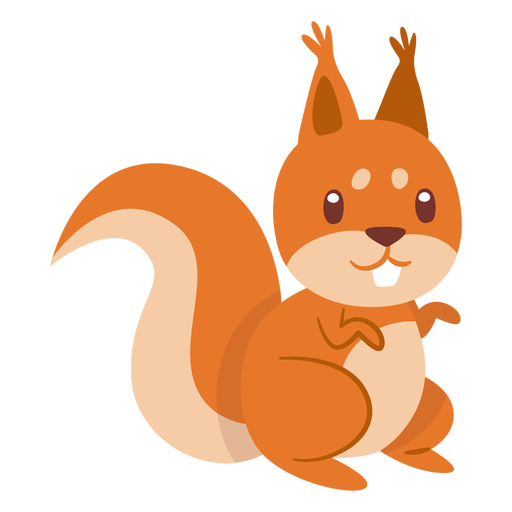 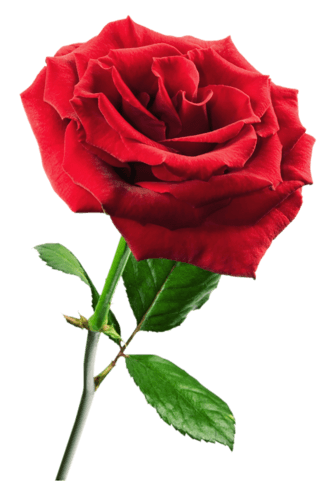 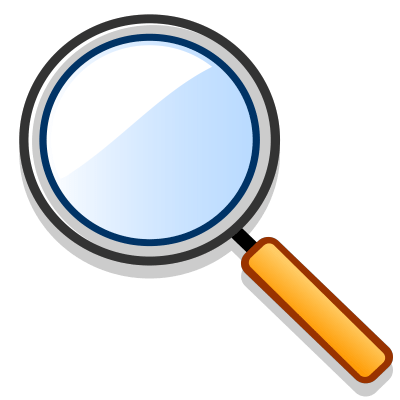 G   U	     S 	   T      A			  B     A    I      L	    A   R
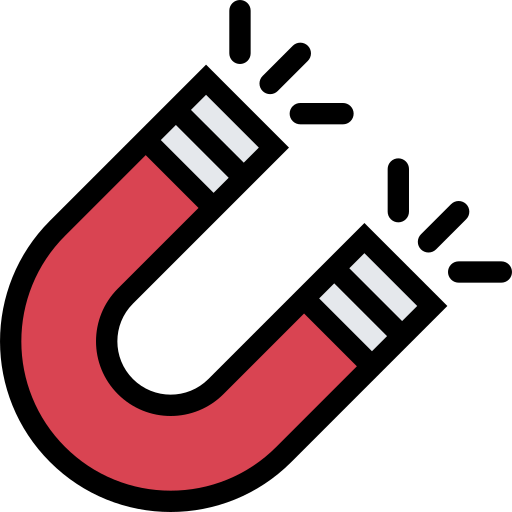 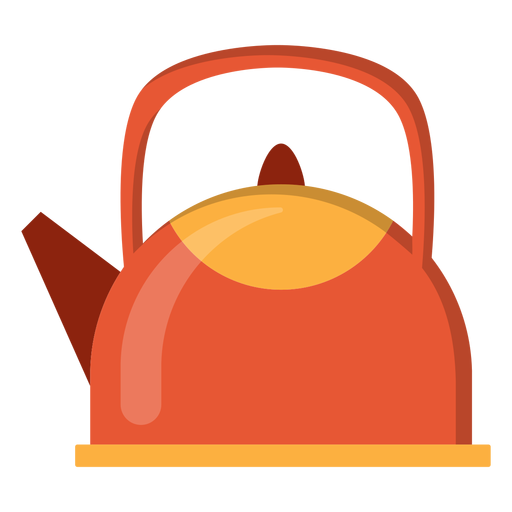 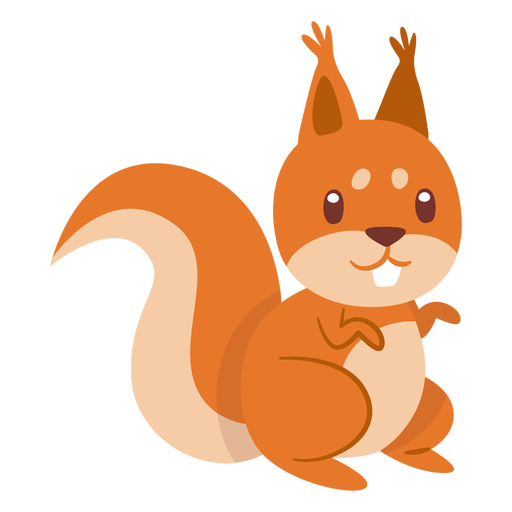 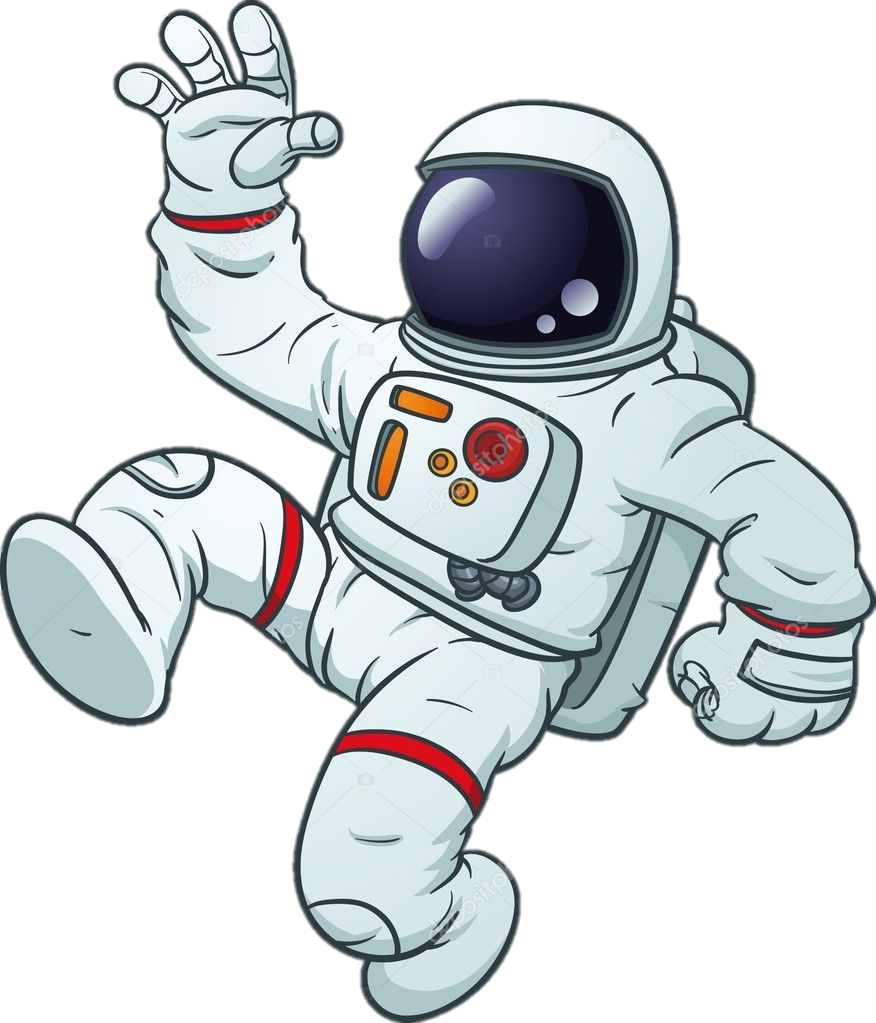 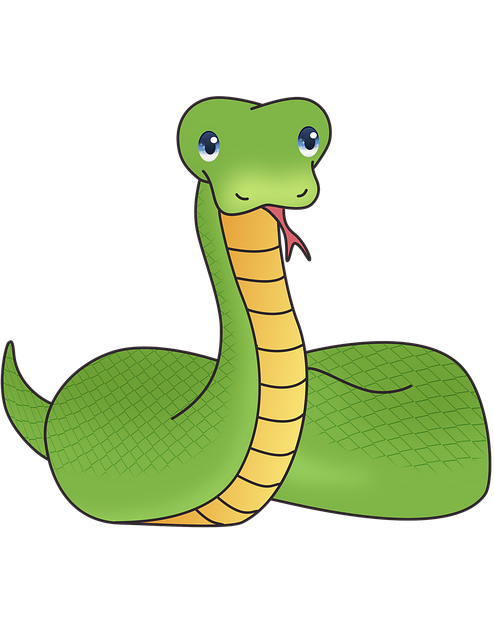 T 	 A     N   G   O 	       E   N		  L    A	       C   A    S     A
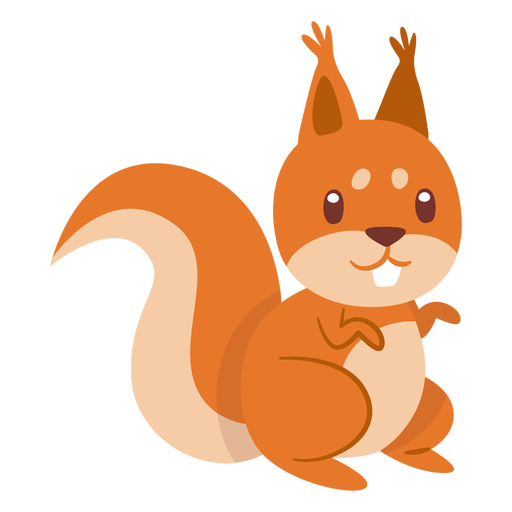 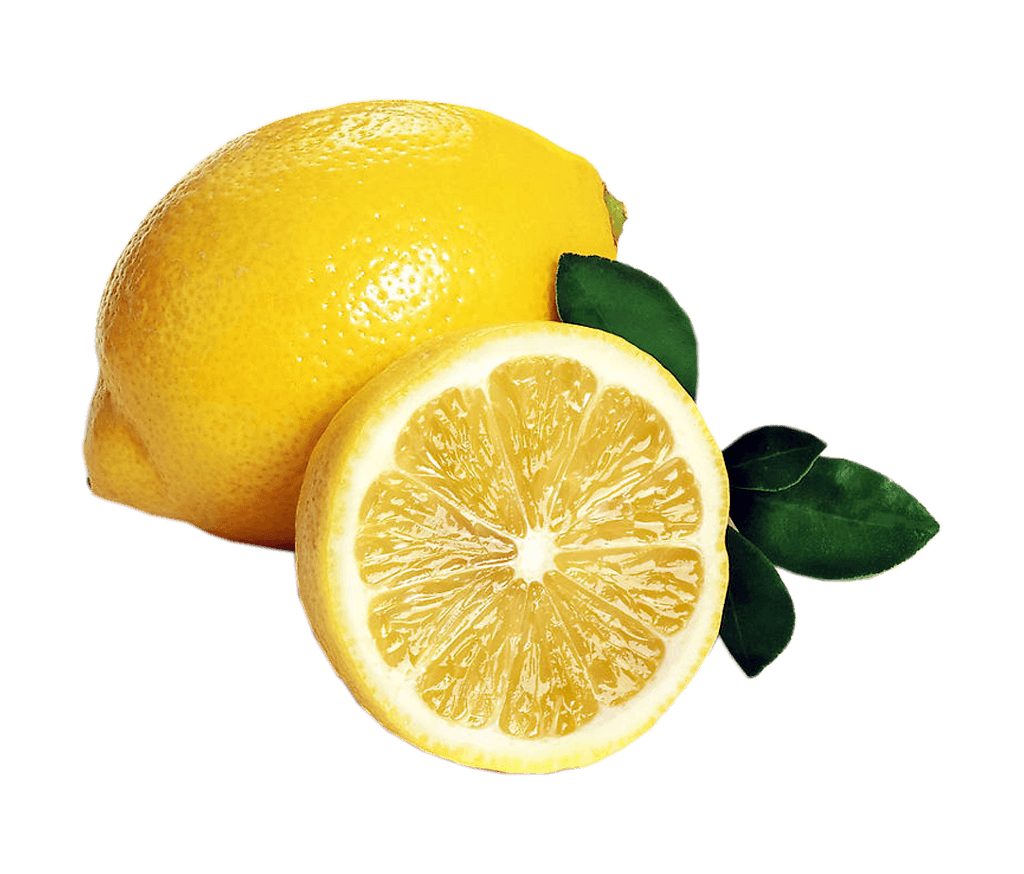 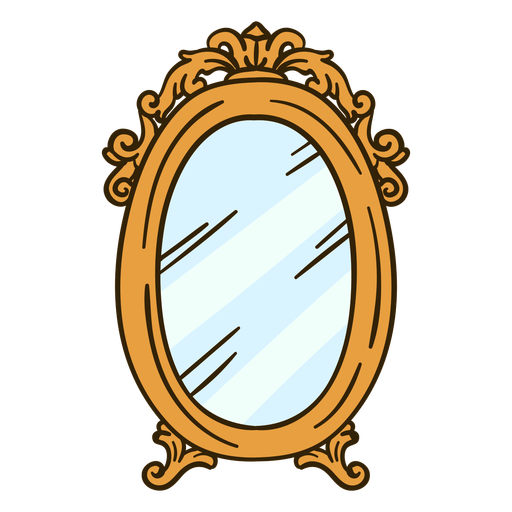 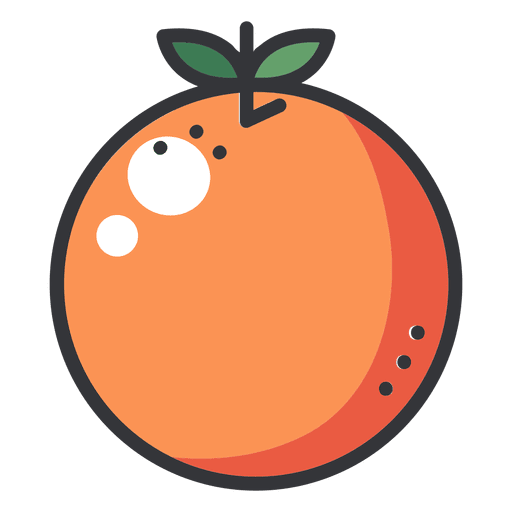 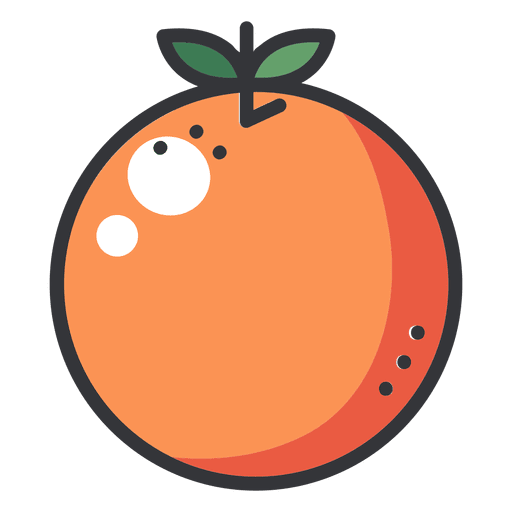 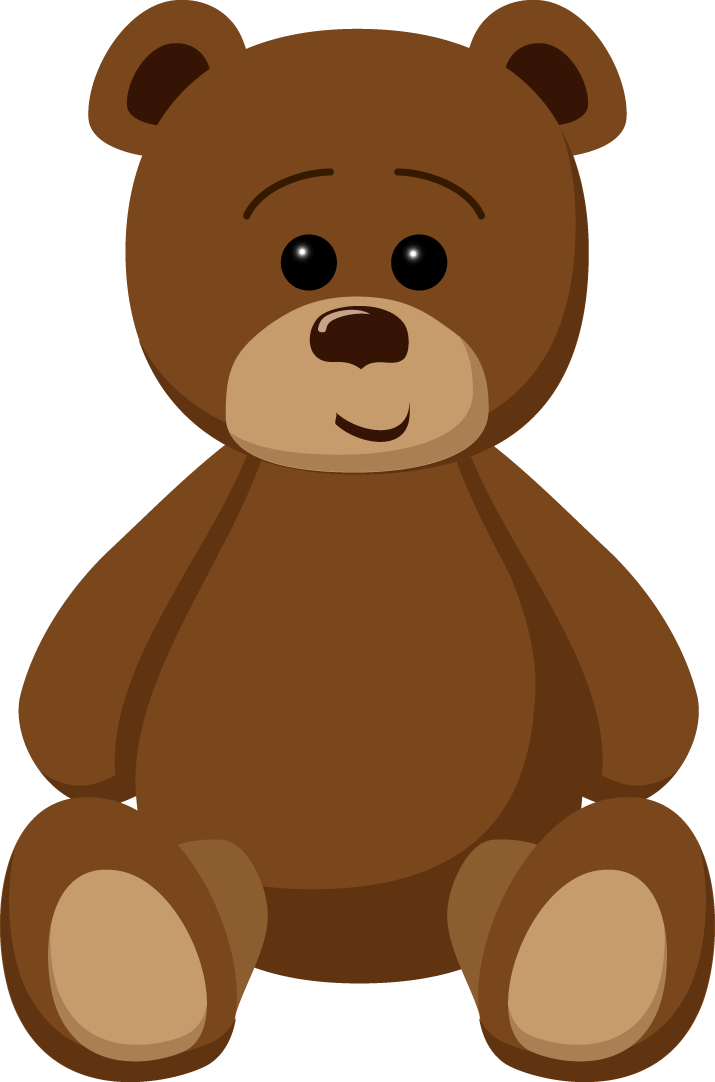 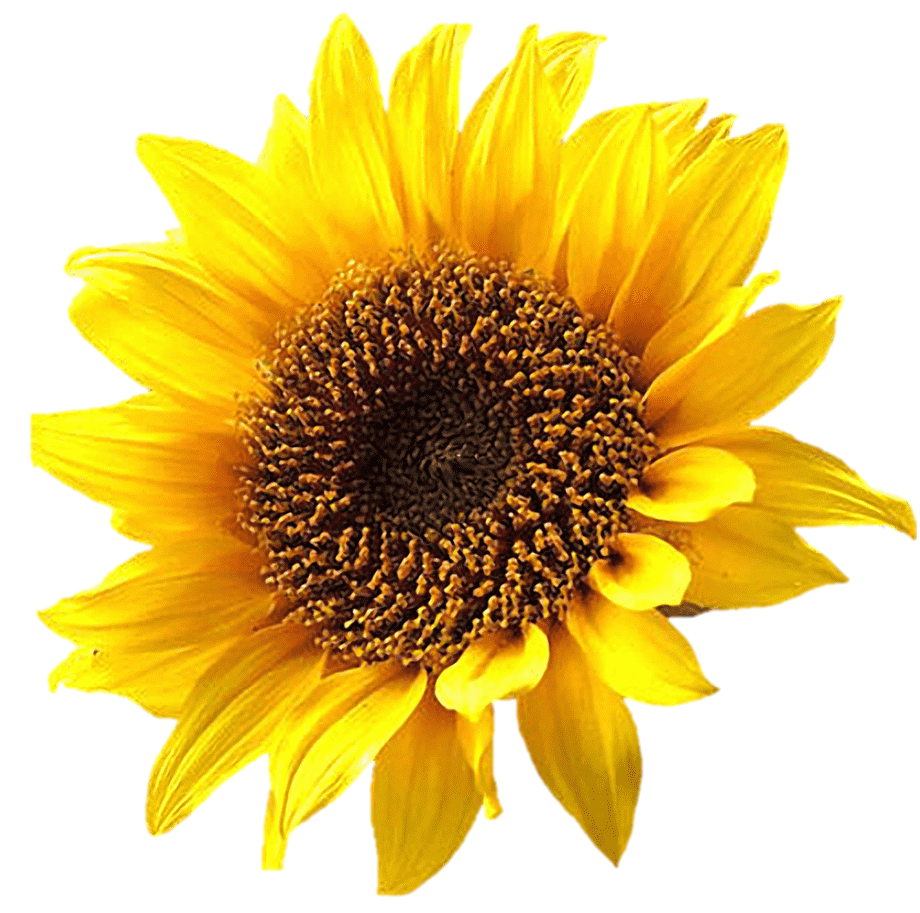 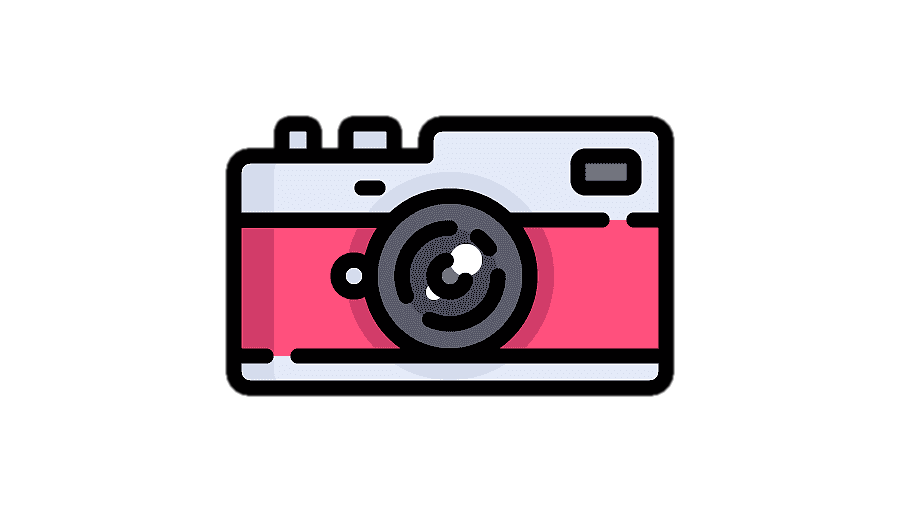 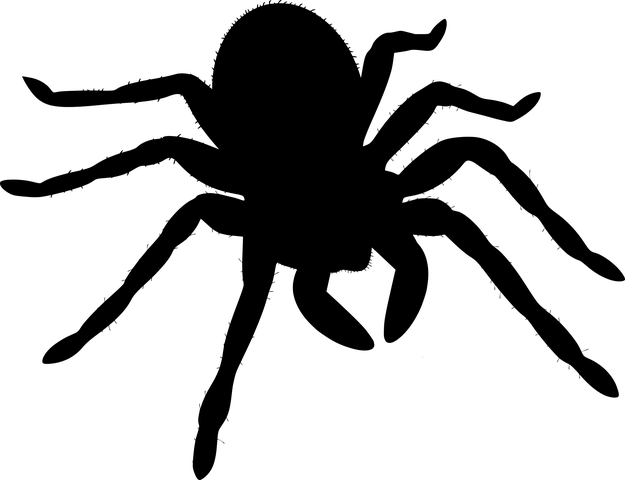 R
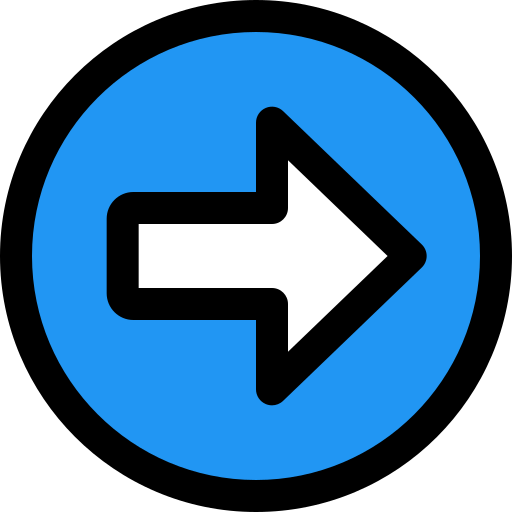 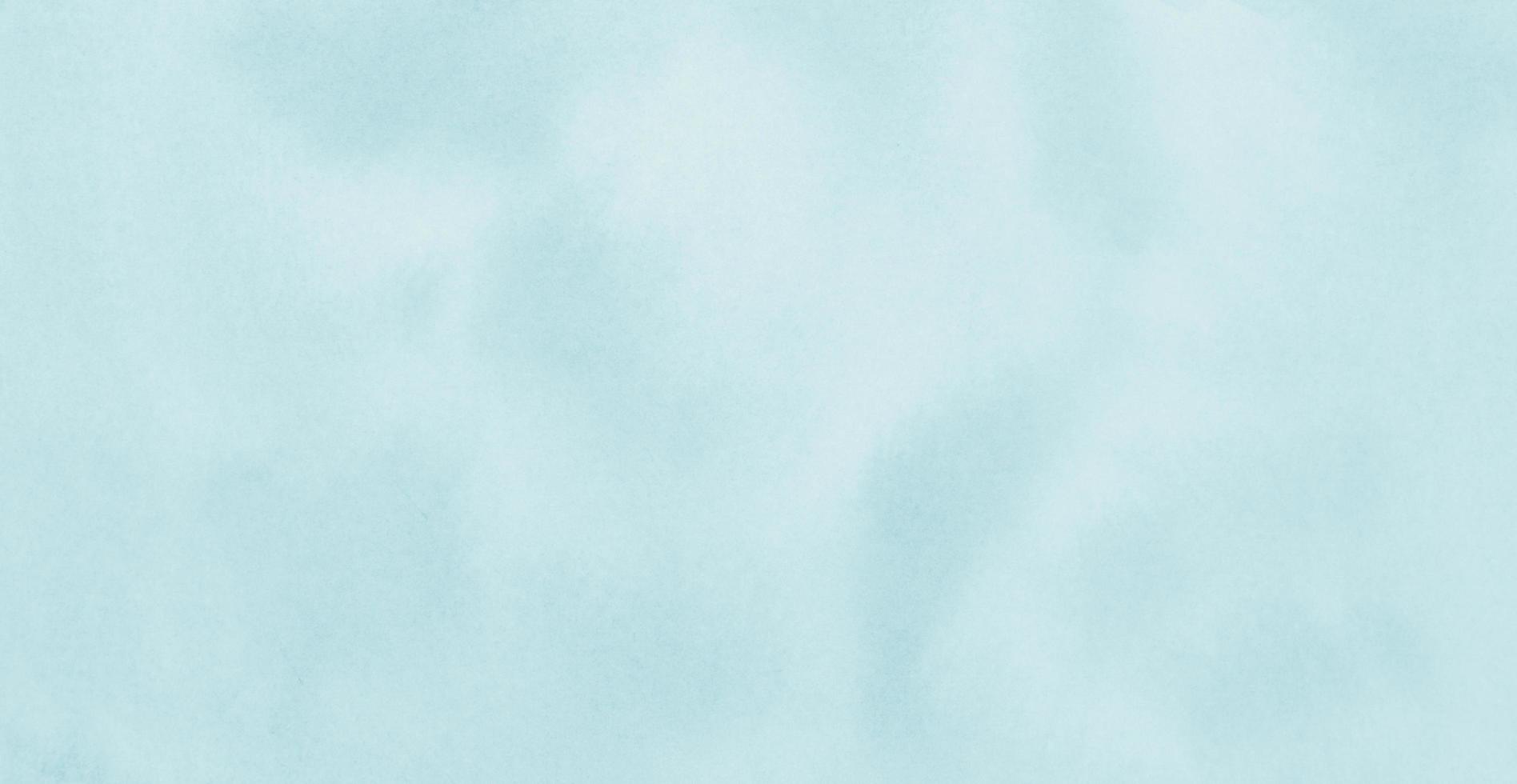 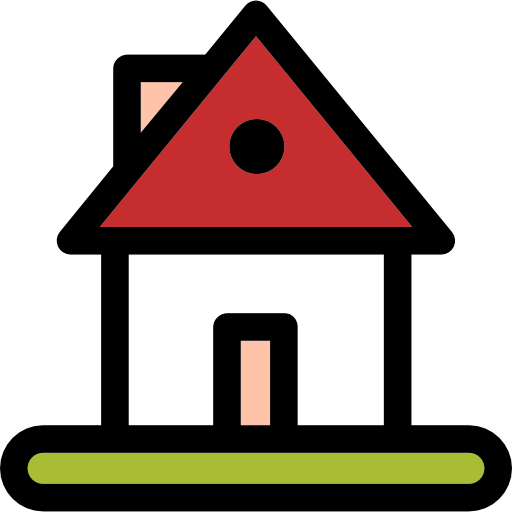 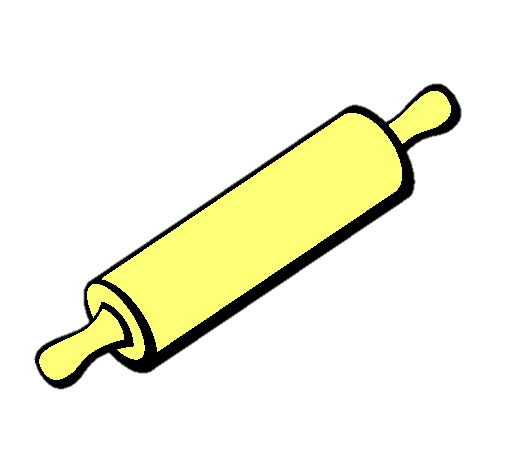 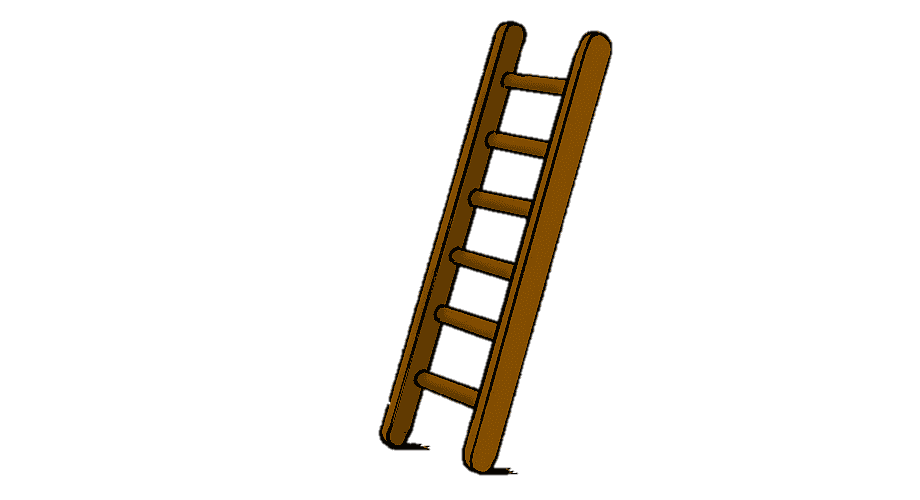 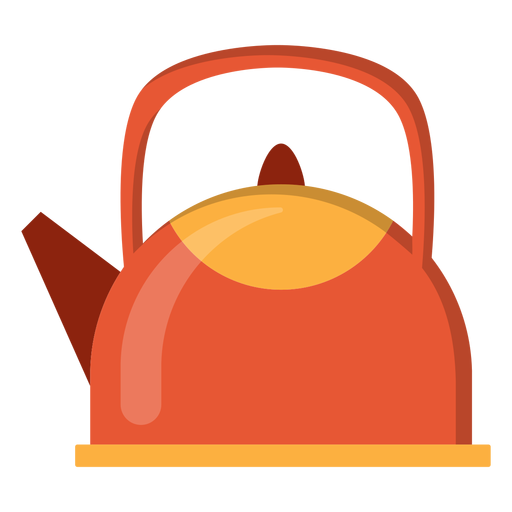 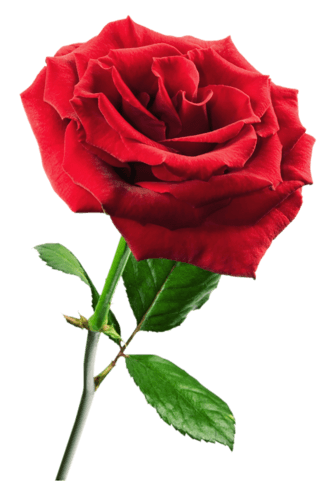 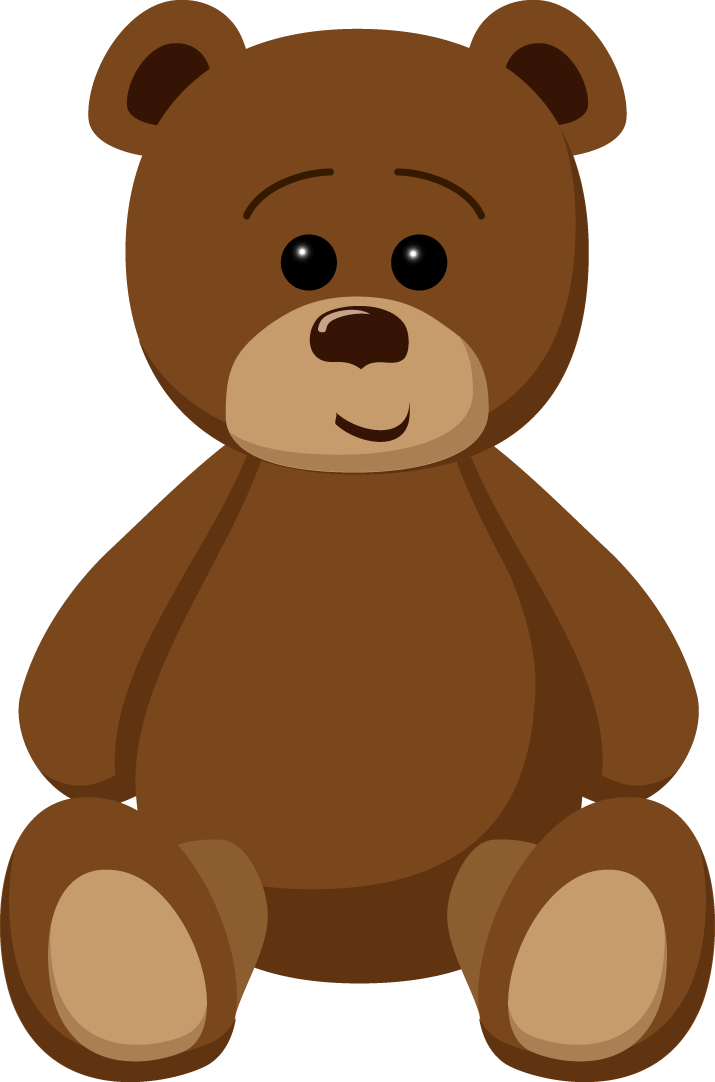 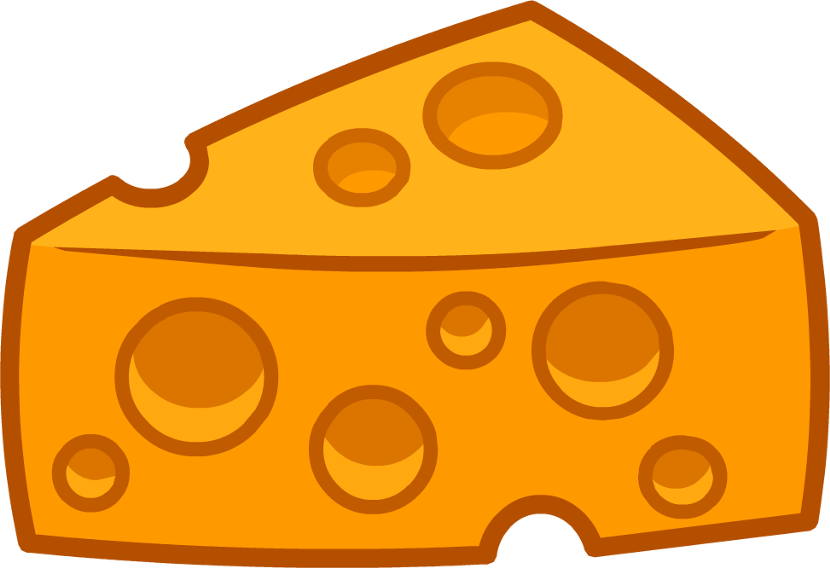 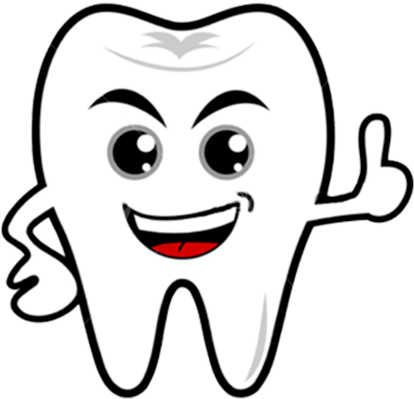 D      I	  S       F        R	  U       T	   O		  Q	  U      E
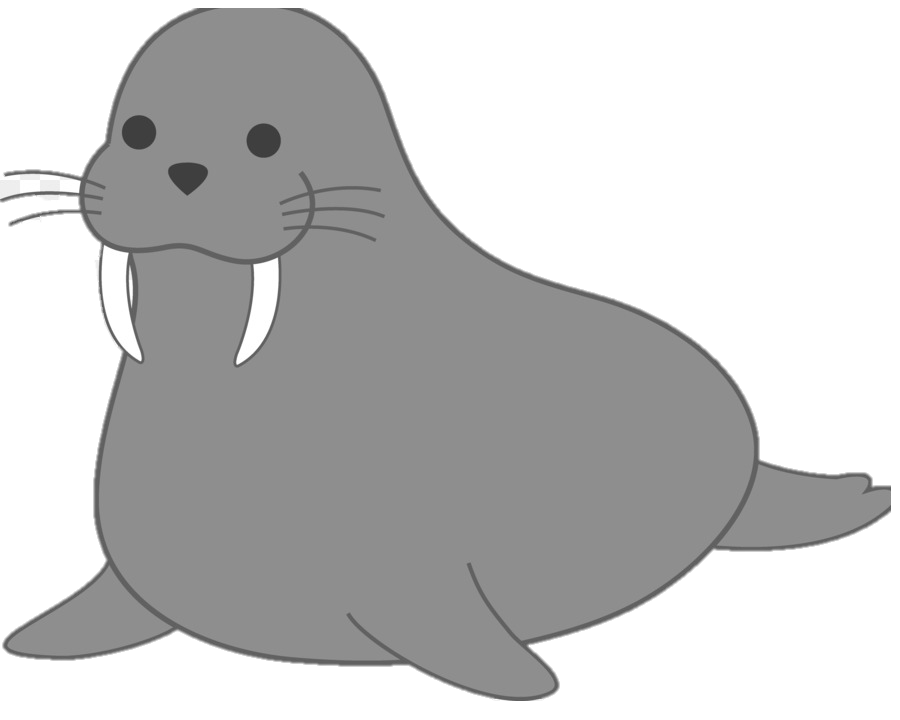 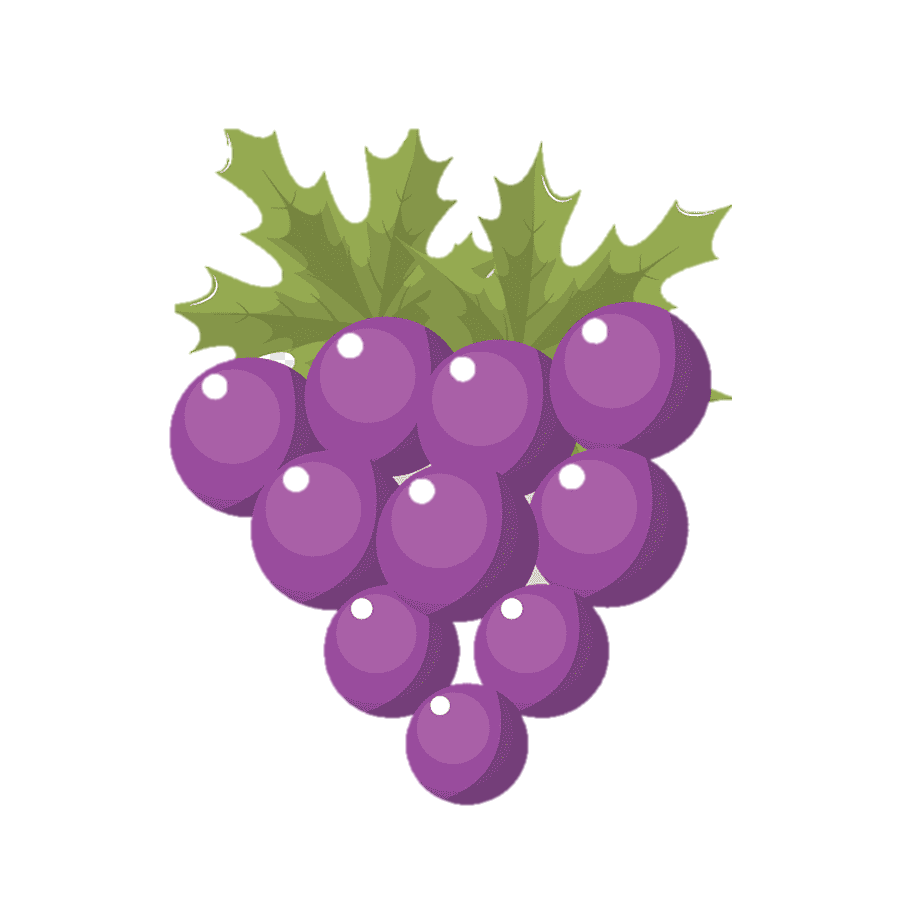 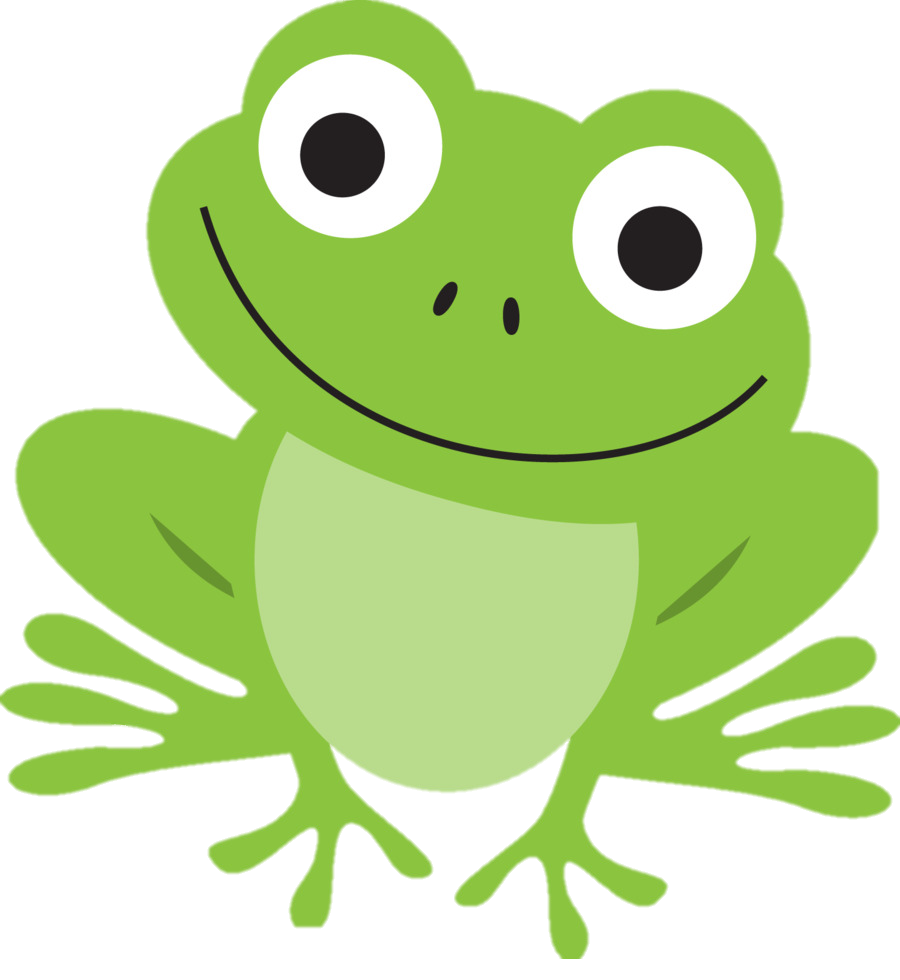 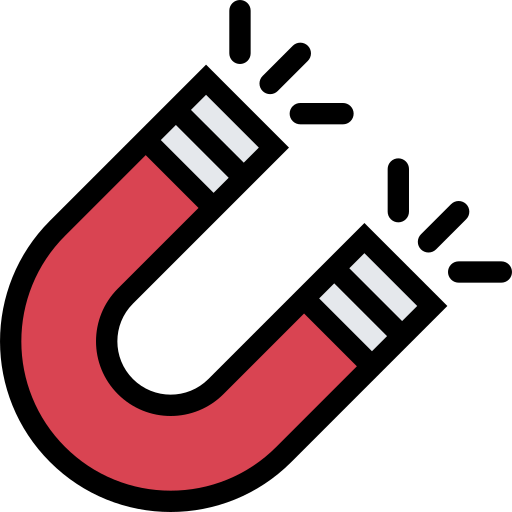 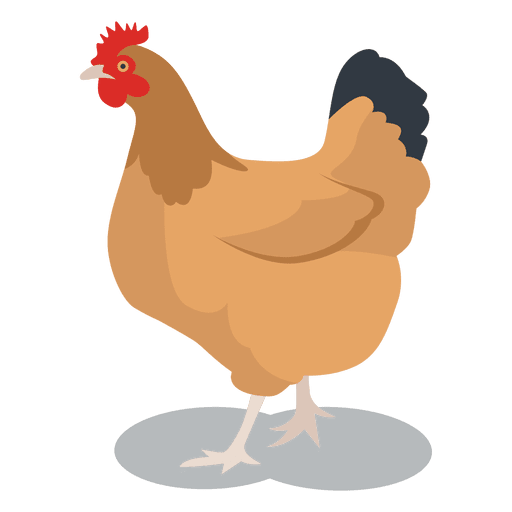 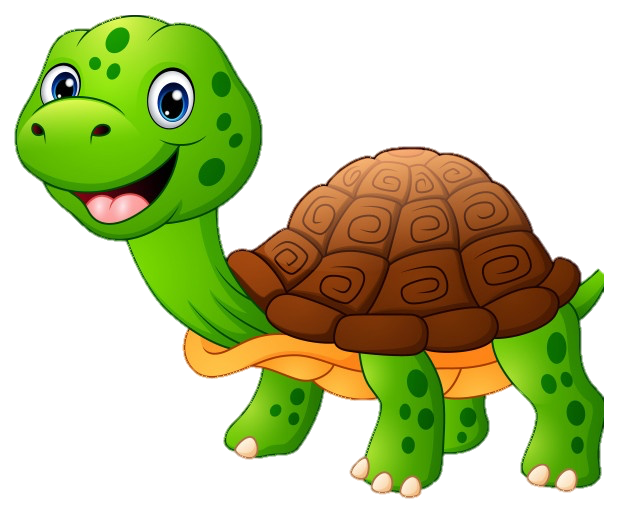 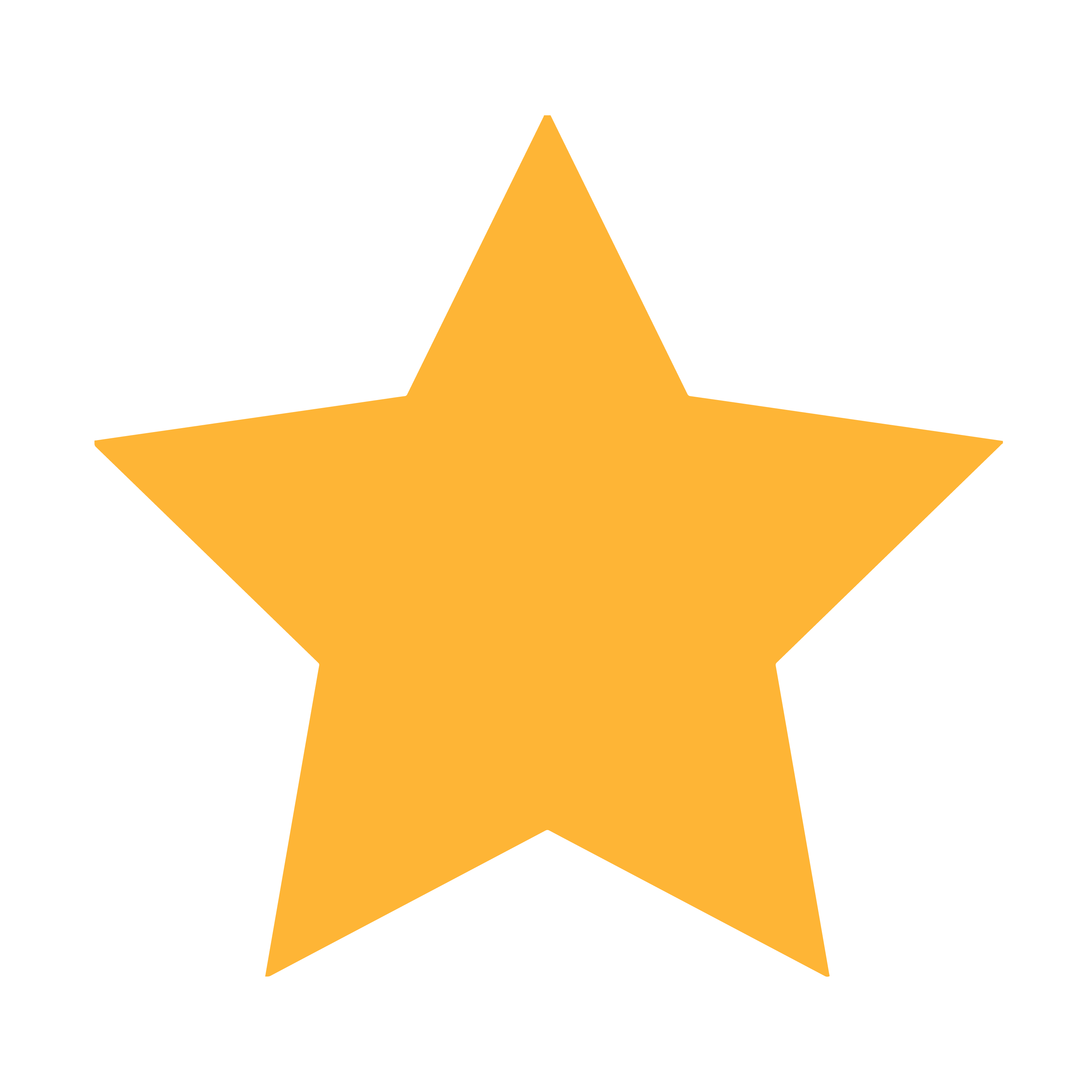 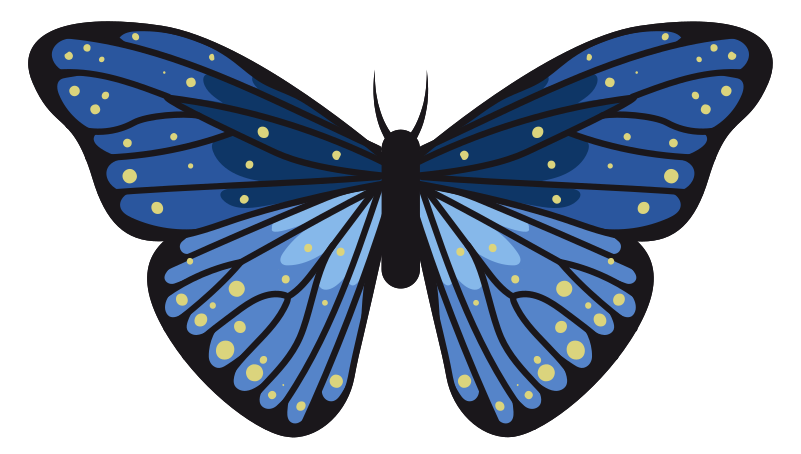 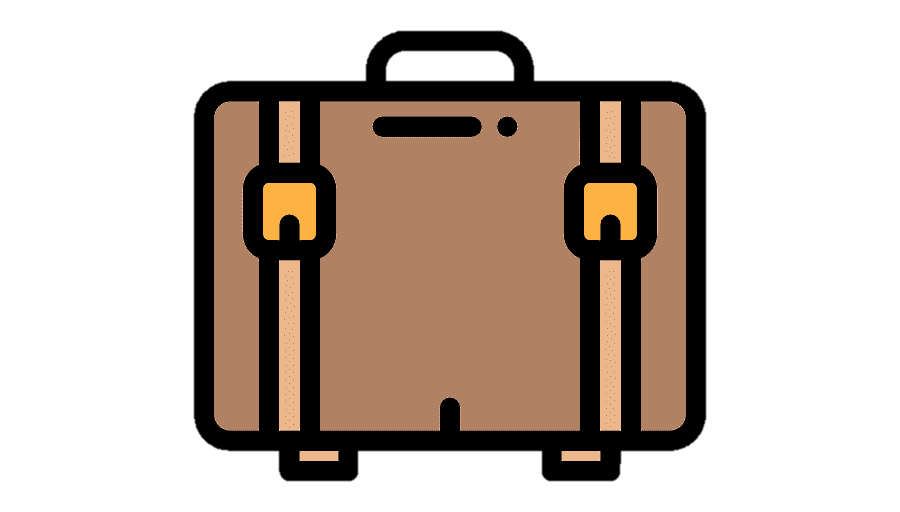 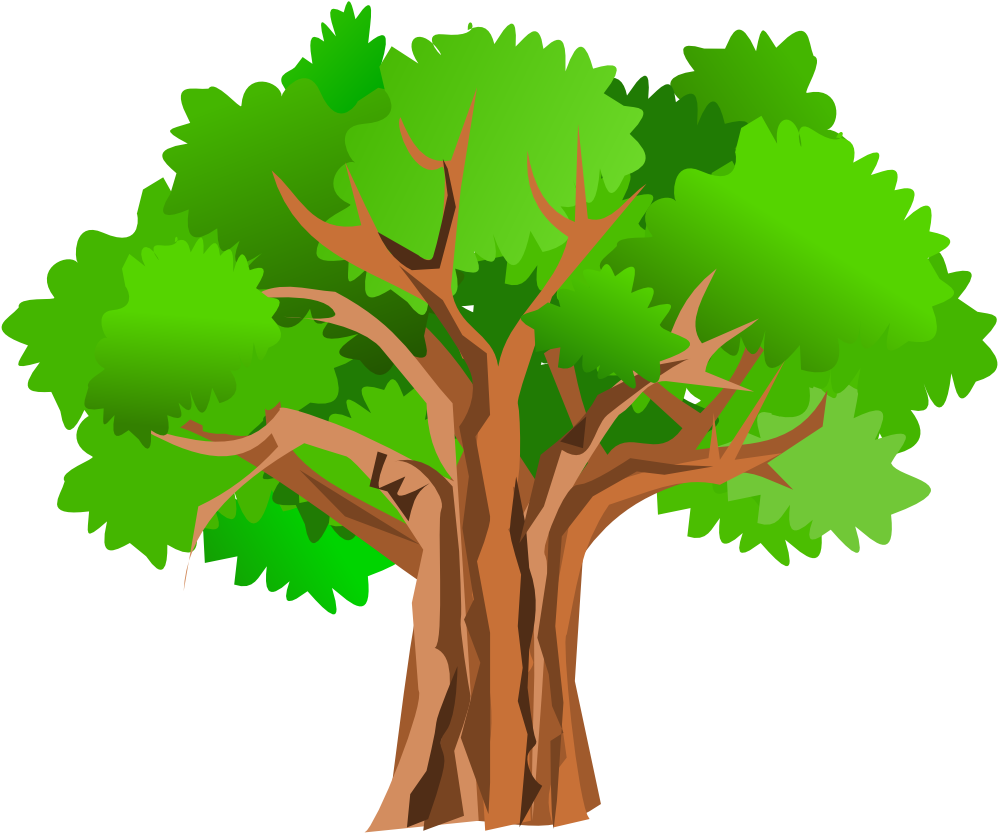 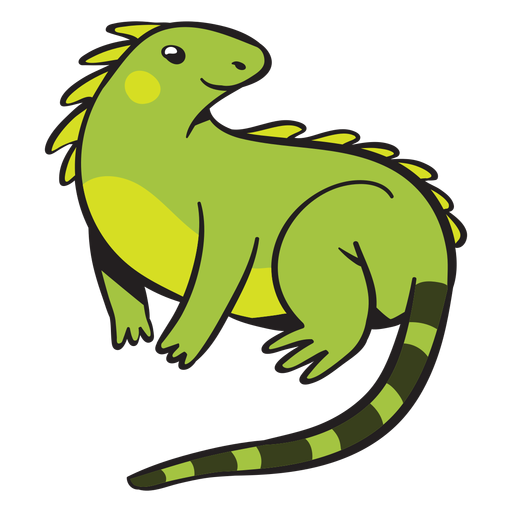 M      I	   	G      A        T 	 A                    M     E
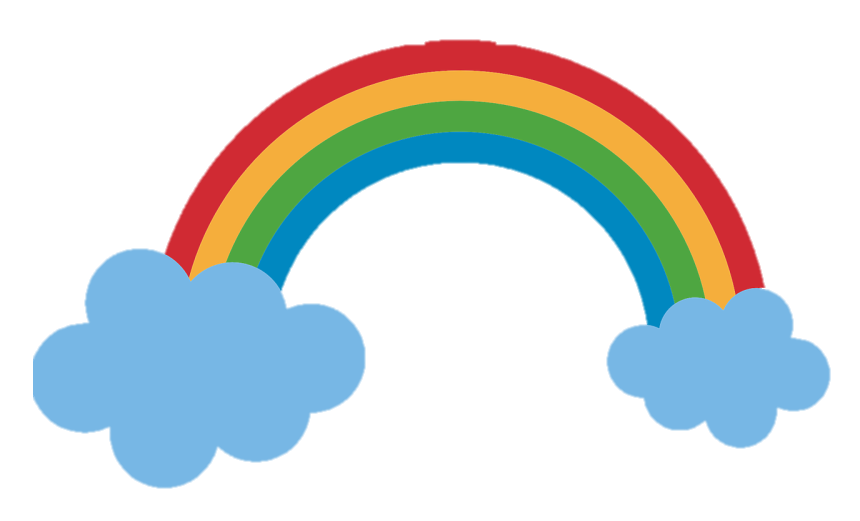 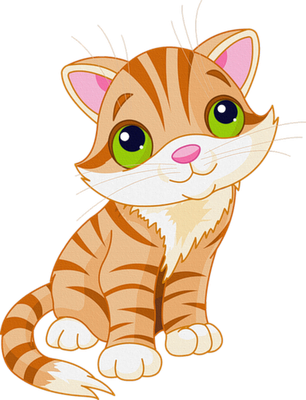 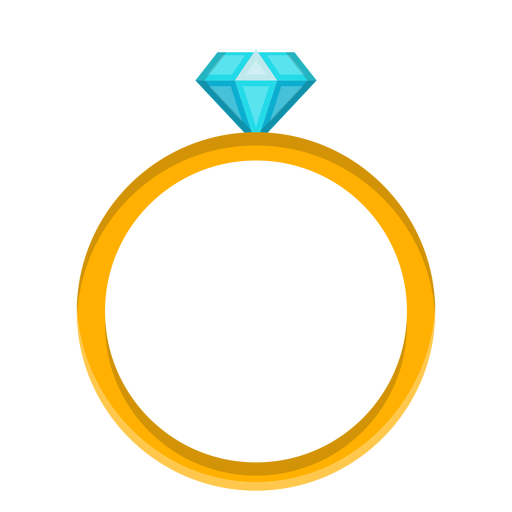 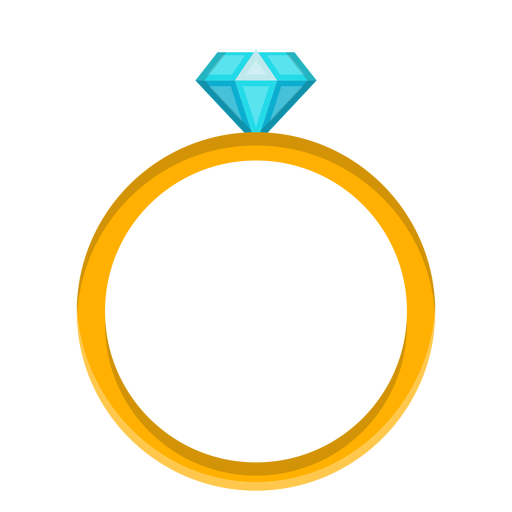 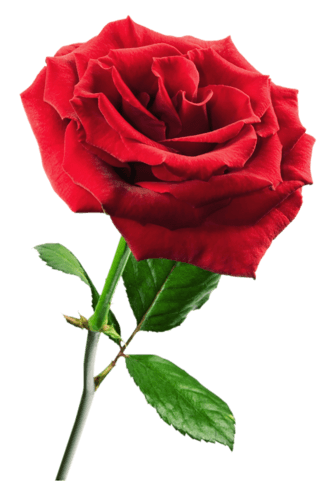 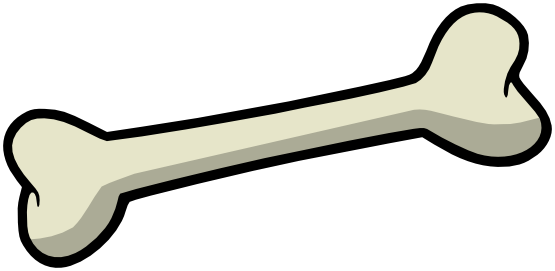 H     A	 G     A                C       A      R     I	Ñ    O
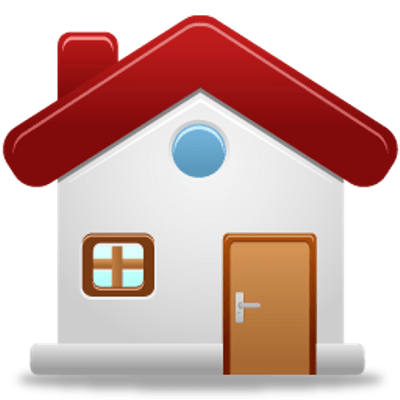 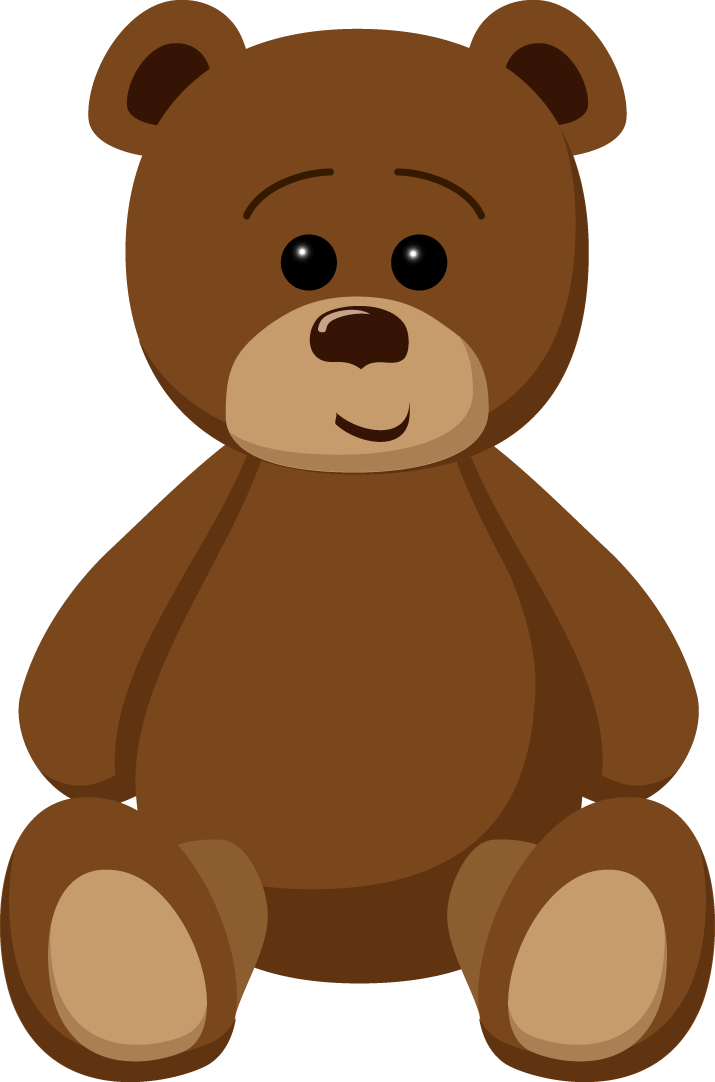 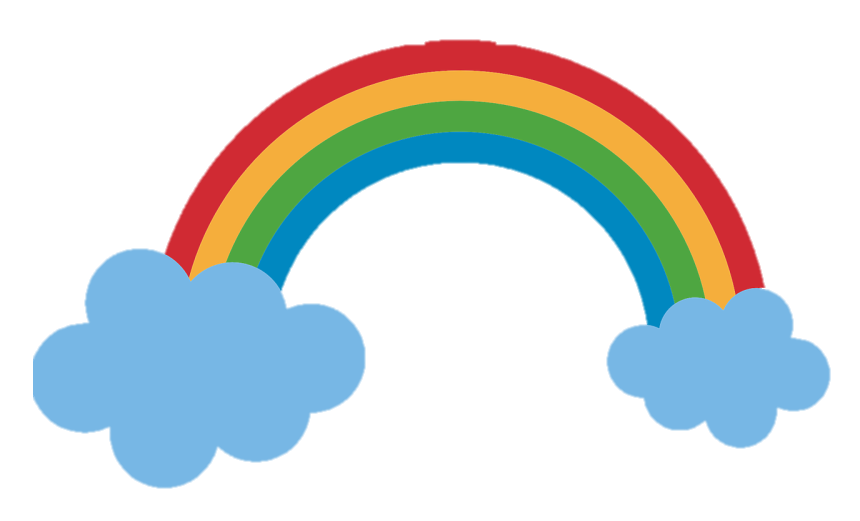 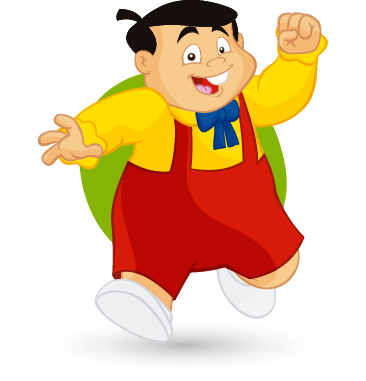 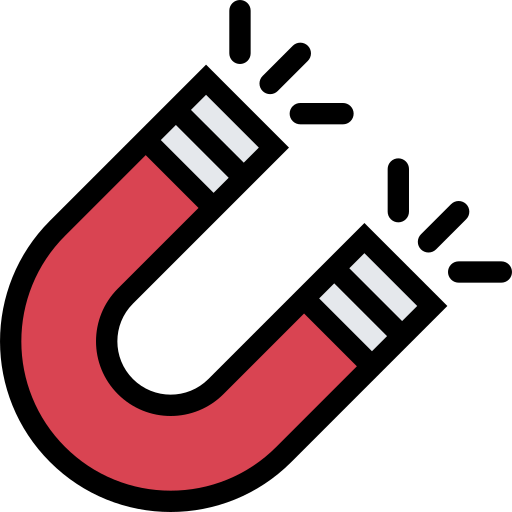 R
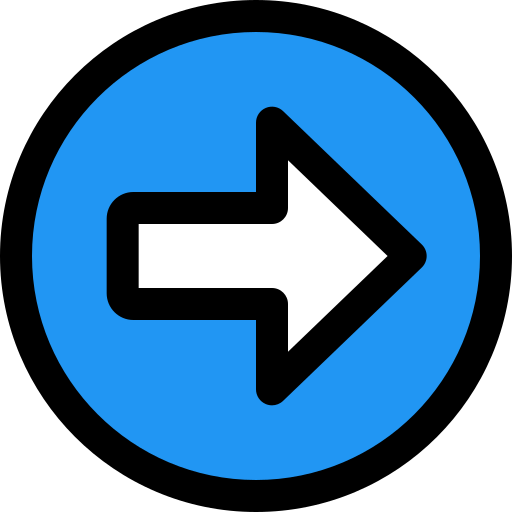 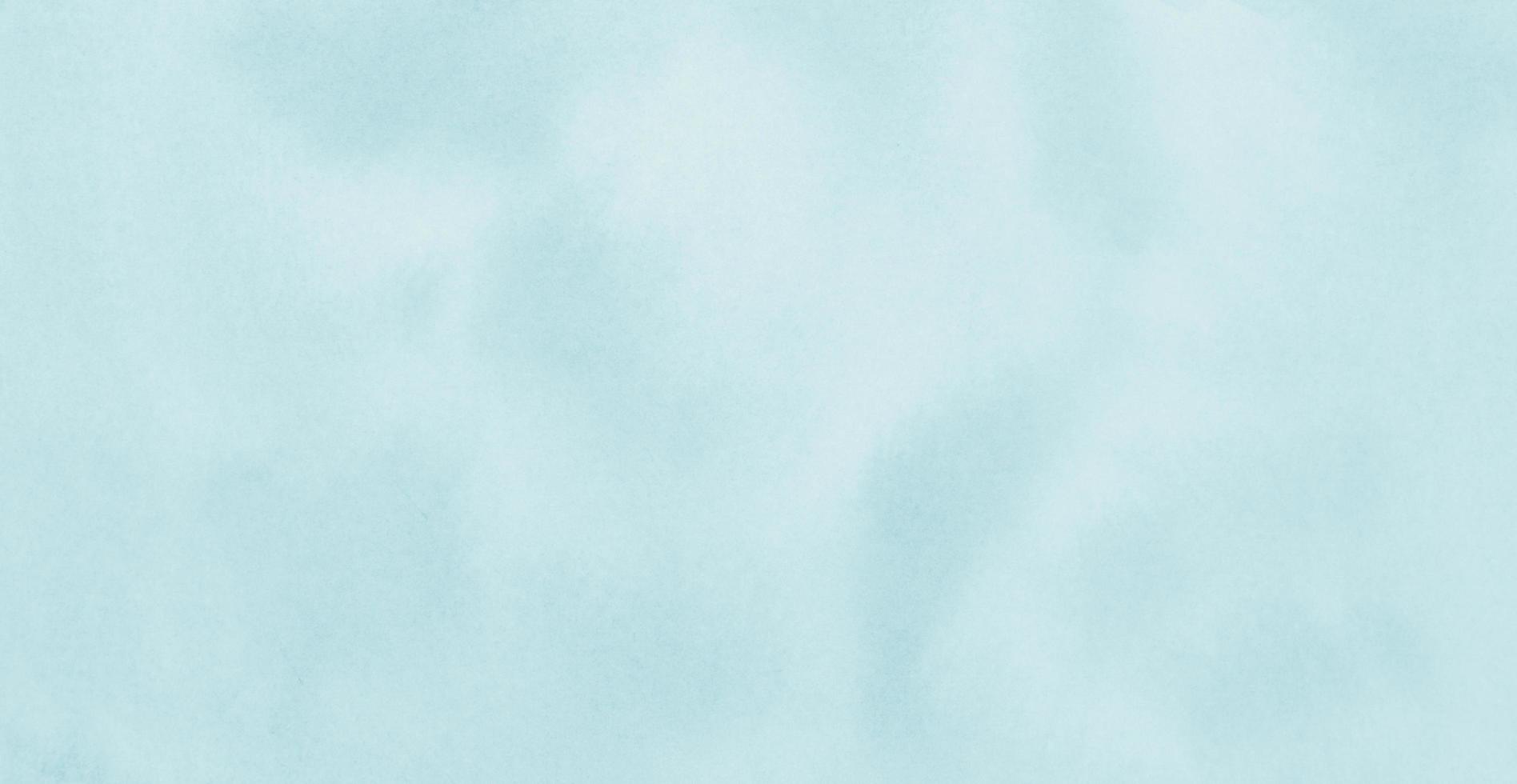 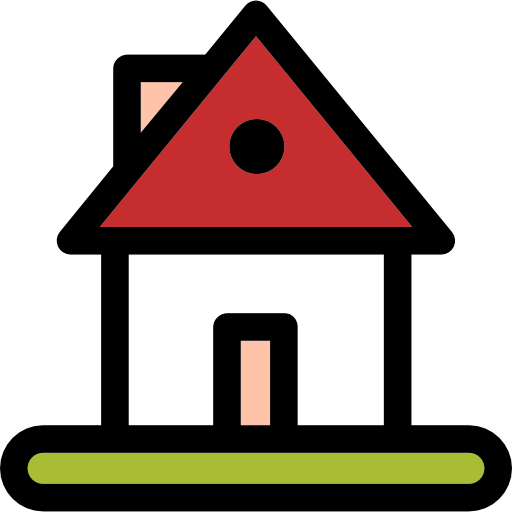 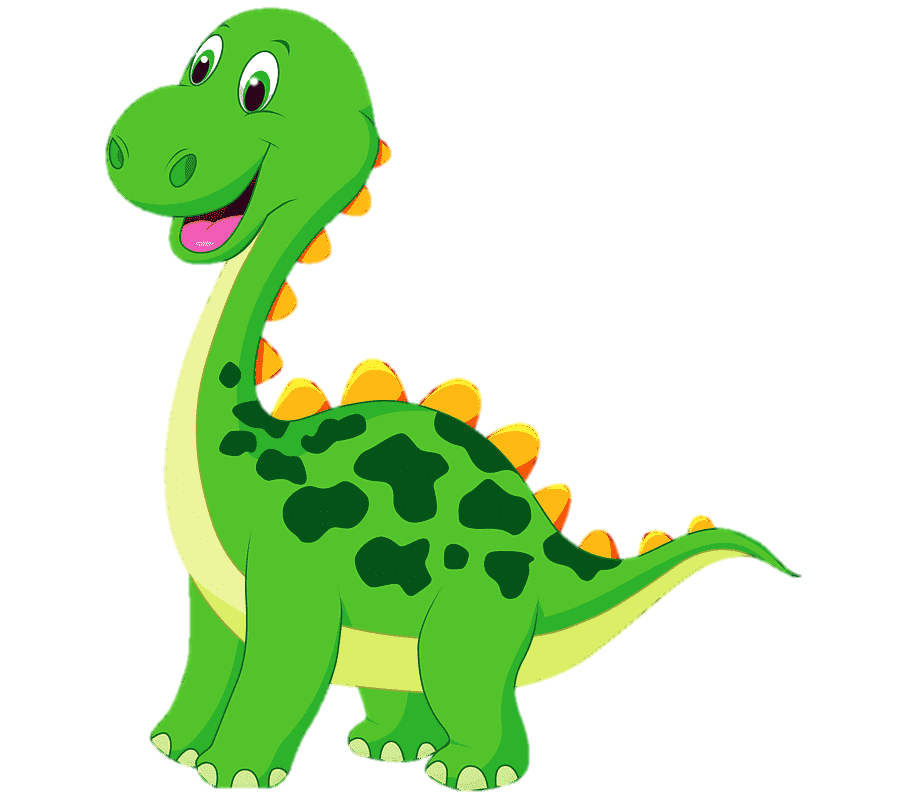 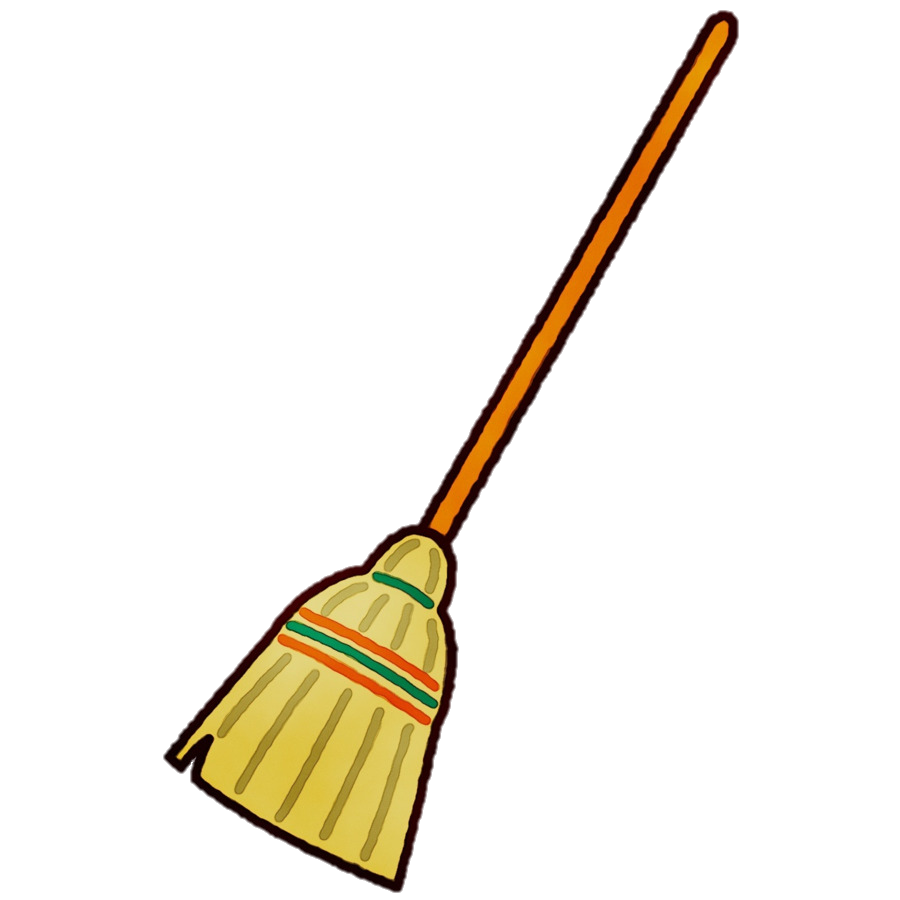 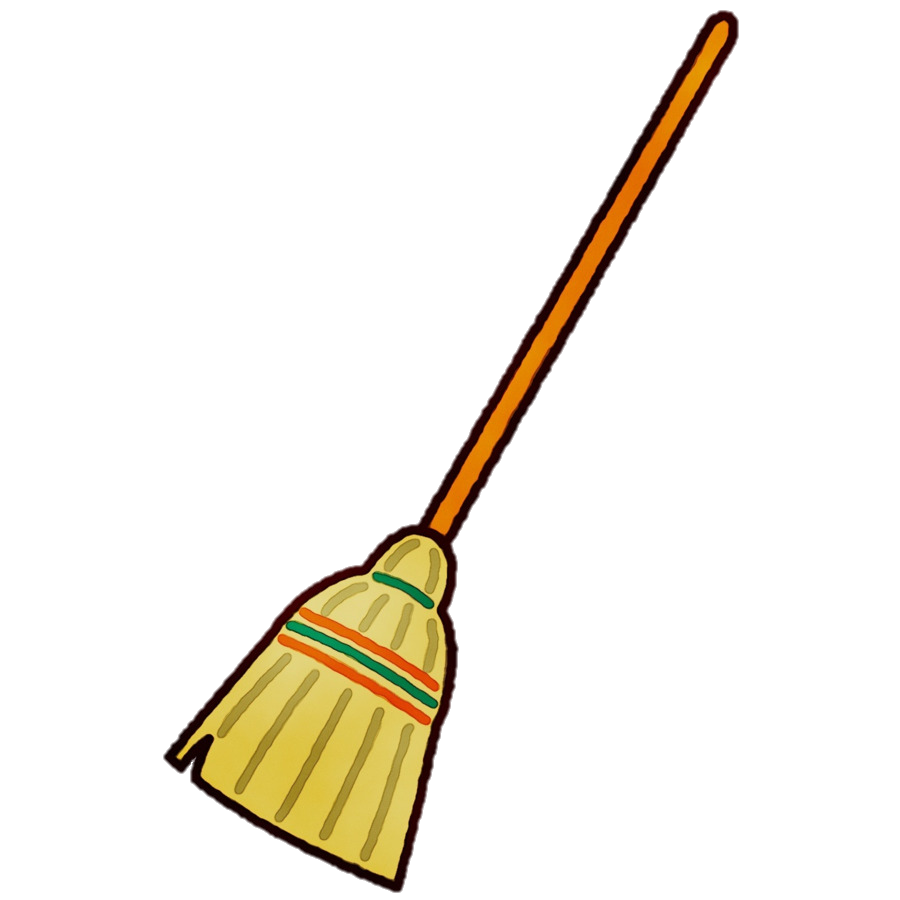 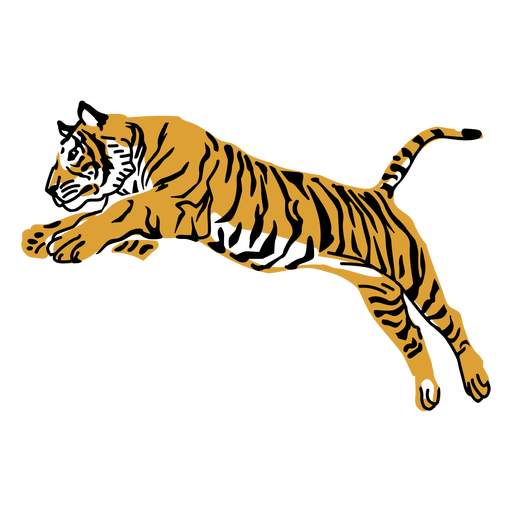 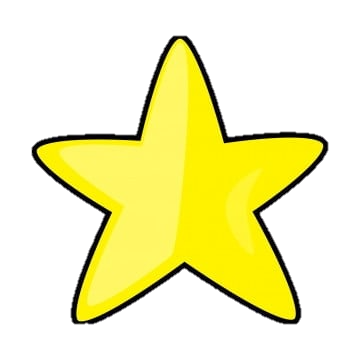 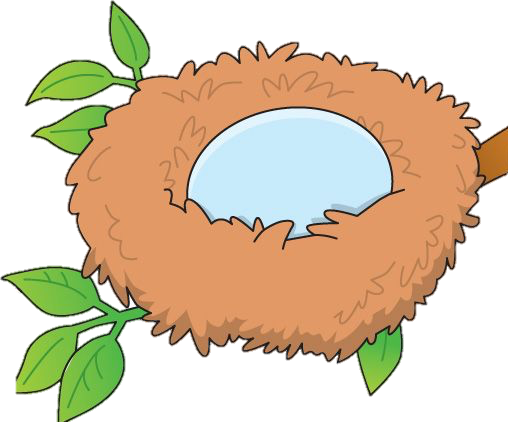 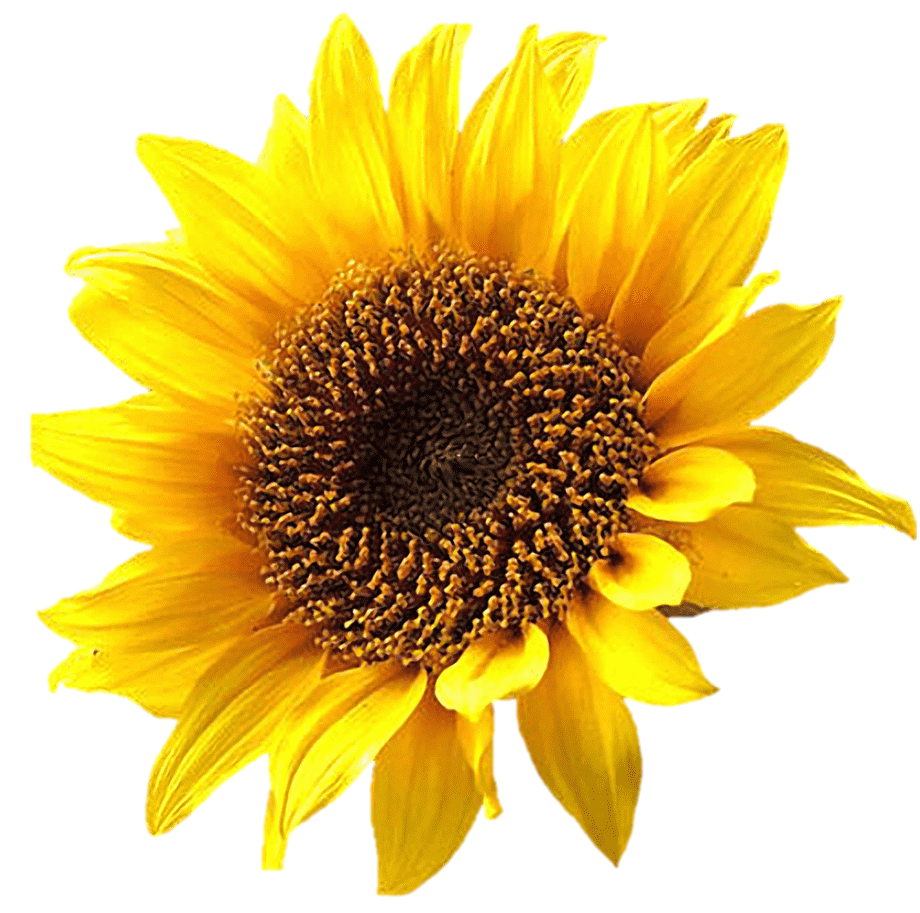 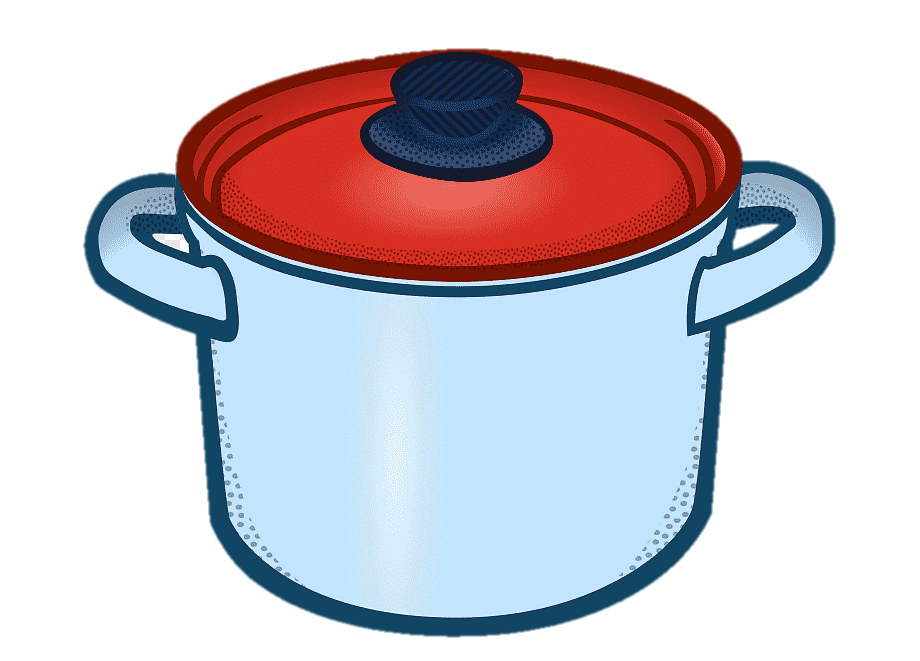 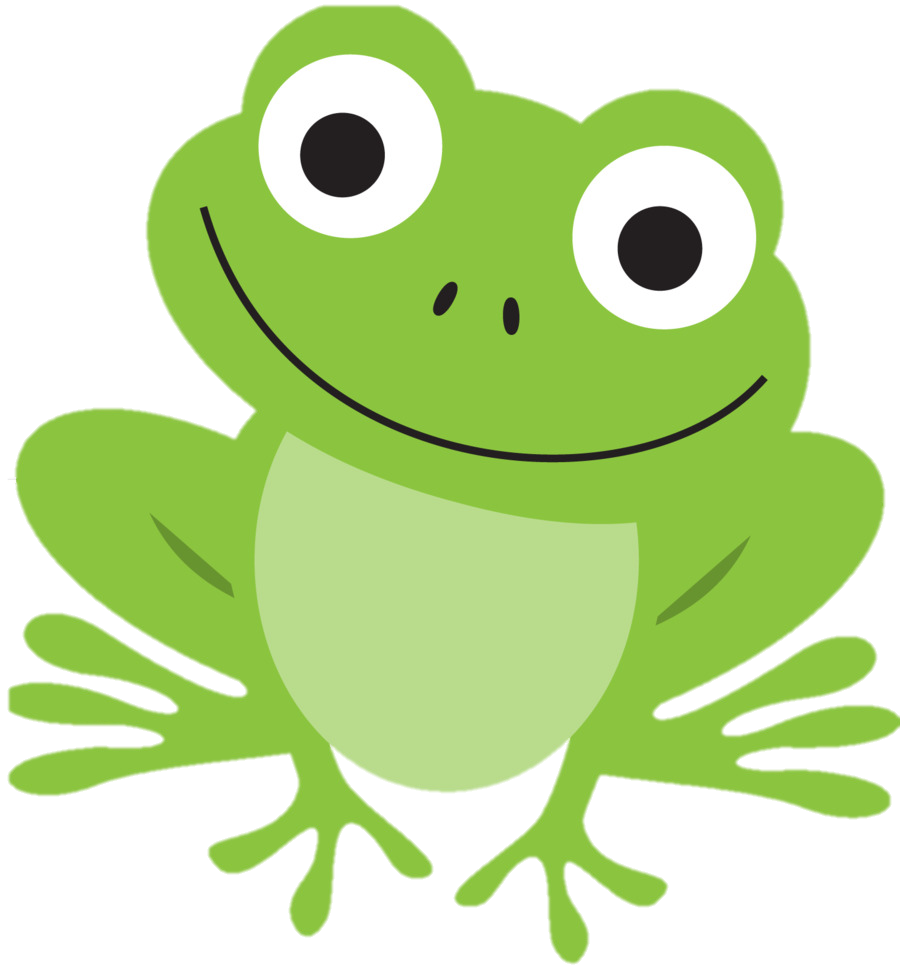 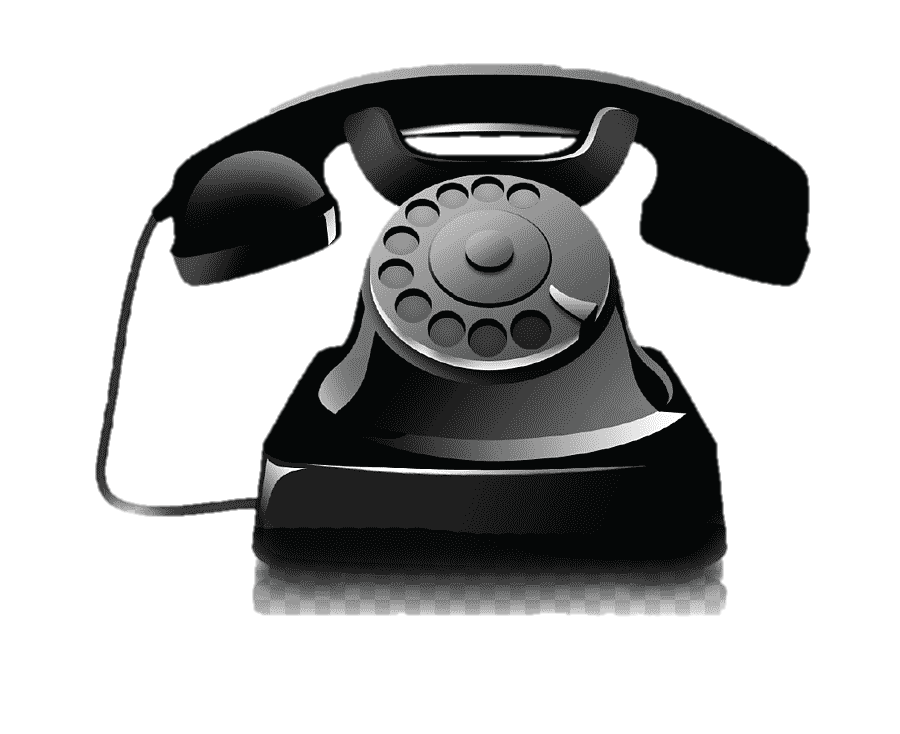 N     O	        T    E	            D	E     T      E	    N     G    A     S
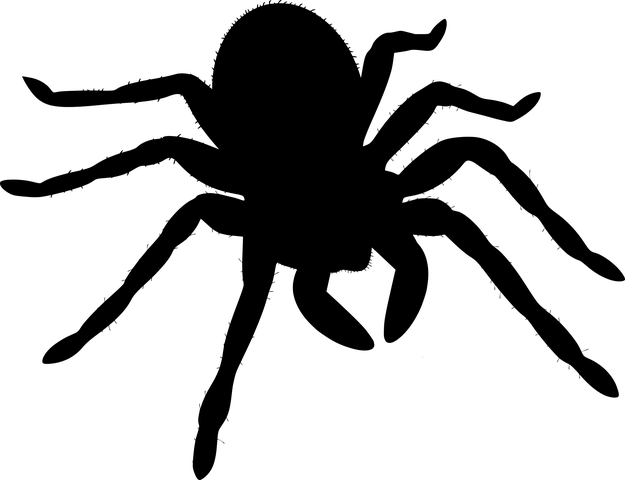 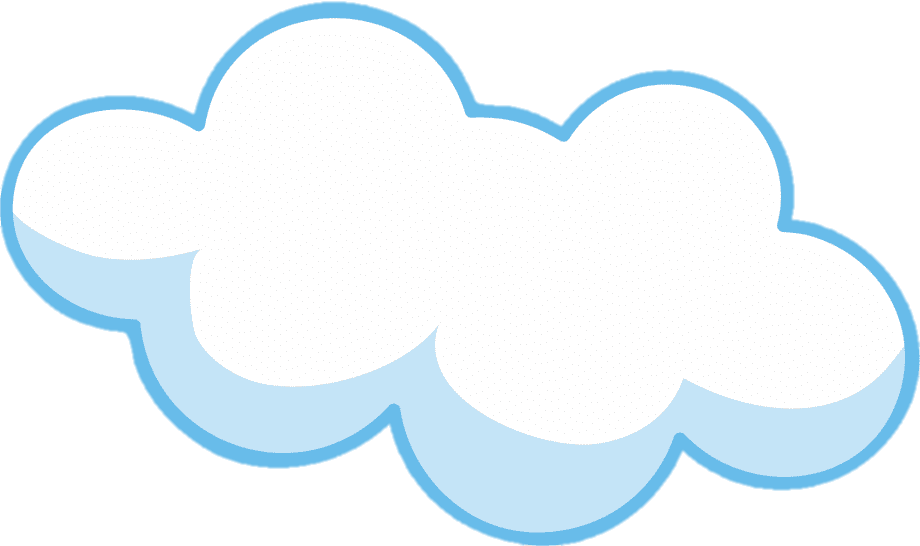 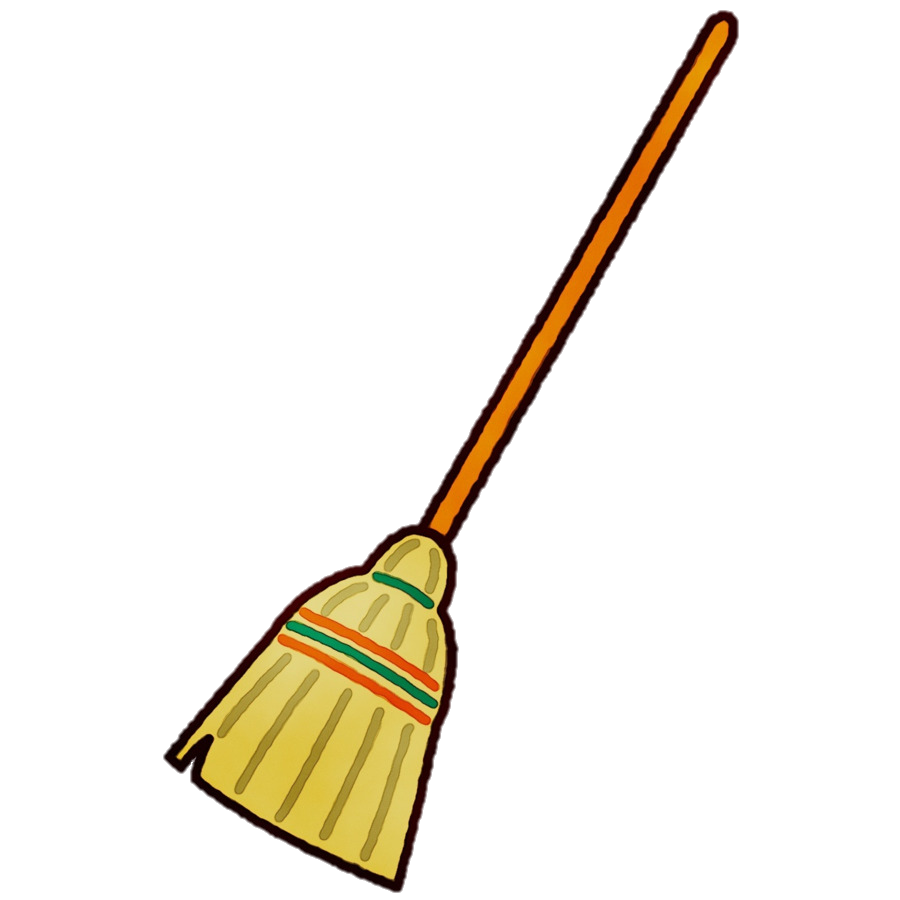 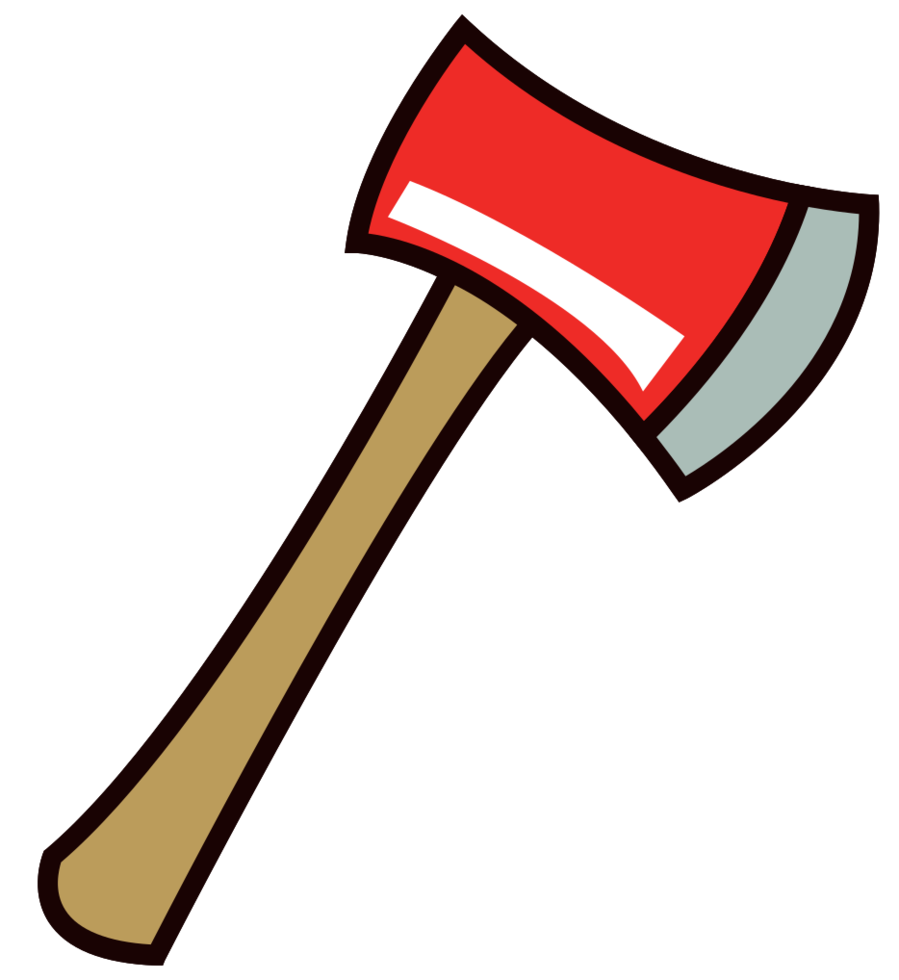 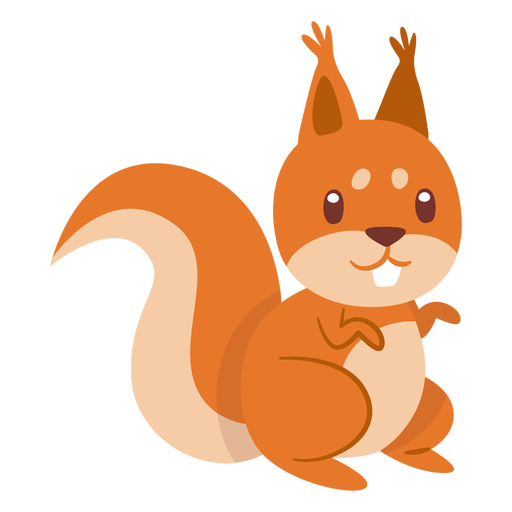 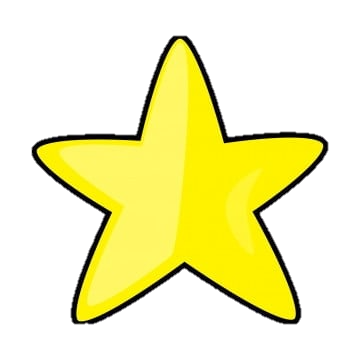 H    A	S      T        A	      Q      U   E	             T    E
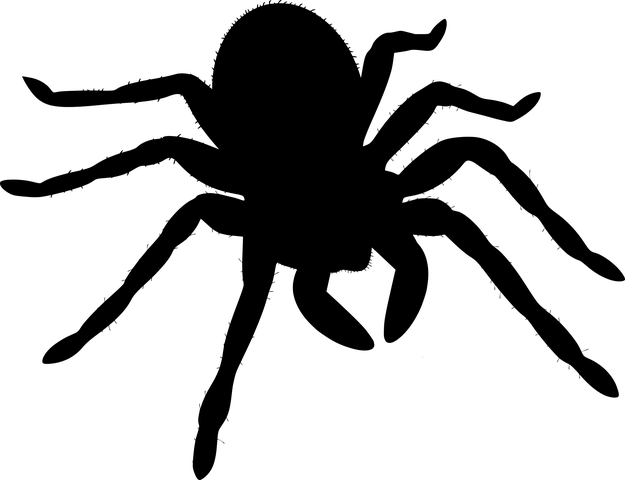 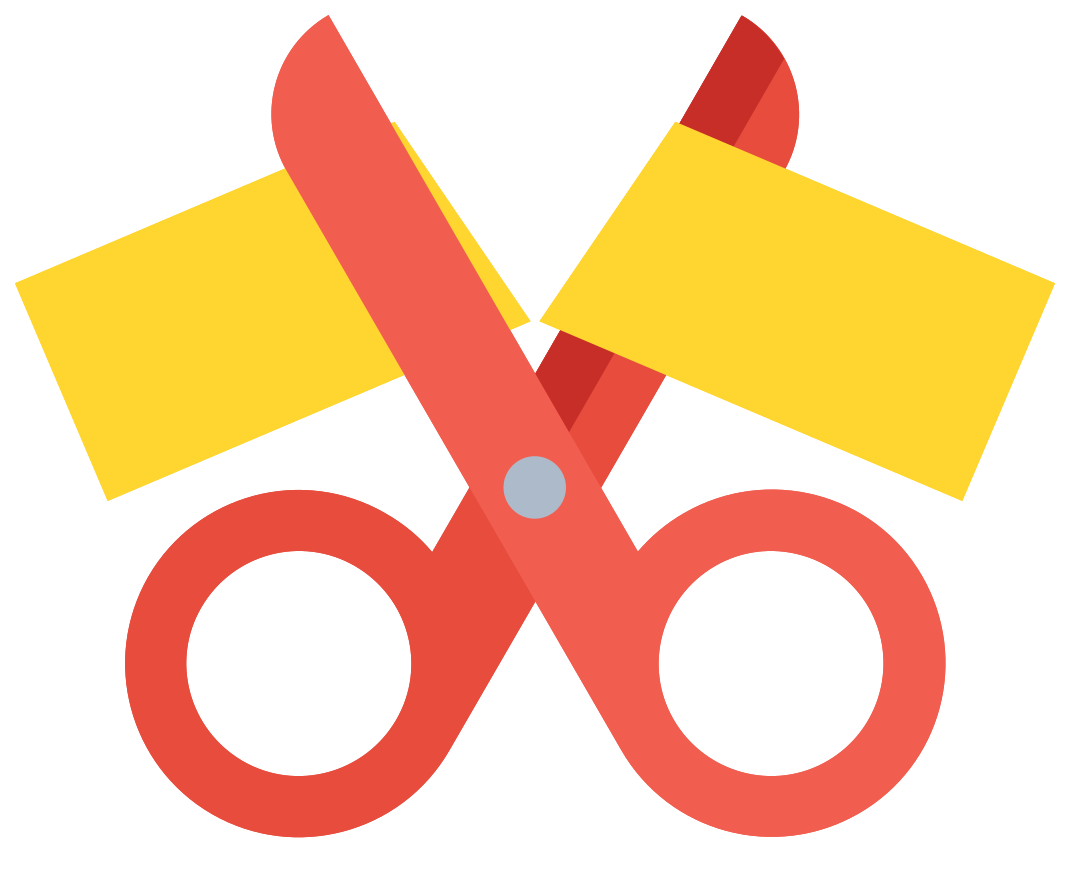 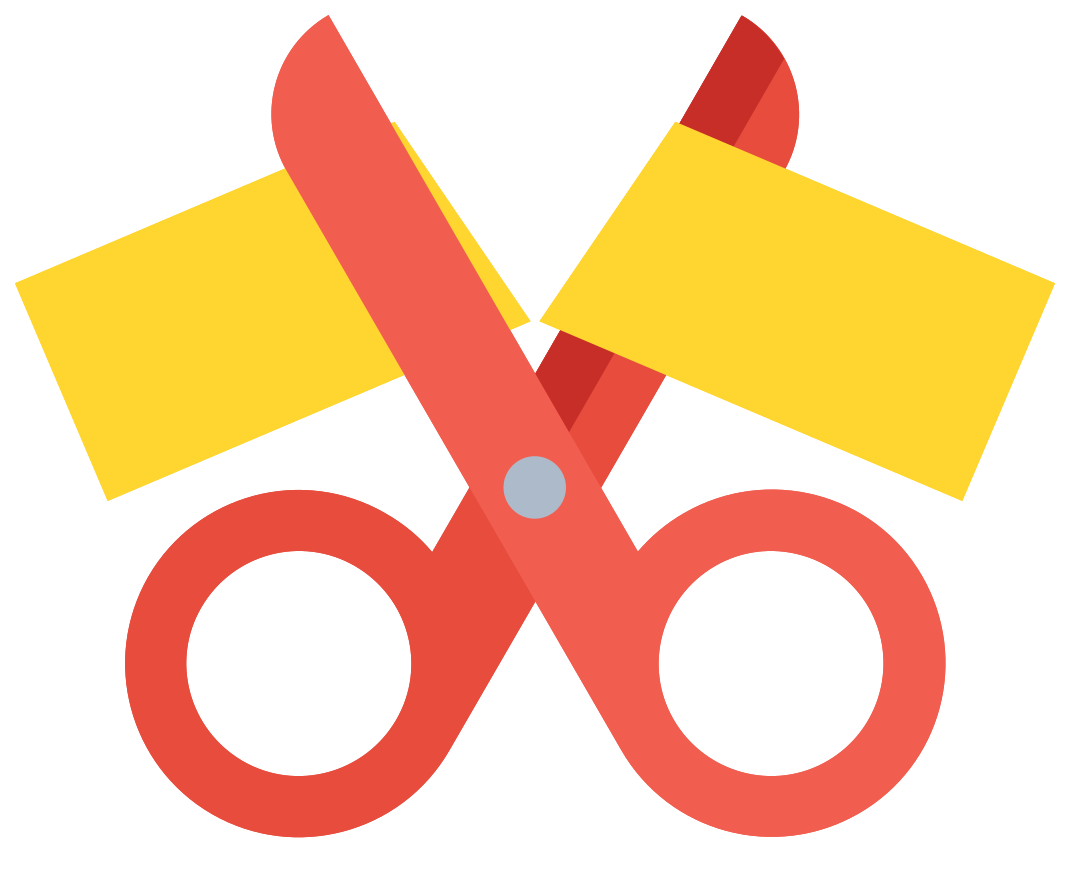 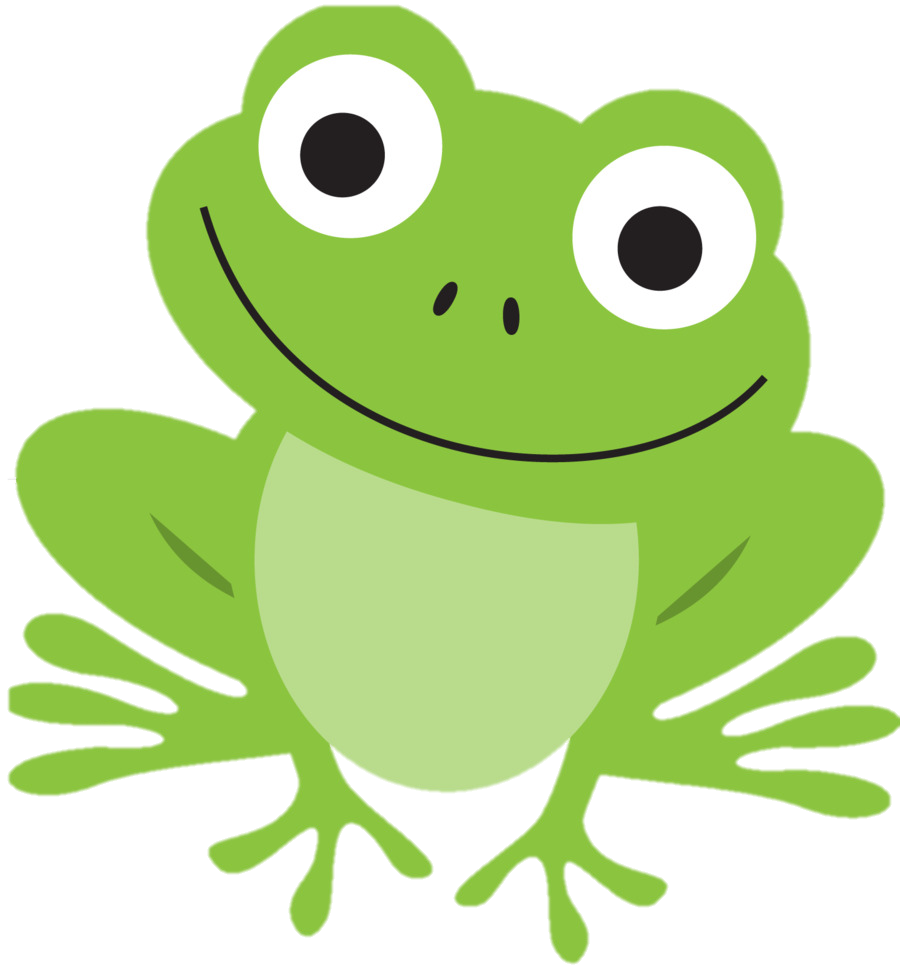 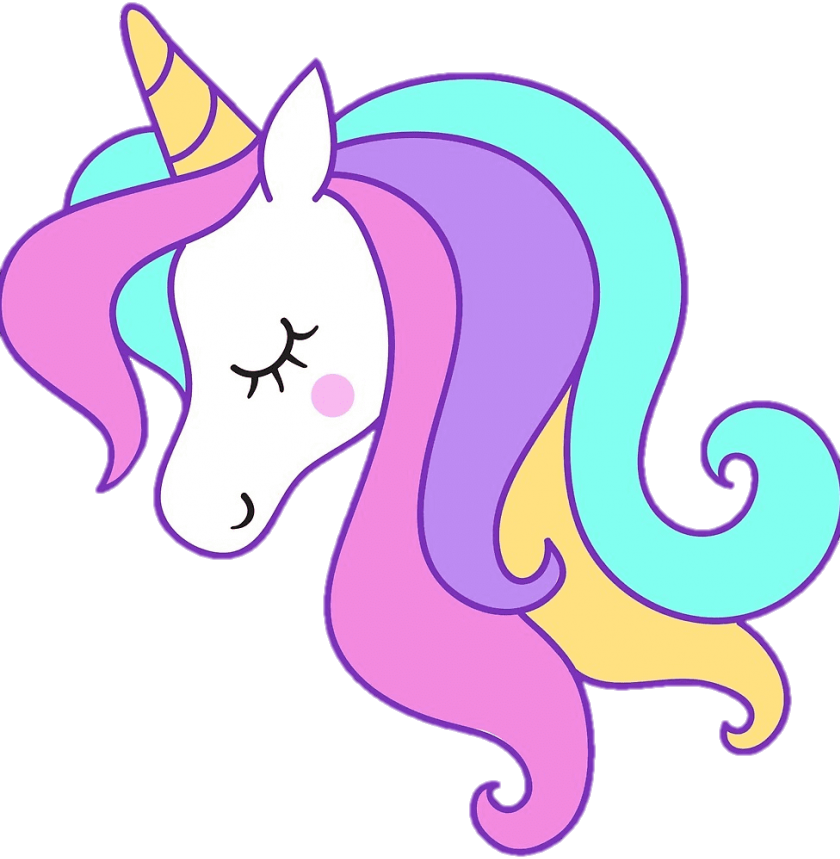 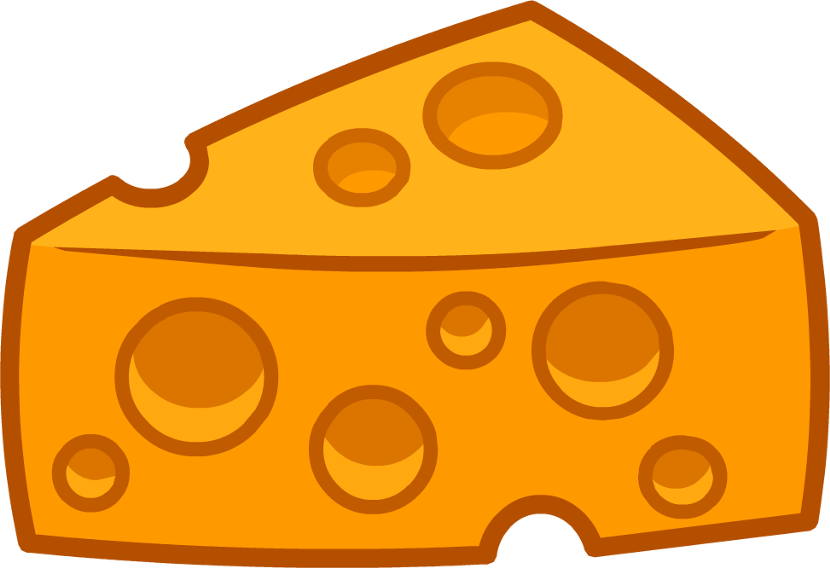 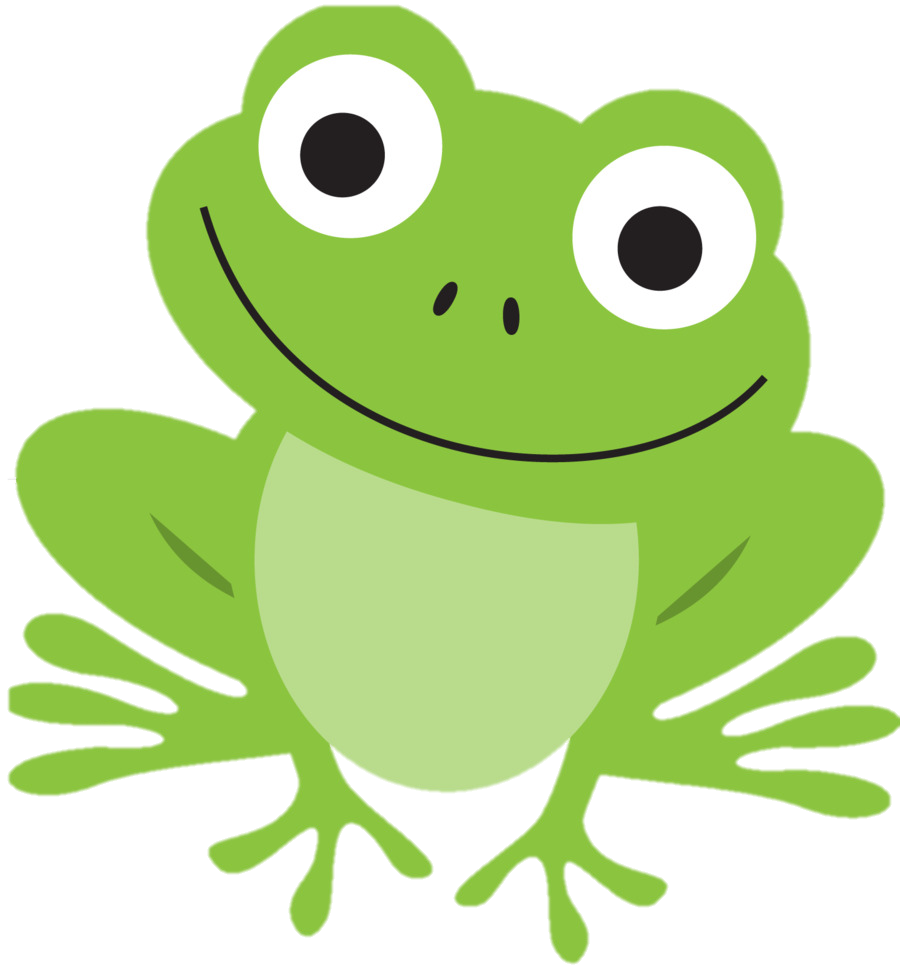 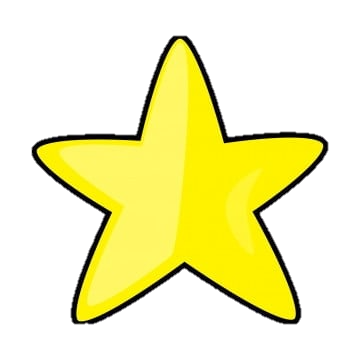 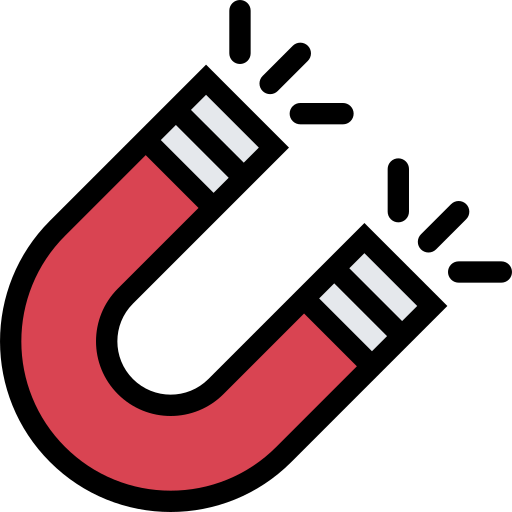 S    I      E    N    T	A     S      	        O    R    G   U  LL    O    S	O
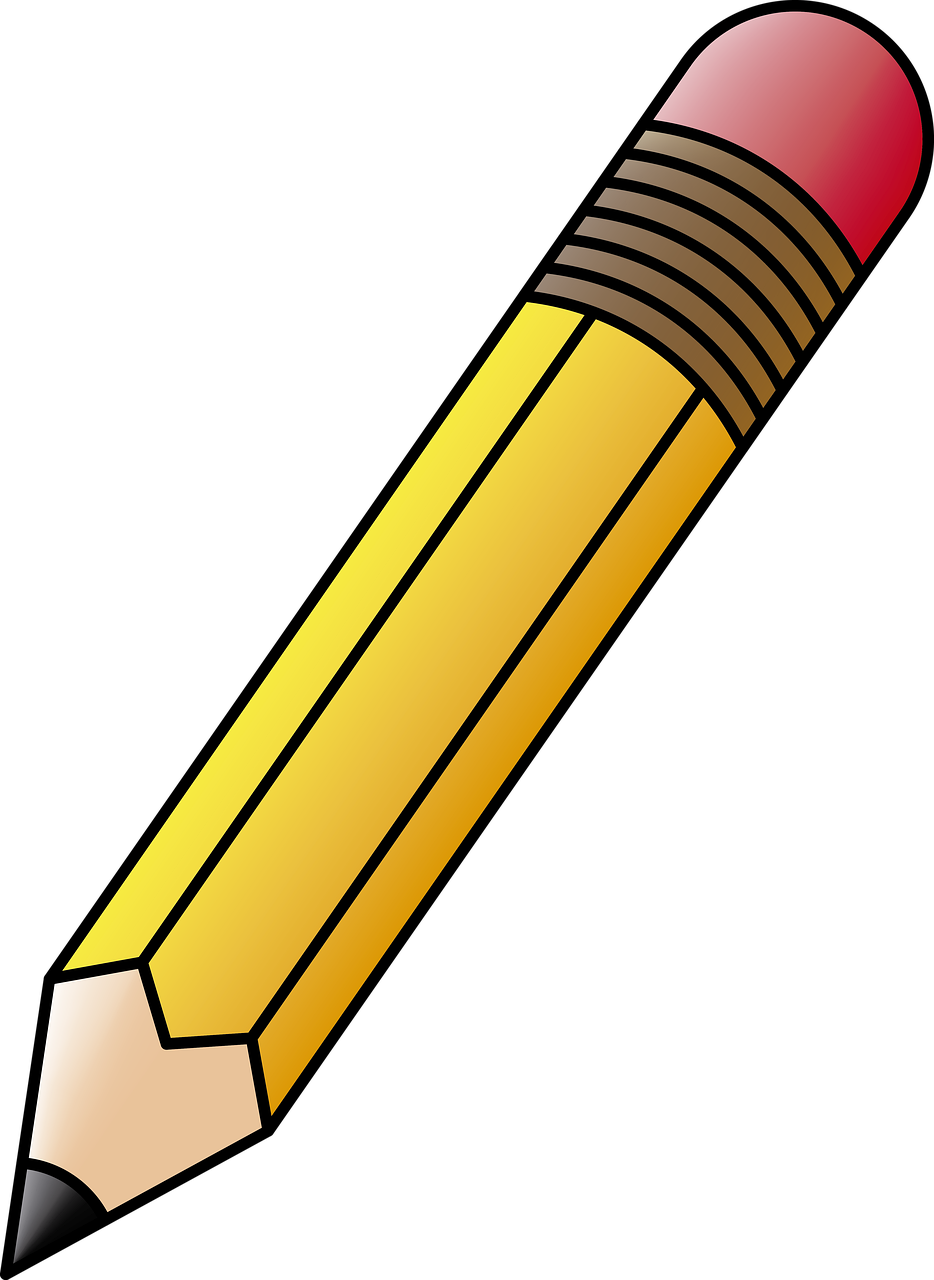 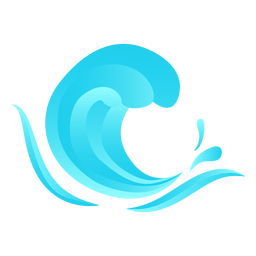 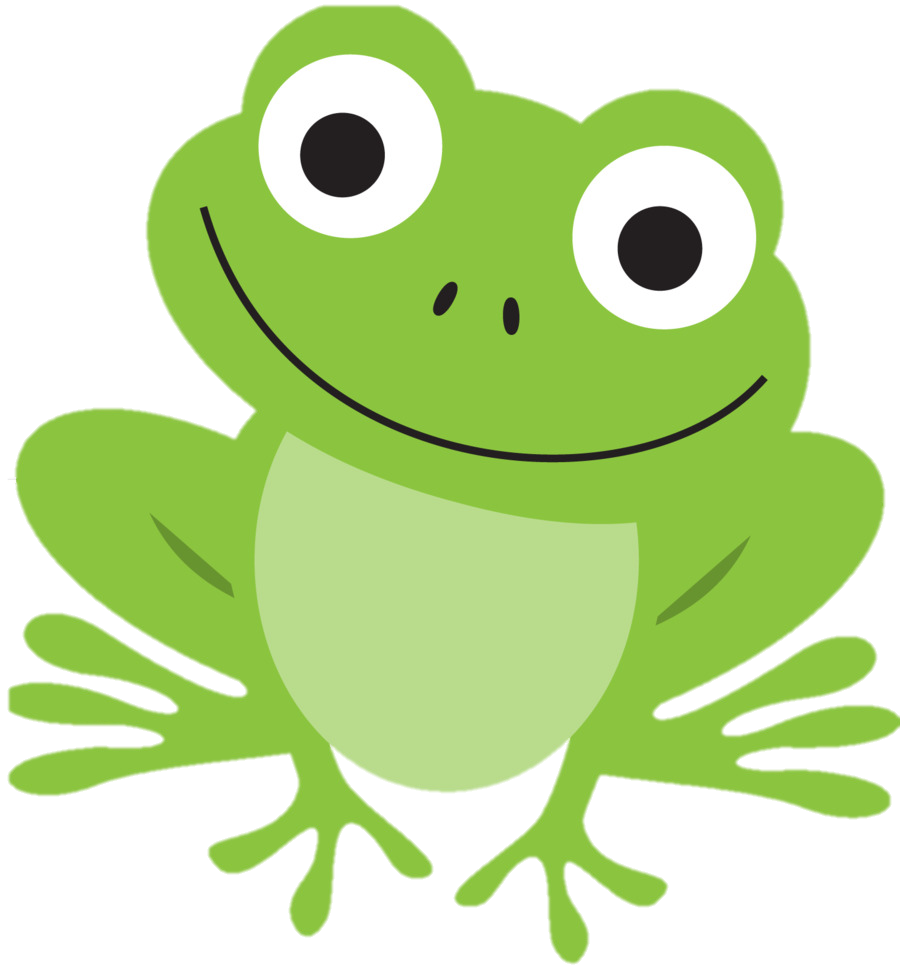 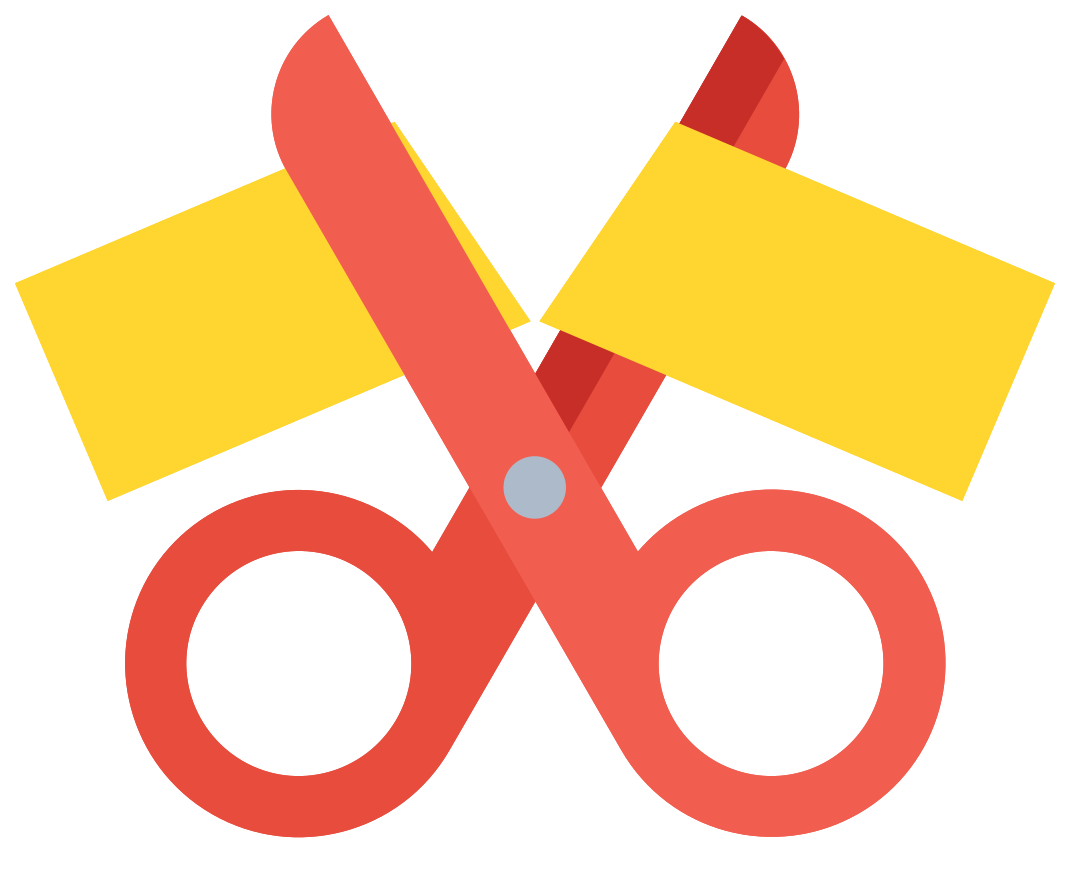 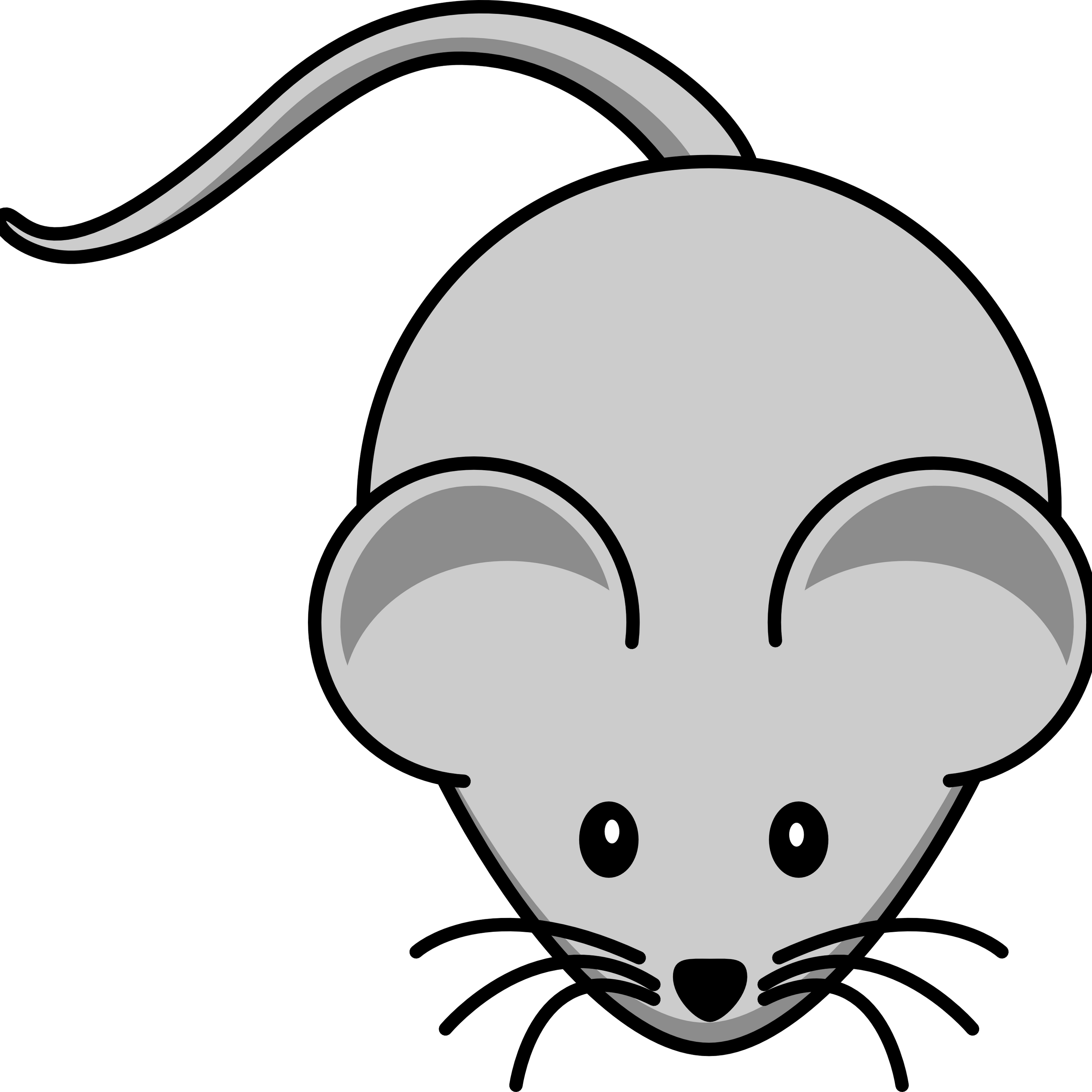 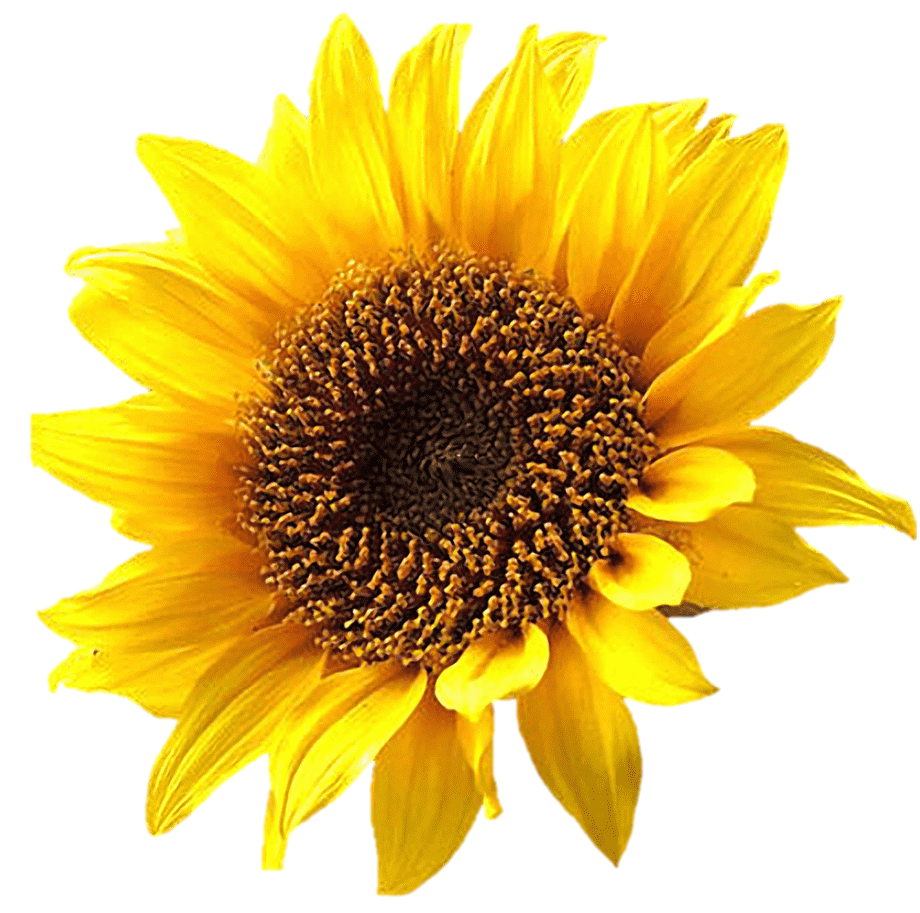 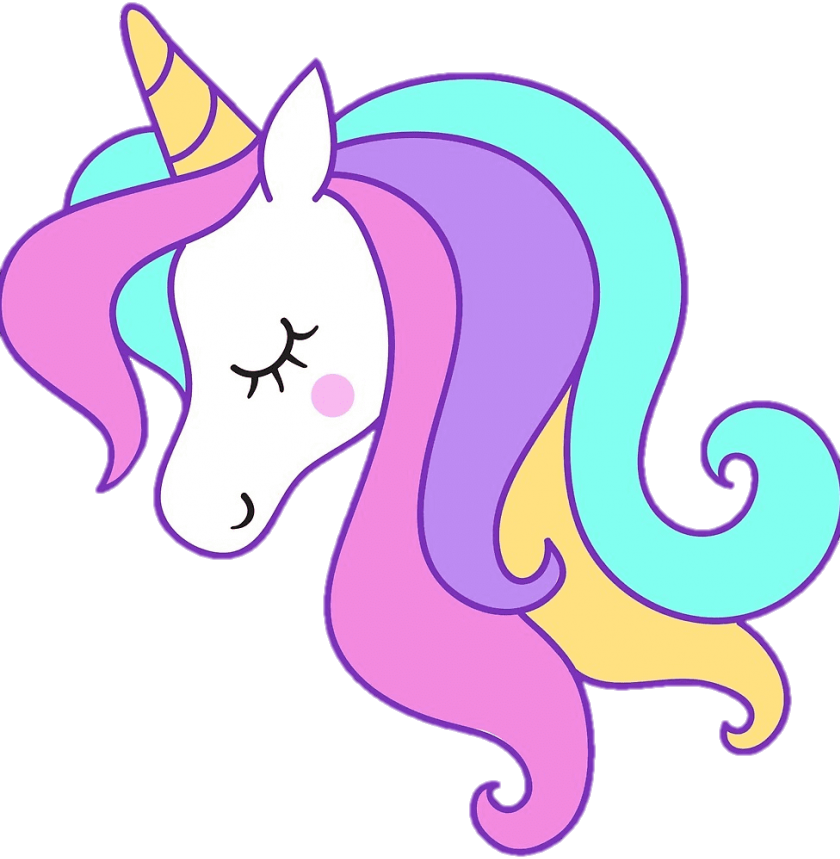 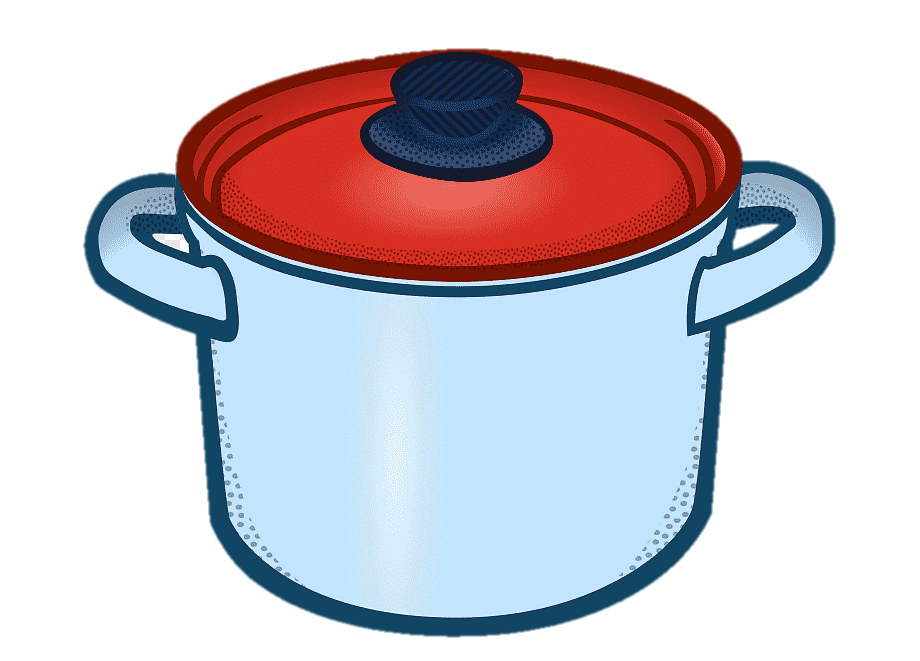 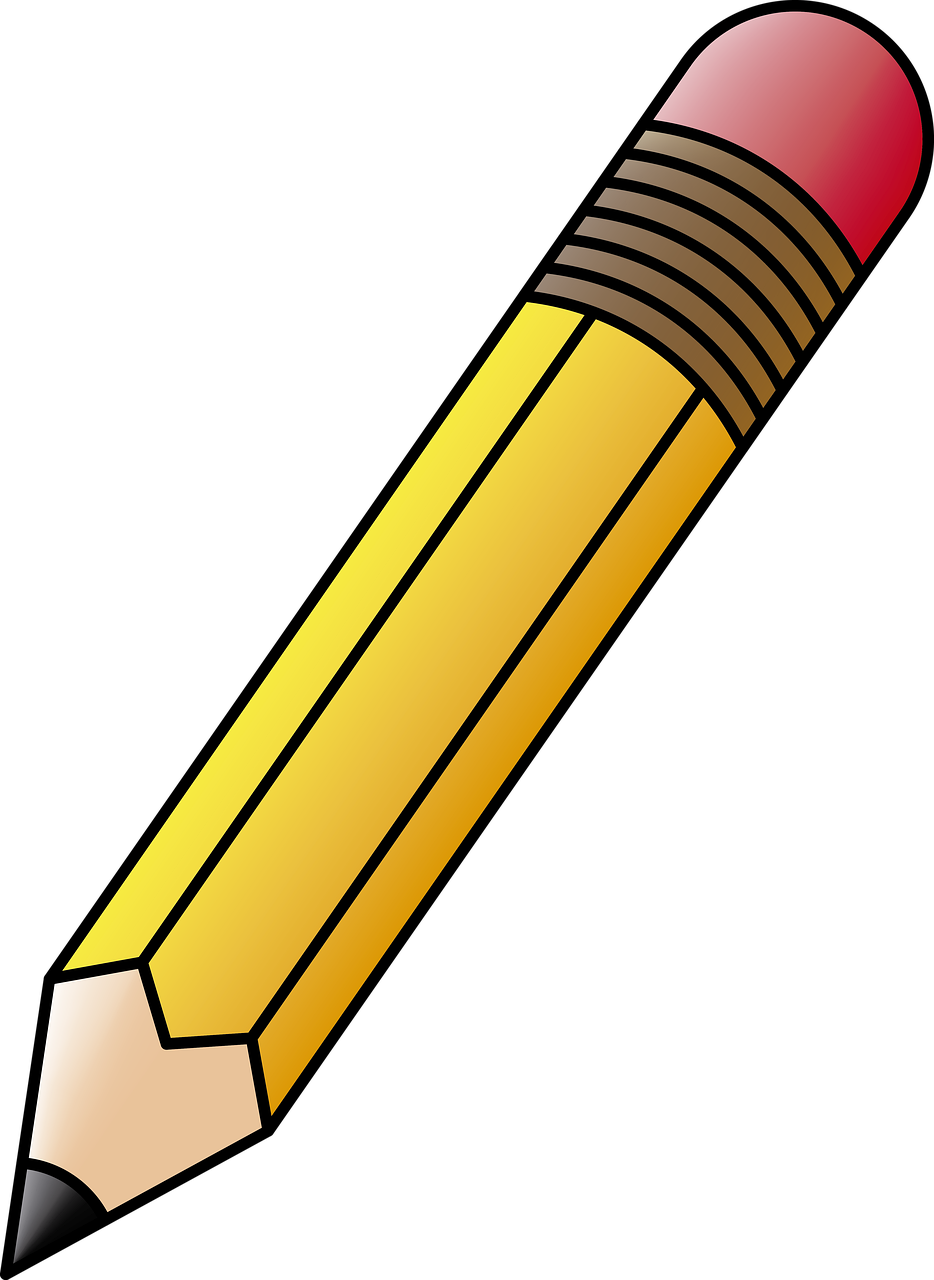 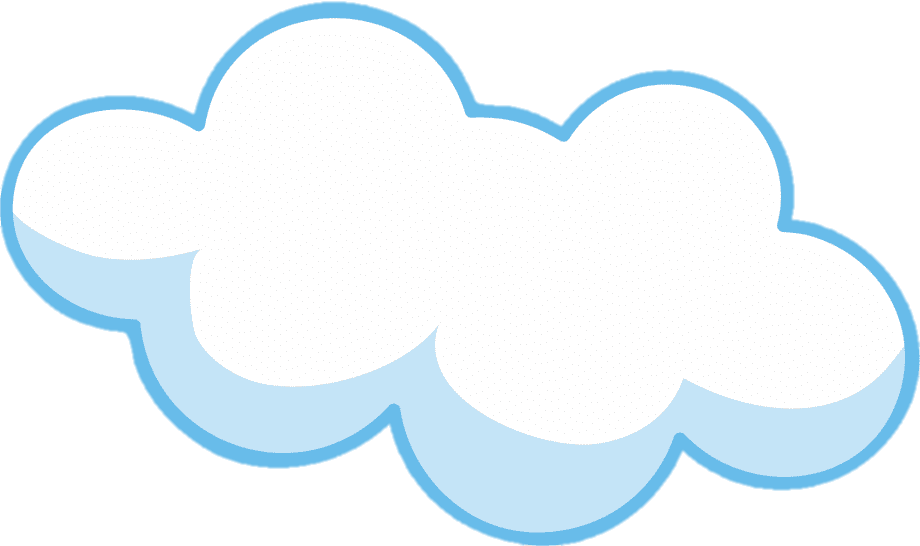 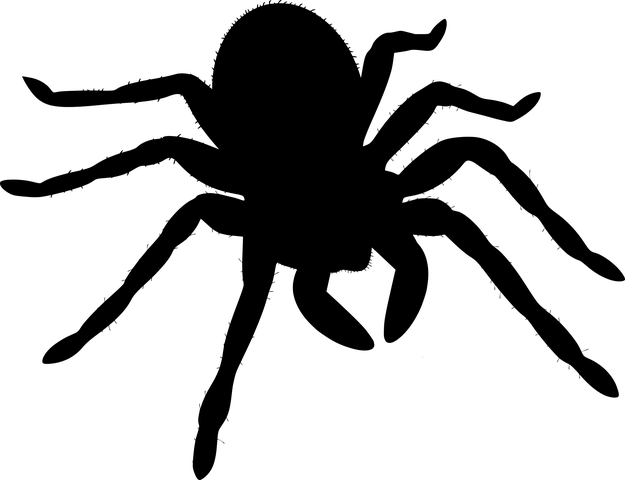 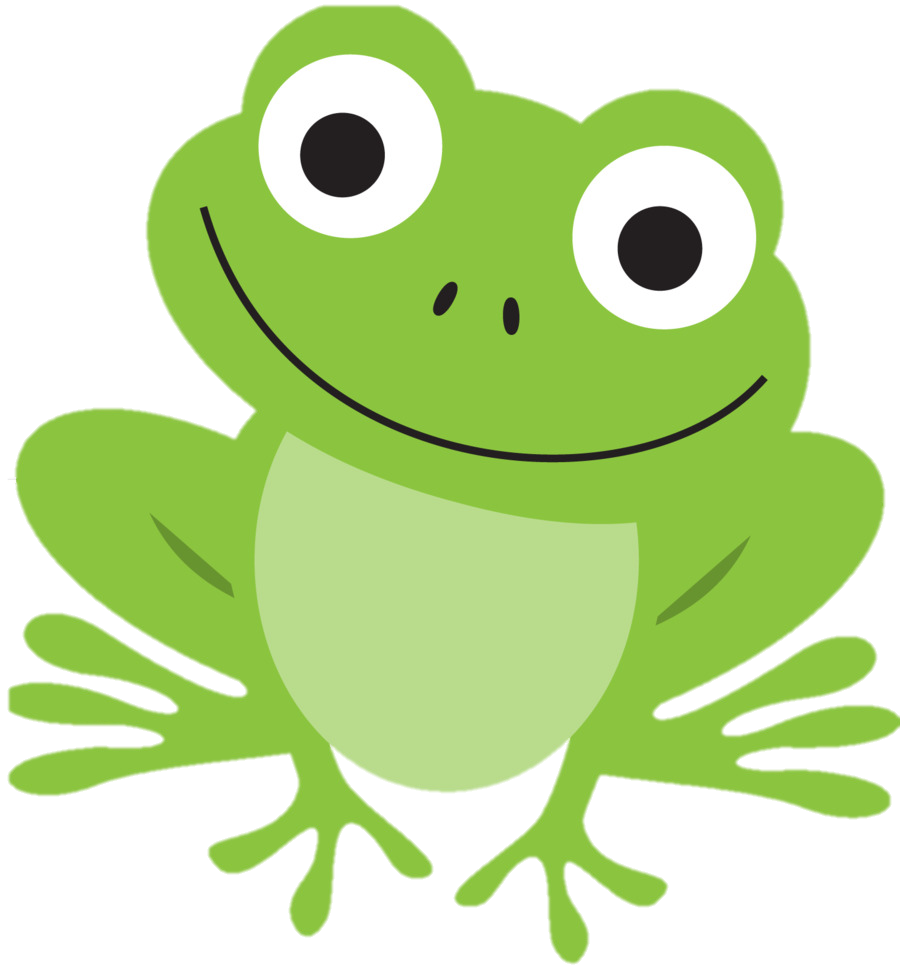 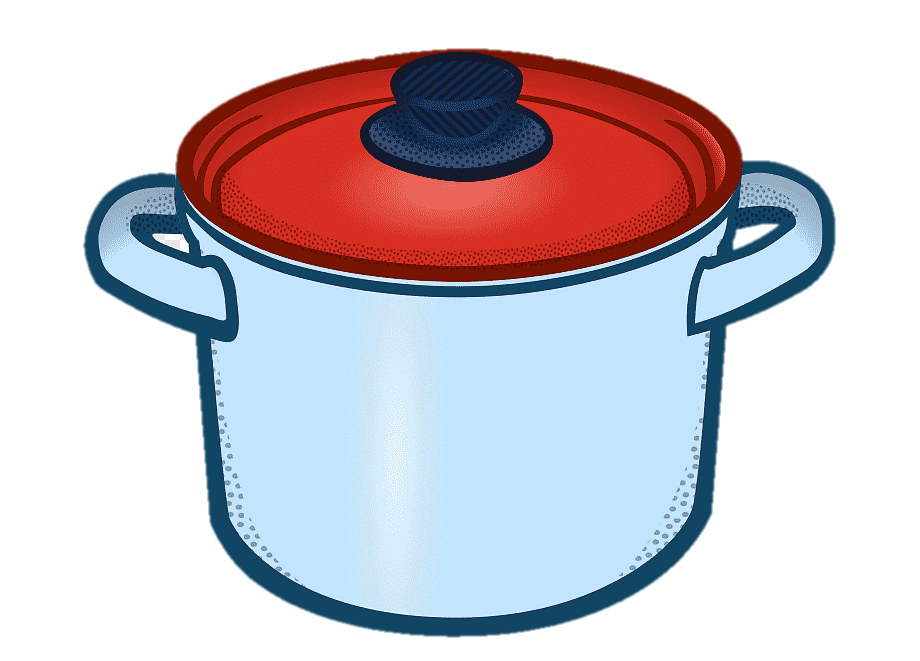 R
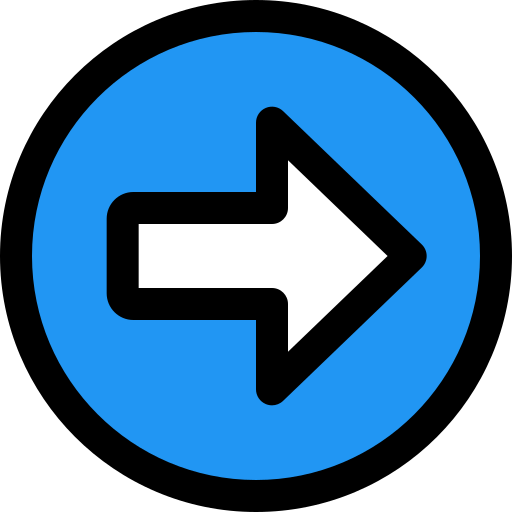 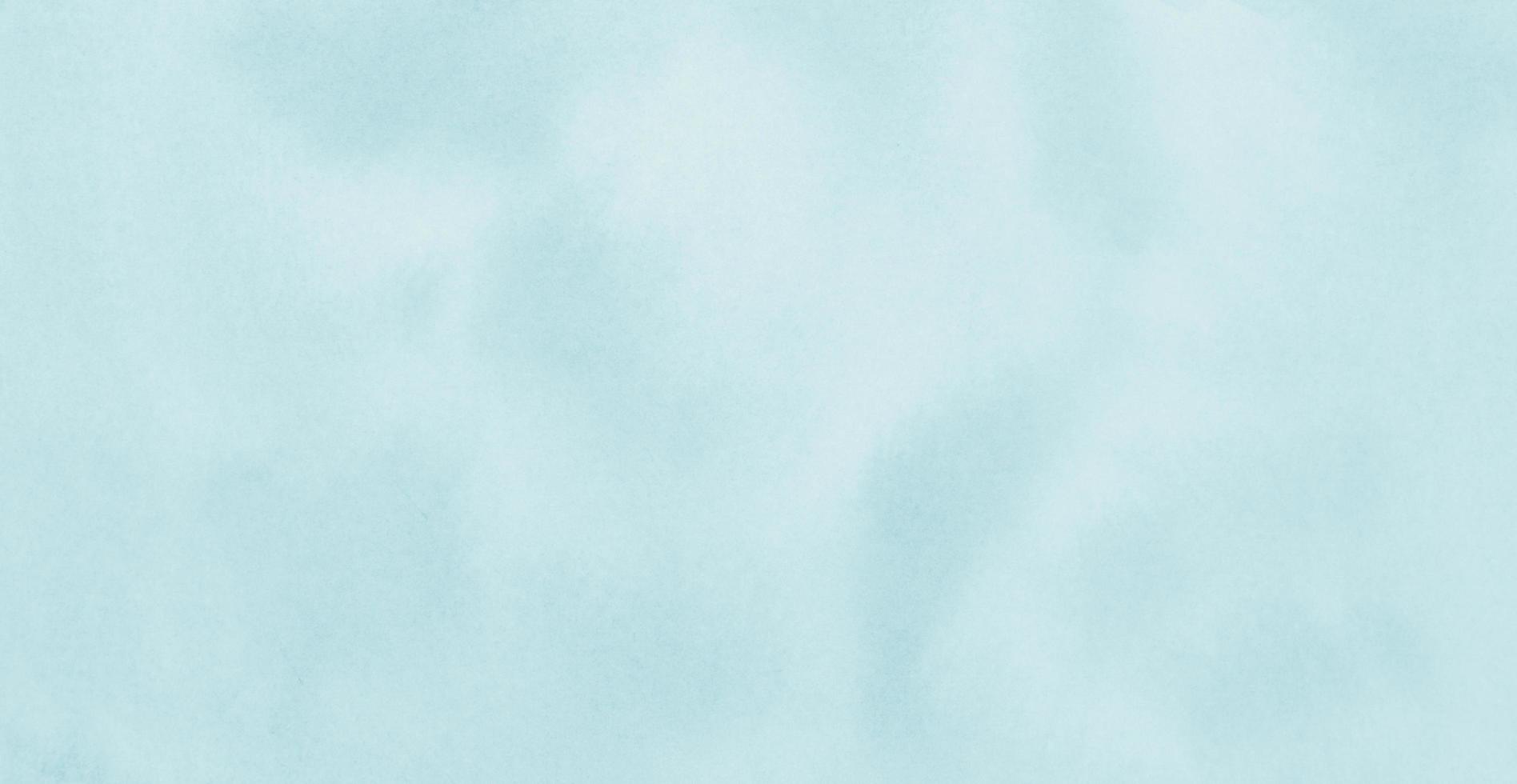 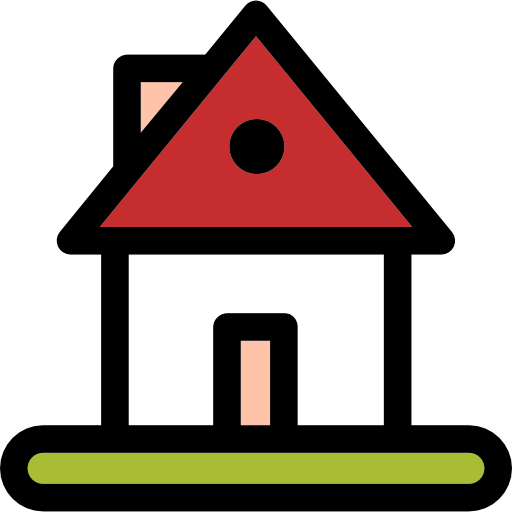 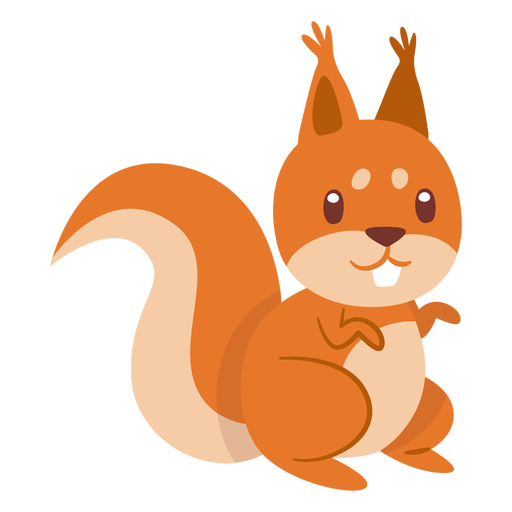 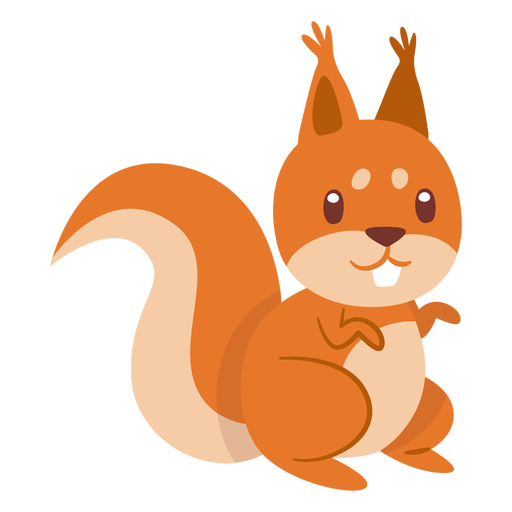 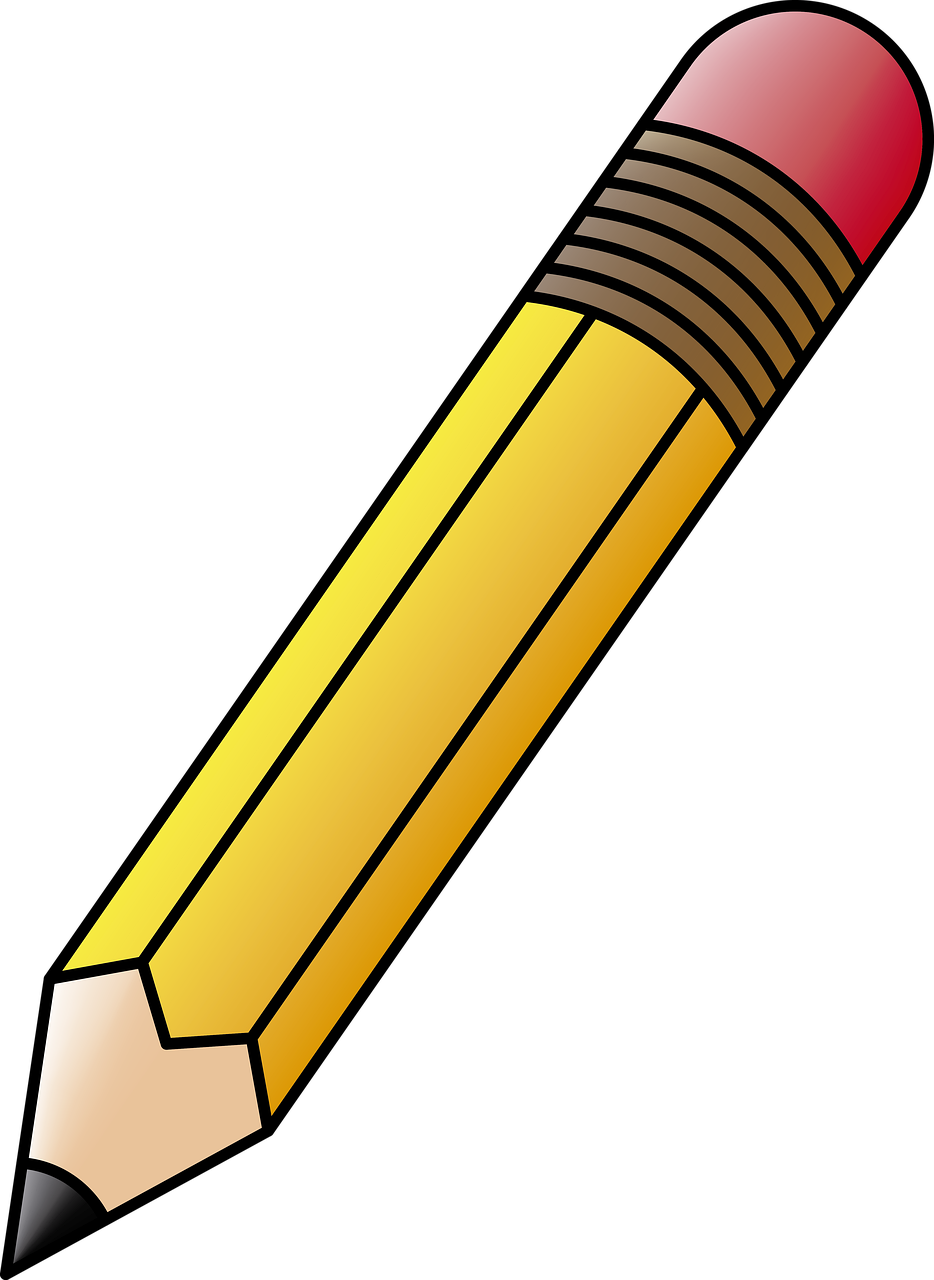 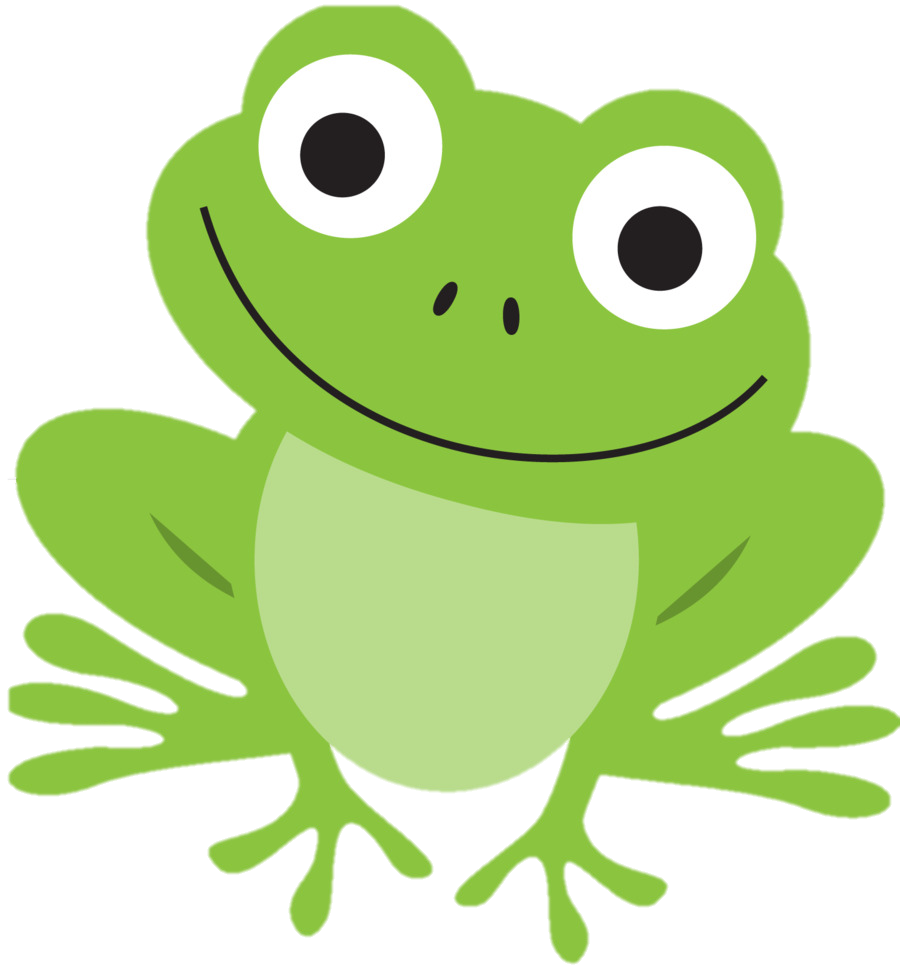 L     A	    M    A	  N	E     R     A           M     A     S
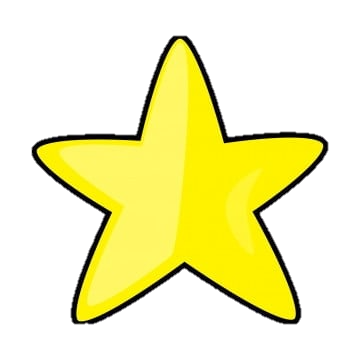 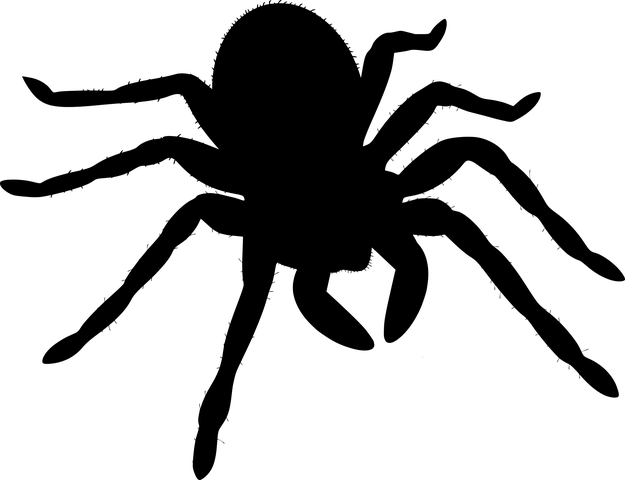 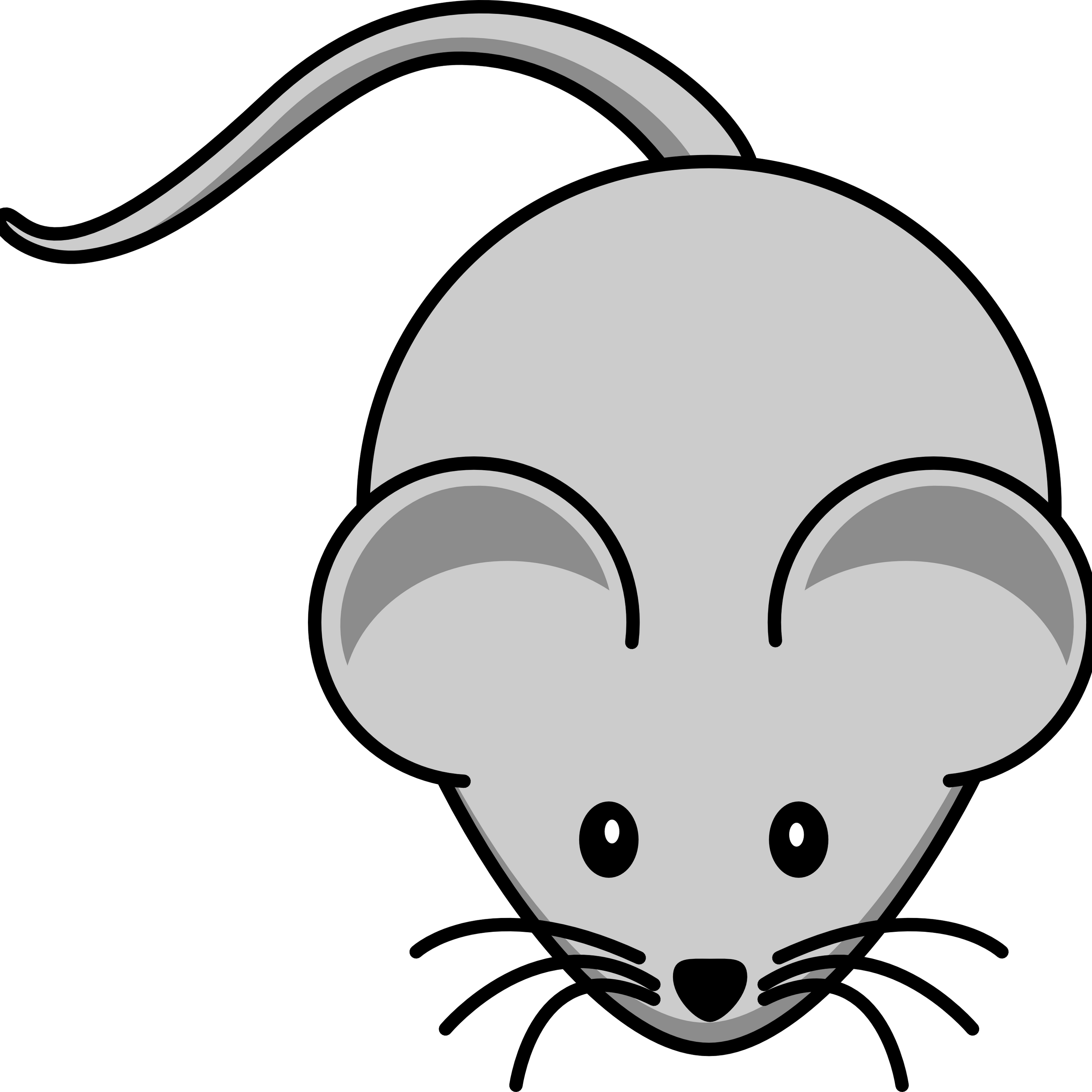 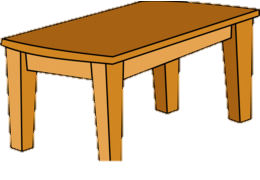 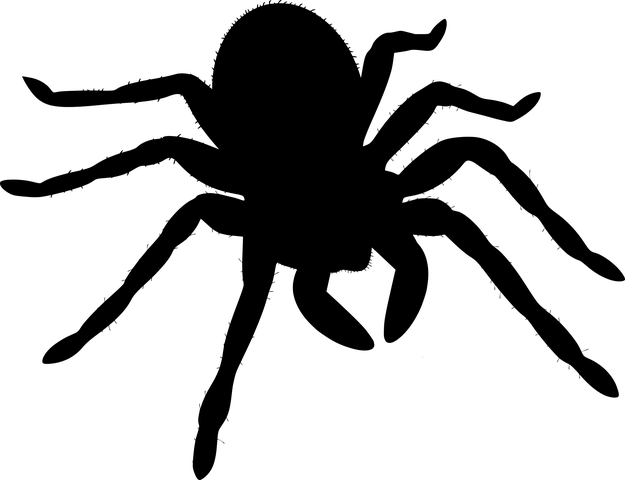 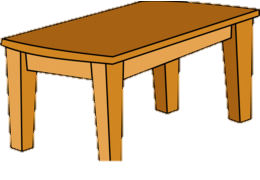 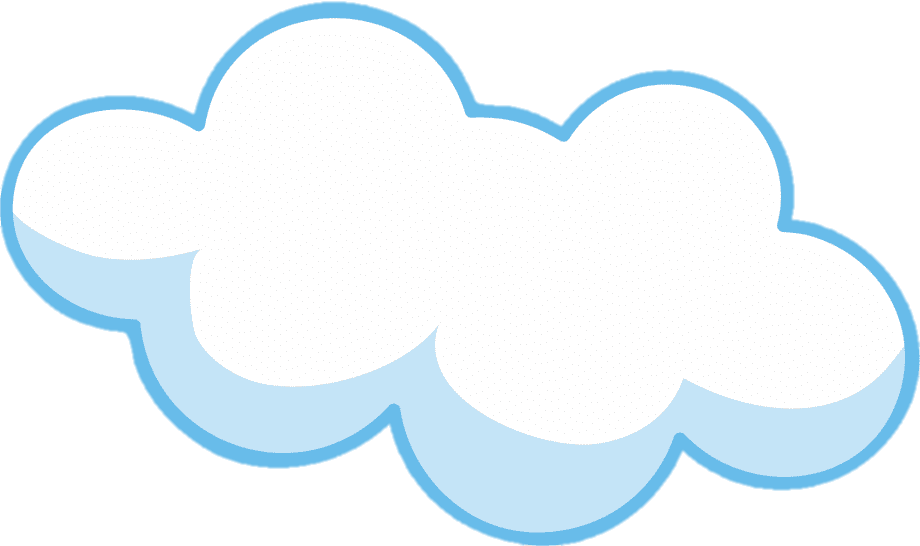 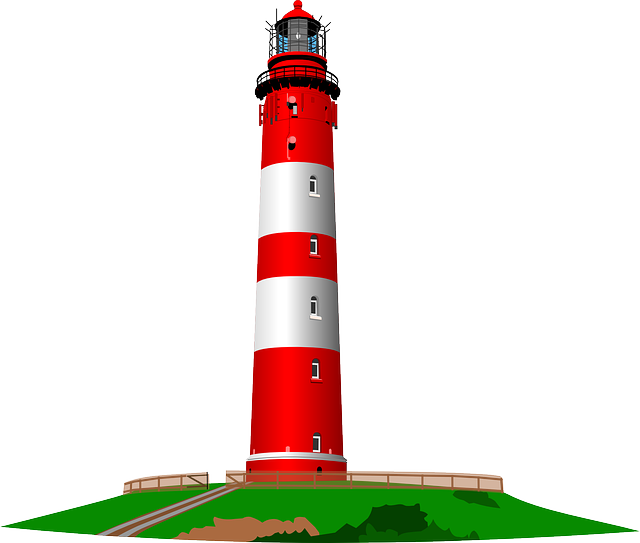 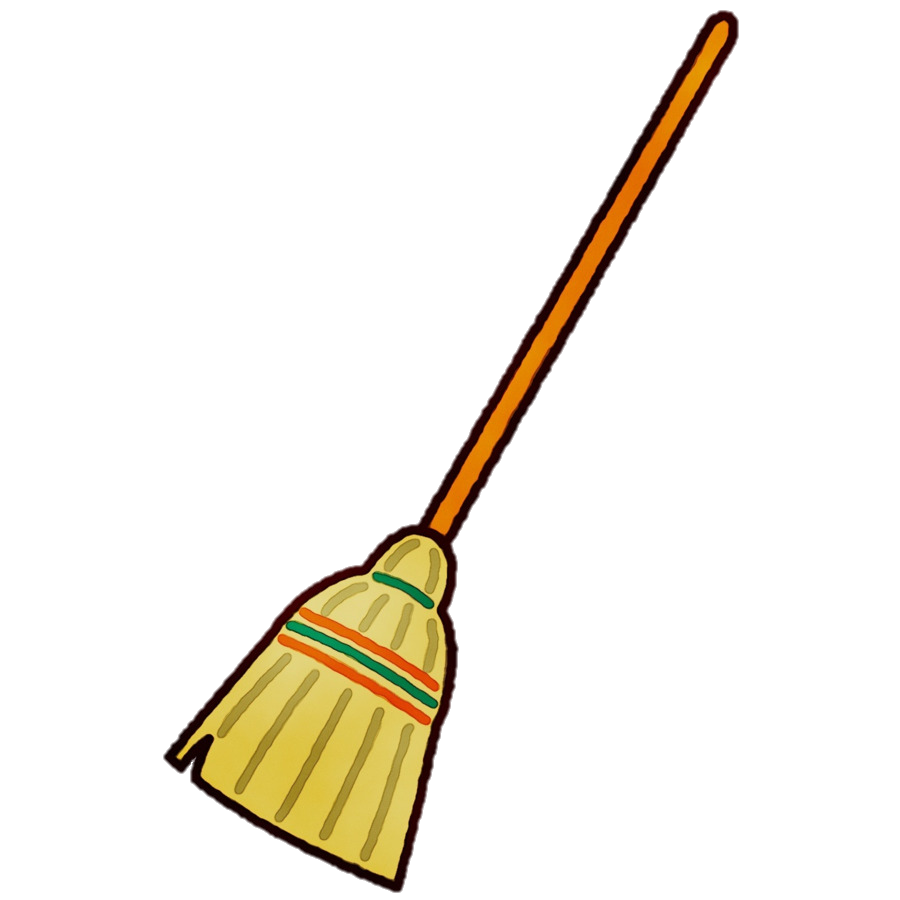 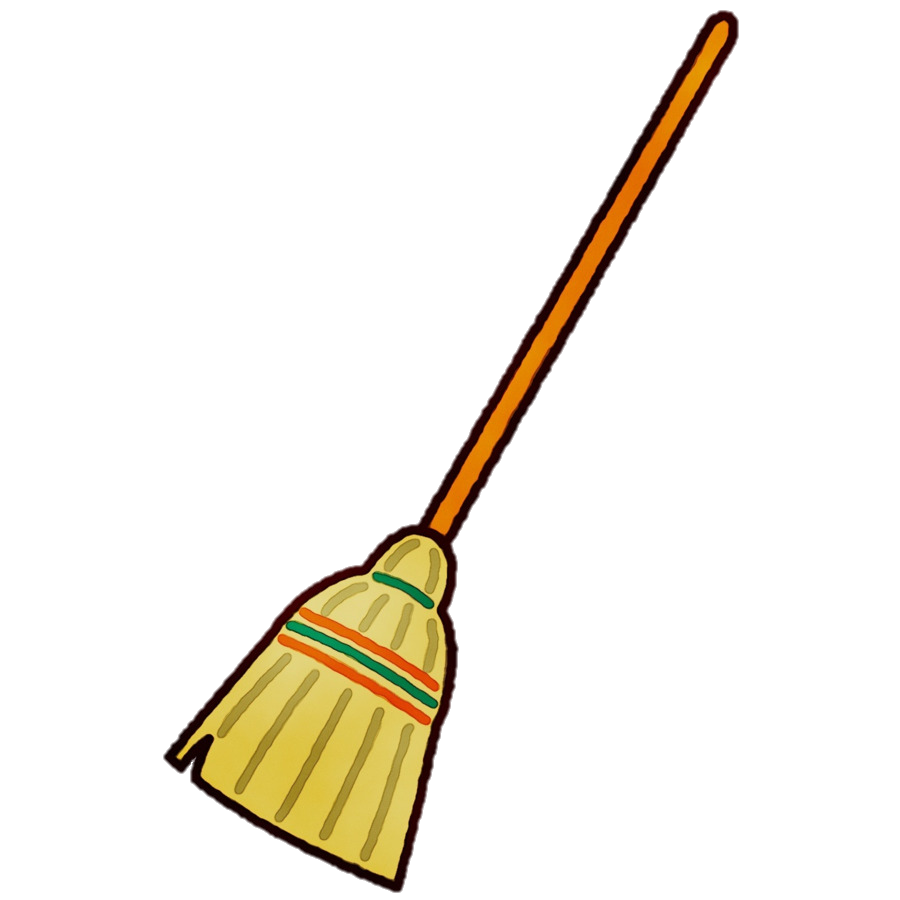 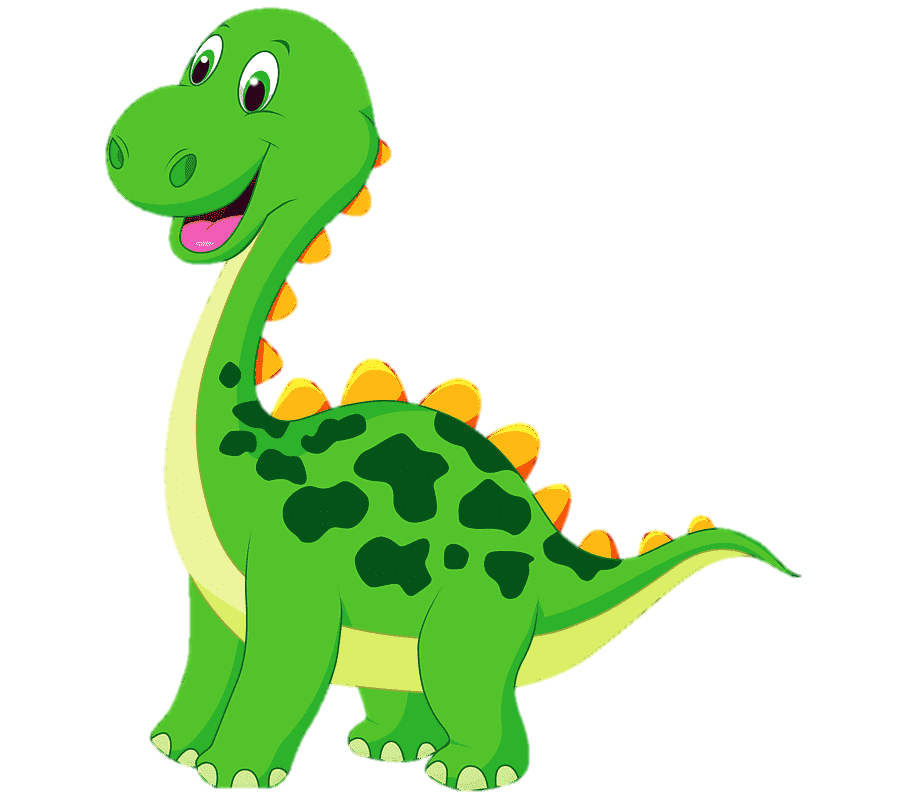 E     F    E	     C    T 	I      V    A              D	   E
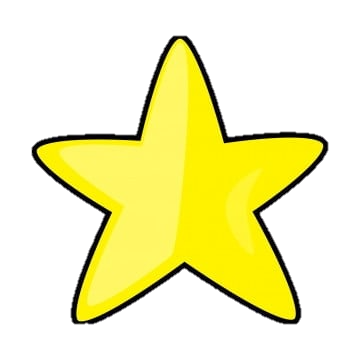 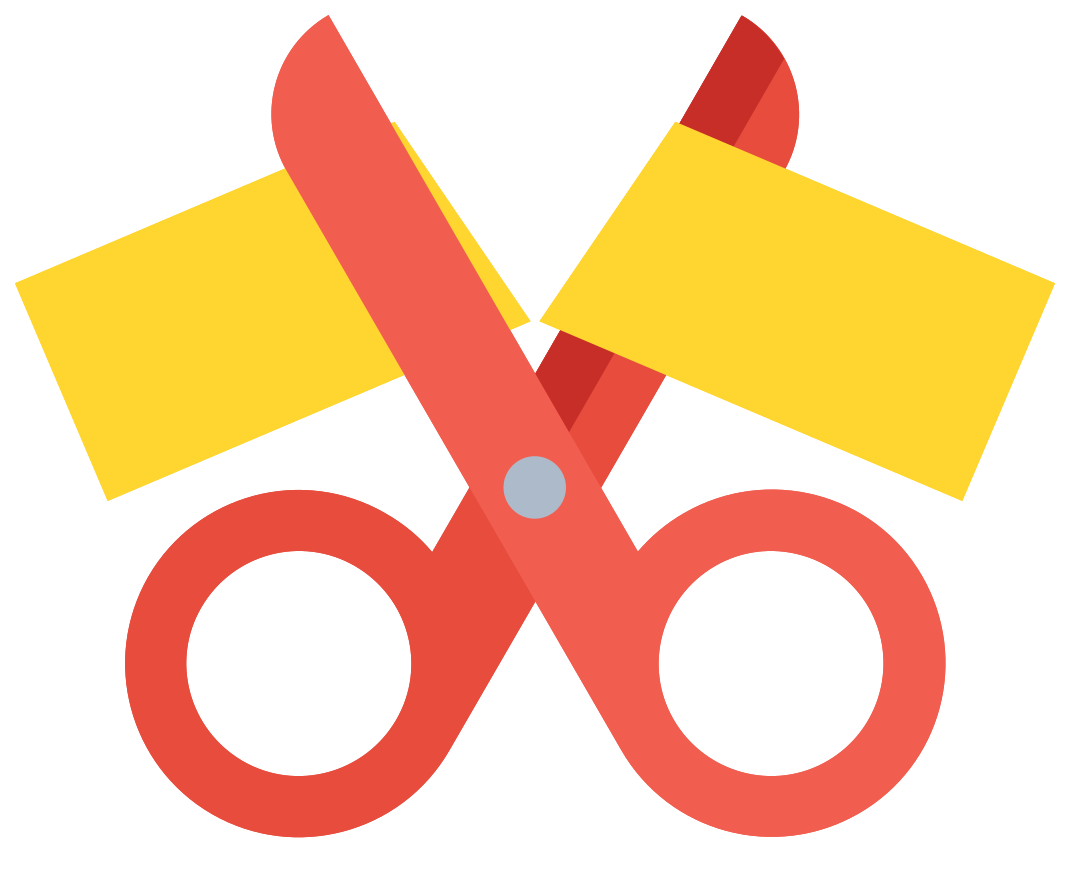 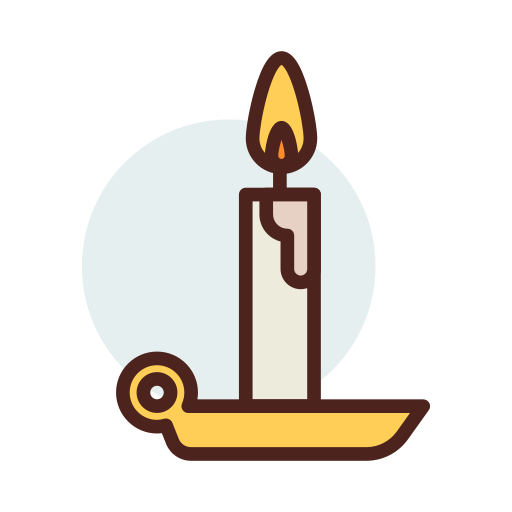 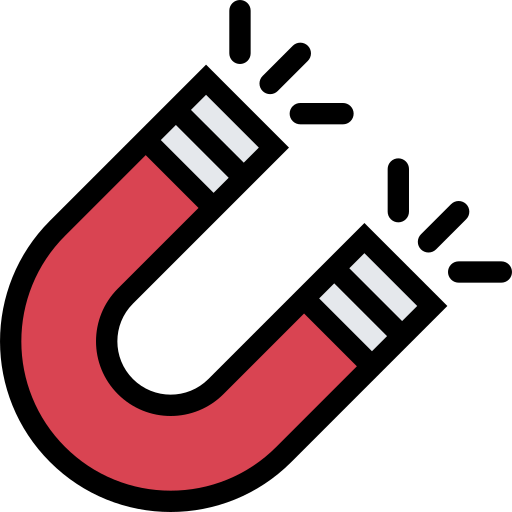 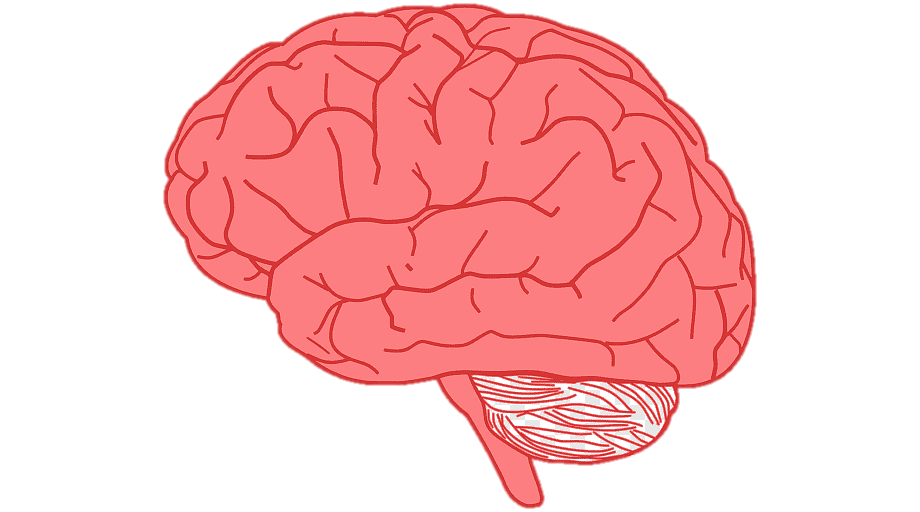 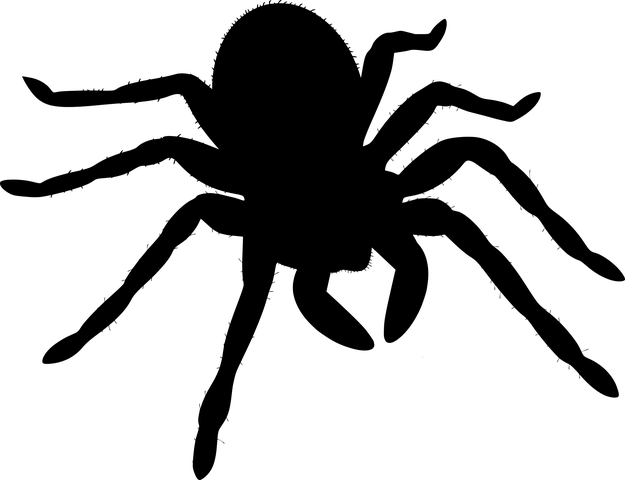 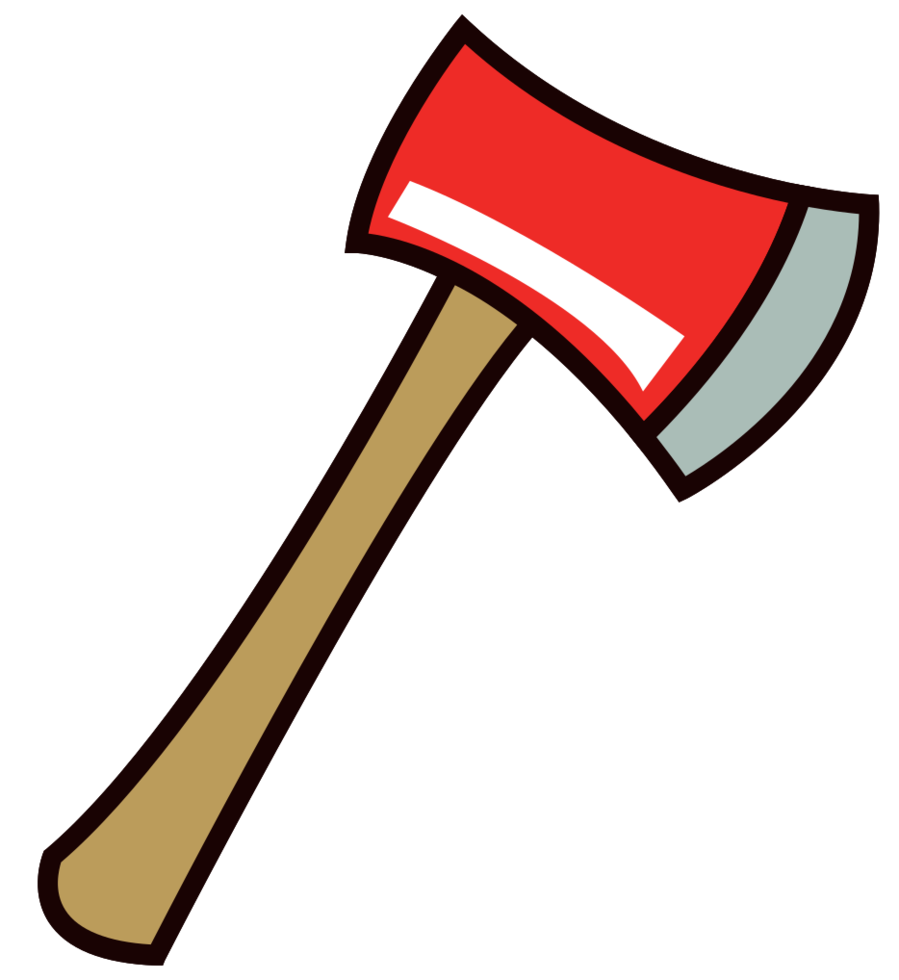 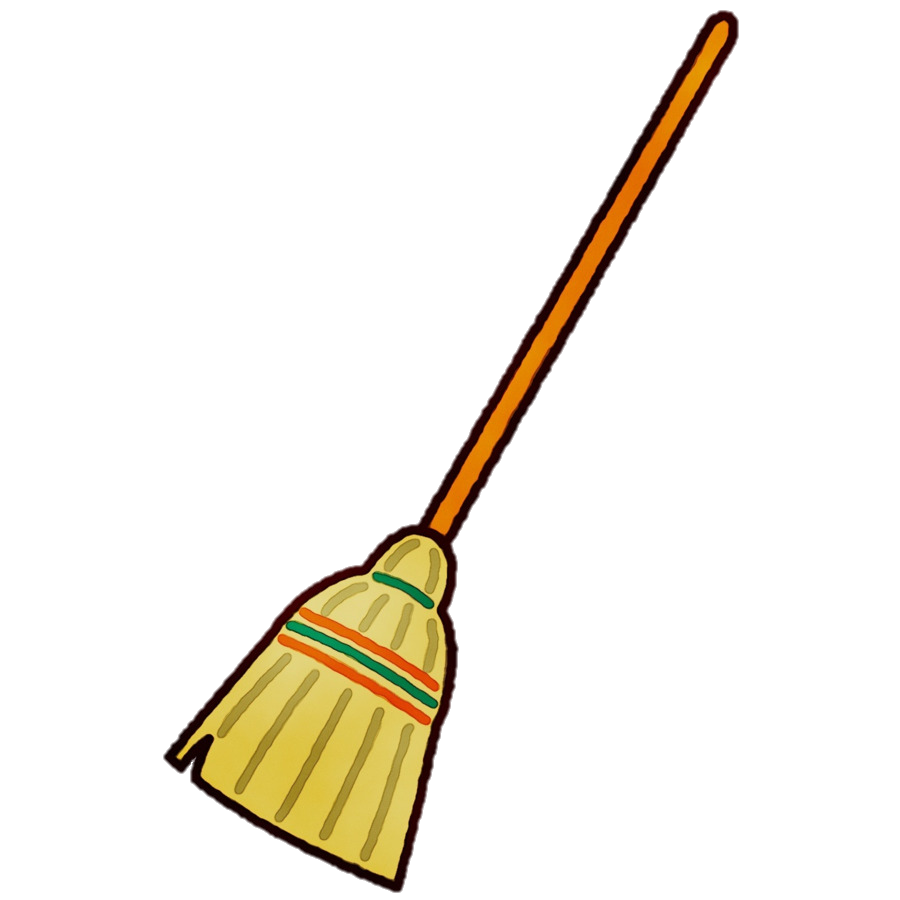 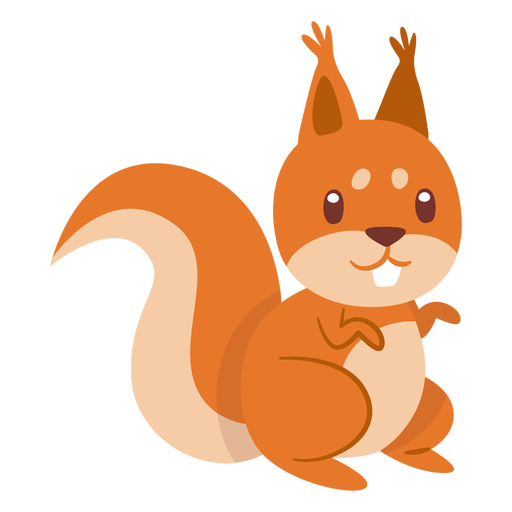 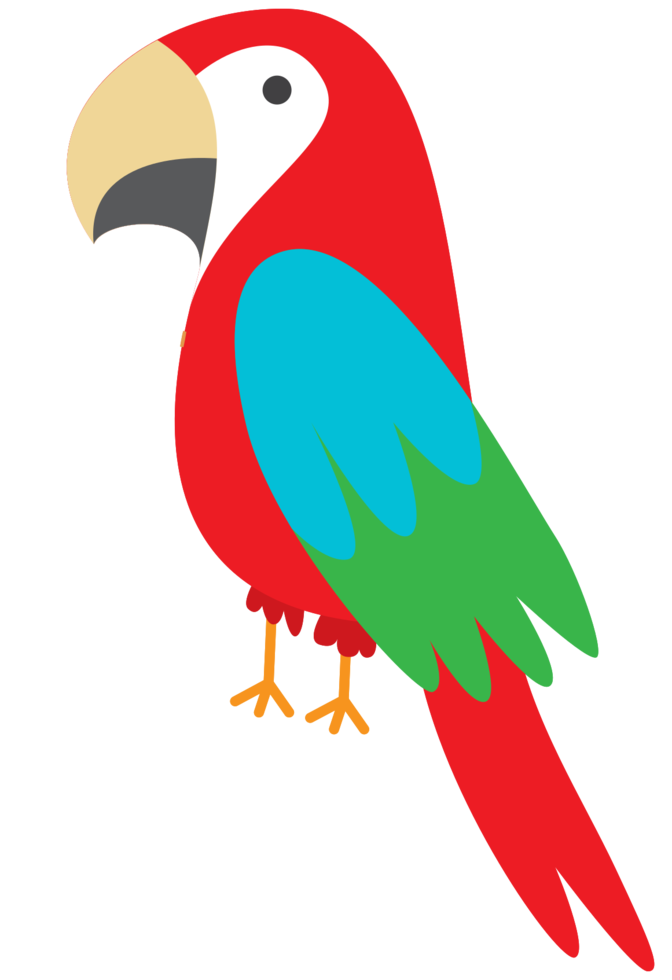 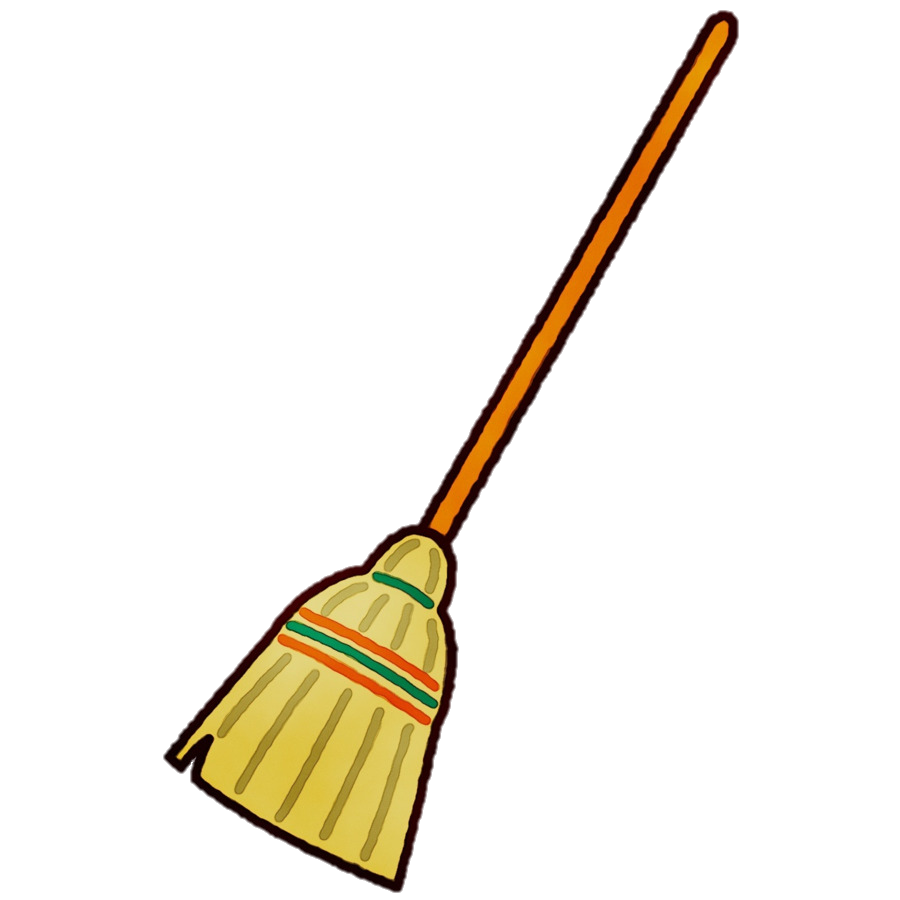 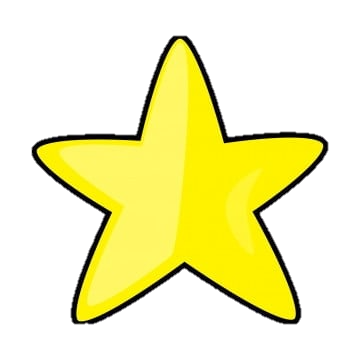 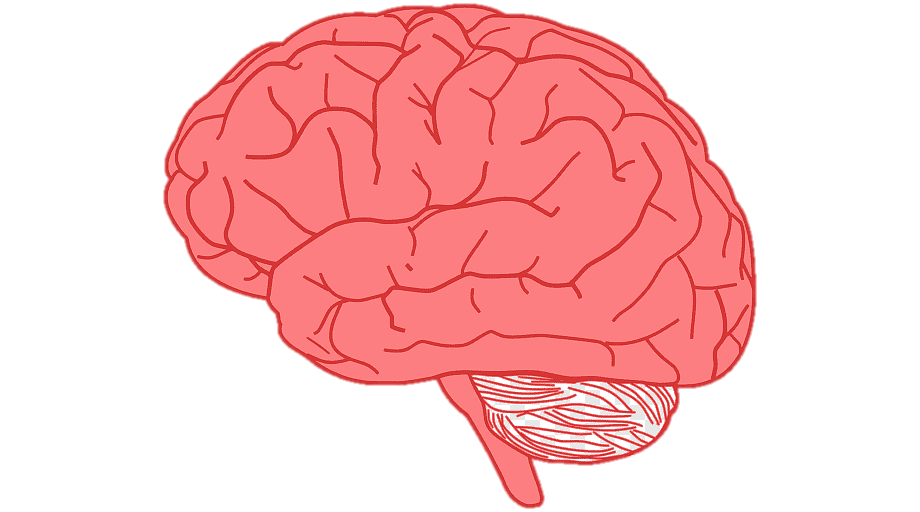 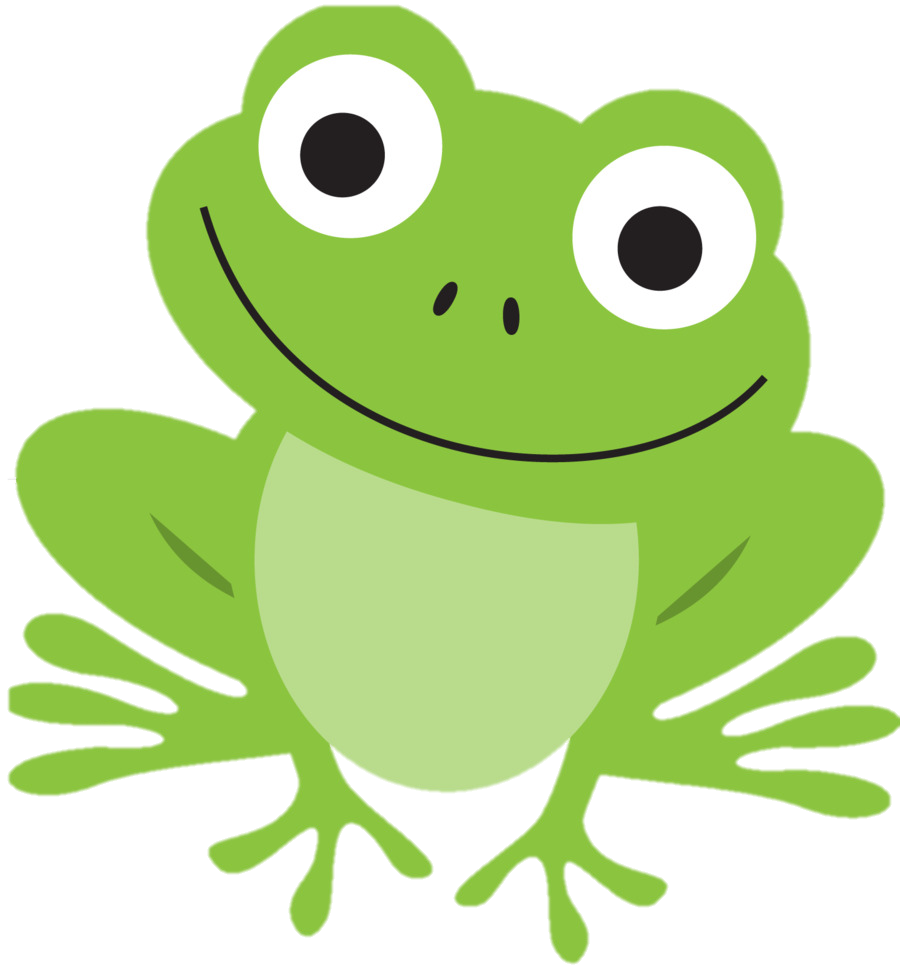 H     A   C    E    R    L    O	        E     S         H    A     C   E	 R    L    O
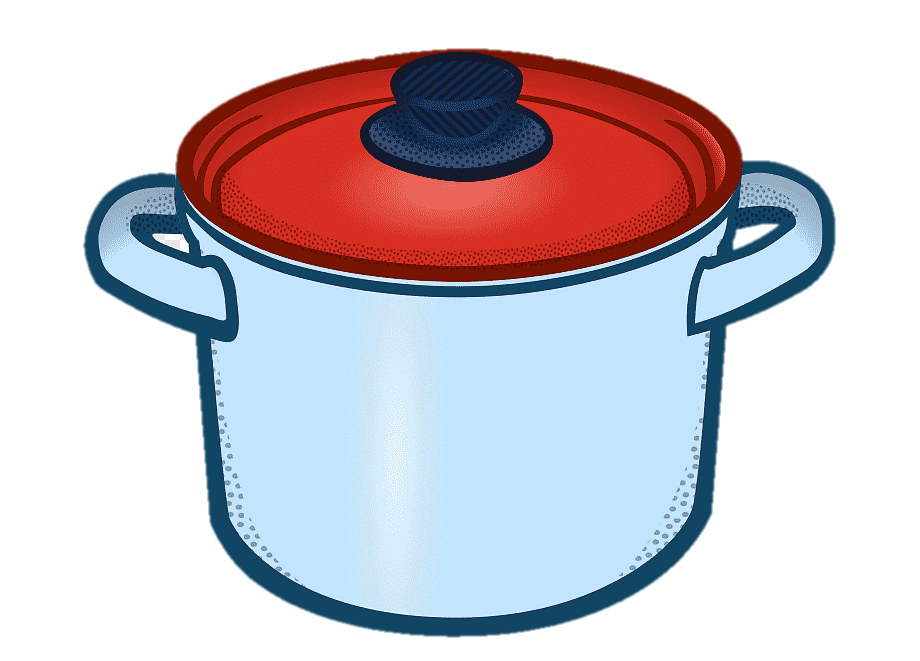 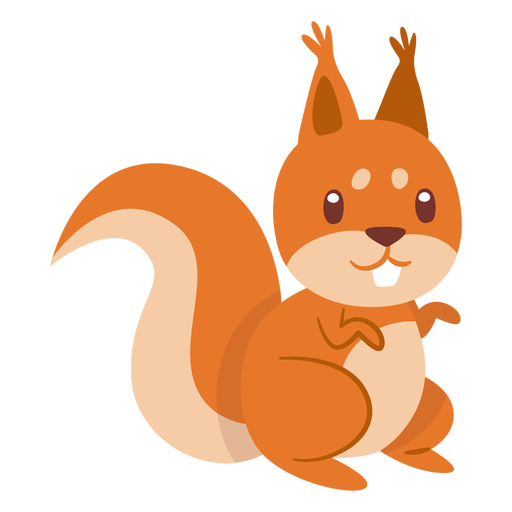 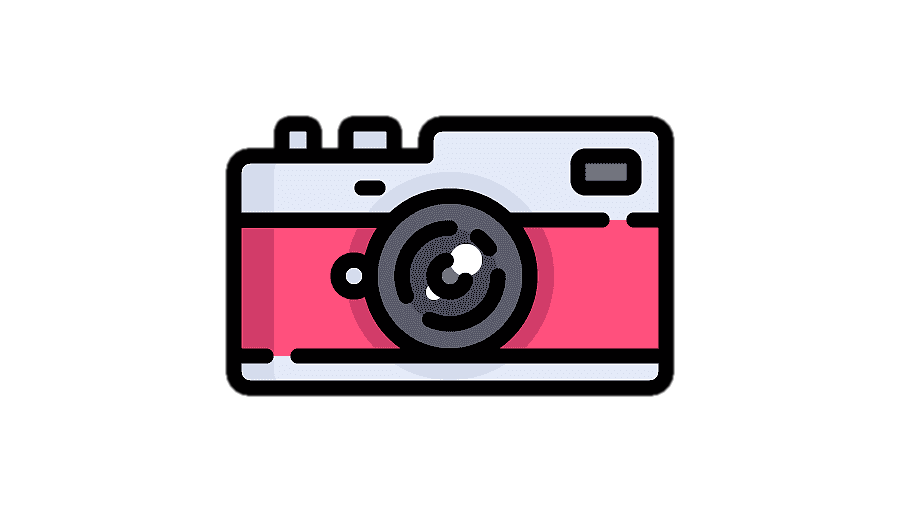 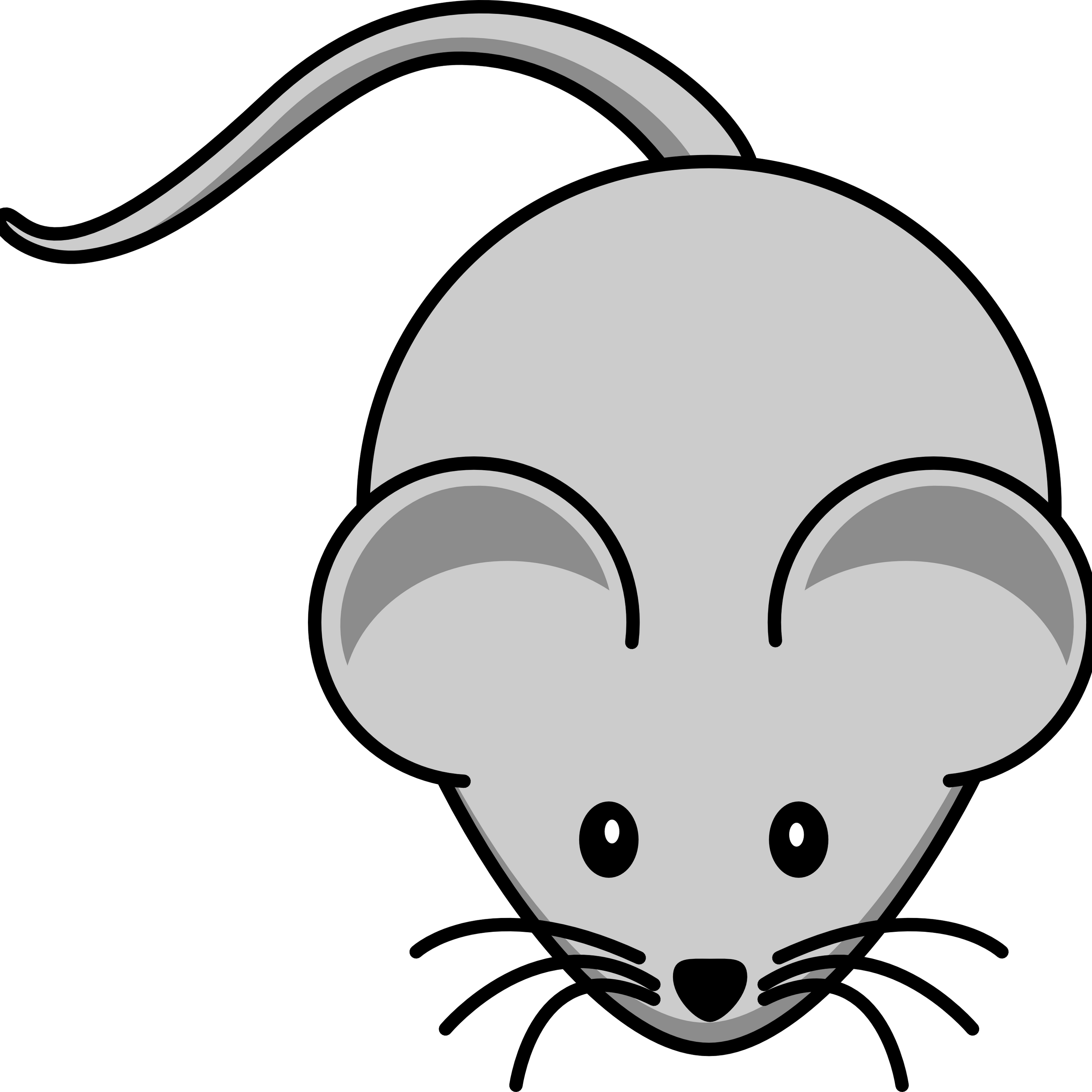 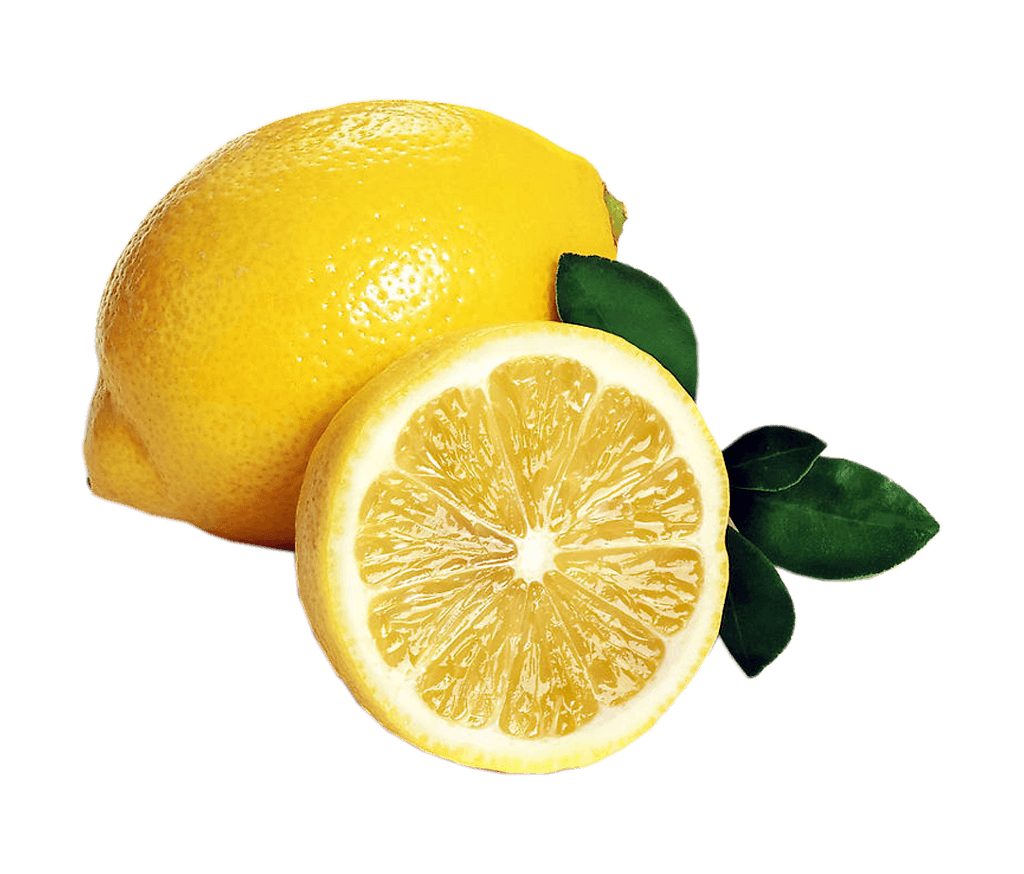 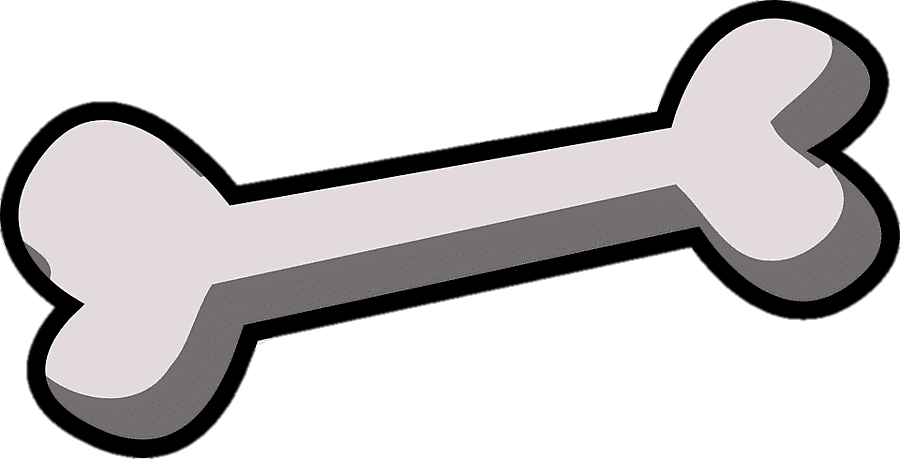 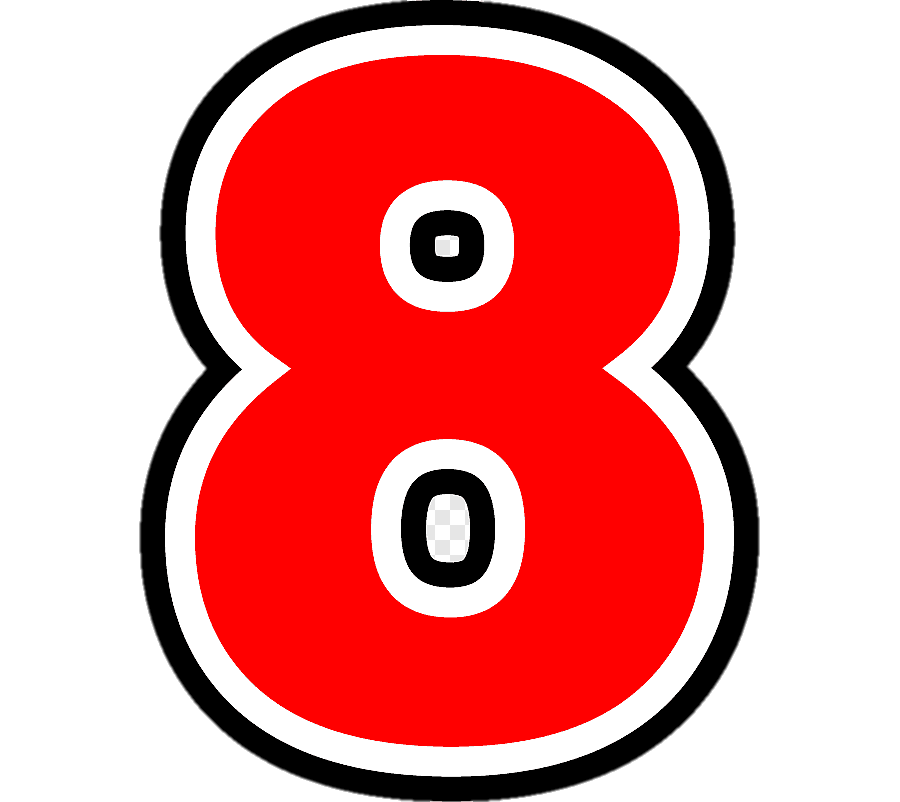 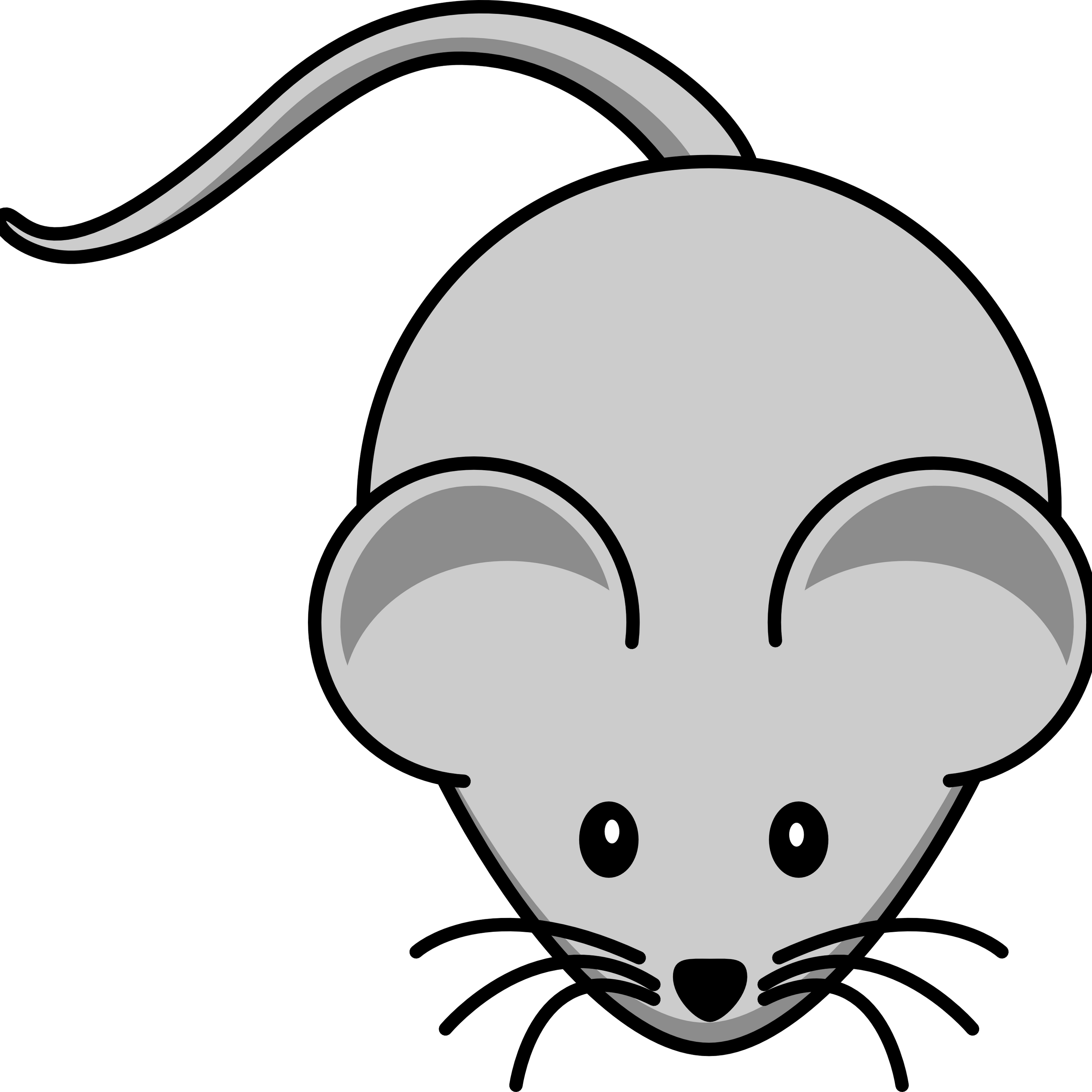 R
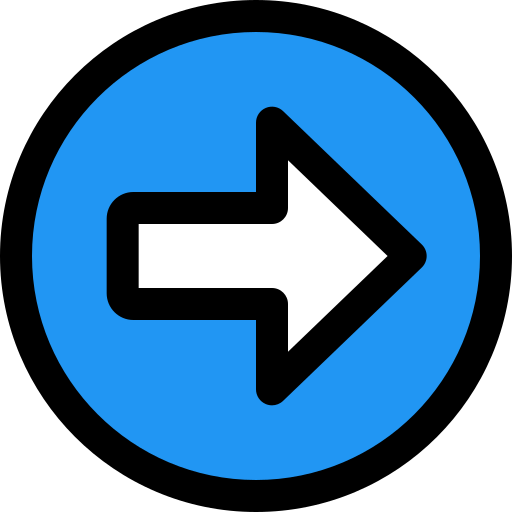 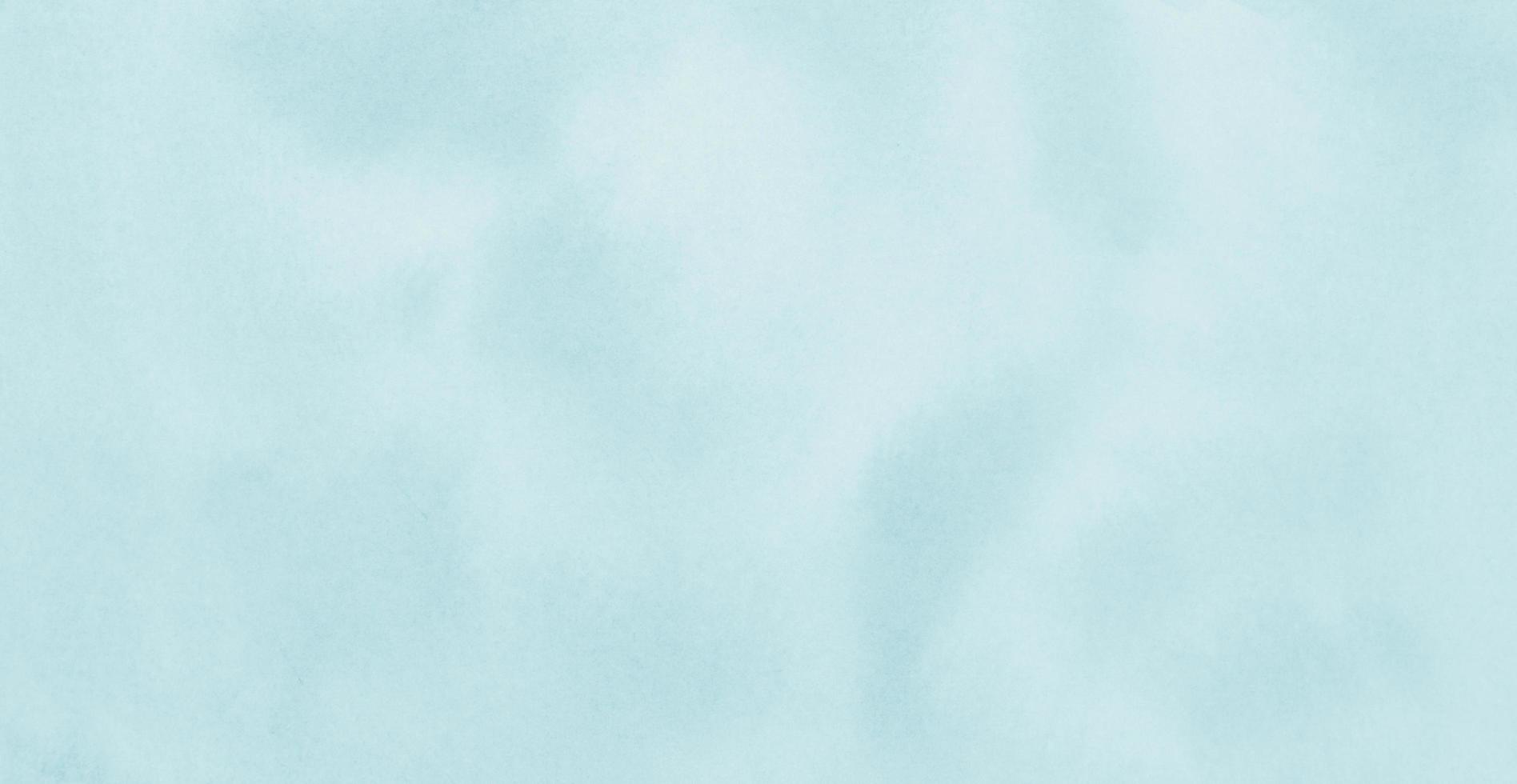 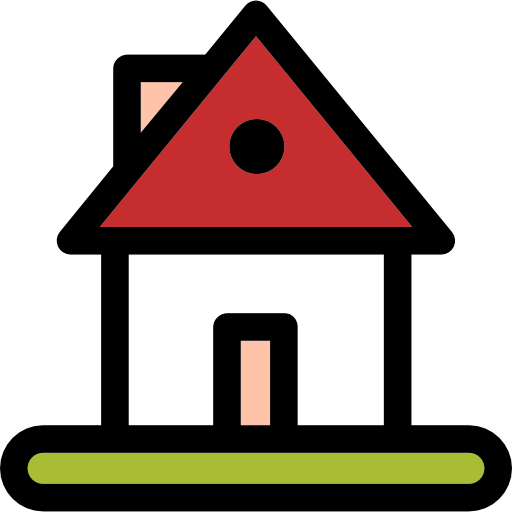 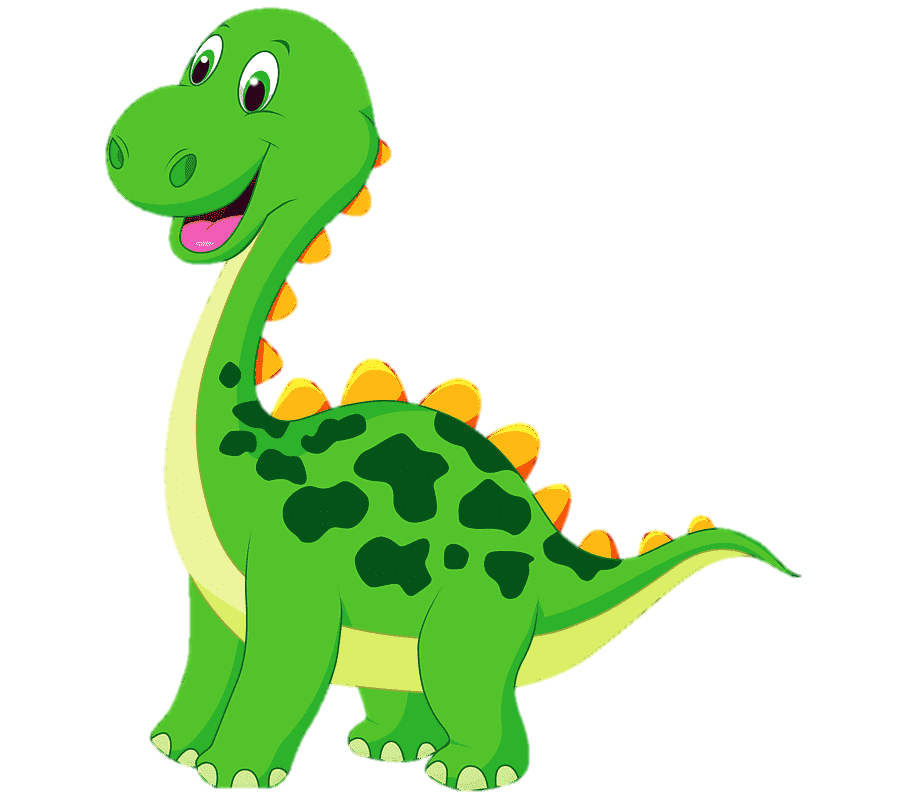 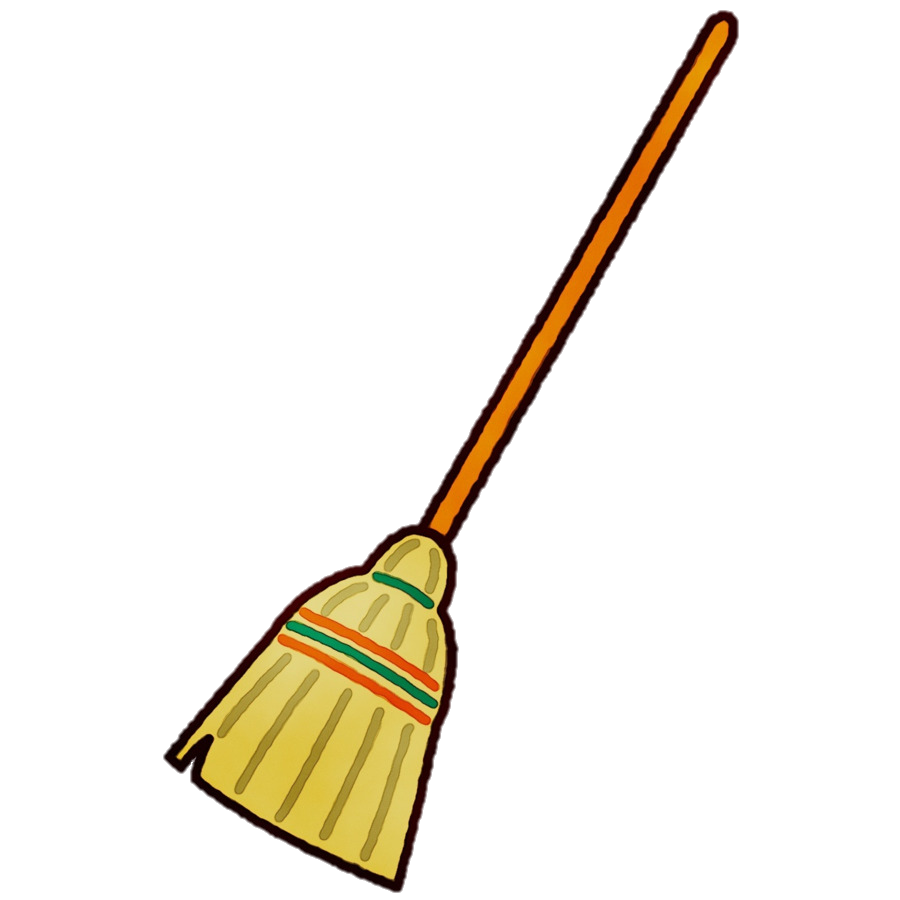 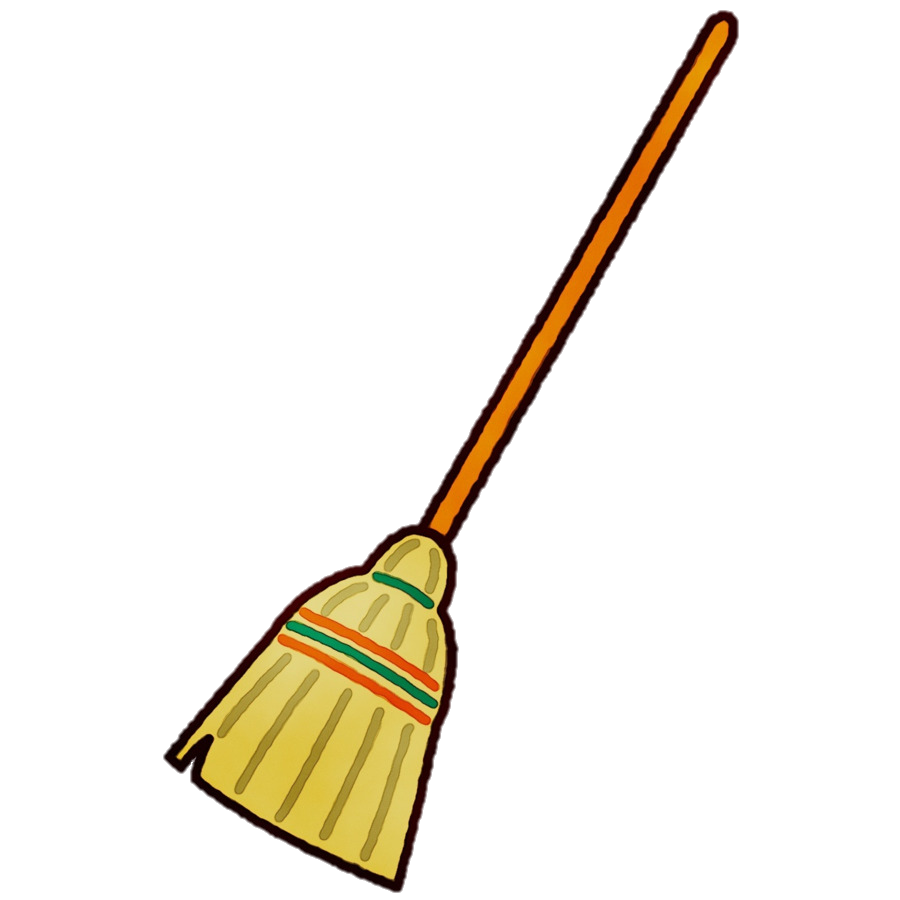 D   E     S    P	I    E    R    T    A             C      O     N
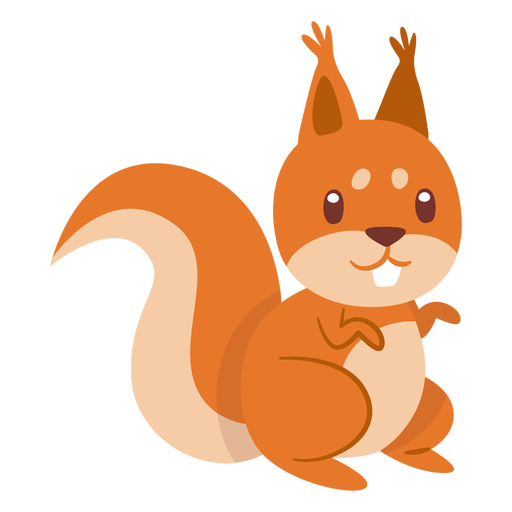 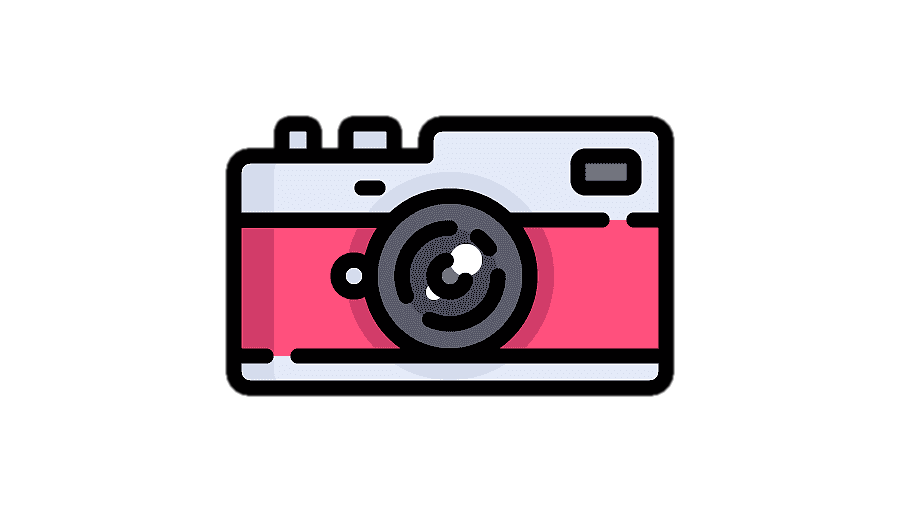 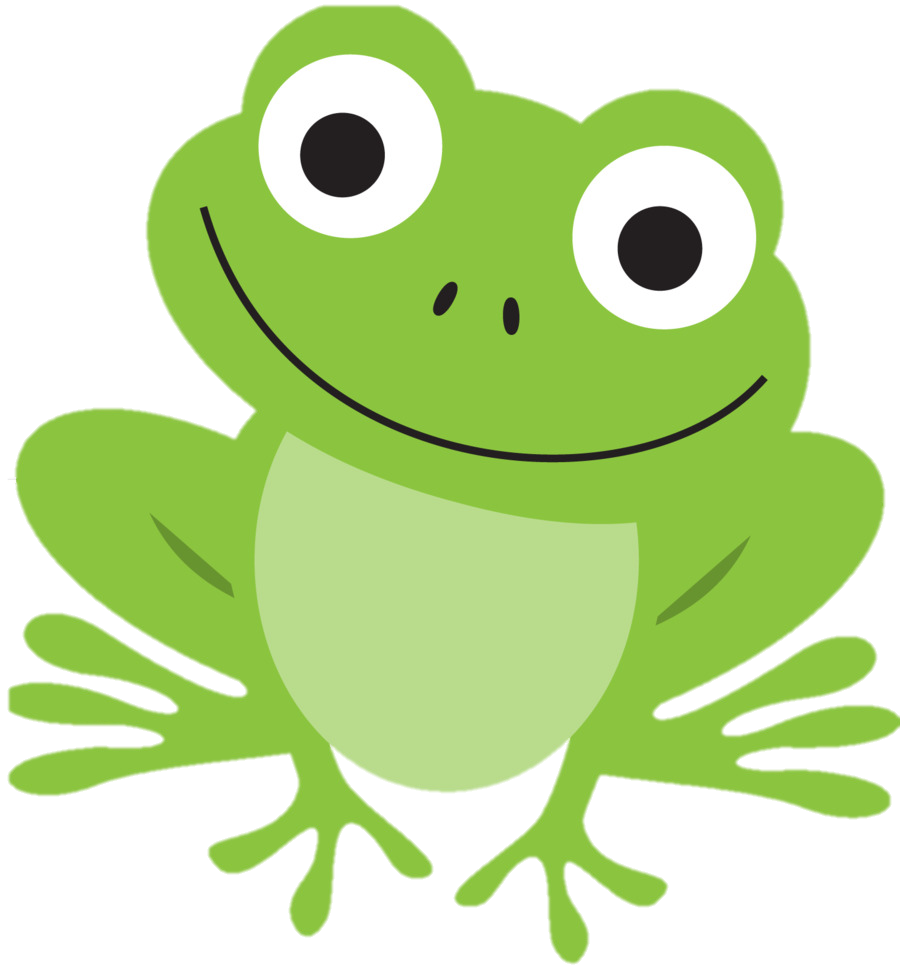 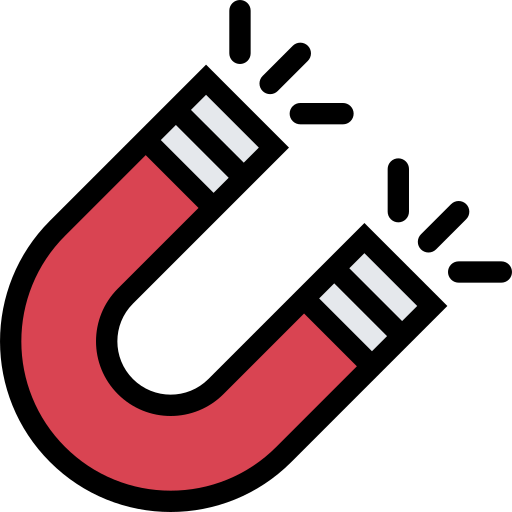 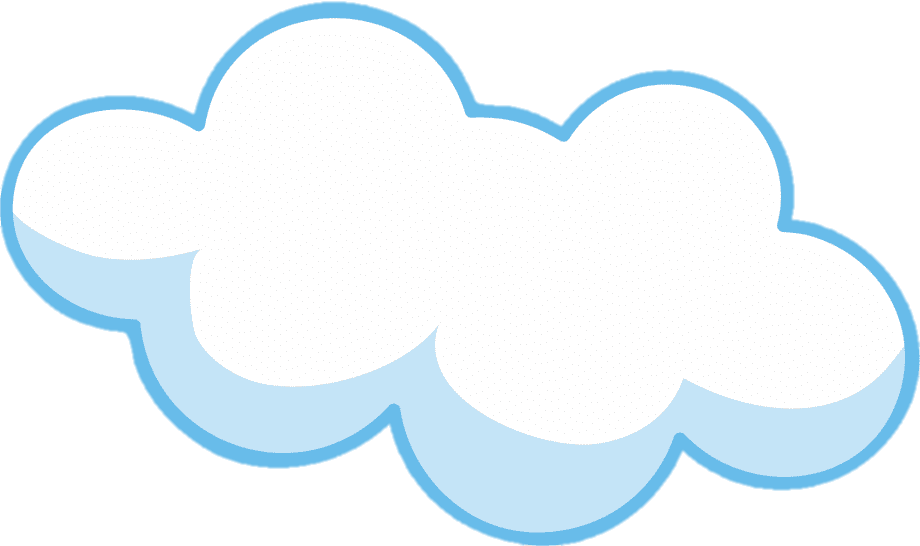 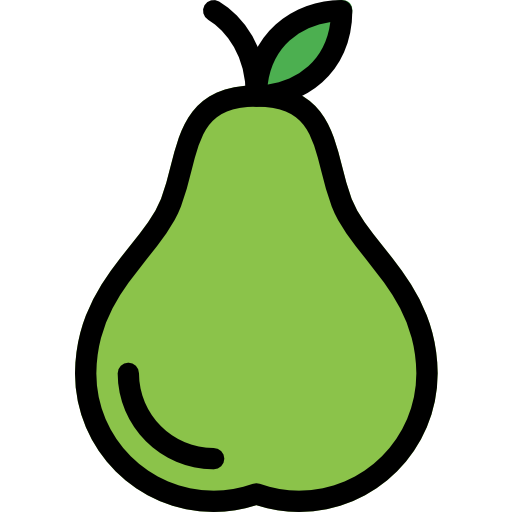 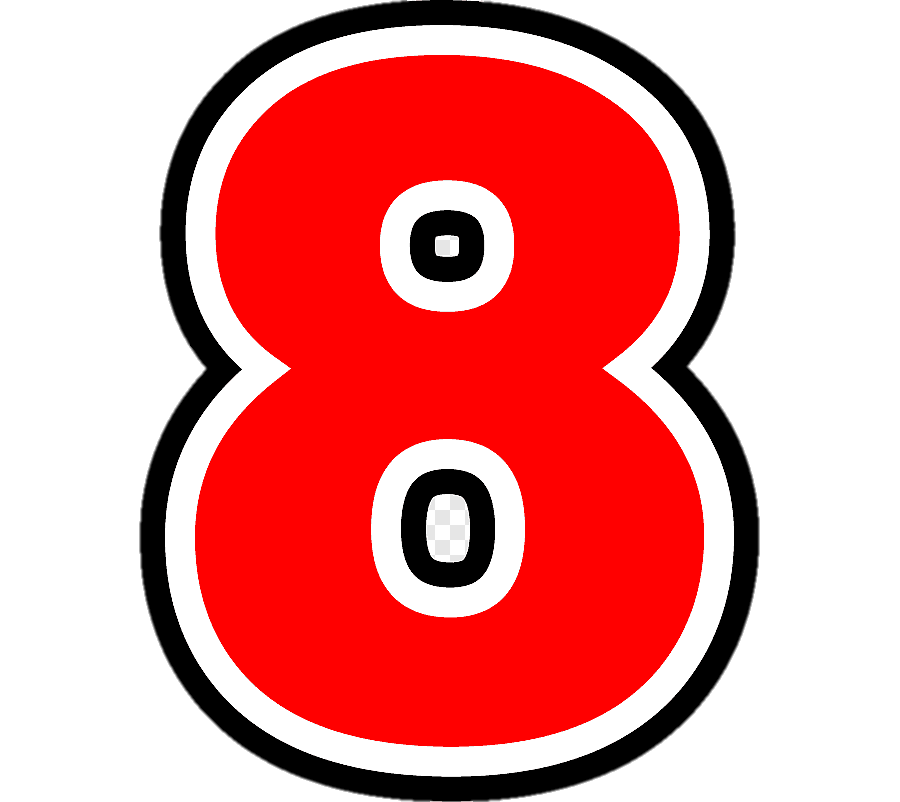 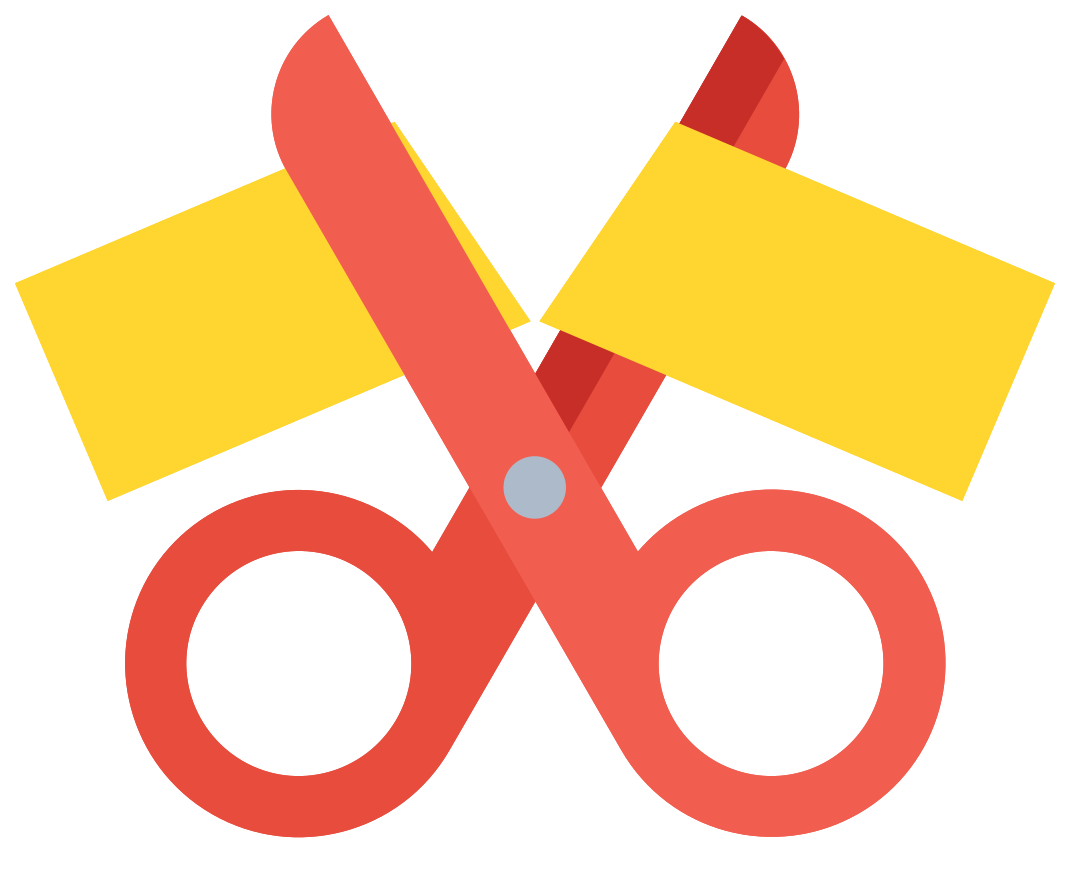 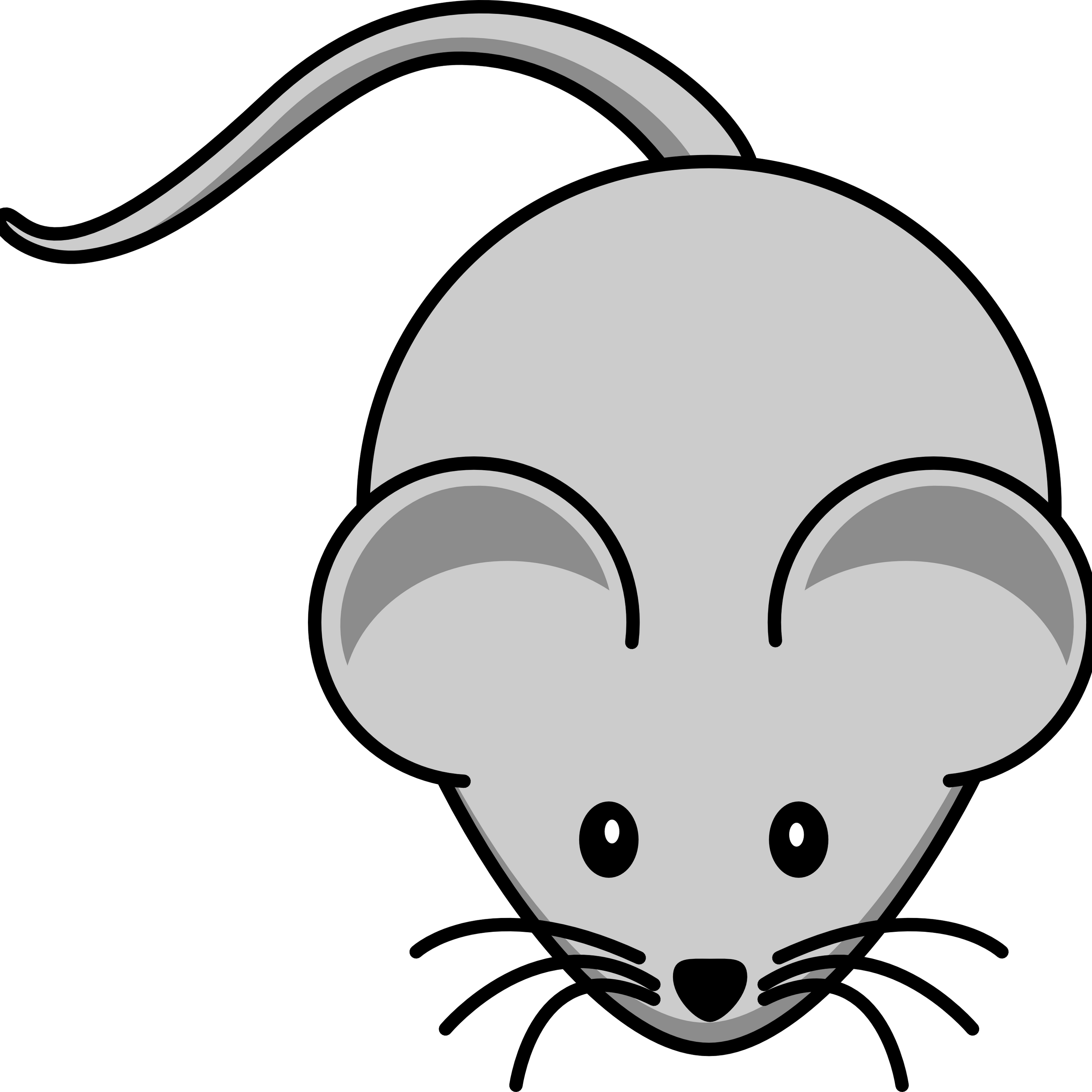 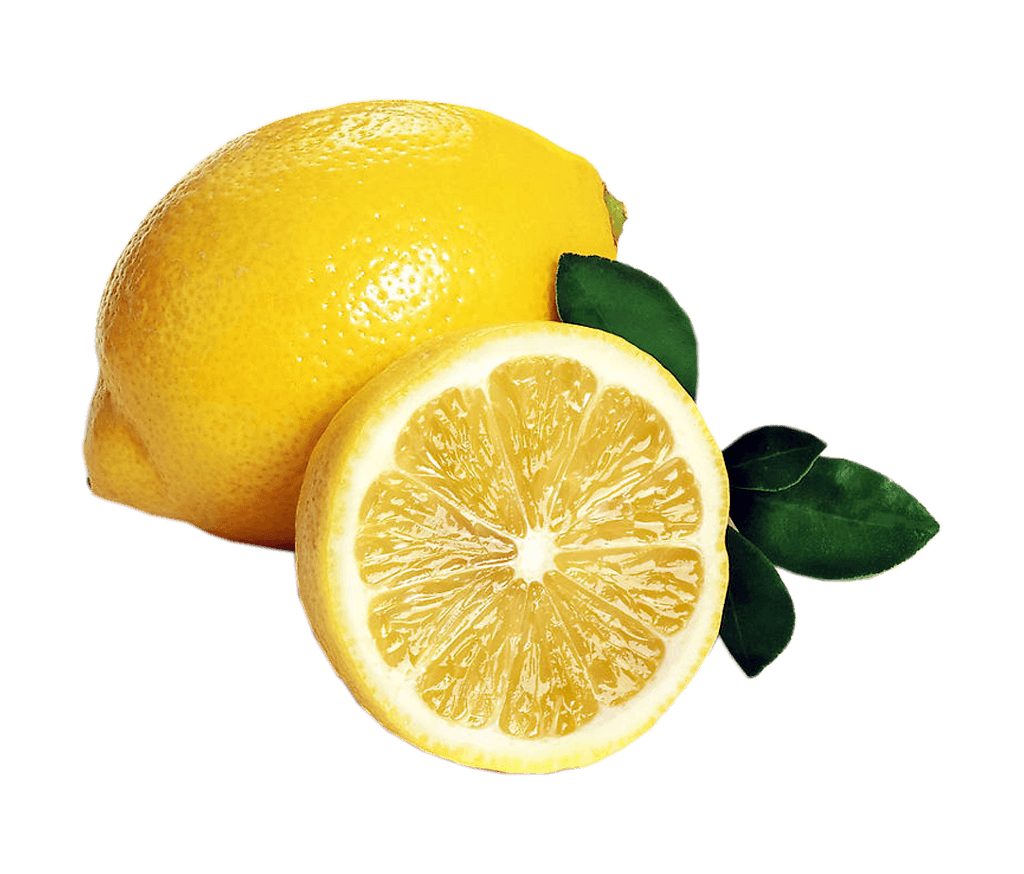 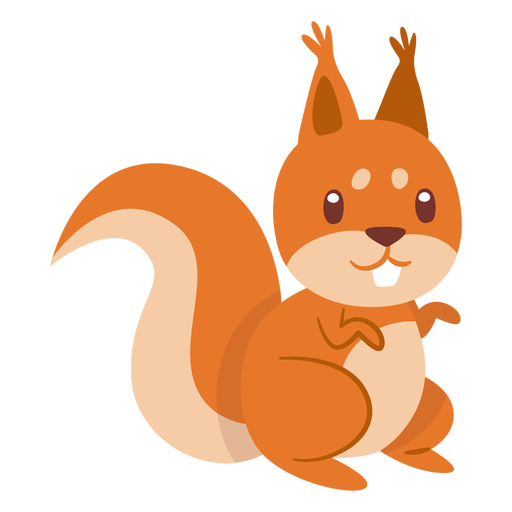 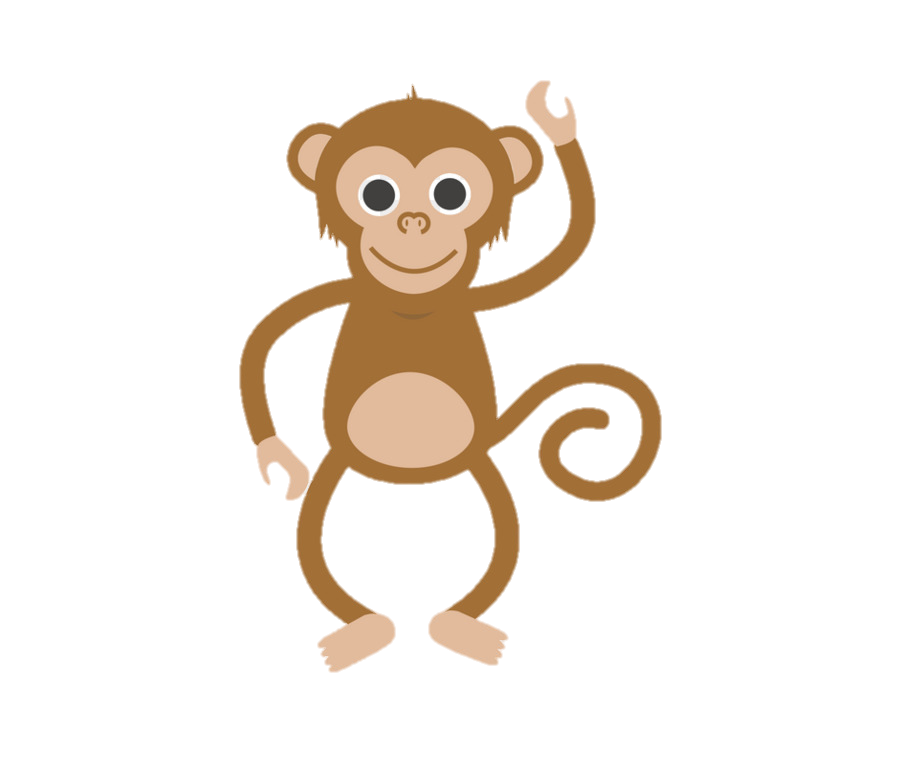 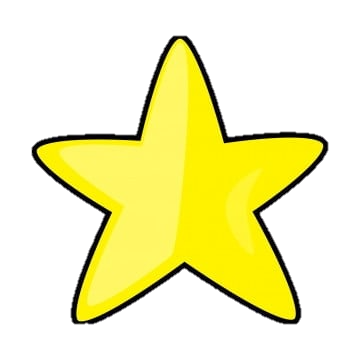 A     L     E    G	   R     I    A           E    L          M	 U    N  D	 O
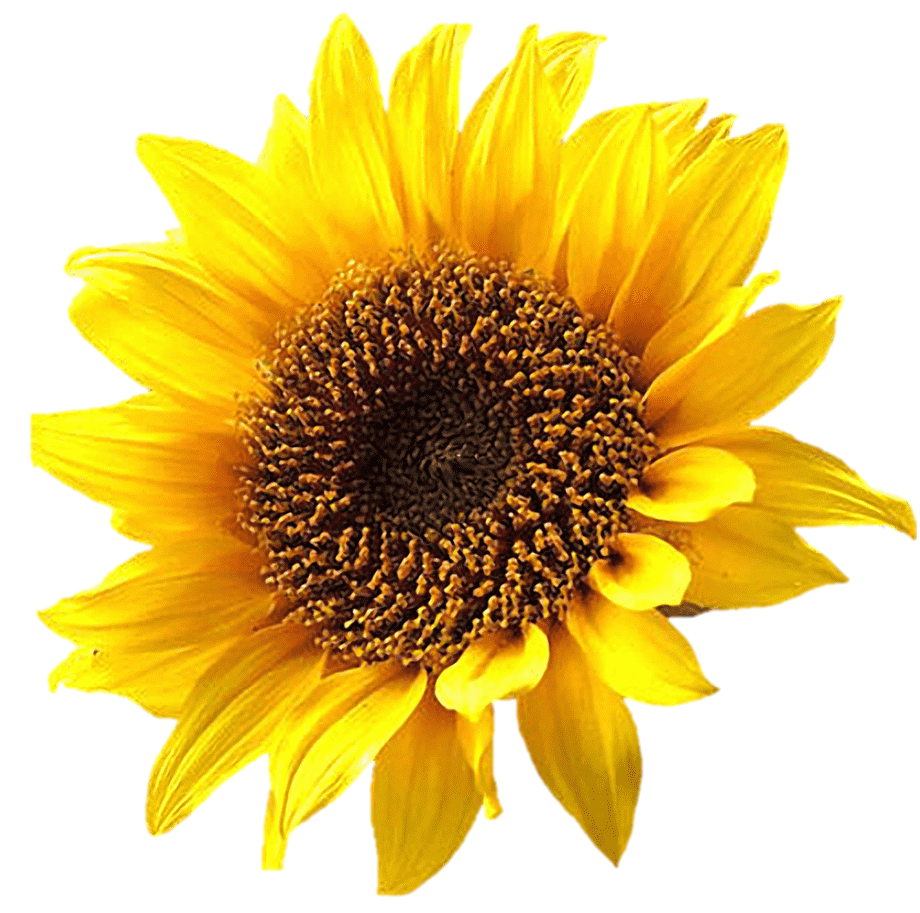 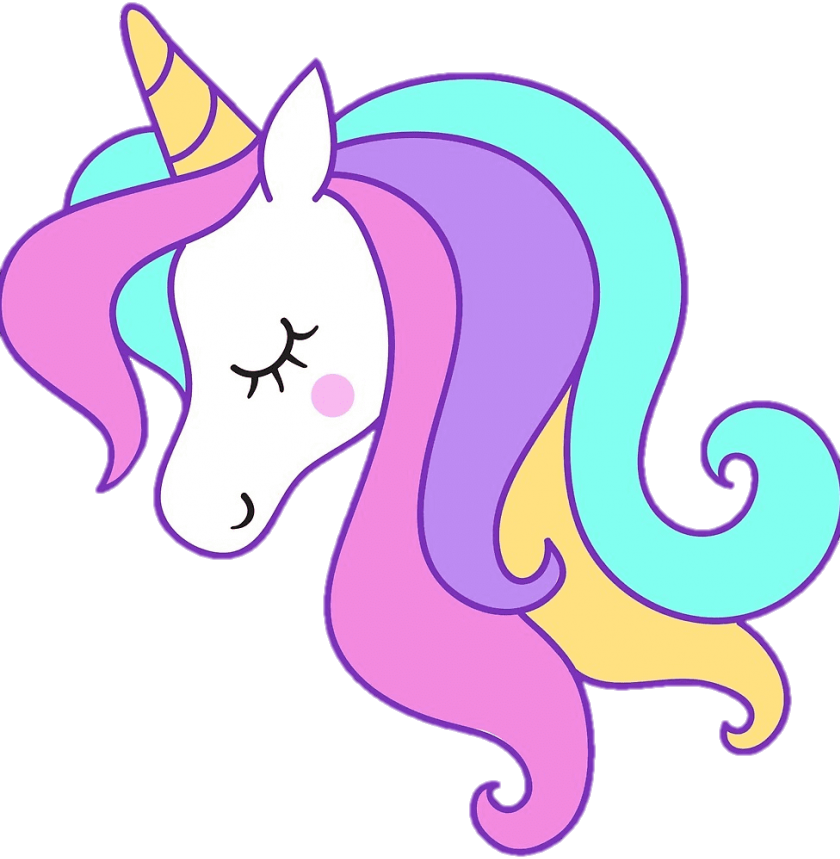 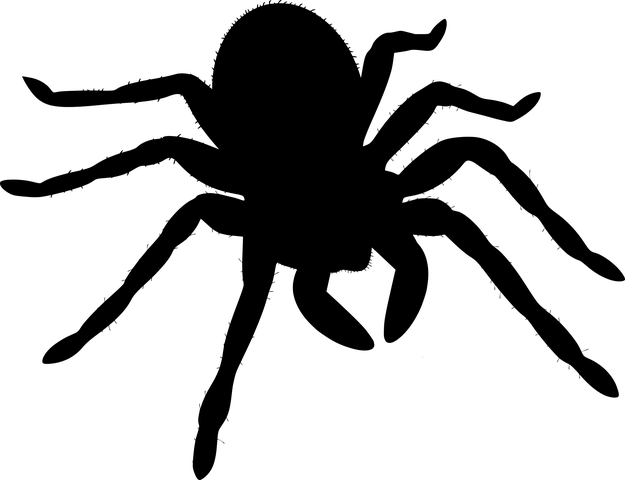 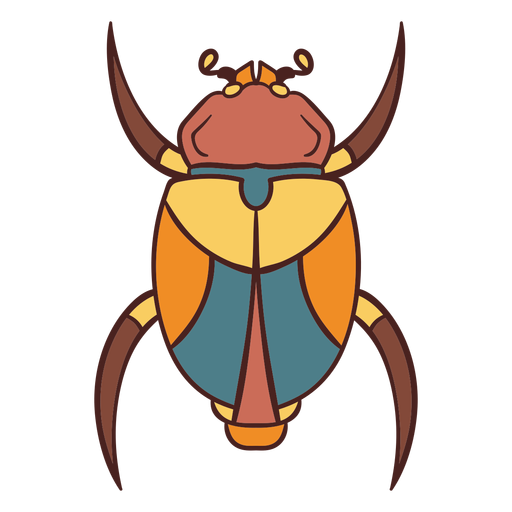 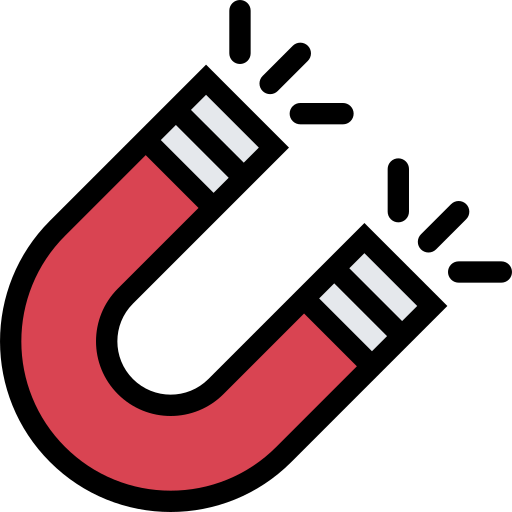 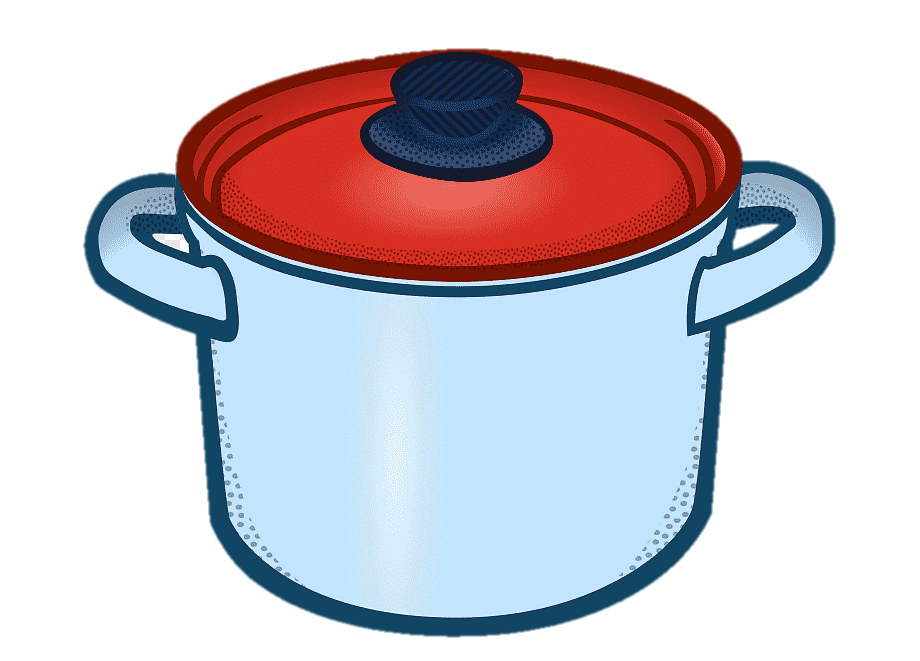 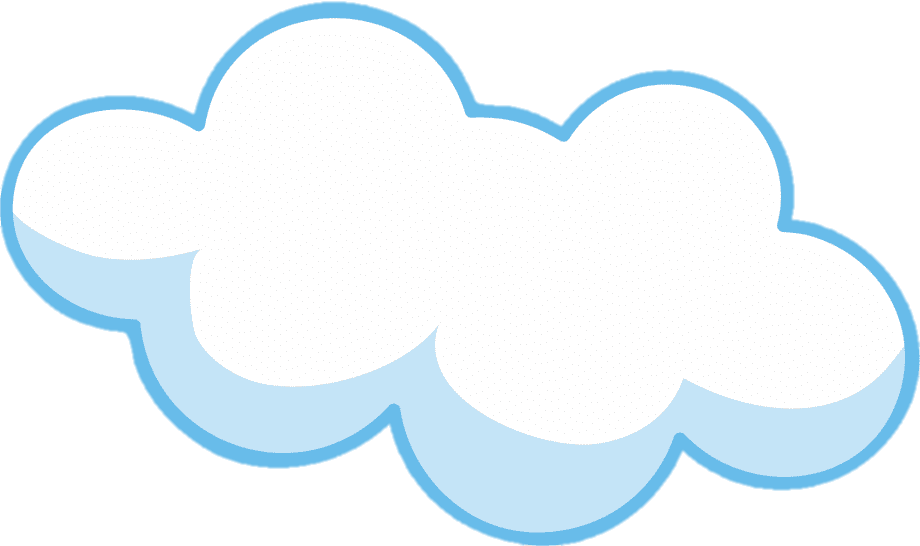 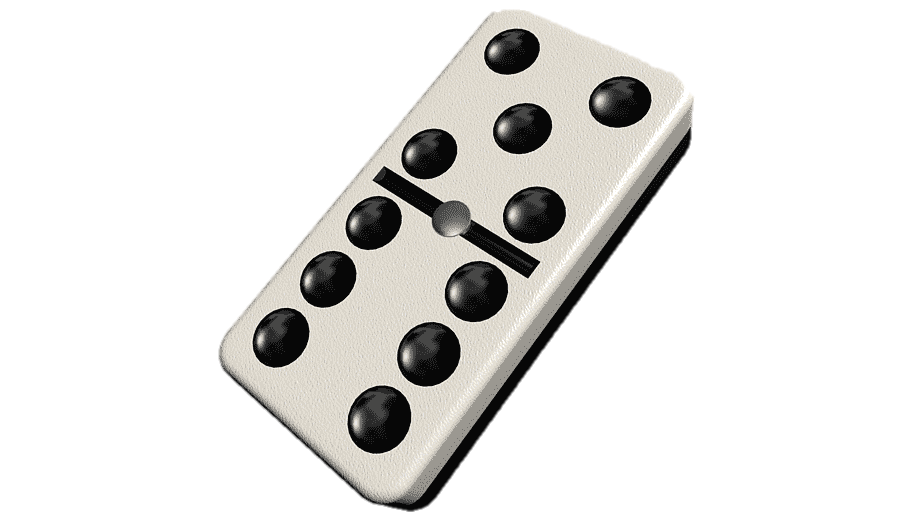 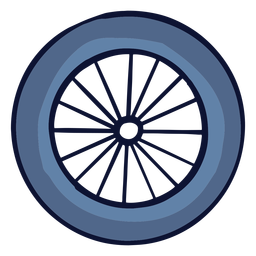 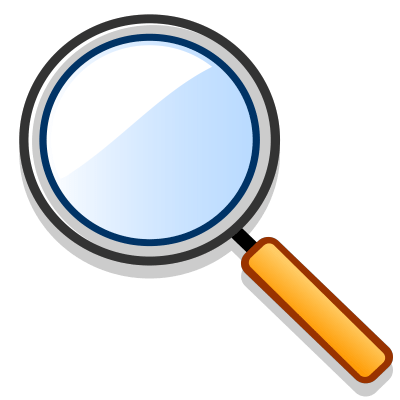 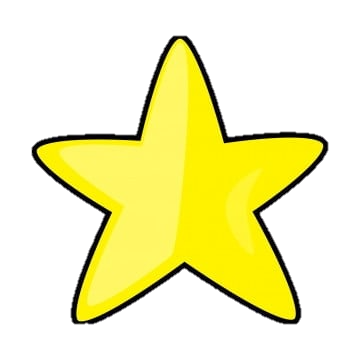 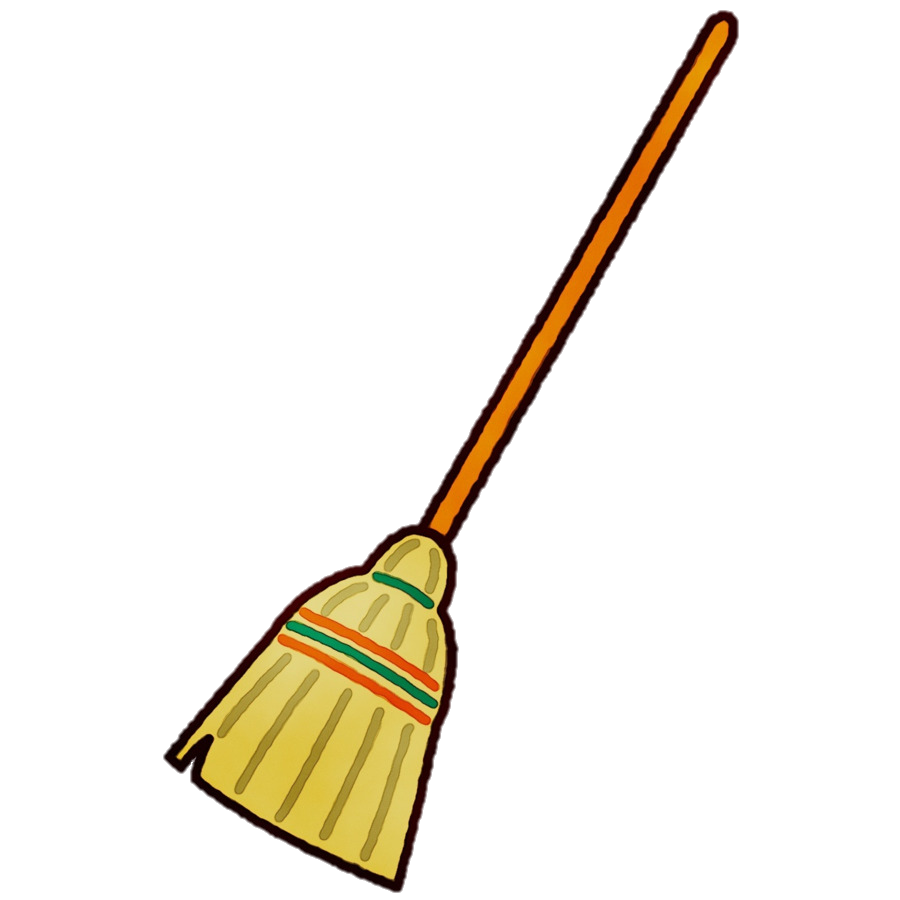 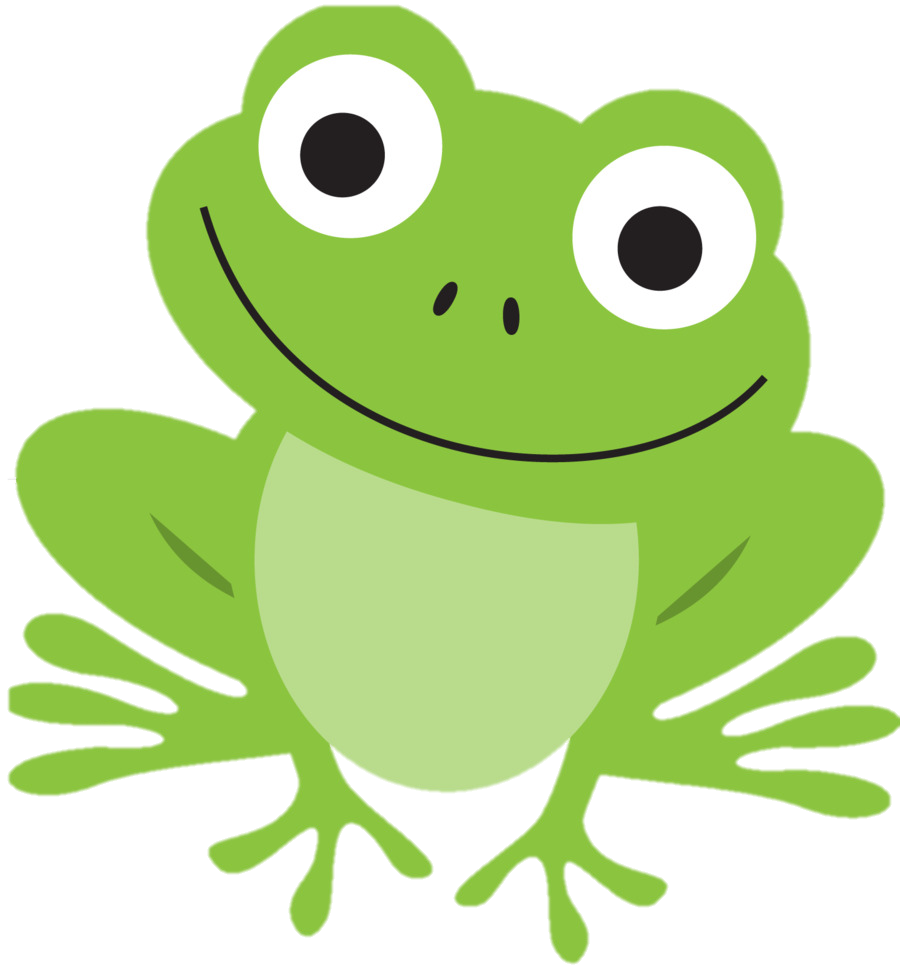 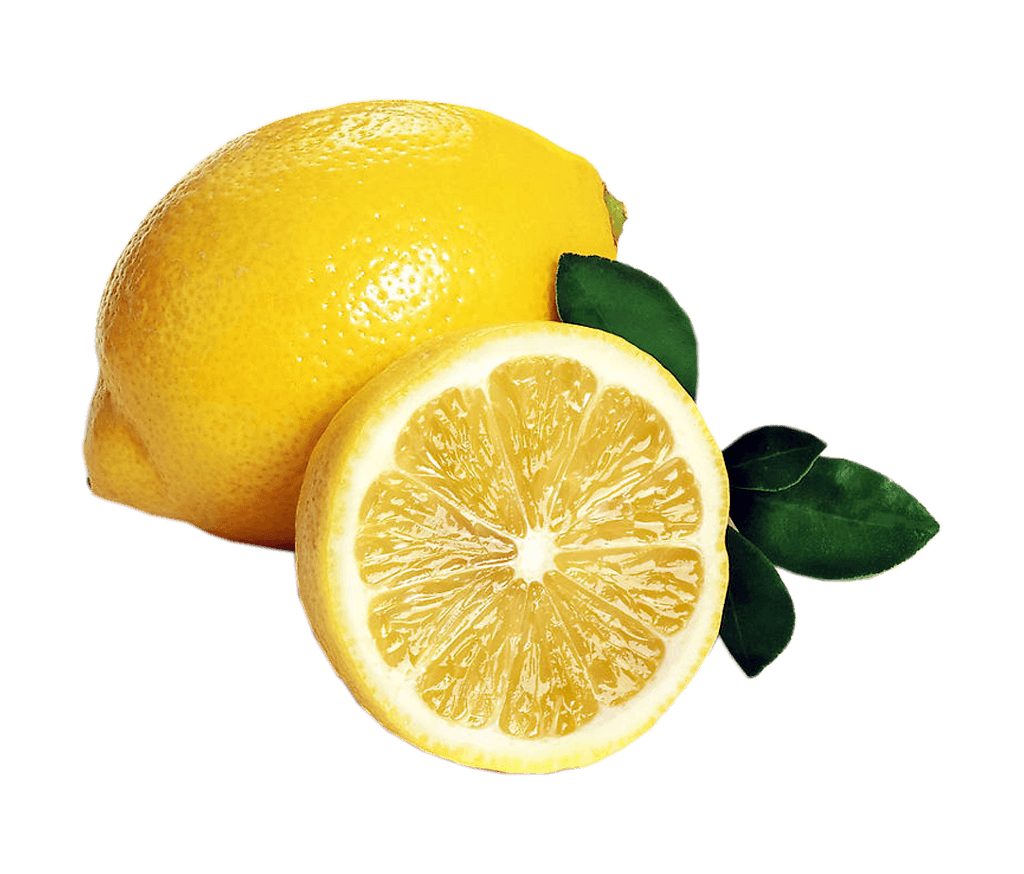 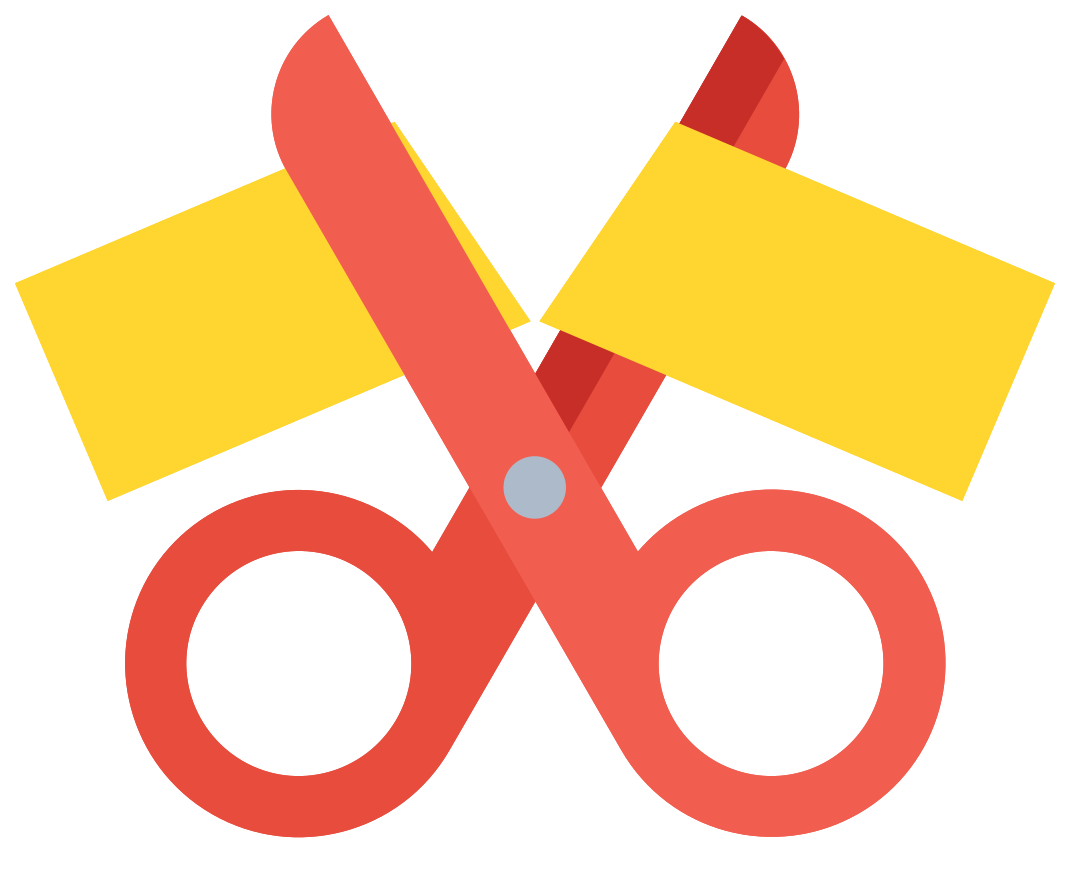 E    S    T    A		L    L     E     N  O        D   E          R    E   T   O   S
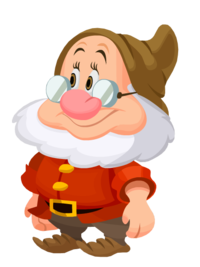 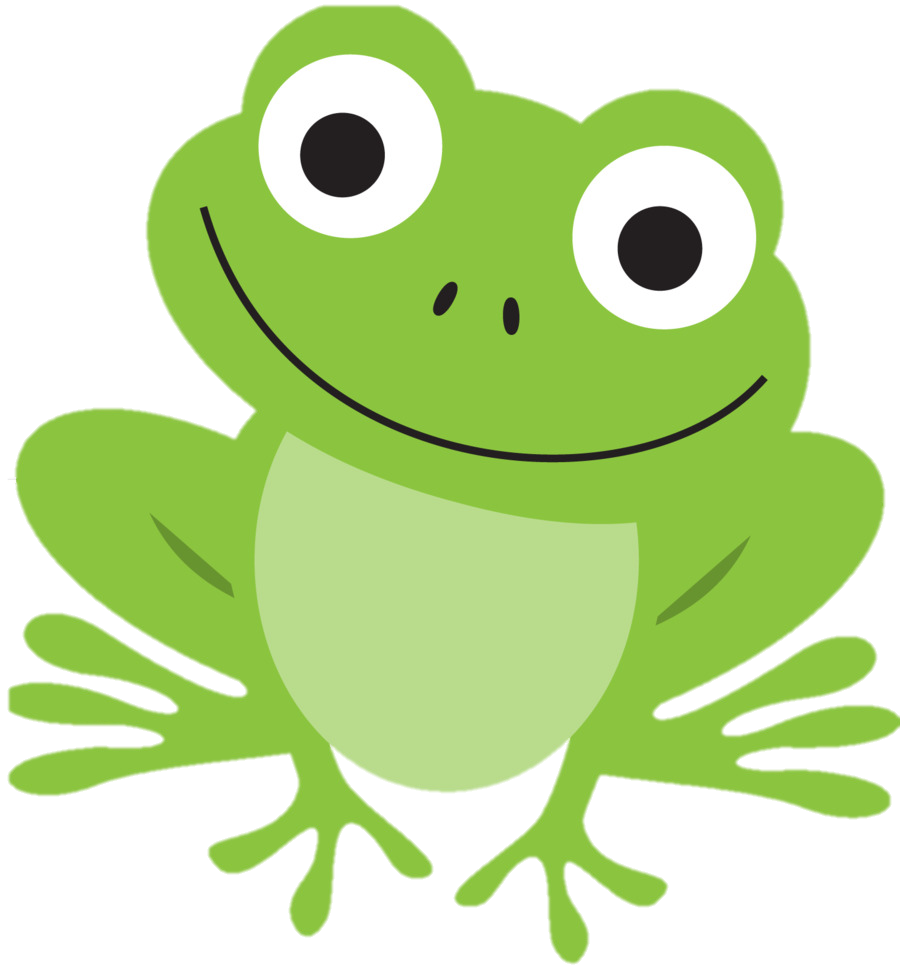 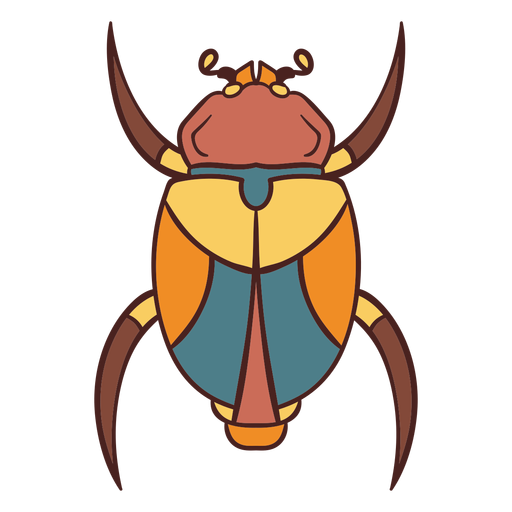 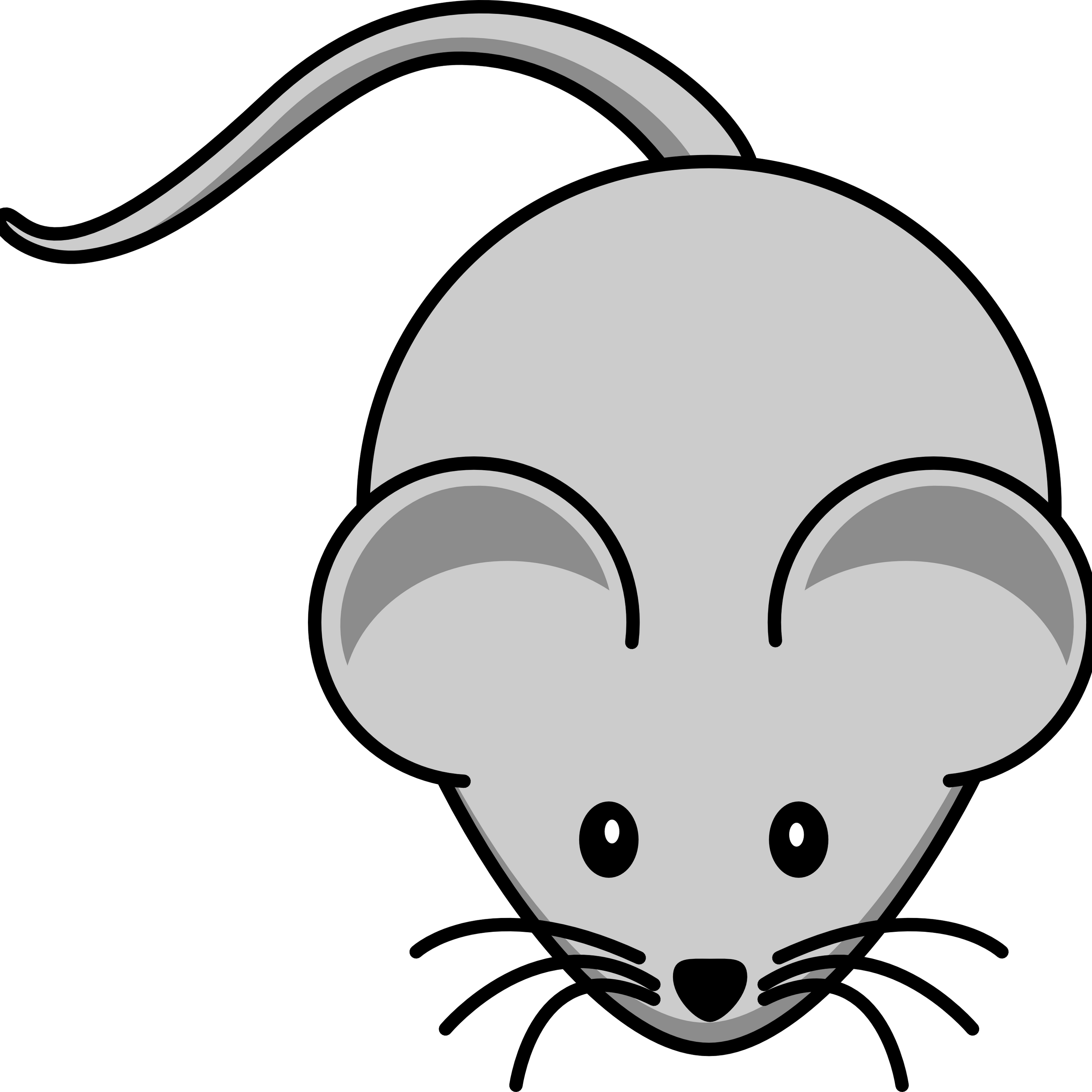 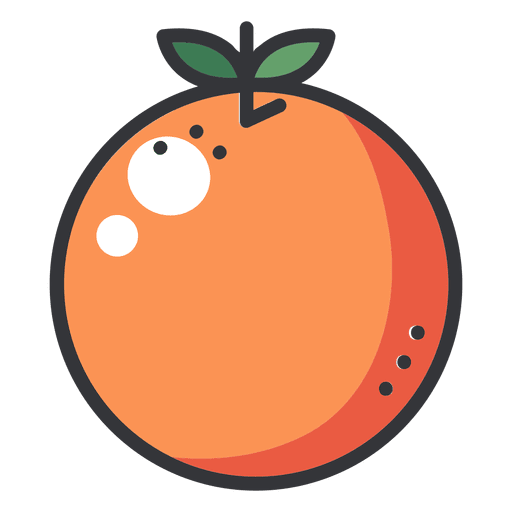 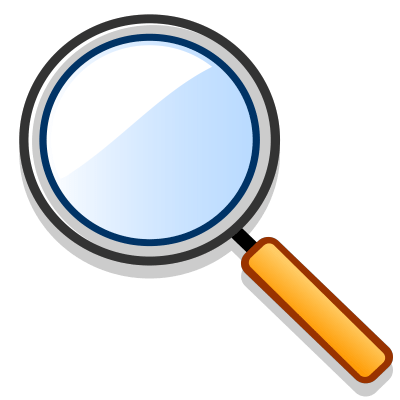 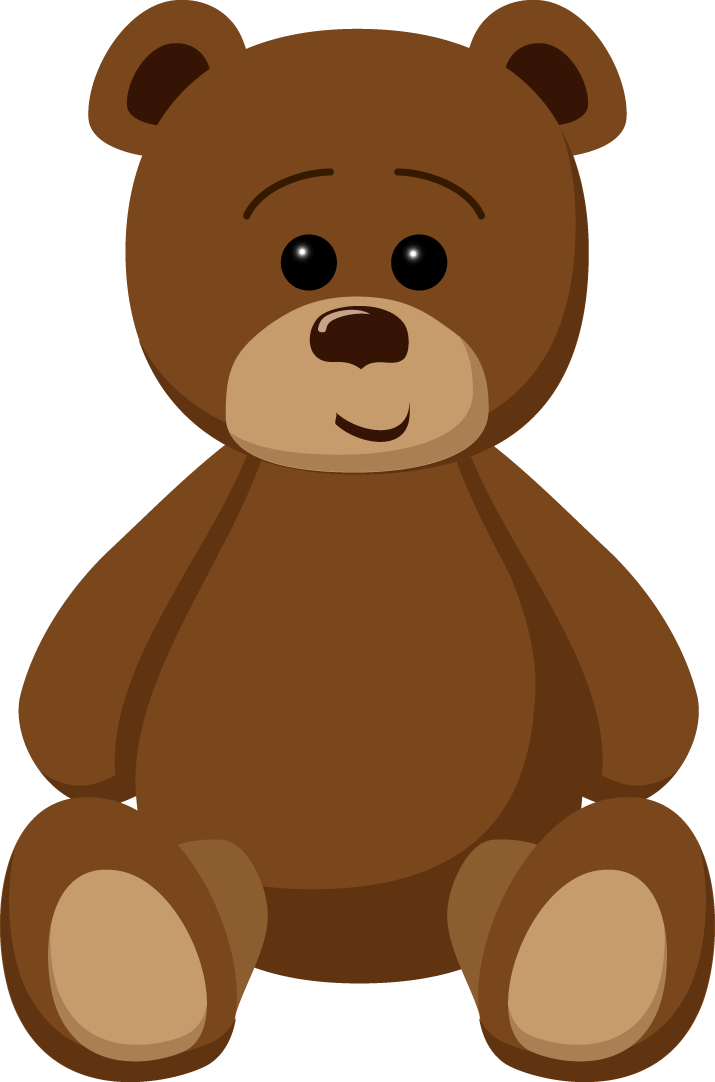 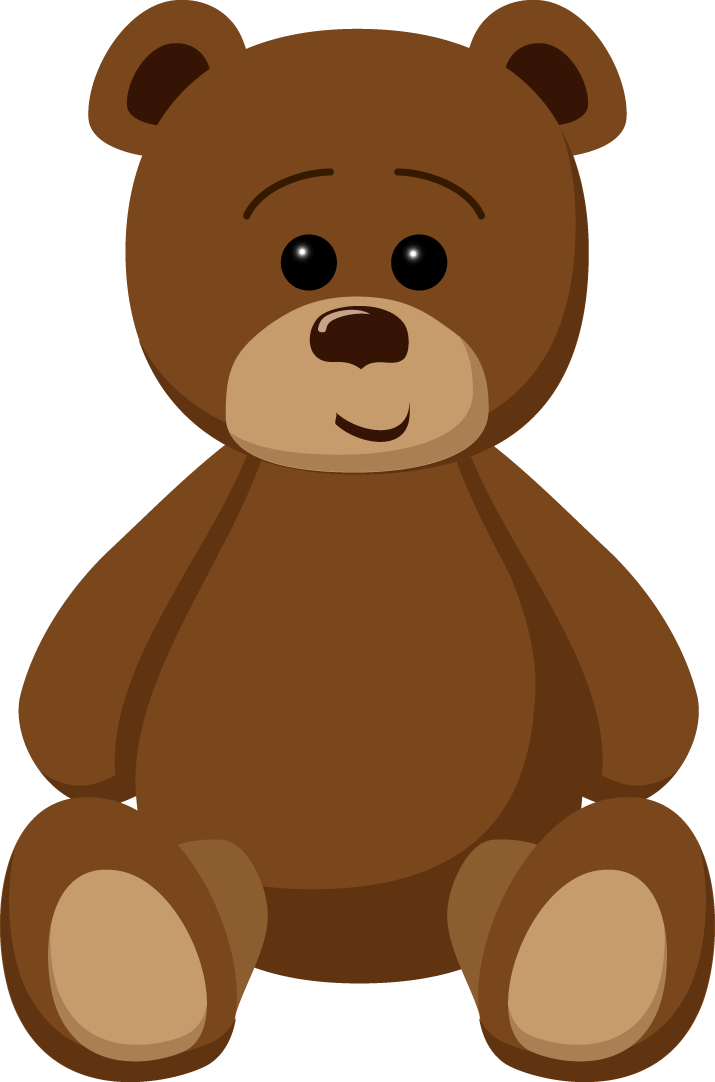 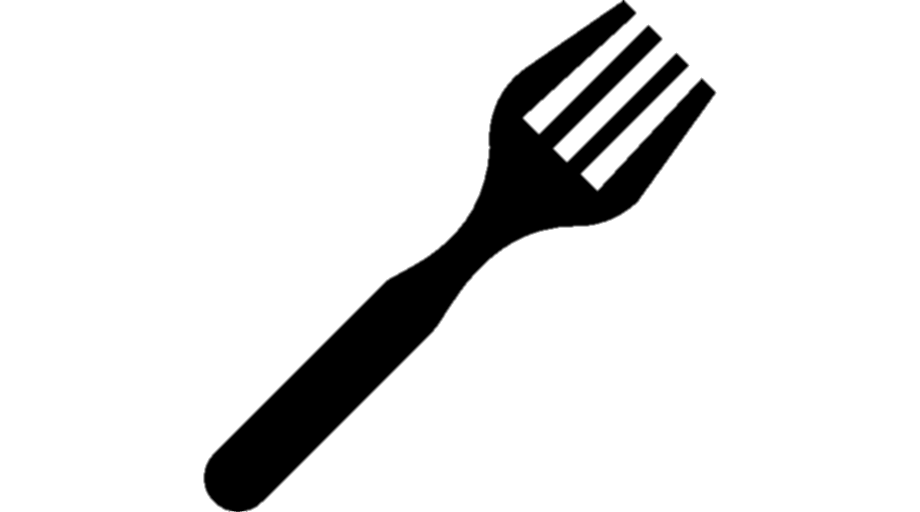 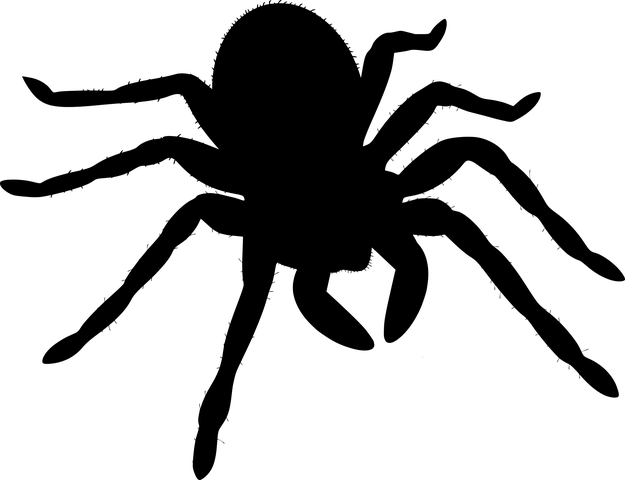 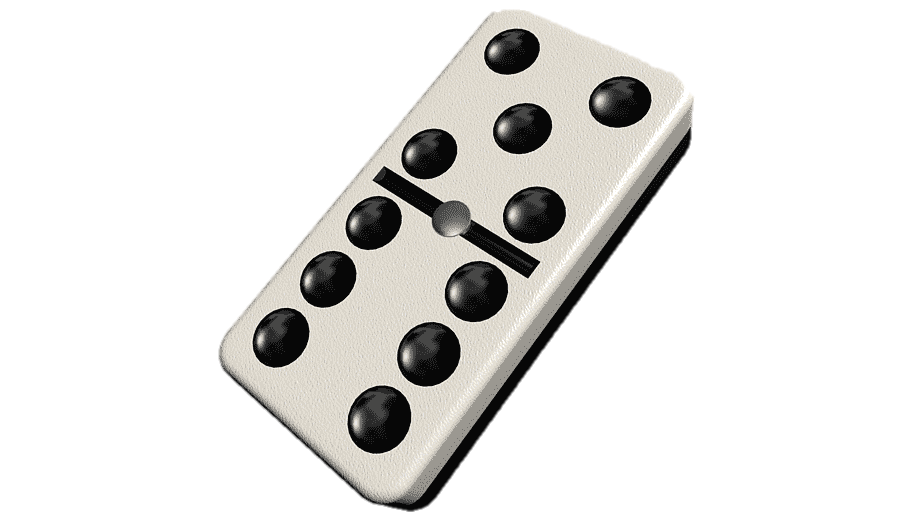 R
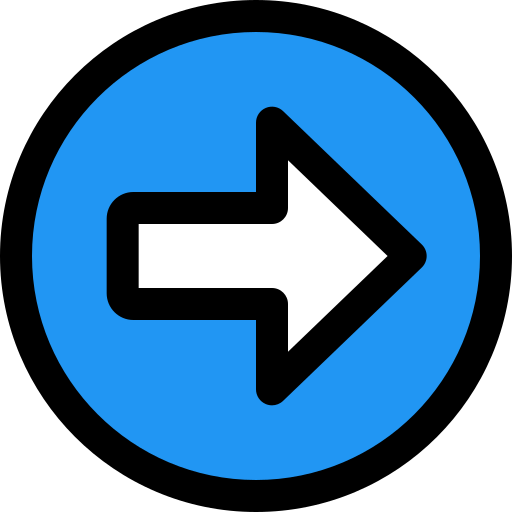 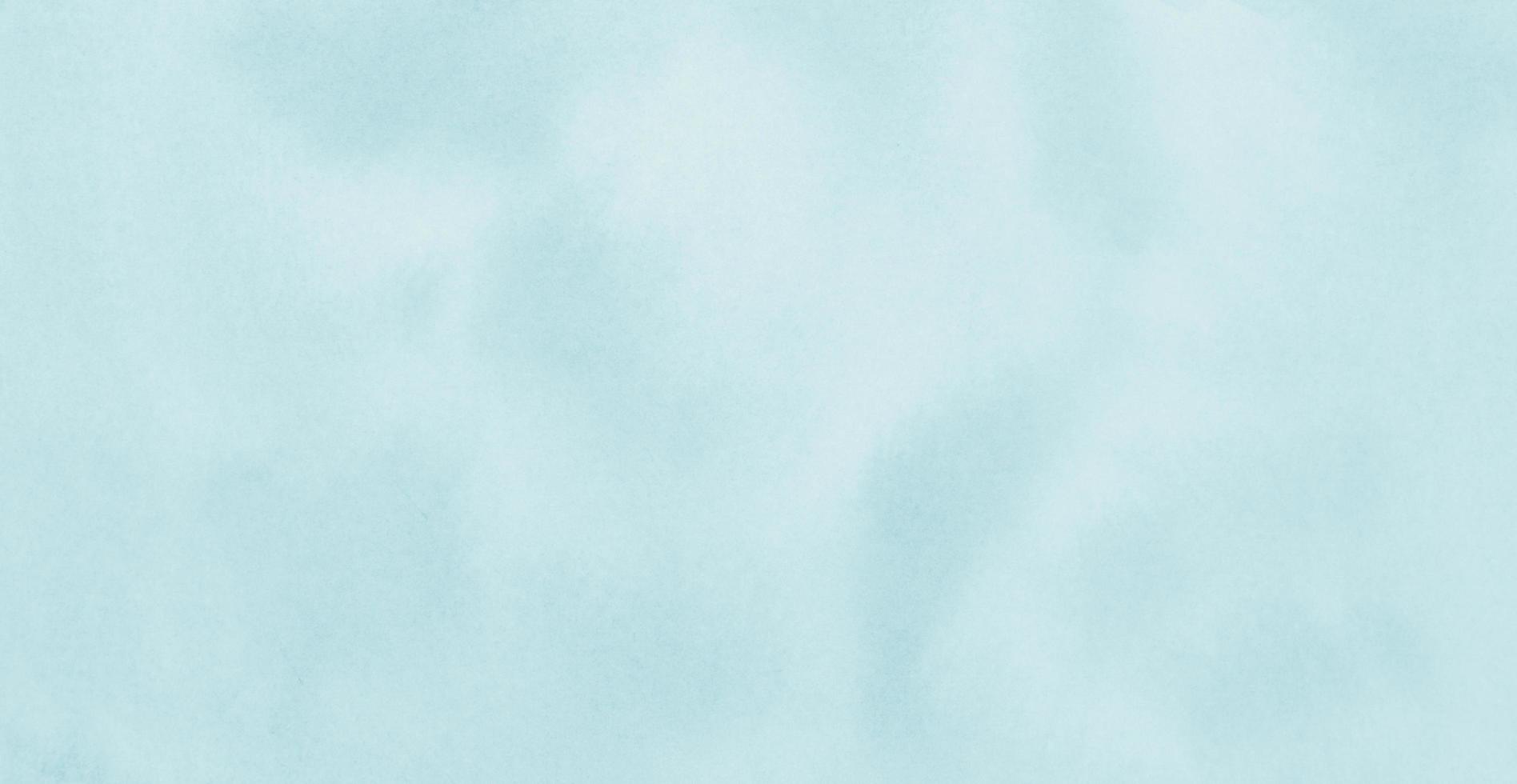 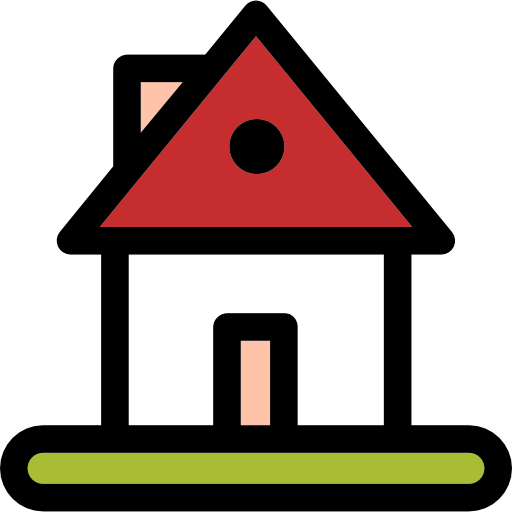 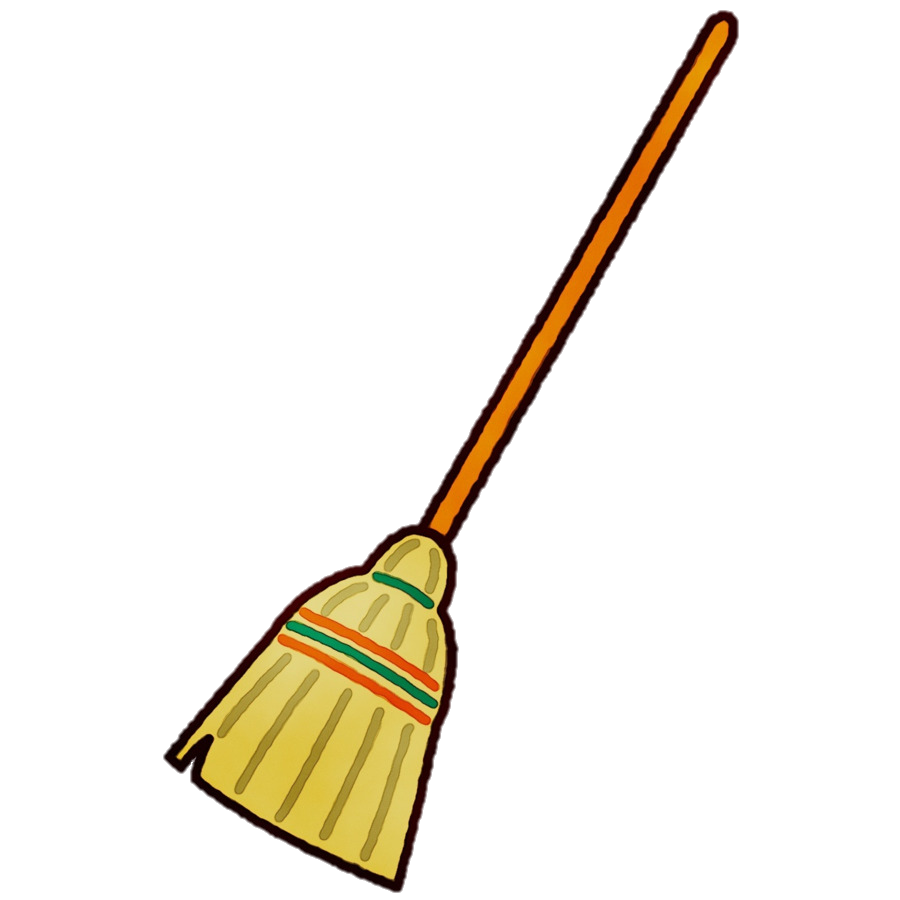 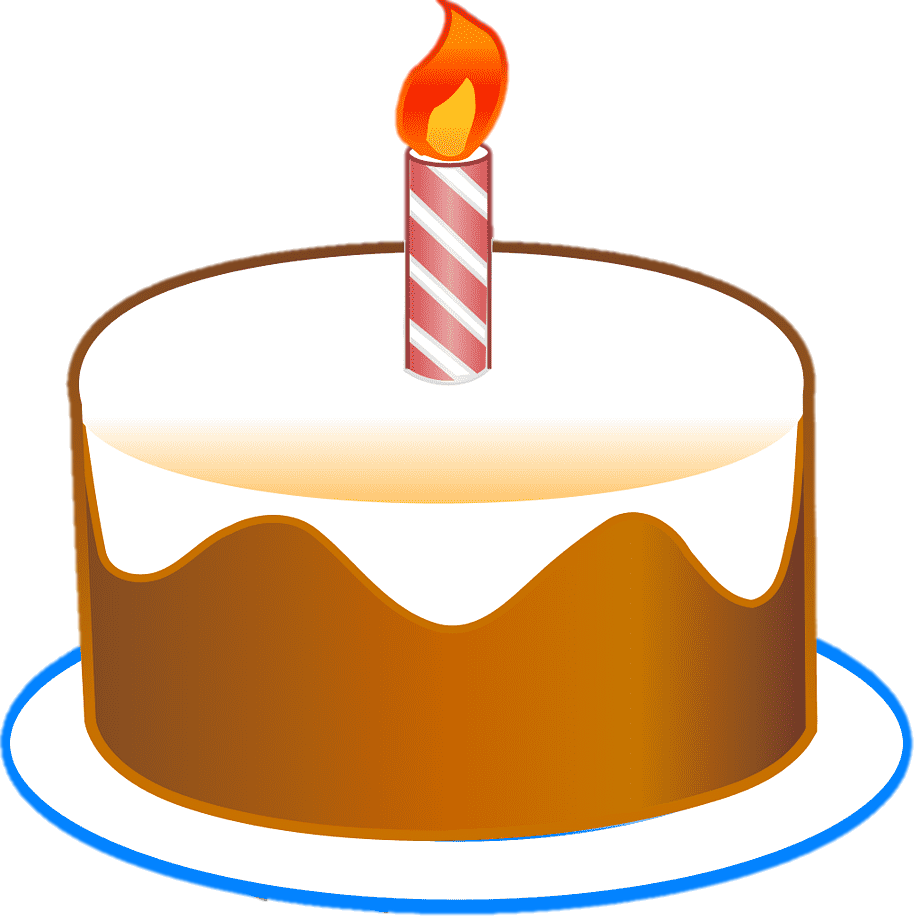 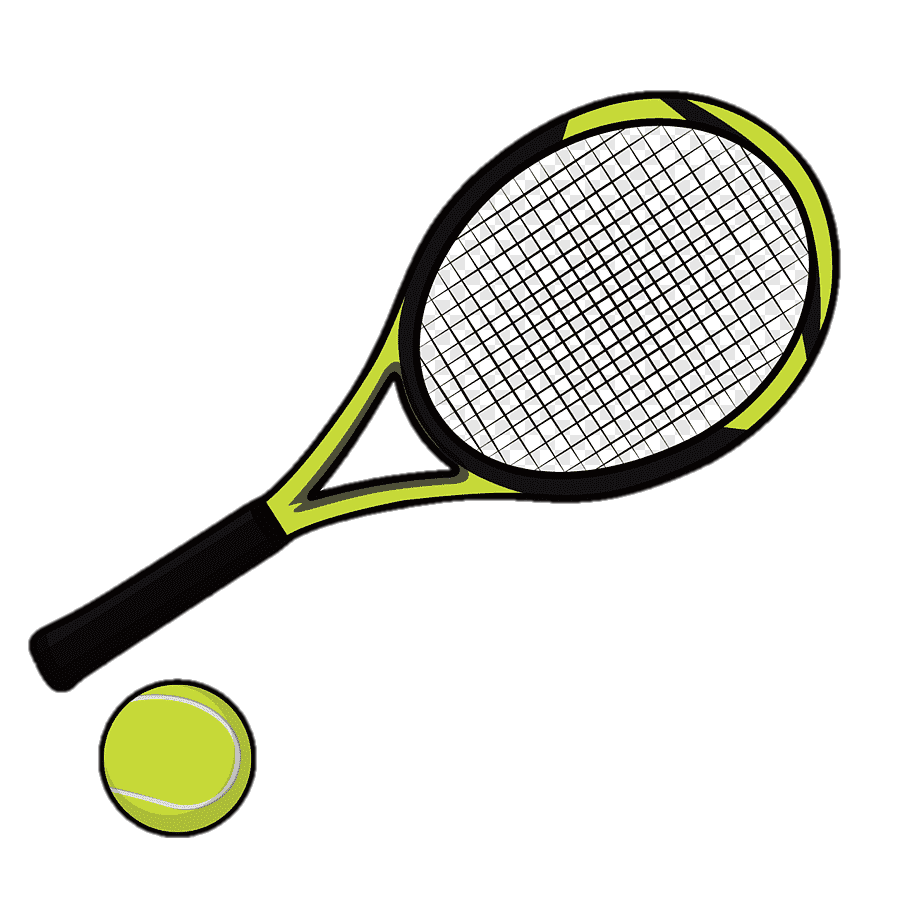 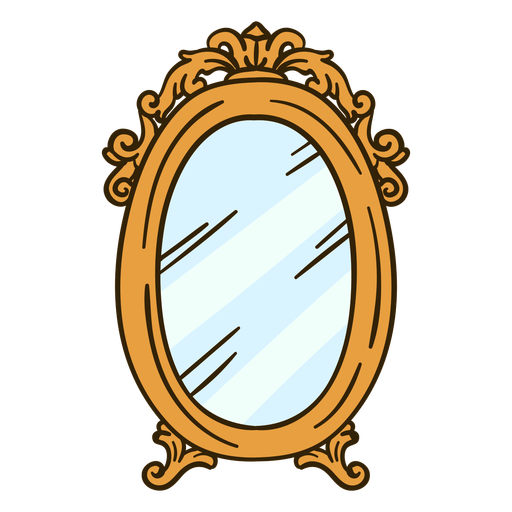 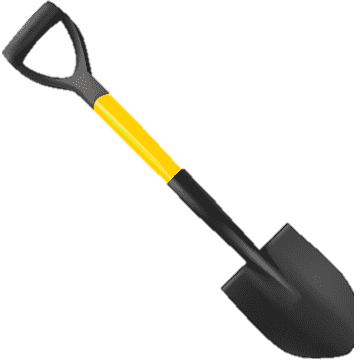 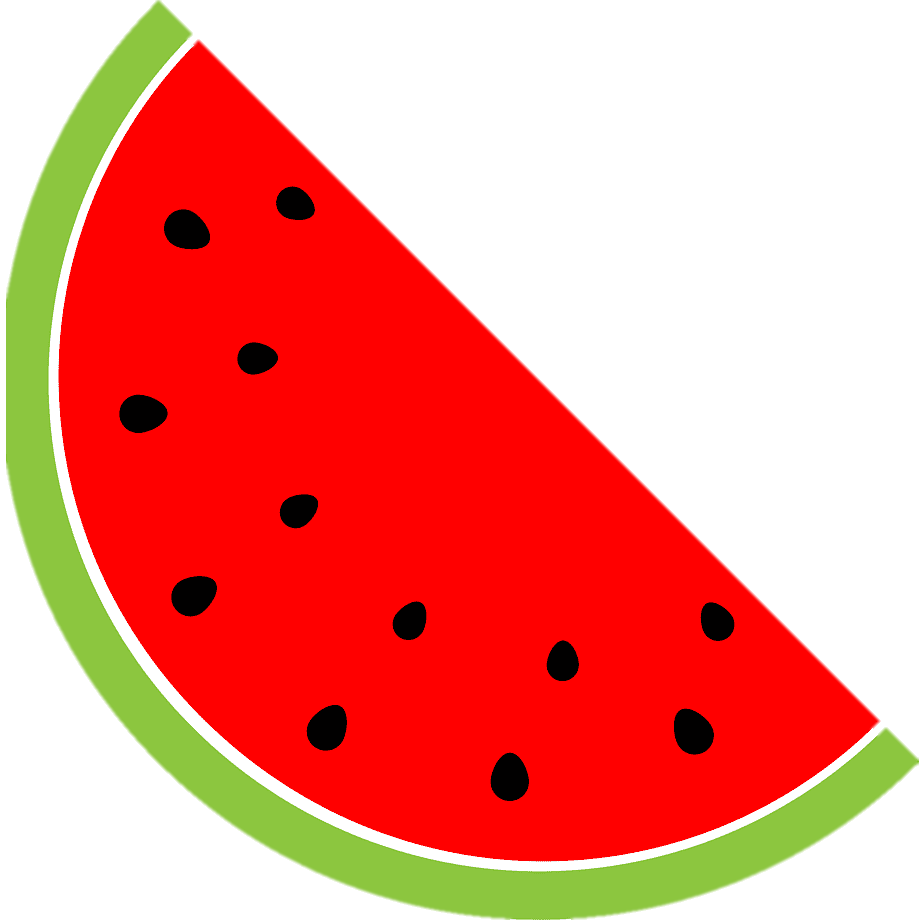 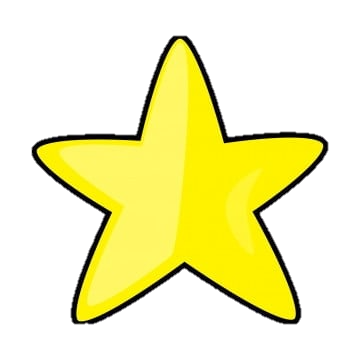 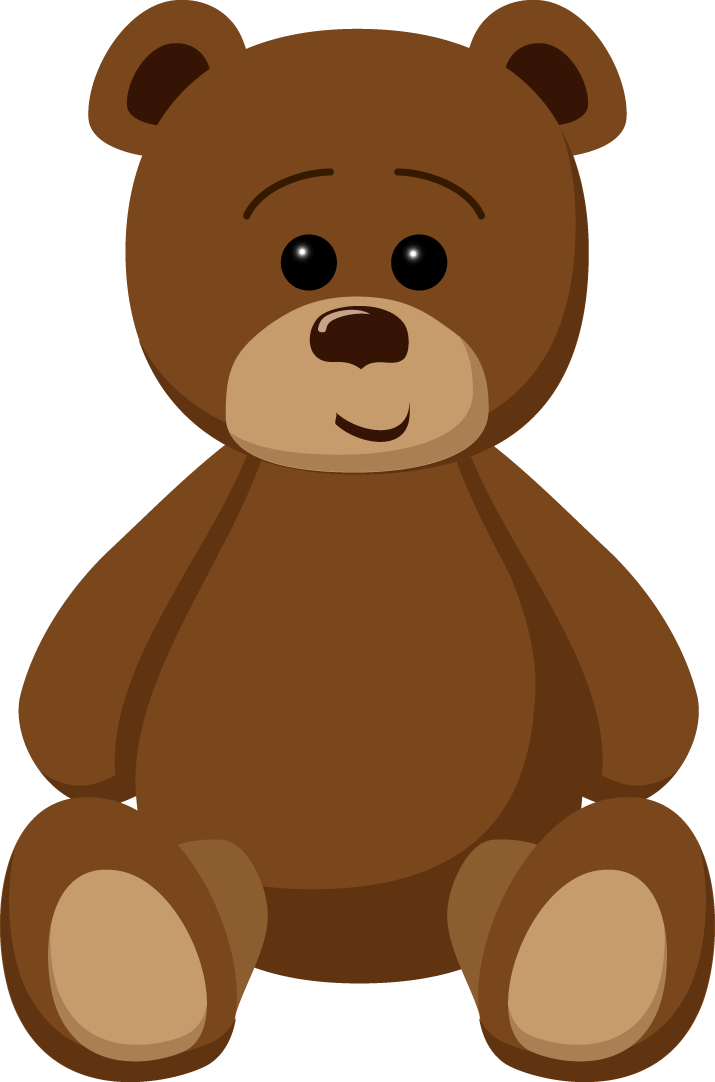 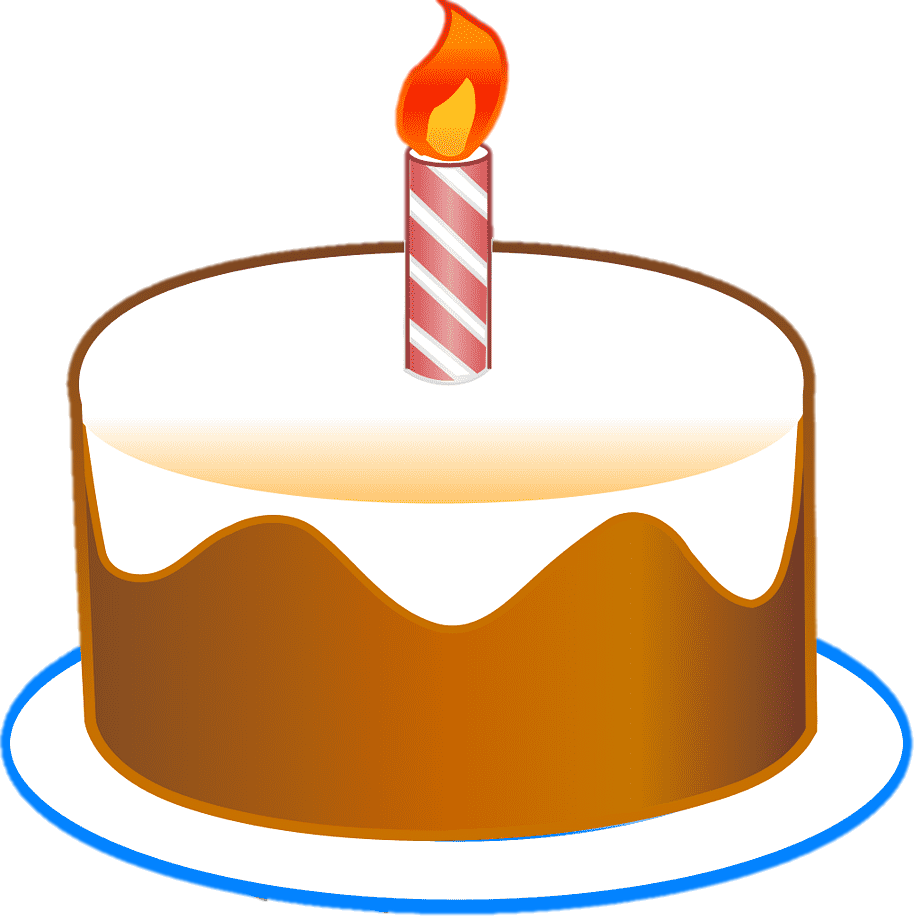 Y   O            T    E          R    E    S    P    E    T	O
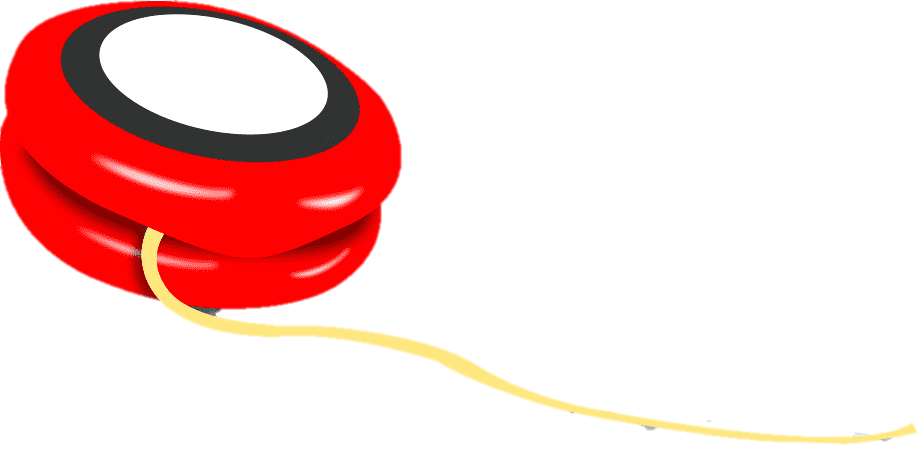 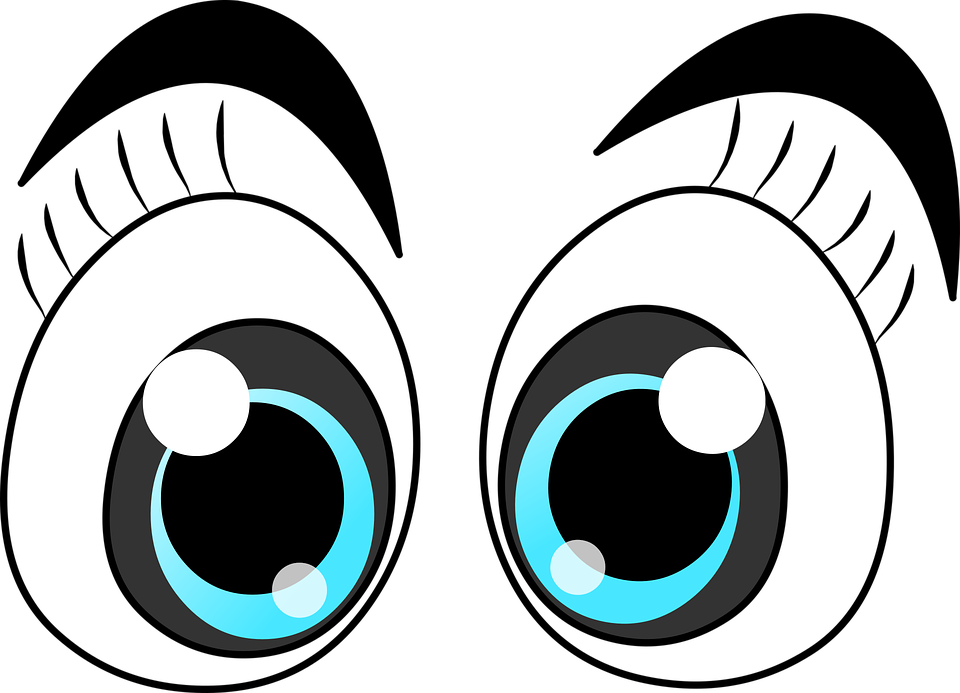 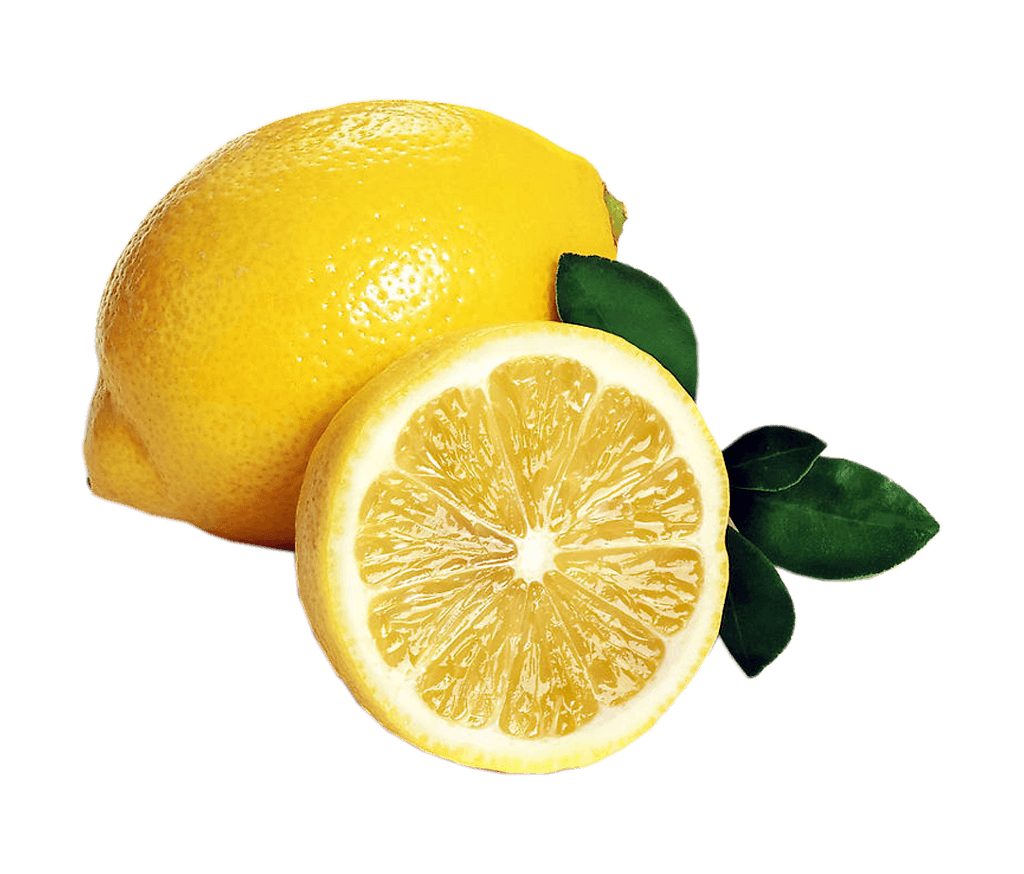 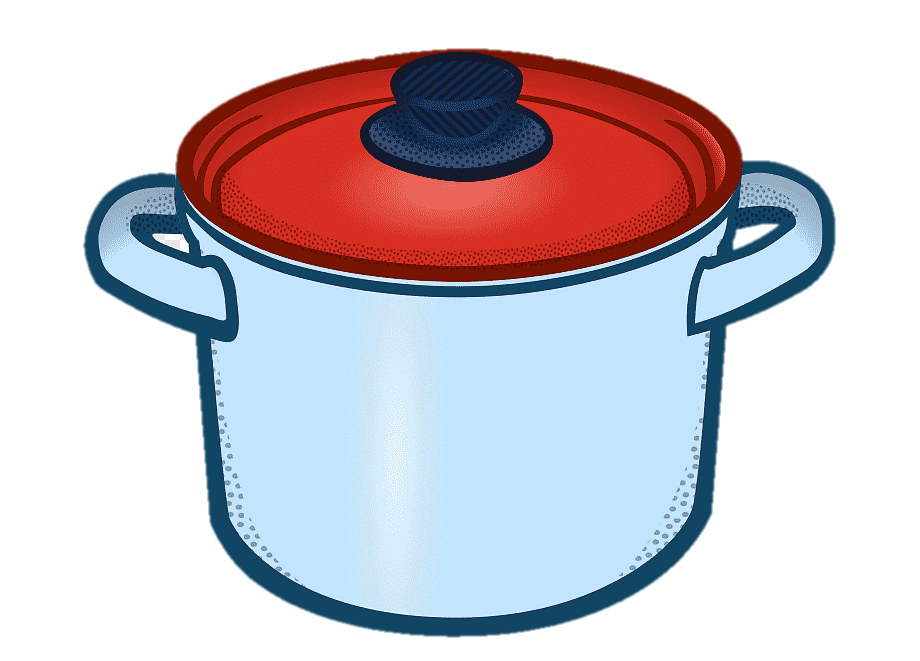 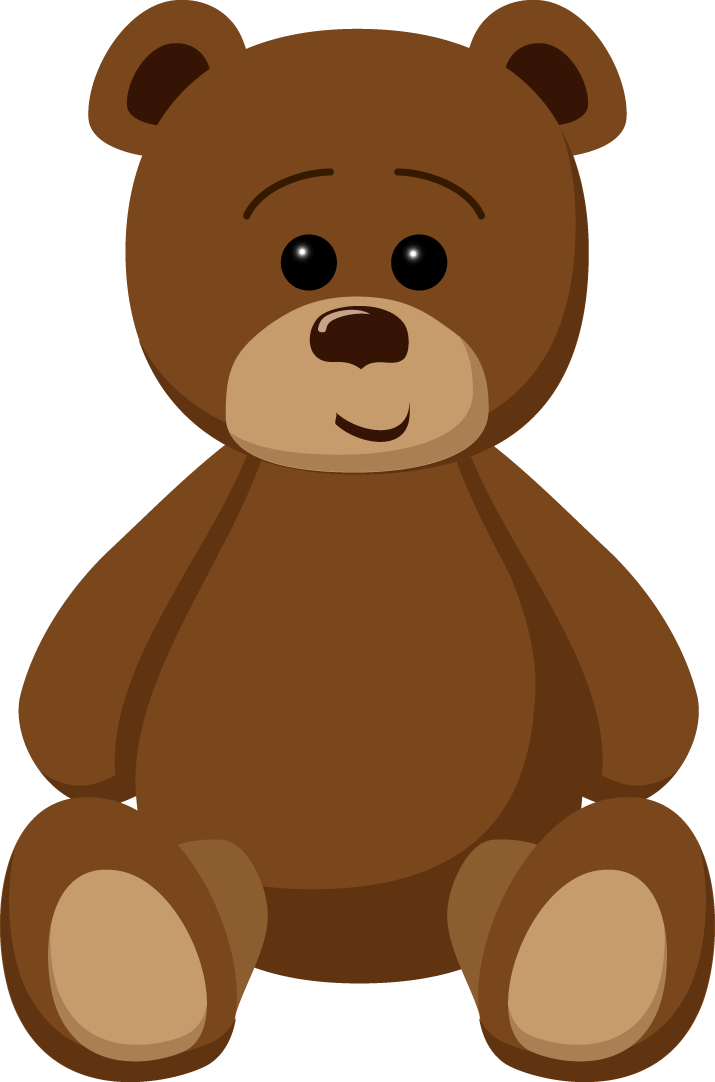 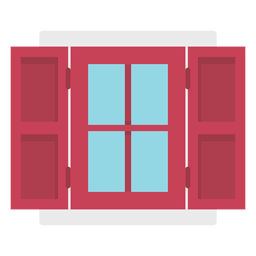 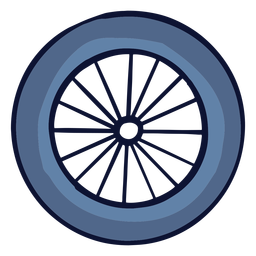 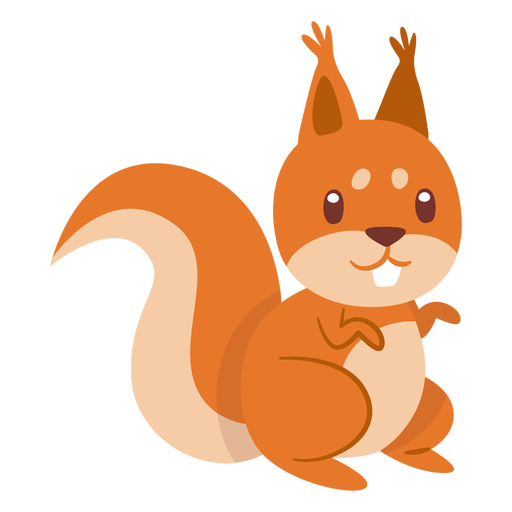 A   C     E    P    T    O            Y    	      V	    A	   L    O    R     O
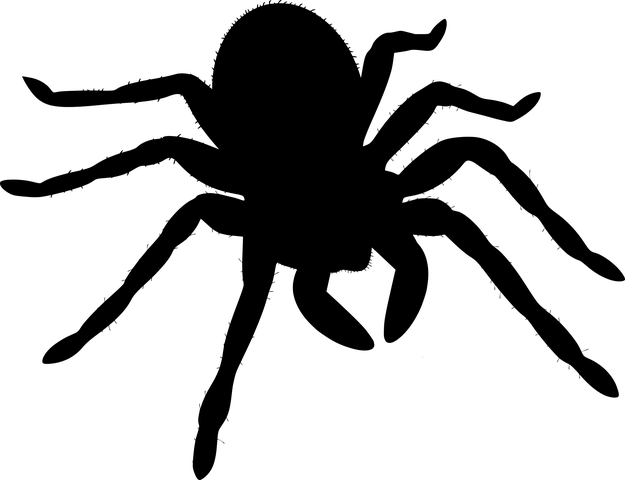 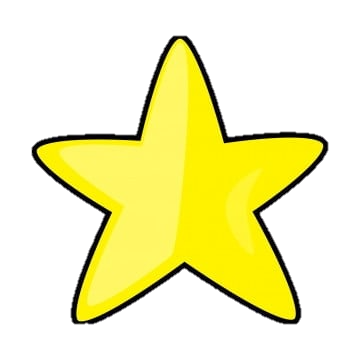 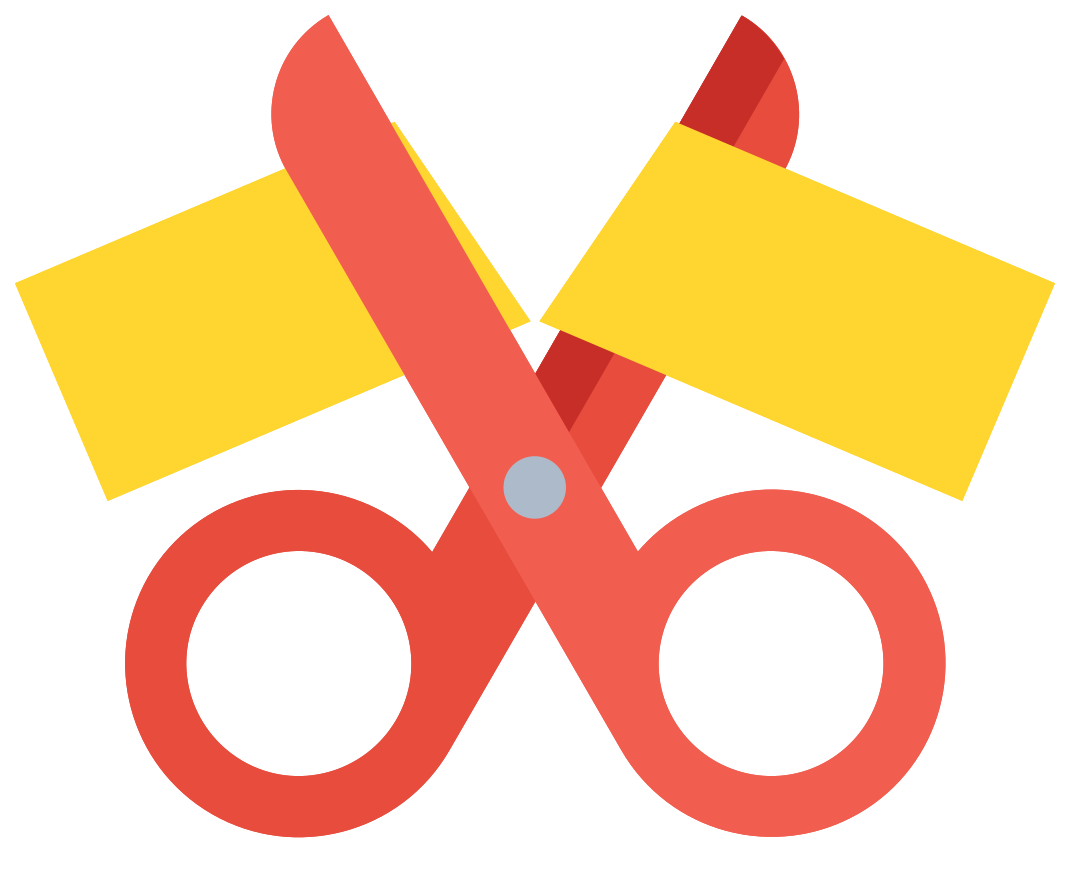 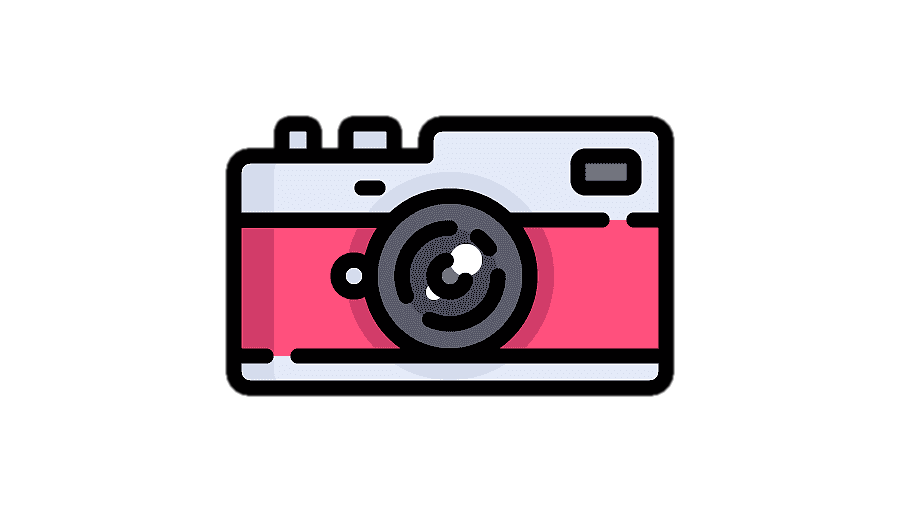 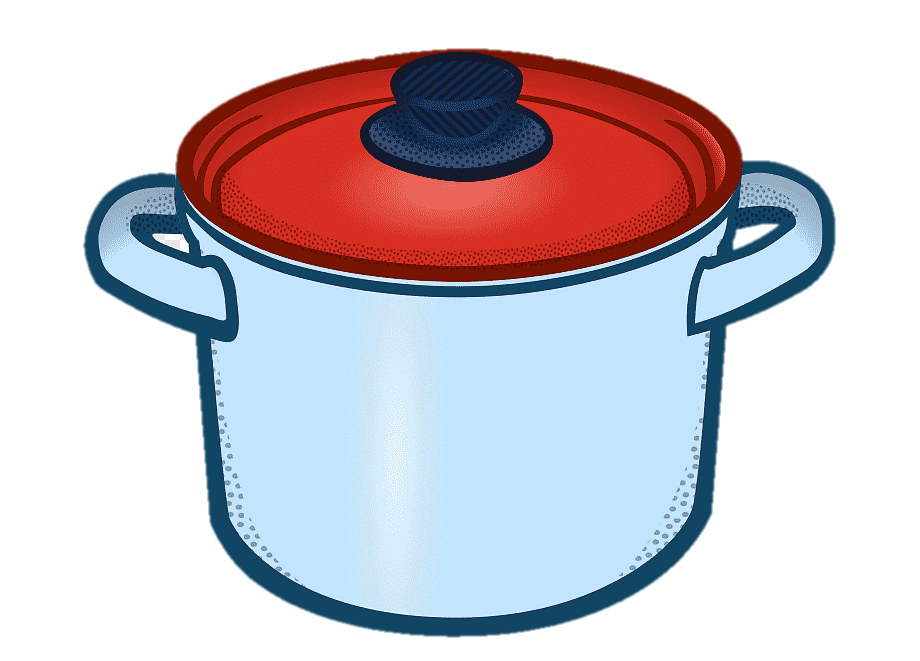 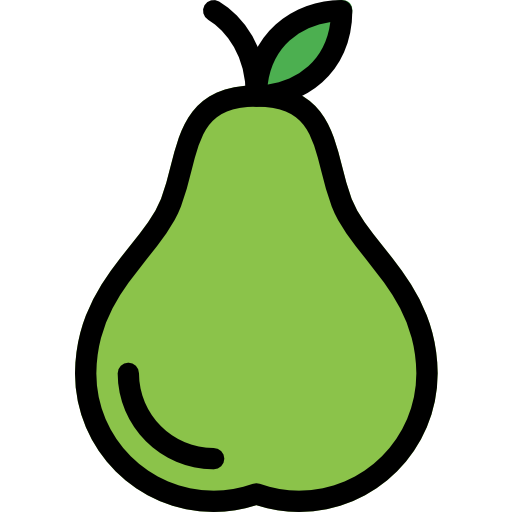 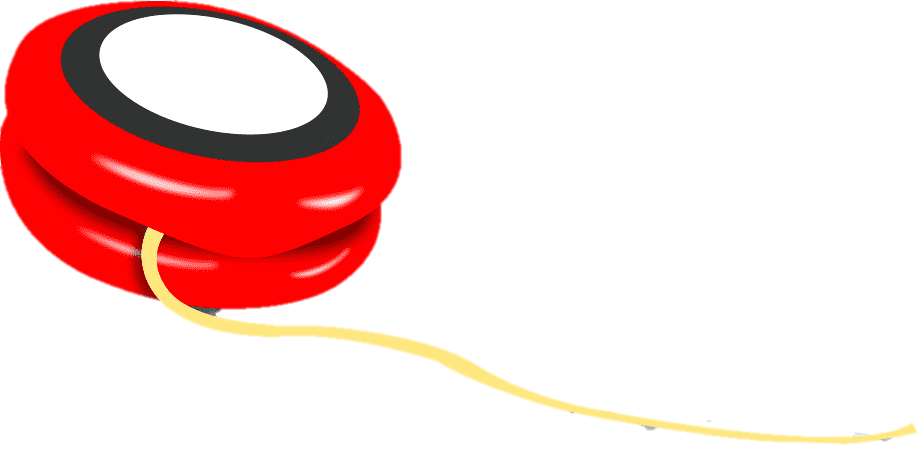 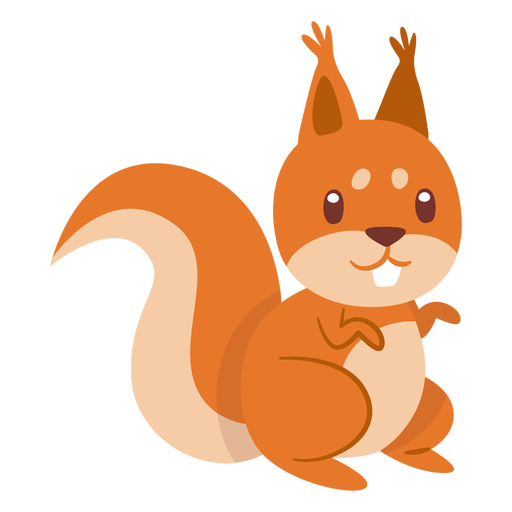 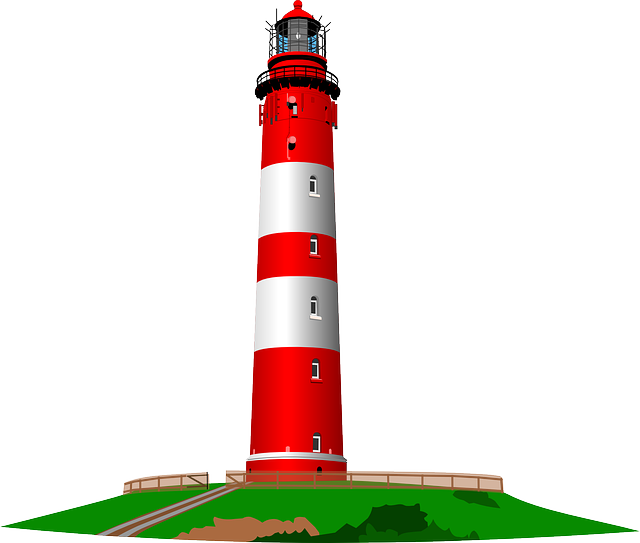 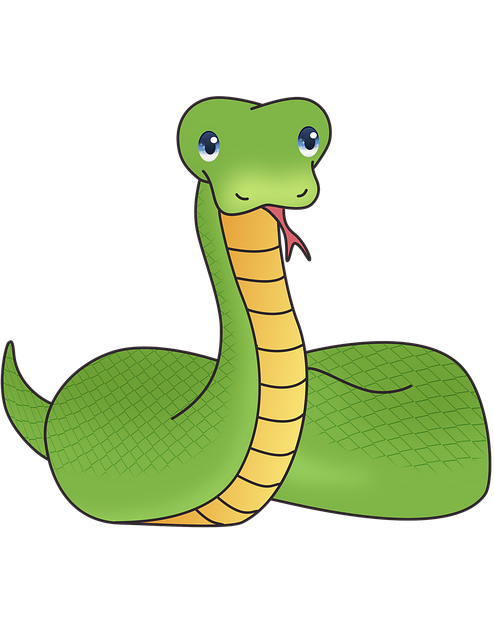 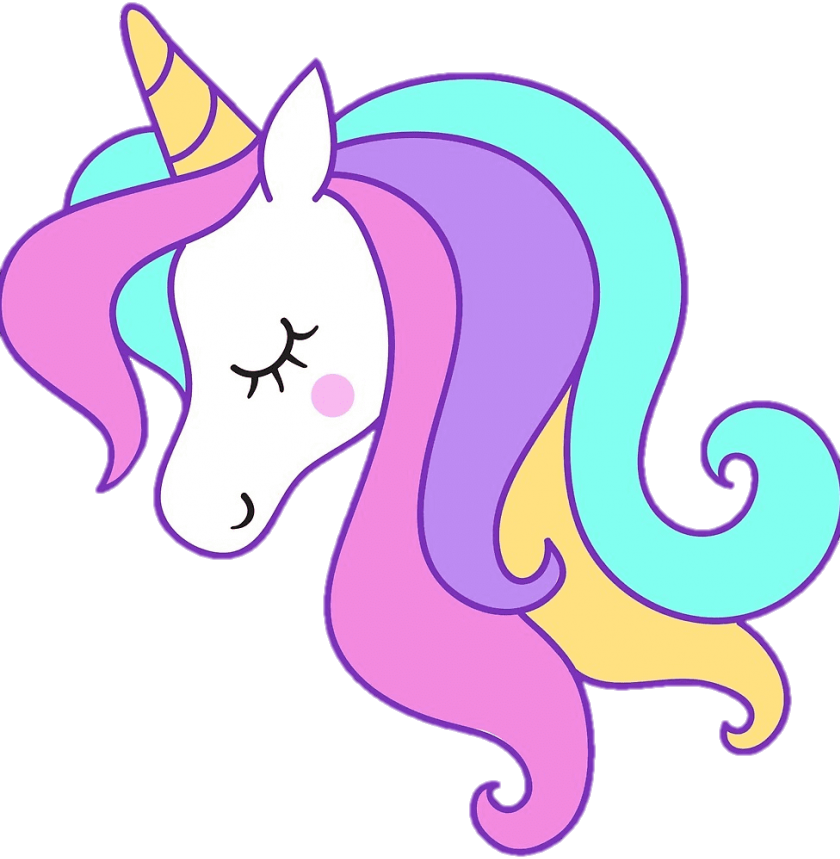 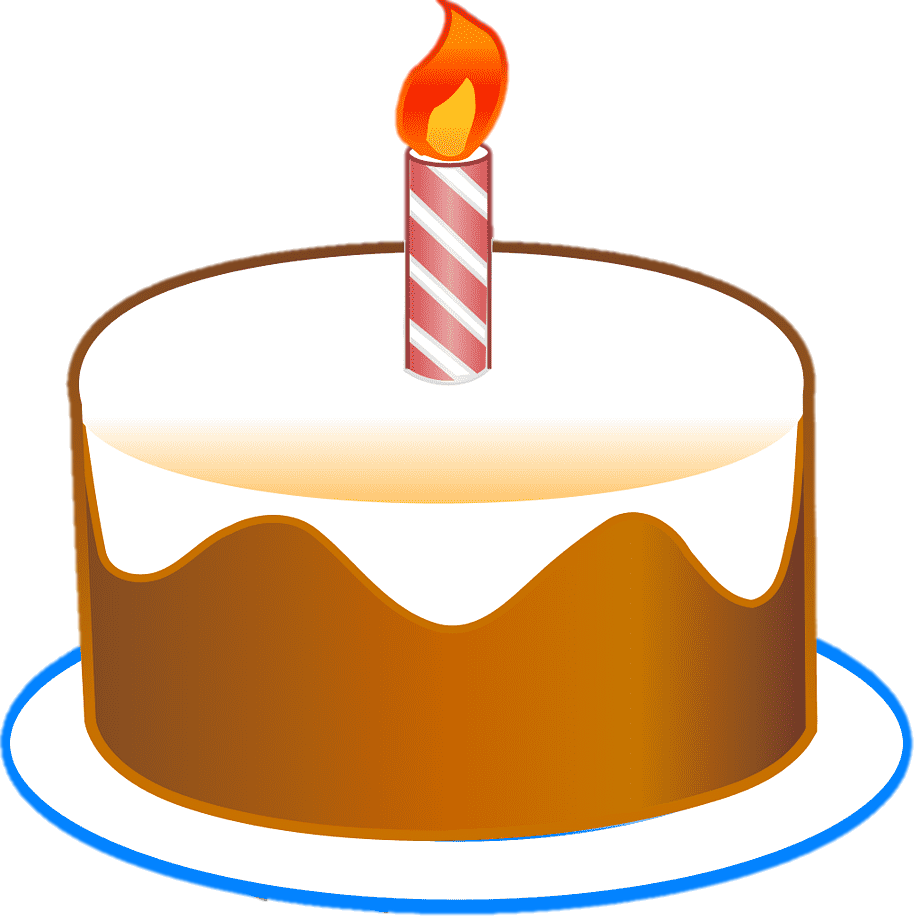 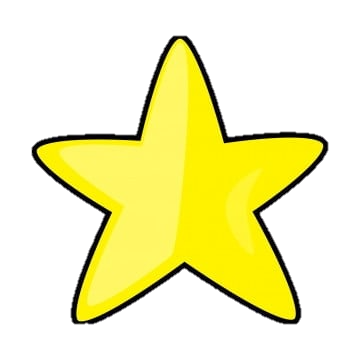 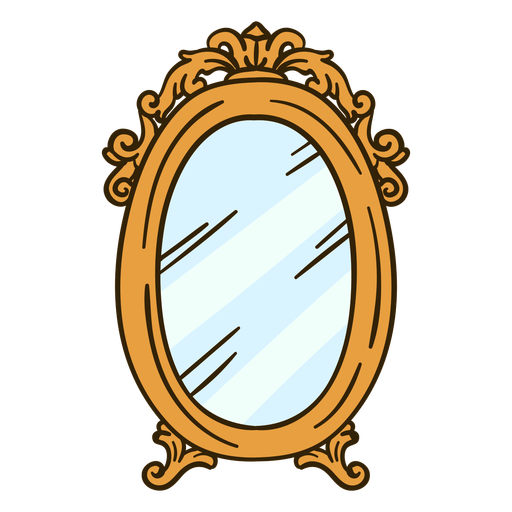 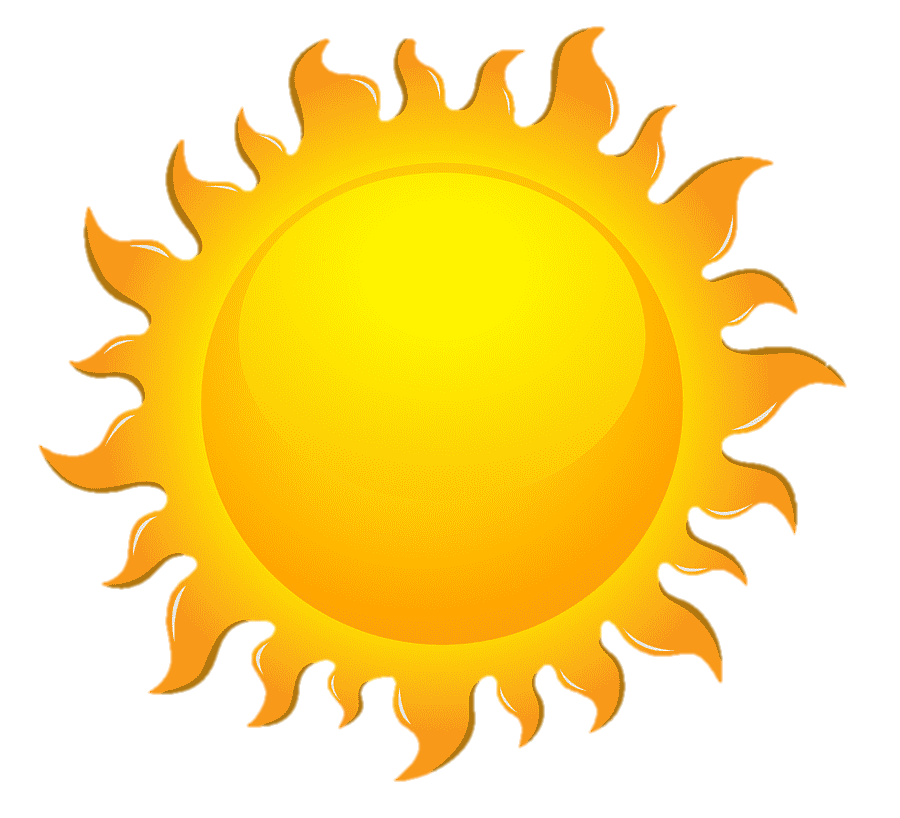 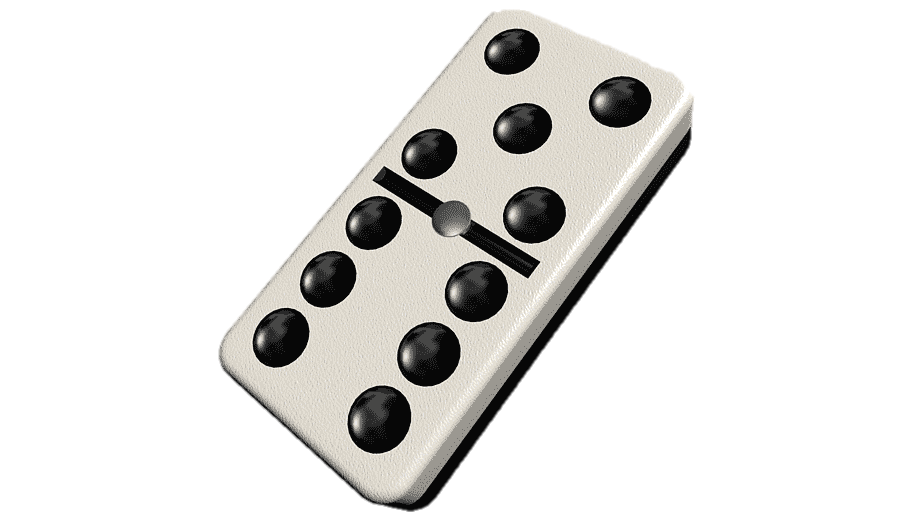 T     U    S                  D     I     F    E    R    E    N    C     I	A     S
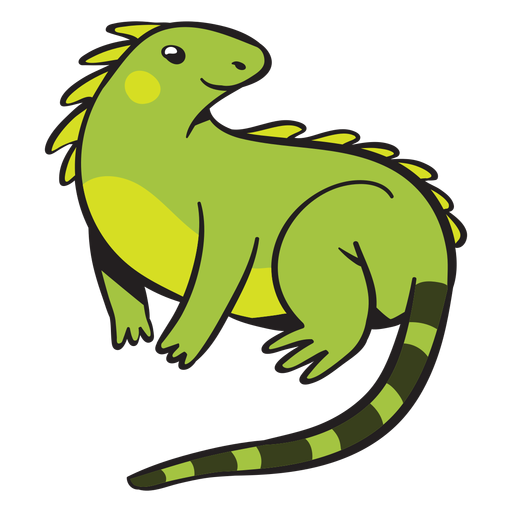 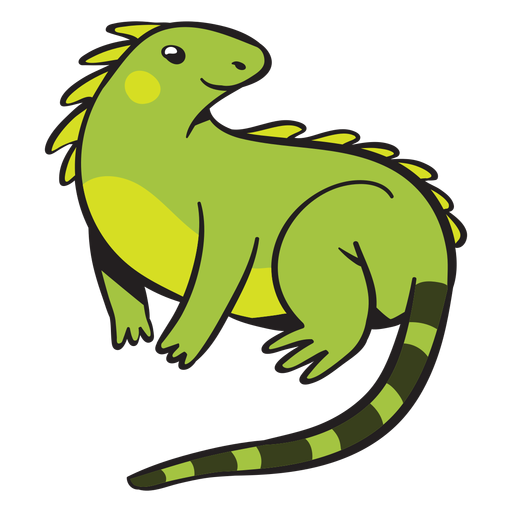 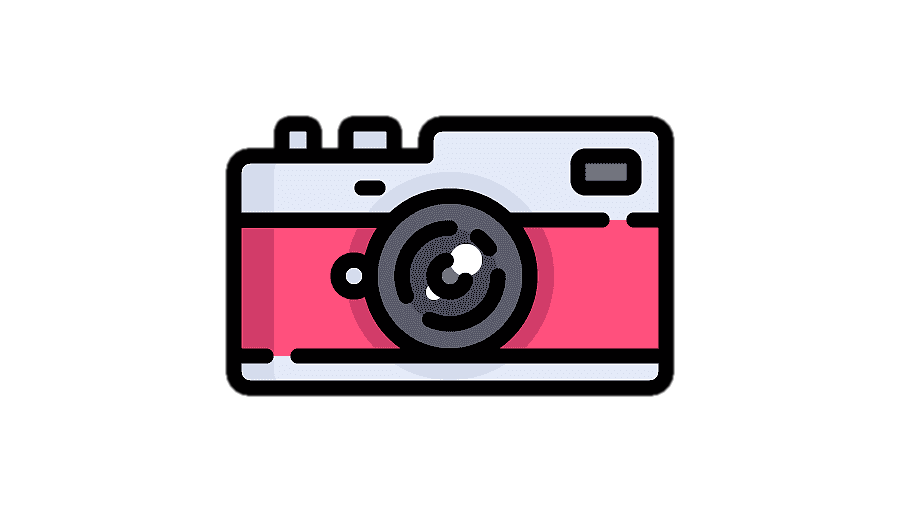 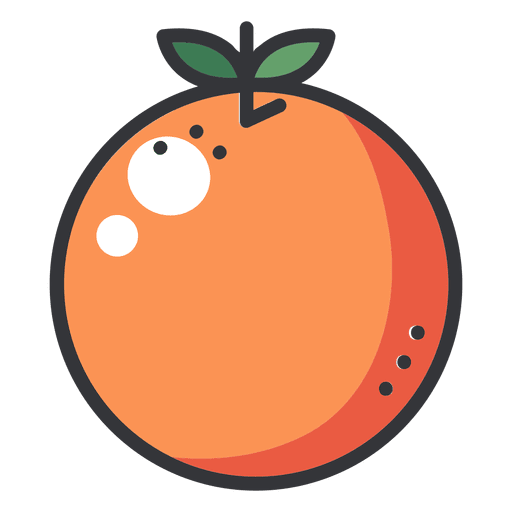 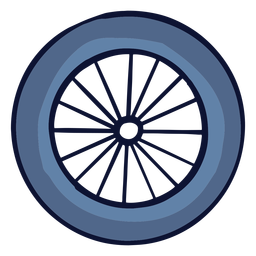 R
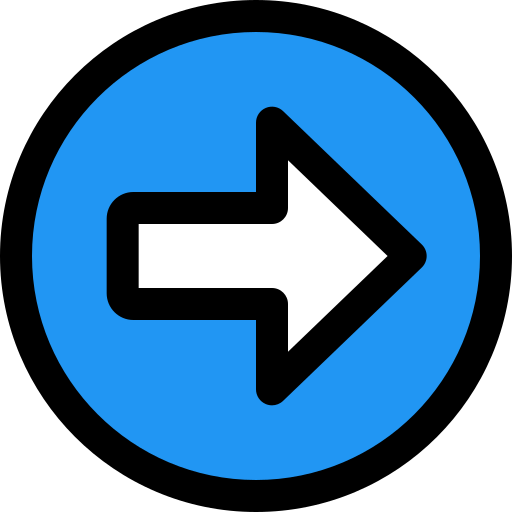 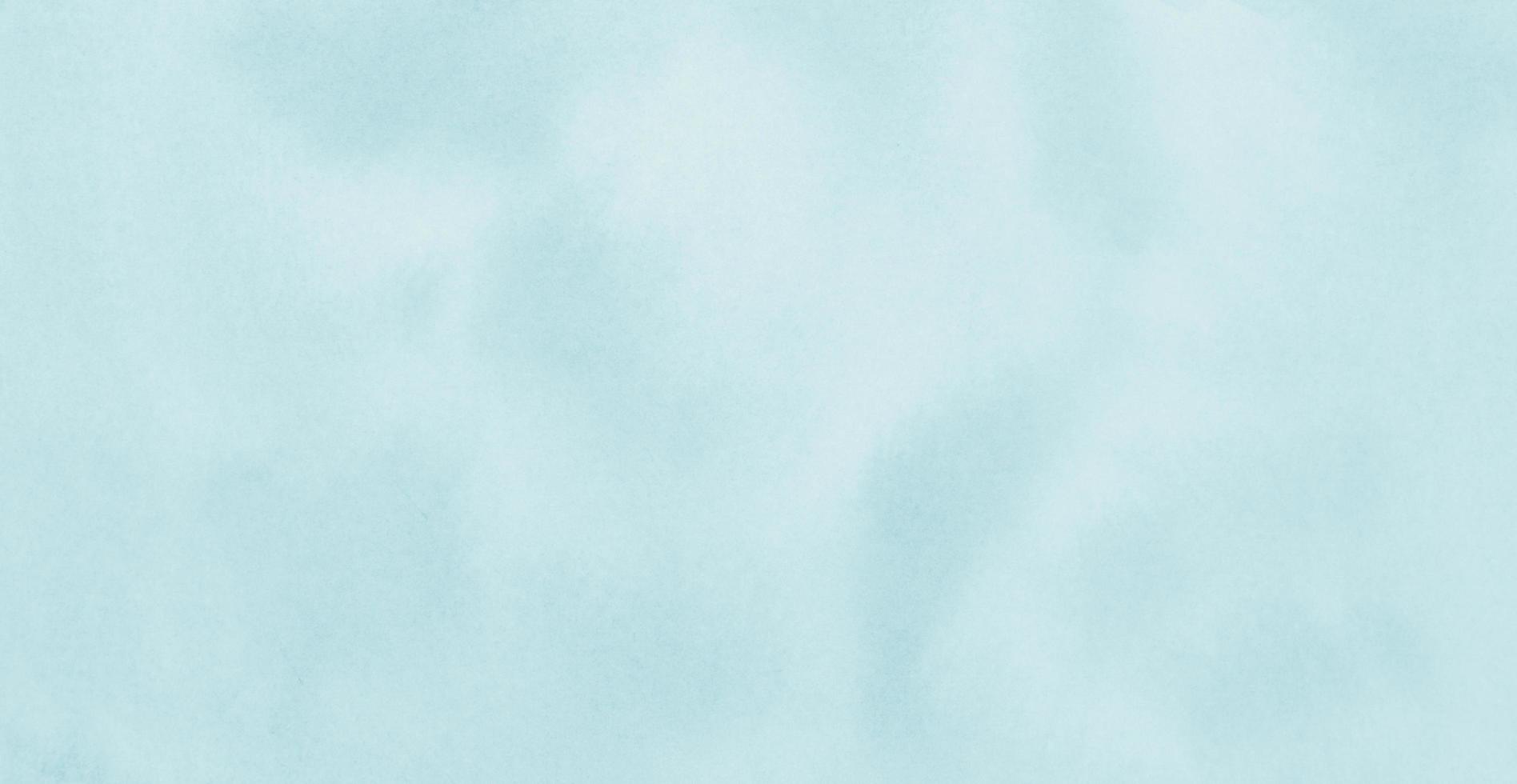 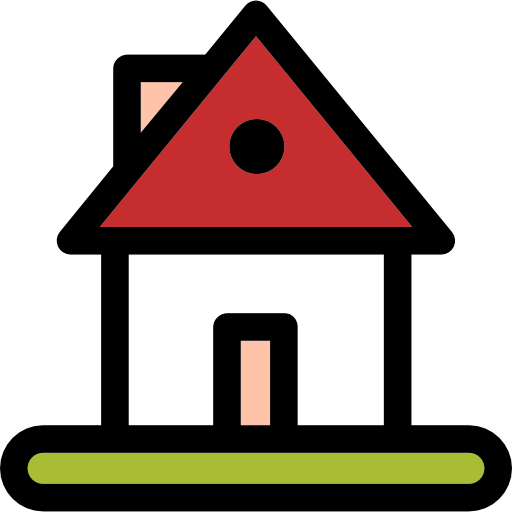 ¿RECUERDAS TODAS LAS FRASES MENCIONADAS?
Ahora lo sabremos…

Se mostraran algunas frases y el estudiante deberá señalar cual NO corresponde a las frases mencionadas.
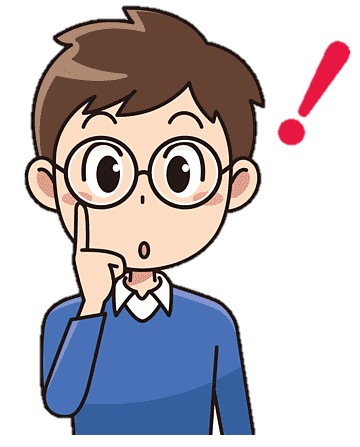 Al darle clic a la frase seleccionada, saldrá un sonido de aplauso que indica la respuesta correcta.
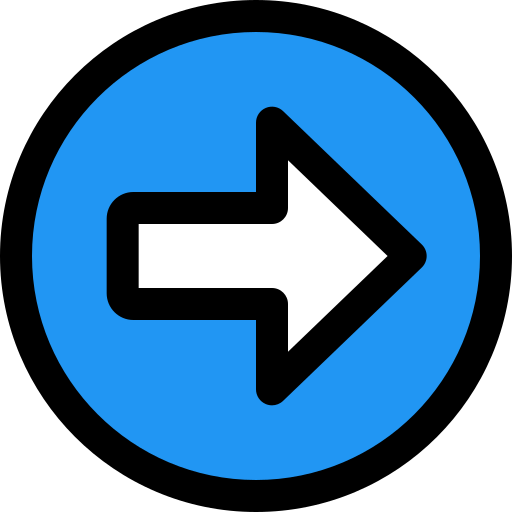 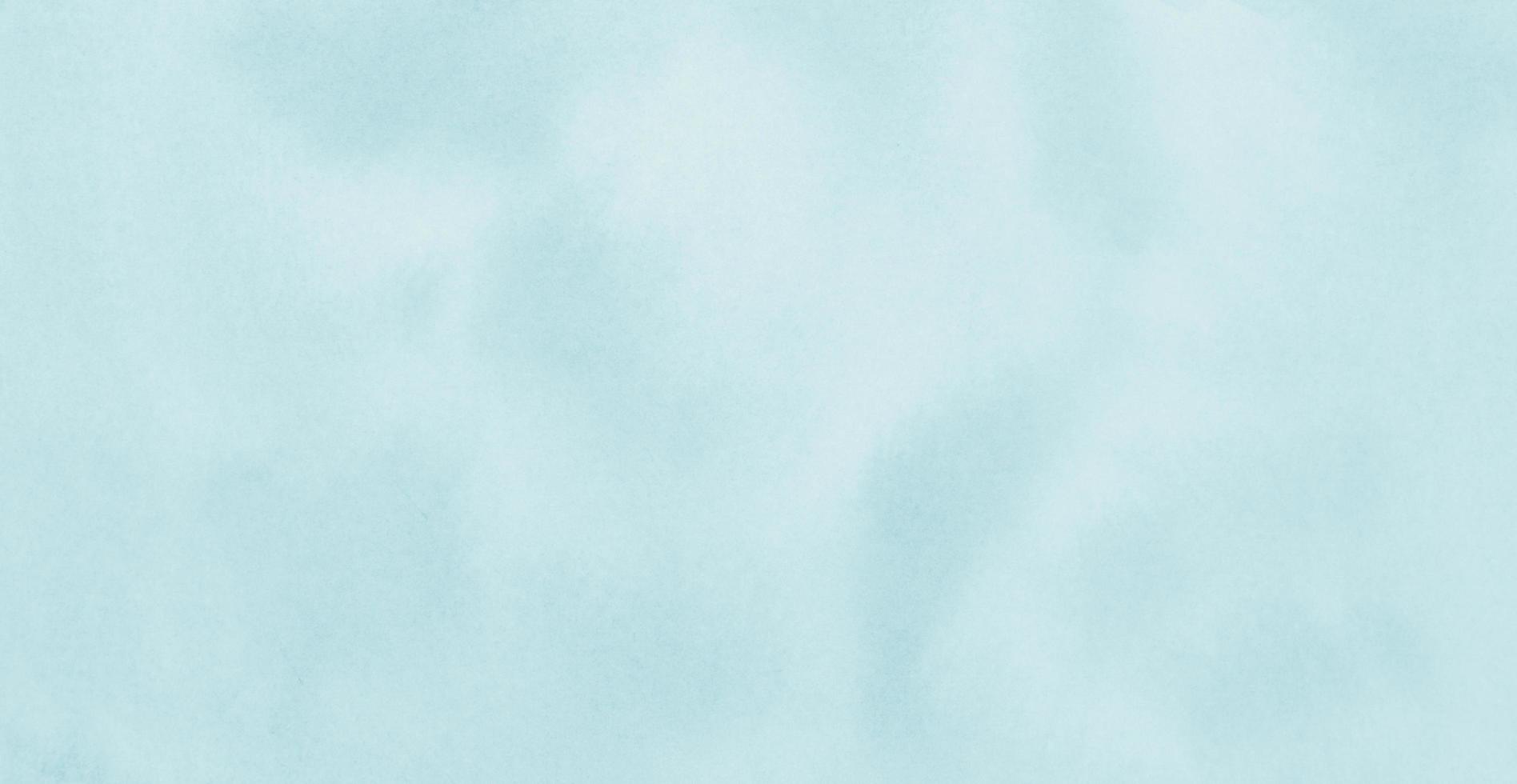 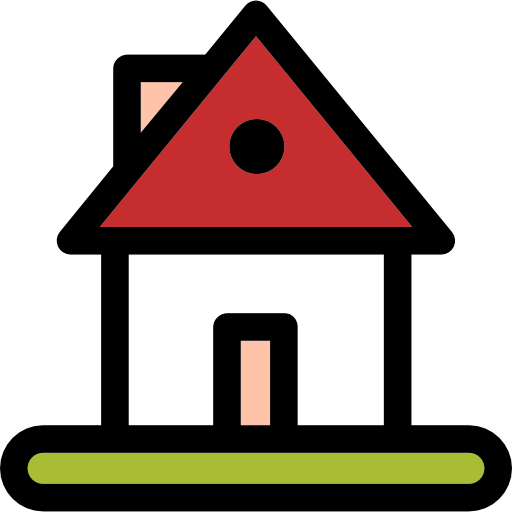 YO TE RESPETO, ACEPTO Y  VALORO TUS DIFERENCIAS .
A MI MAMÁ LE GUSTA BAILAR TANGO EN LA CASA
DESPIERTA CON ALEGRIA, EL MUNDO ESTA LLENO DE DESAFIOS.
LA MANERA MÁS EFECTIVA DE HACERLO, ES HACERLO.
NO TE DETENGAS HASTA QUE TE SIENTAS ORGULLOSO
DISFRUTO QUE MI GATA ME HAGA CARIÑO
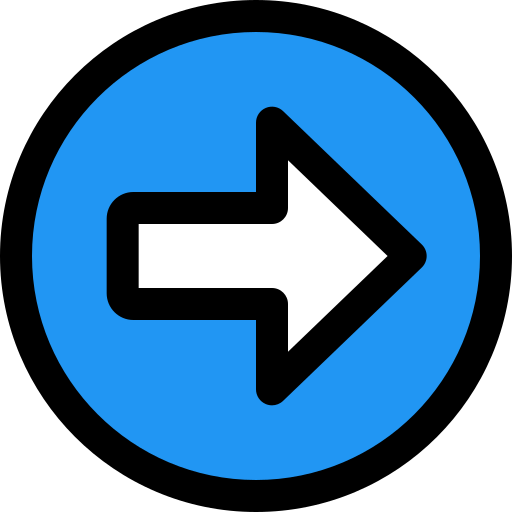 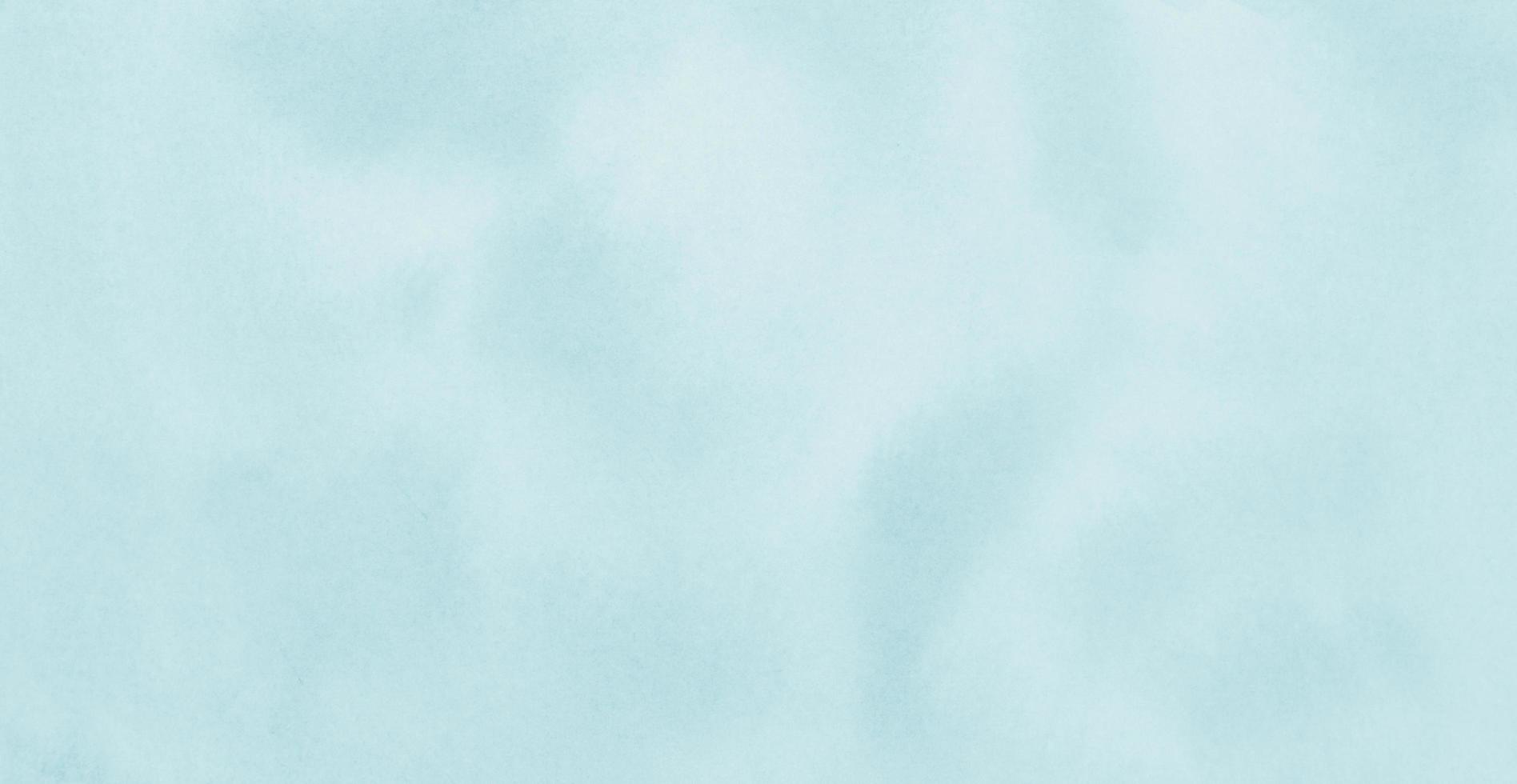 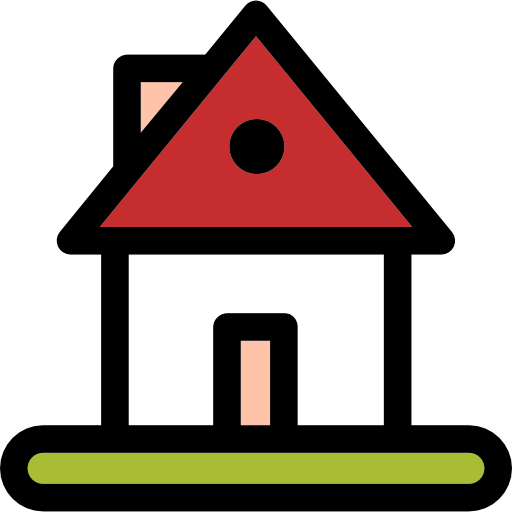 DESPIERTA CON ALEGRIA, EL MUNDO ESTA LLENO DE RETOS.
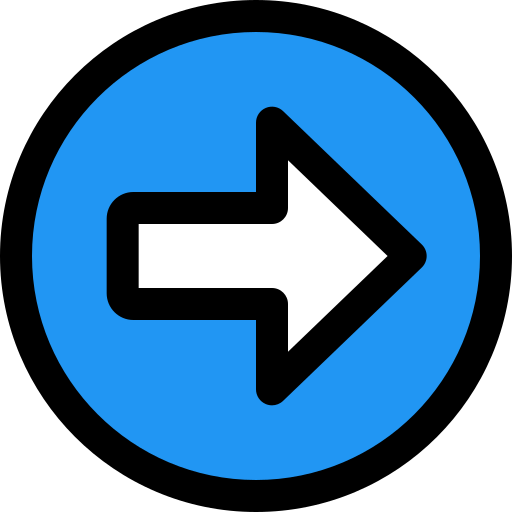 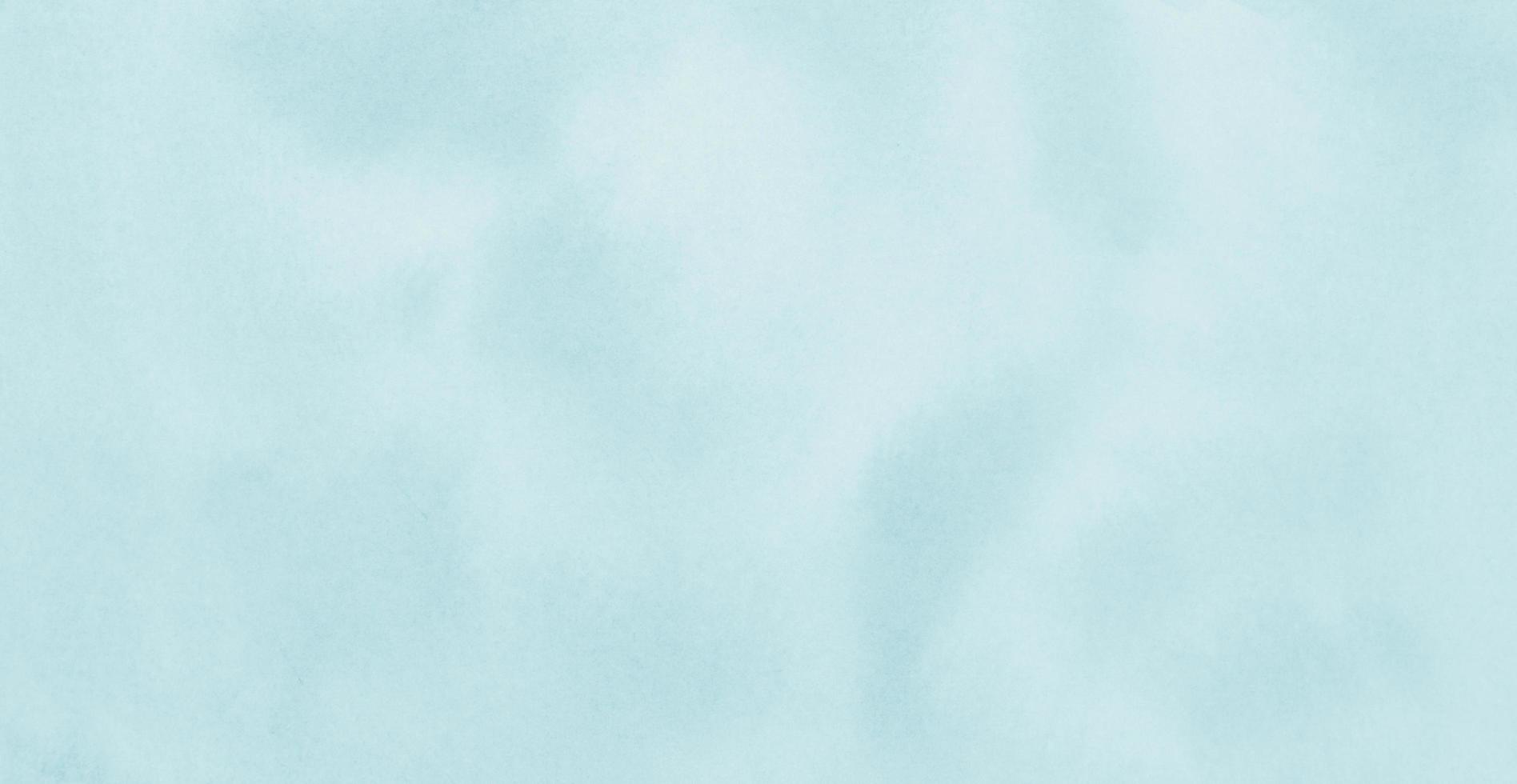 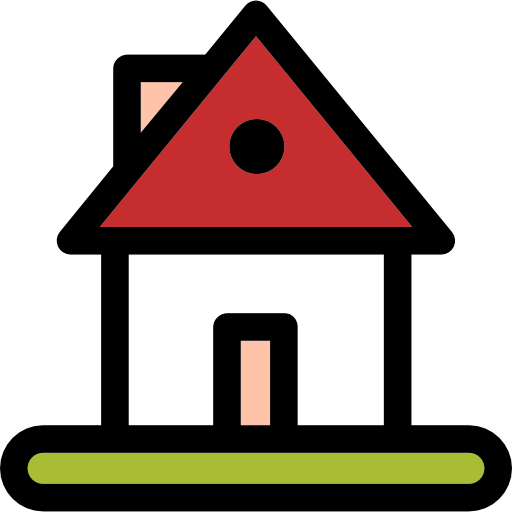 LA MANERA MÁS EFECTIVA DE HACERLO, ES HACERLO.
NO TE DETENGAS HASTA QUE TE SIENTAS ORGULLOSO
UNO DE MIS SUEÑOS ES VIAJAR A CHINA
TENGO TRES AMIGOS EN EL PARQUE
DISFRUTO QUE MI GATA ME HAGA CARIÑO
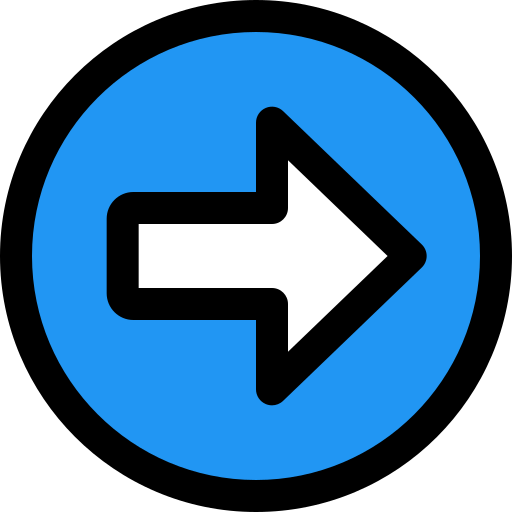 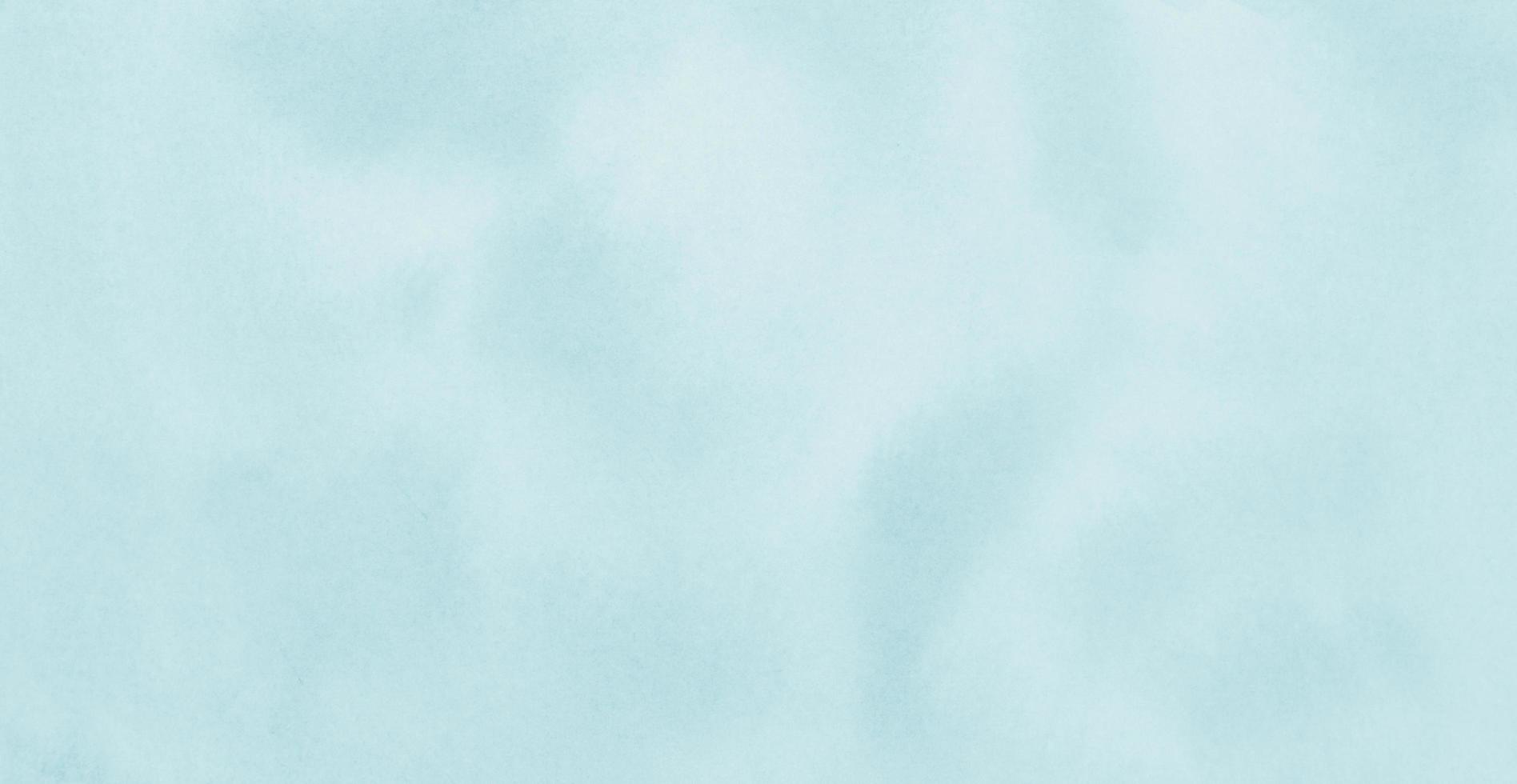 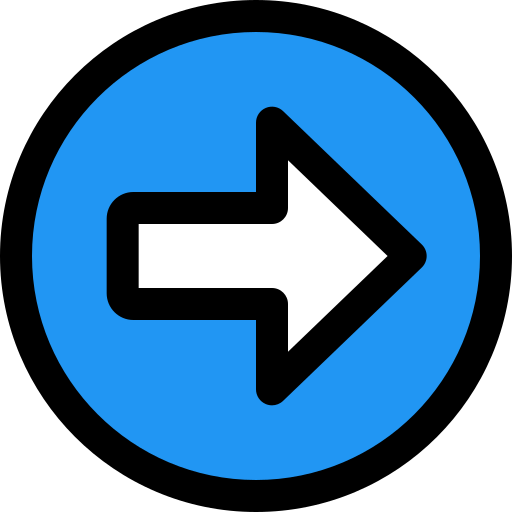 TENGO DOS AMIGOS EN EL PARQUE
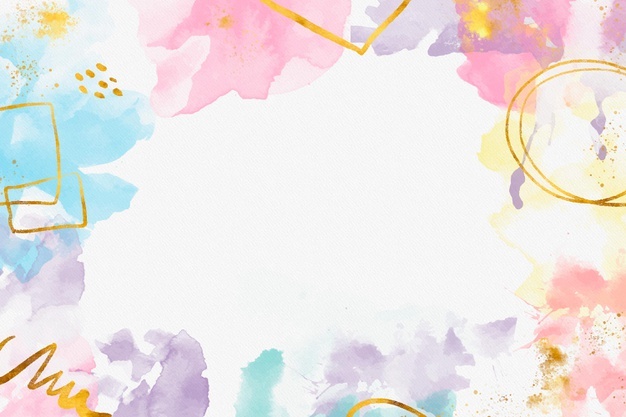 Instrucciones: 
En la siguiente actividad se mostrará un círculo que contiene letras que están desordenadas.
El estudiante deberá descubrir la palabra que se encuentra oculta.

Habrán 2 pistas que podrán utilizar luego de un minuto sin descubrir la palabra oculta. 

Para conocer la respuesta correcta debe pinchar en la estrella de 12 puntas.
R
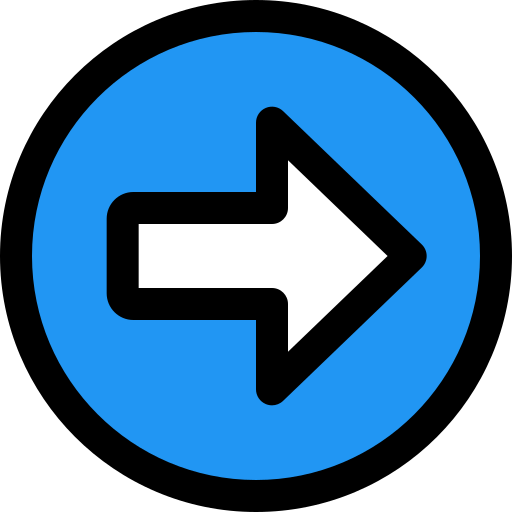 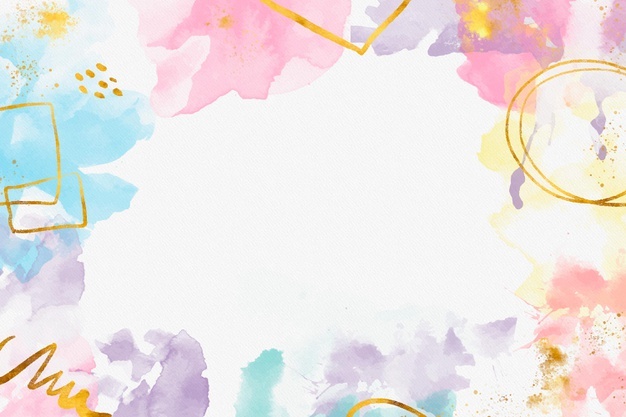 P
1
2
E
O
R
Comienza con R.
S
Es un valor.
E
T
R
RESPETO
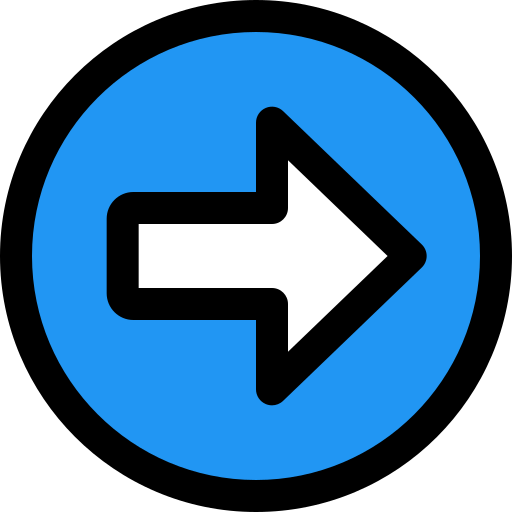 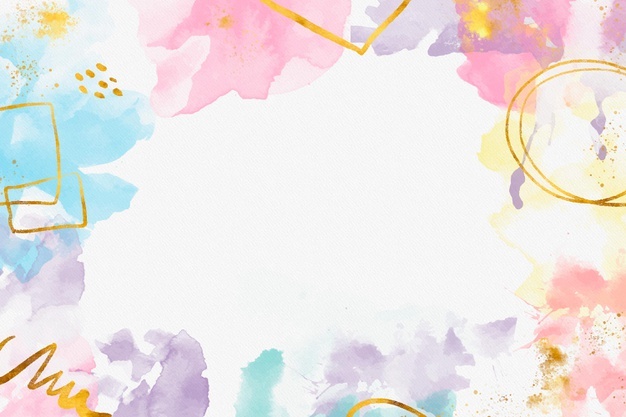 I
1
2
F
A
A
Termina con A.
M
Grado de parentesco.
L
I
R
FAMILIA
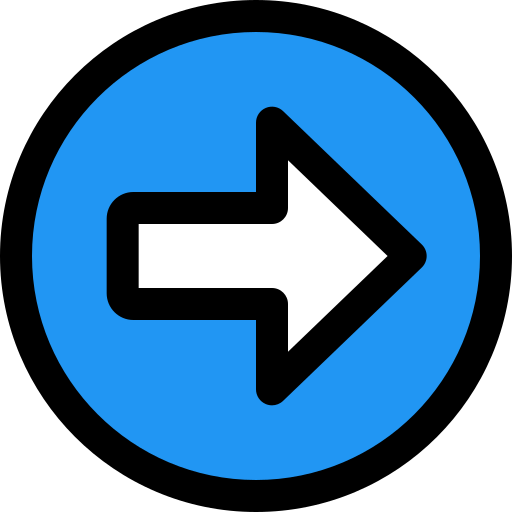 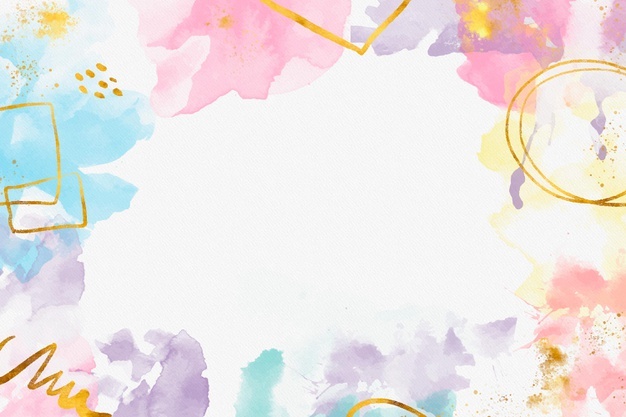 1
2
I
S
E
A
Comienza con D.
F
S
Objetivo que conlleva esfuerzo, lucha y tenacidad.
D
O
R
DESAFIOS
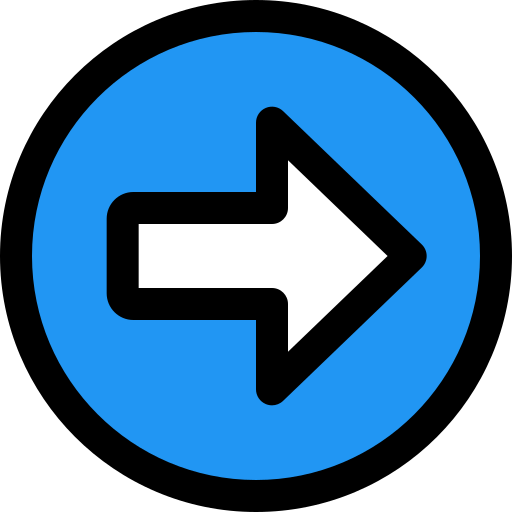 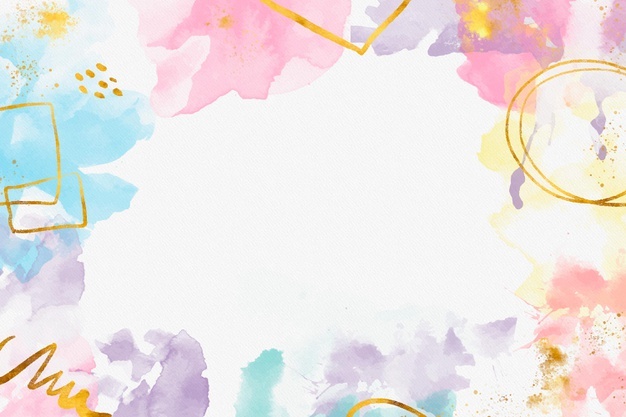 S
1
2
I
A
D
Termina con D.
A
M
Relación de afecto, simpatía y confianza.
T
R
AMISTAD
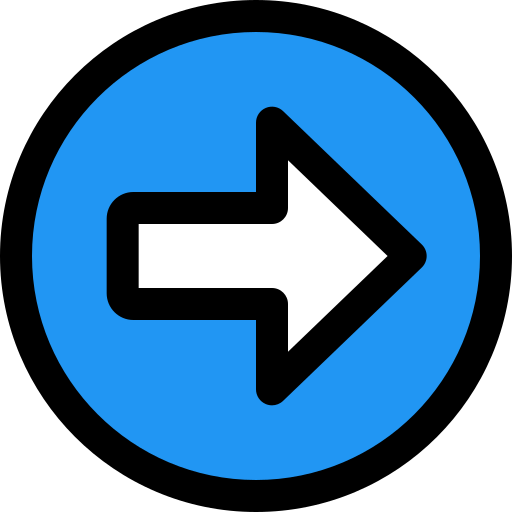 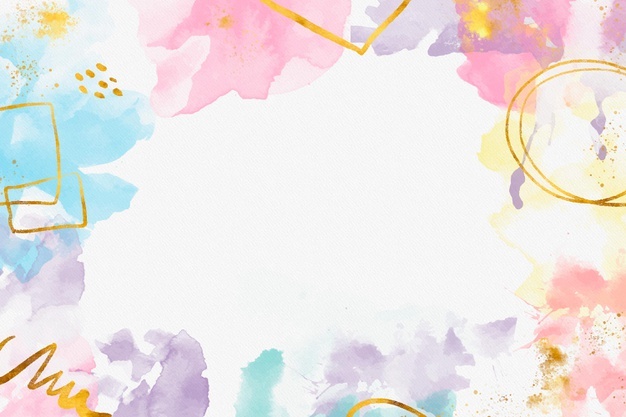 C
E
1
2
E
L
I
O
Comienza con E
C
E
Elegir a una cosa o persona por votación.
N
R
ELECCIONES
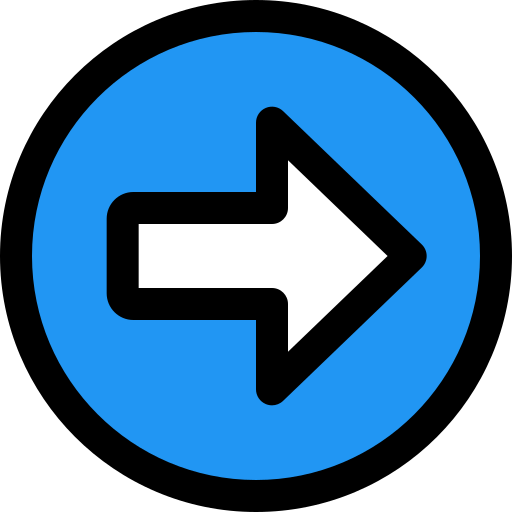 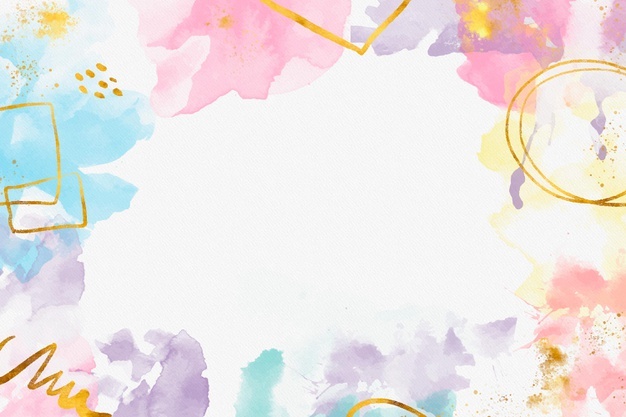 1
2
E
C
E
O
R
Termina con S.
S
R
Nos permiten viajar al pasado.
U
D
R
RECUERDOS
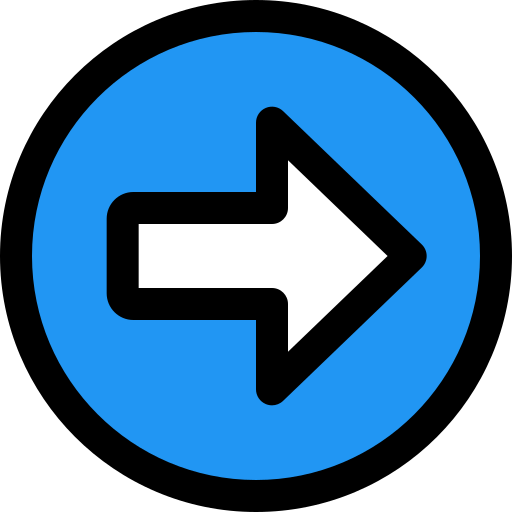 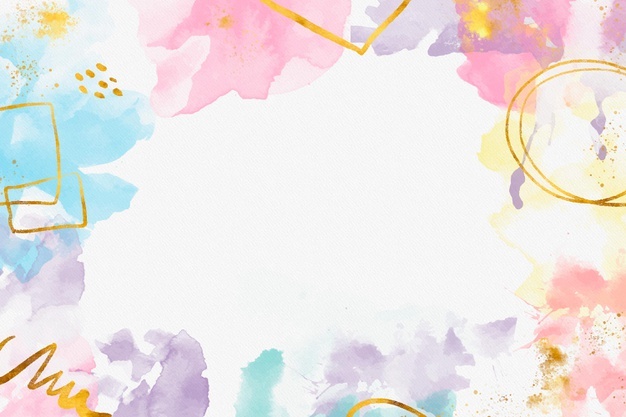 1
2
E
N
O
I
T
R
Aceptar las cosas tal y como son .
A
A
Es un valor moral.
C
L
R
TOLERANCIA
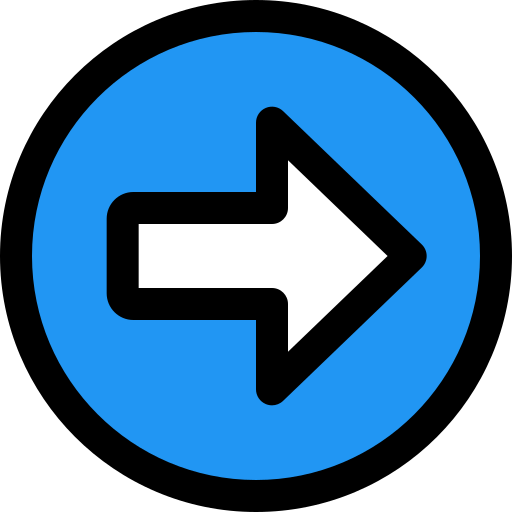 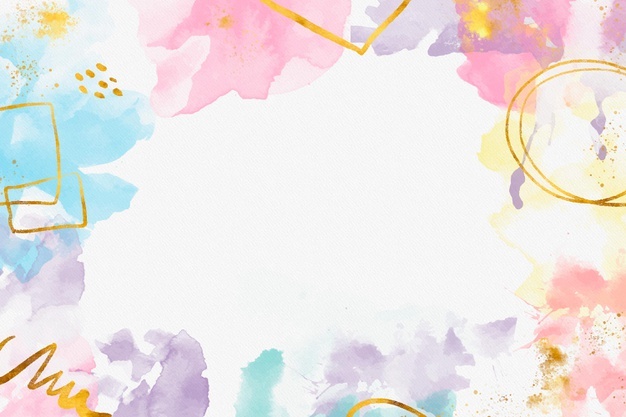 D
1
2
B
R
I
E
Termina con E.
I
M
12
C
E
R
DICIEMBRE
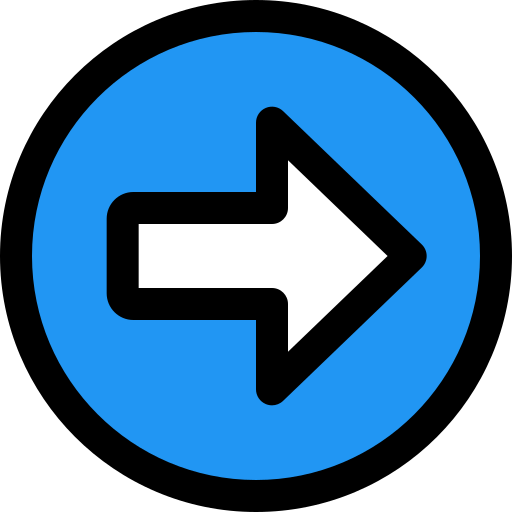 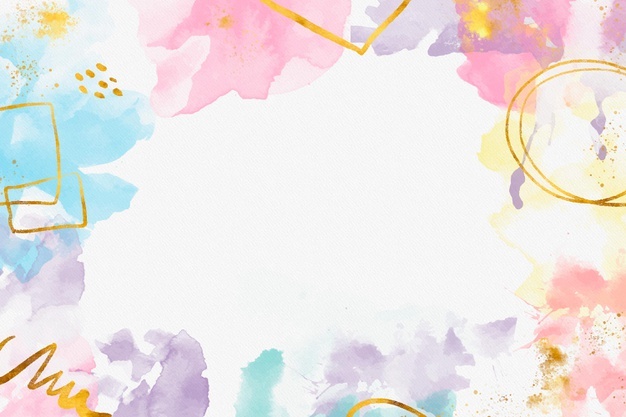 E
1
2
I
I
S
F
N
Comienza con D.
A
D
Variedad entre cosas de una misma especie.
E
R
C
R
DIFERENCIAS
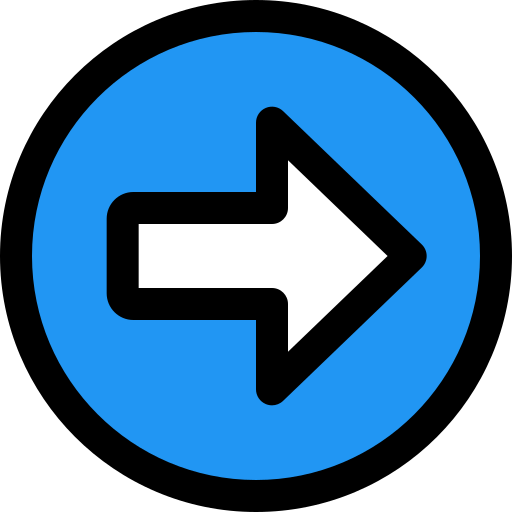 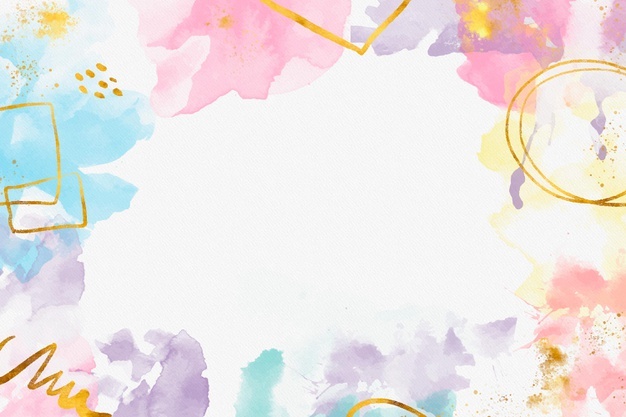 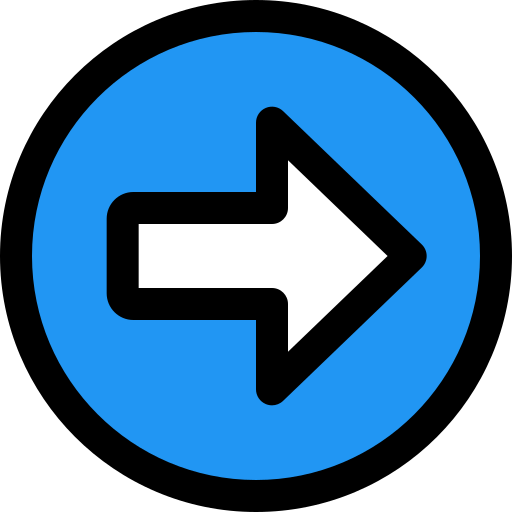 O
1
2
N
A
I
C
N
U
Transmisión .
O
I
Emisor y receptor.
C
C
M
R
COMUNICACIÓN
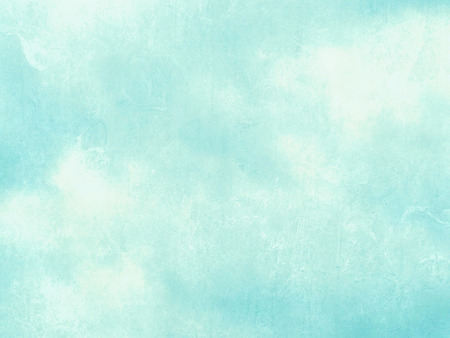 Instrucciones:

El estudiante deberá decir el color y no la palabra.

La persona que logre completar la actividad sin equivocarse y en el menor tiempo, será el ganador.
Es importante que espere su turno.
Si usted se equivoca, otro compañero debe comenzar desde el inicio. 
El facilitador es quien debe preocuparse del temporizador.
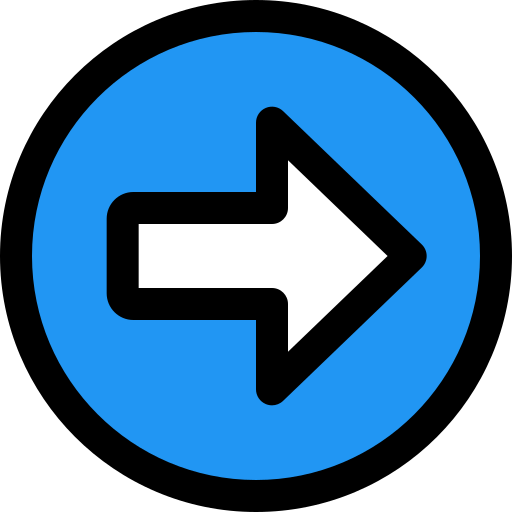 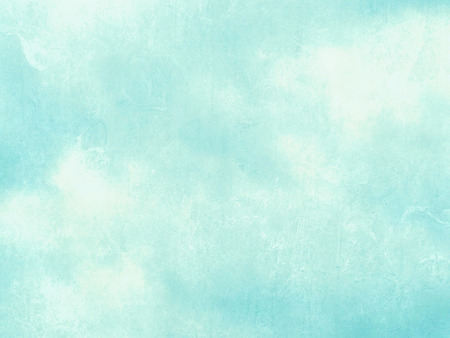 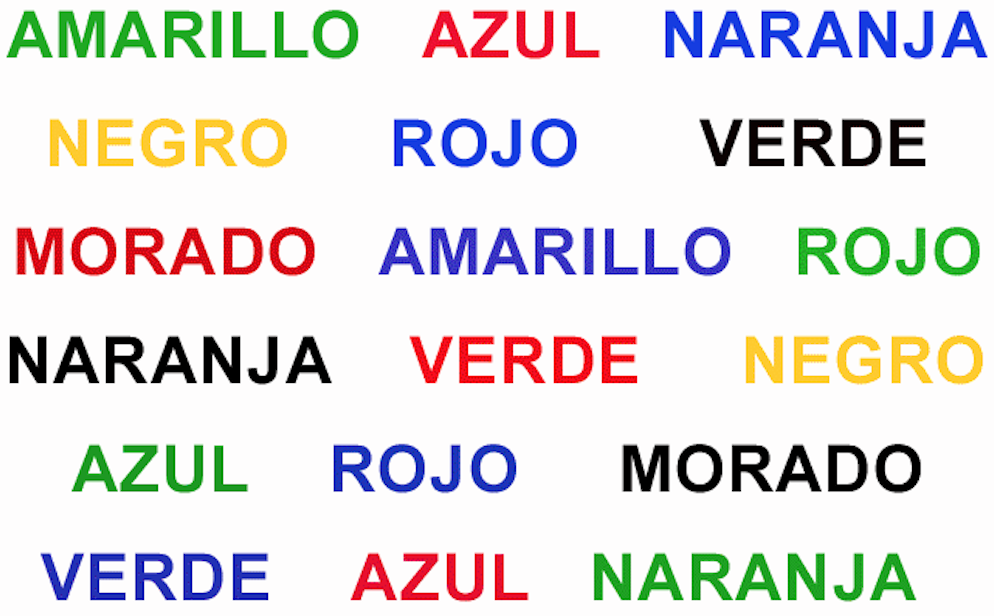 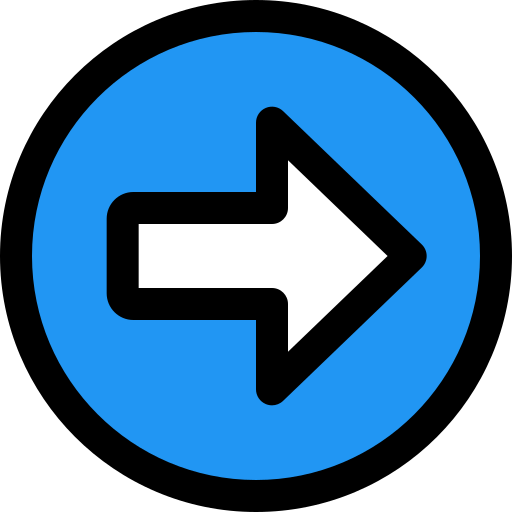 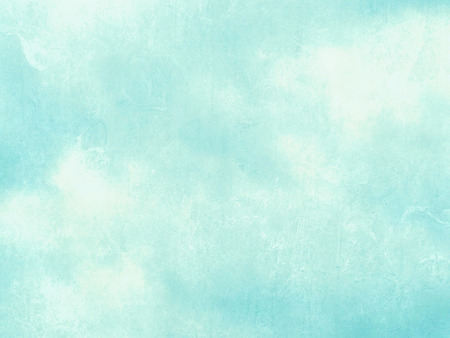 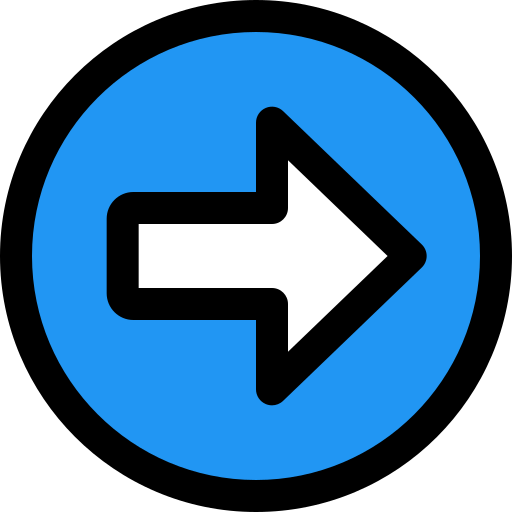 Conflicto Derecha - Izquierda
La parte derecha  de su cerebro intenta decir el color pero la parte izquierda insiste leer la palabra.
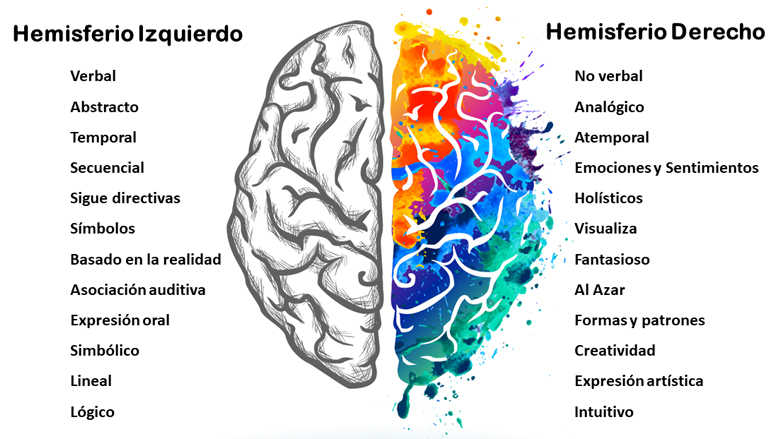